٤
صفحة
الفصل
١٤٥
الكسور الاعتيادية والكسور العشرية
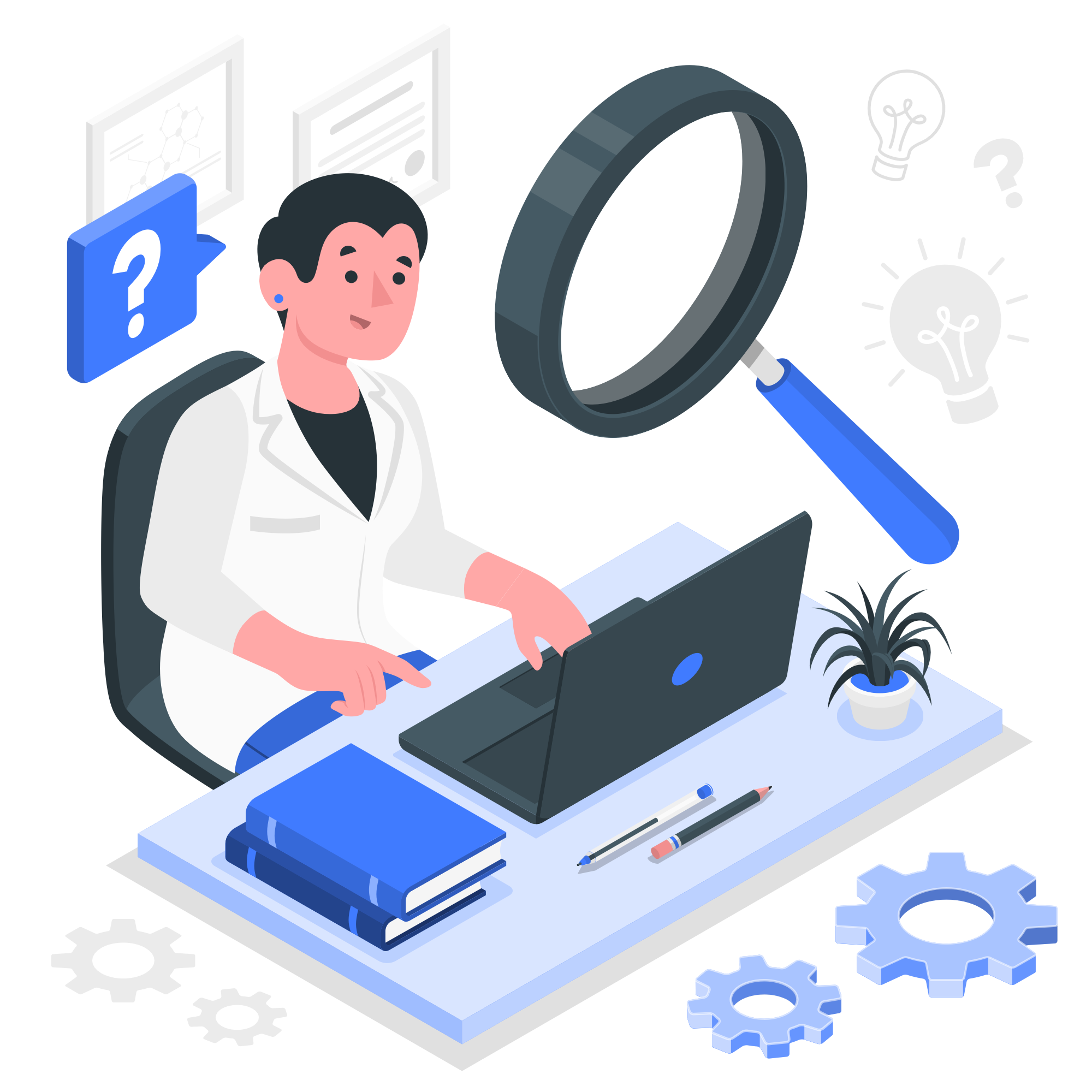 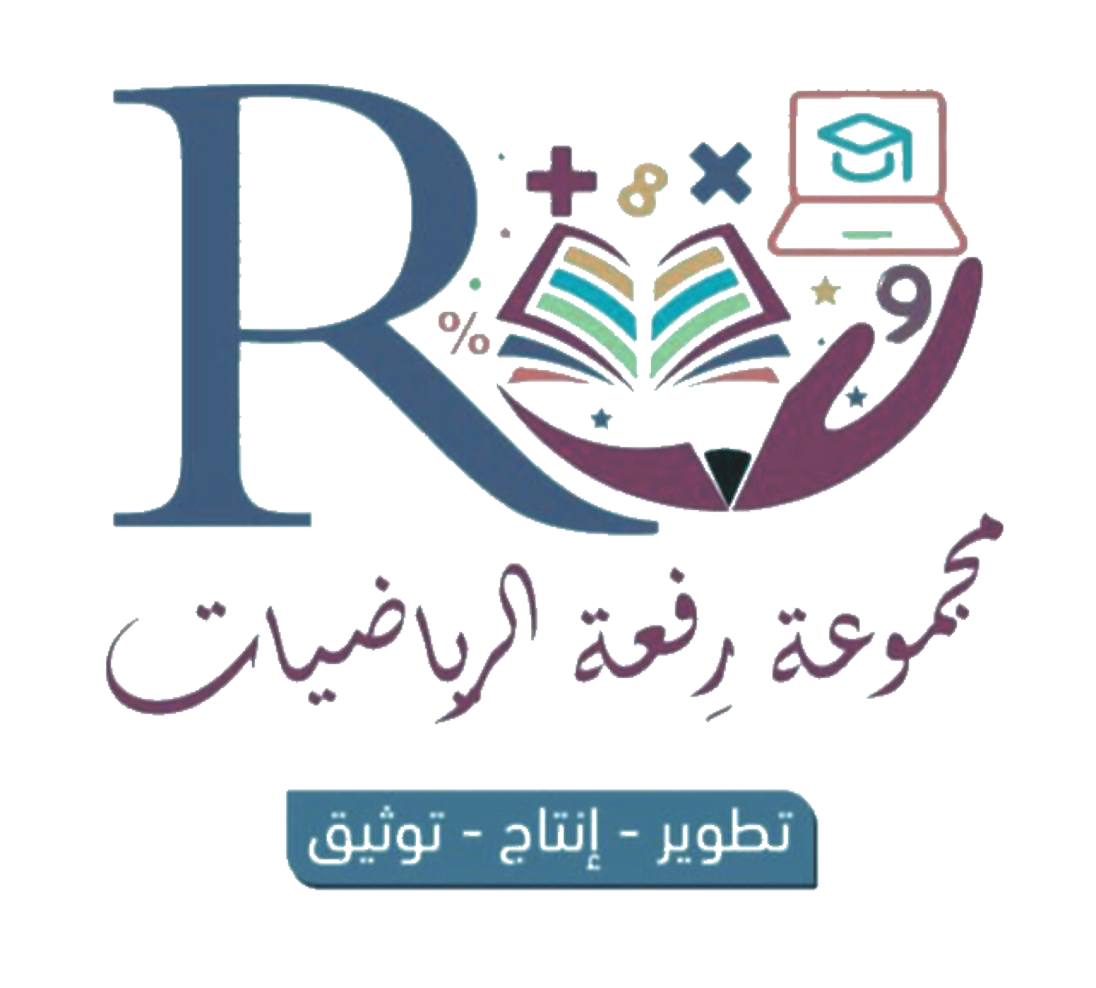 ٤-٢ تبسيط الكسور الاعتيادية
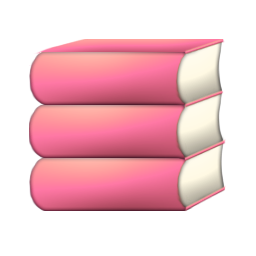 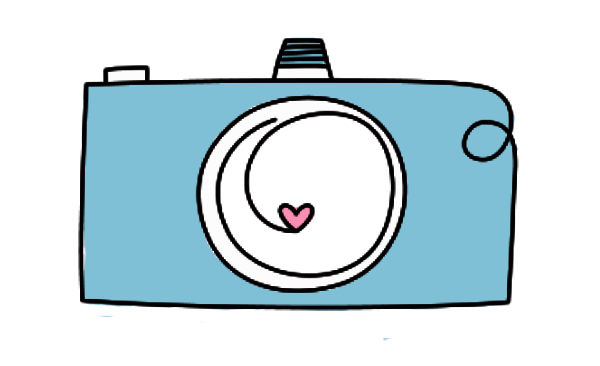 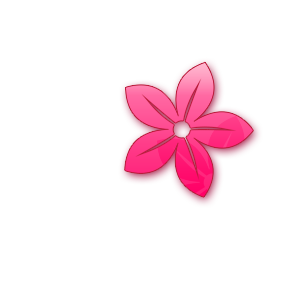 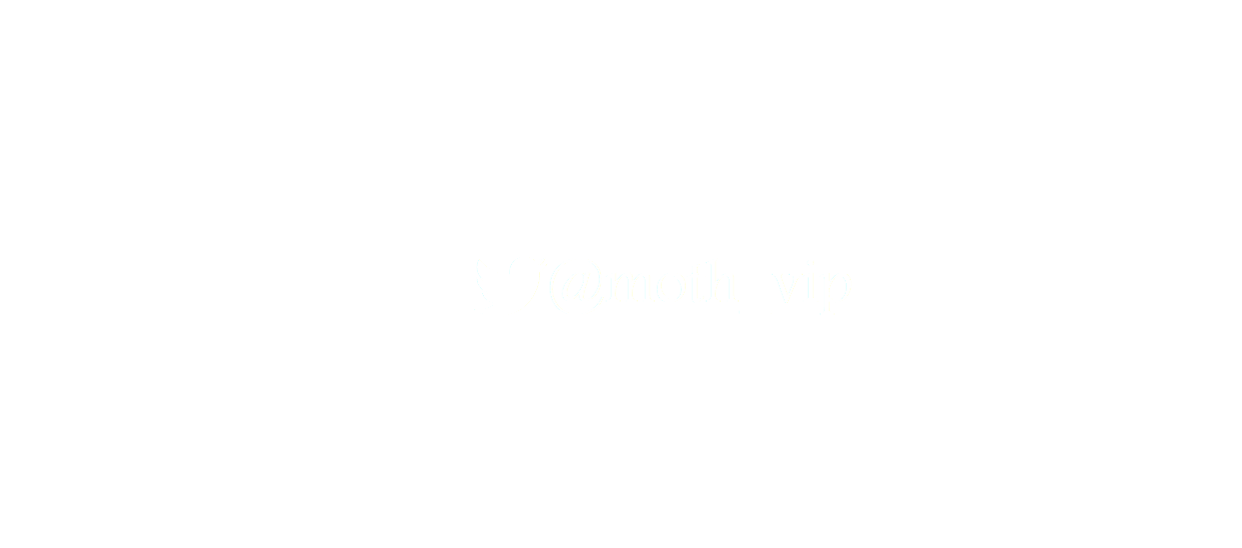 أدوات
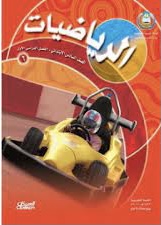 ٣
٥
٤
٢
نشاط
تعزيز مهارة
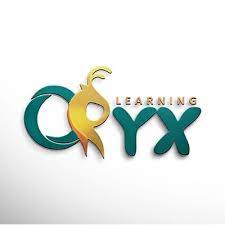 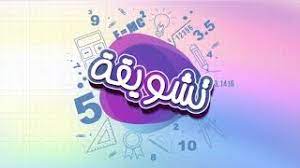 ٦
٢٠
٨
٤
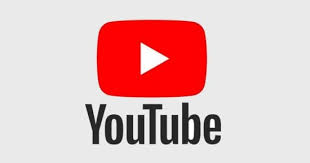 المهارة ٧:
مقارنة الكسور باستعمال المقامات المشتركة
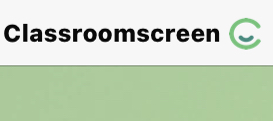 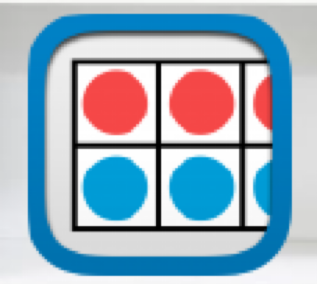 حدد الكسر المختلف عن الكسور الثلاثة الأخرى
التقويم
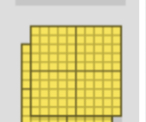 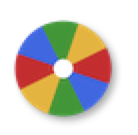 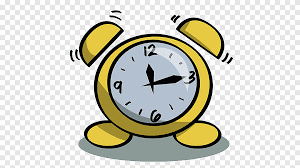 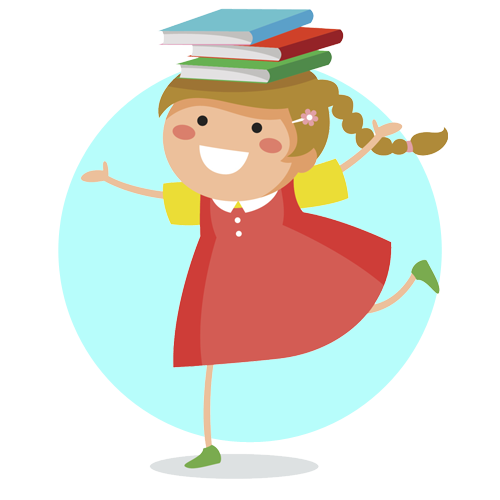 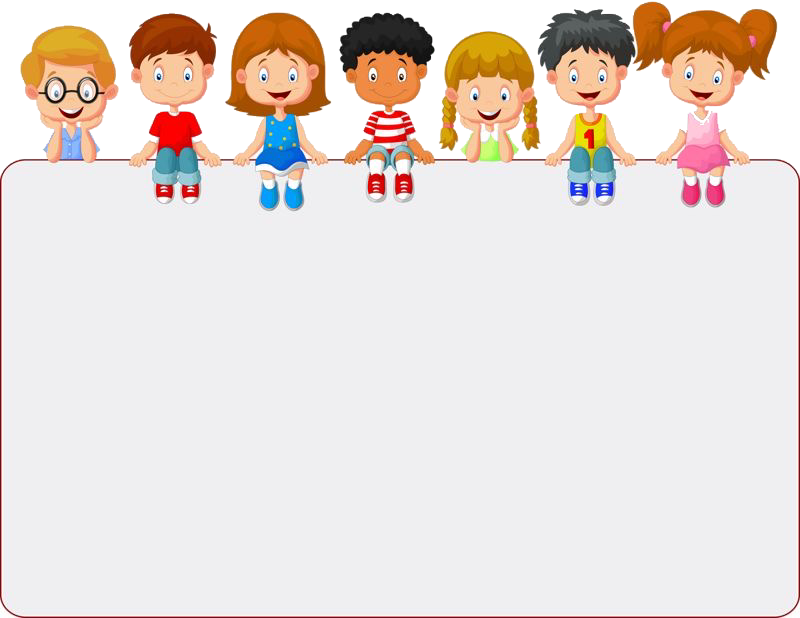 أدوات
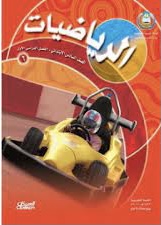 نشاط
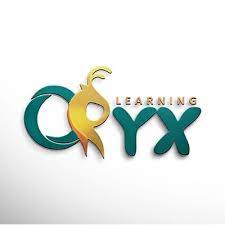 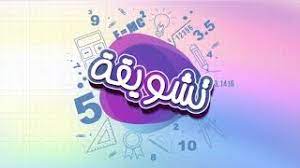 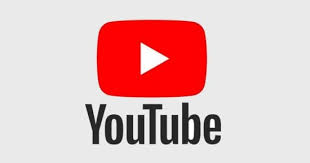 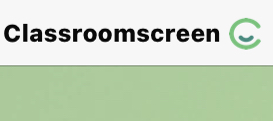 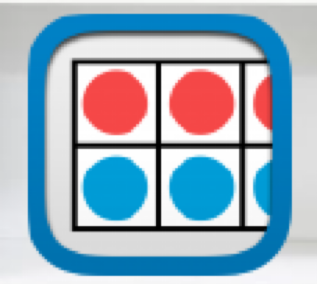 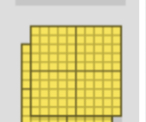 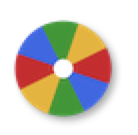 ماذا أعرف
جدول التعلم
ماذا تعلمت
ماذا أريد أن أعرف
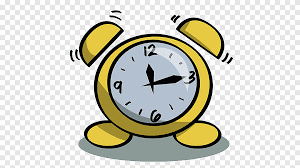 أدوات
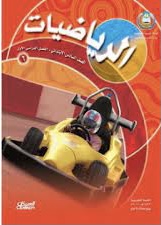 نشاط
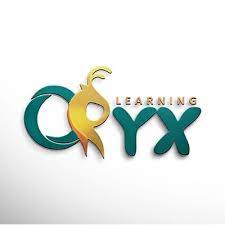 فكرة الدرس
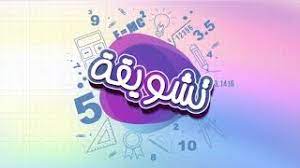 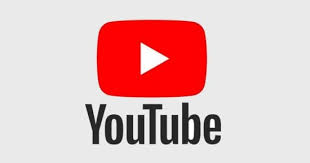 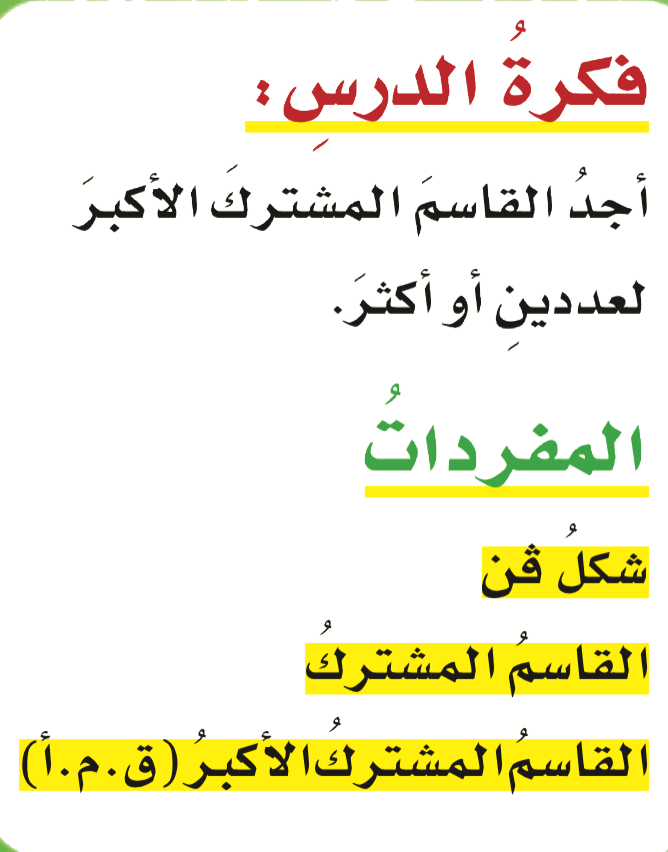 التدريس
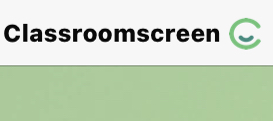 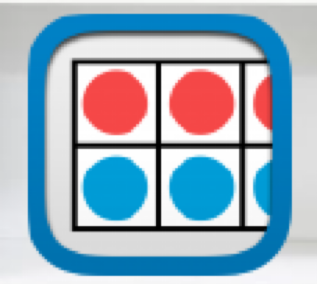 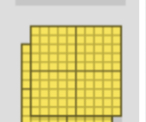 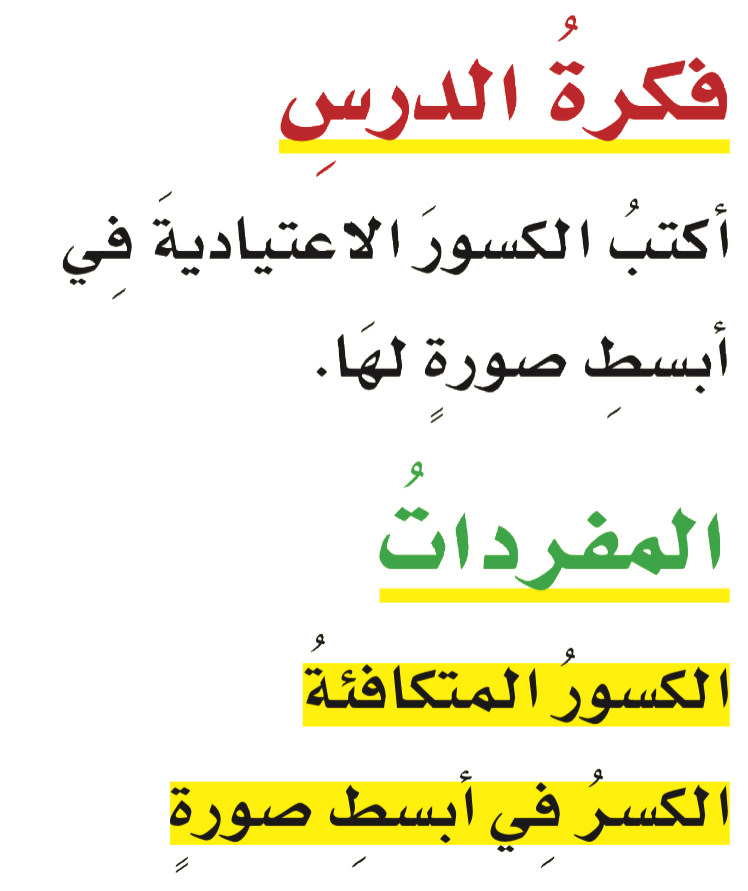 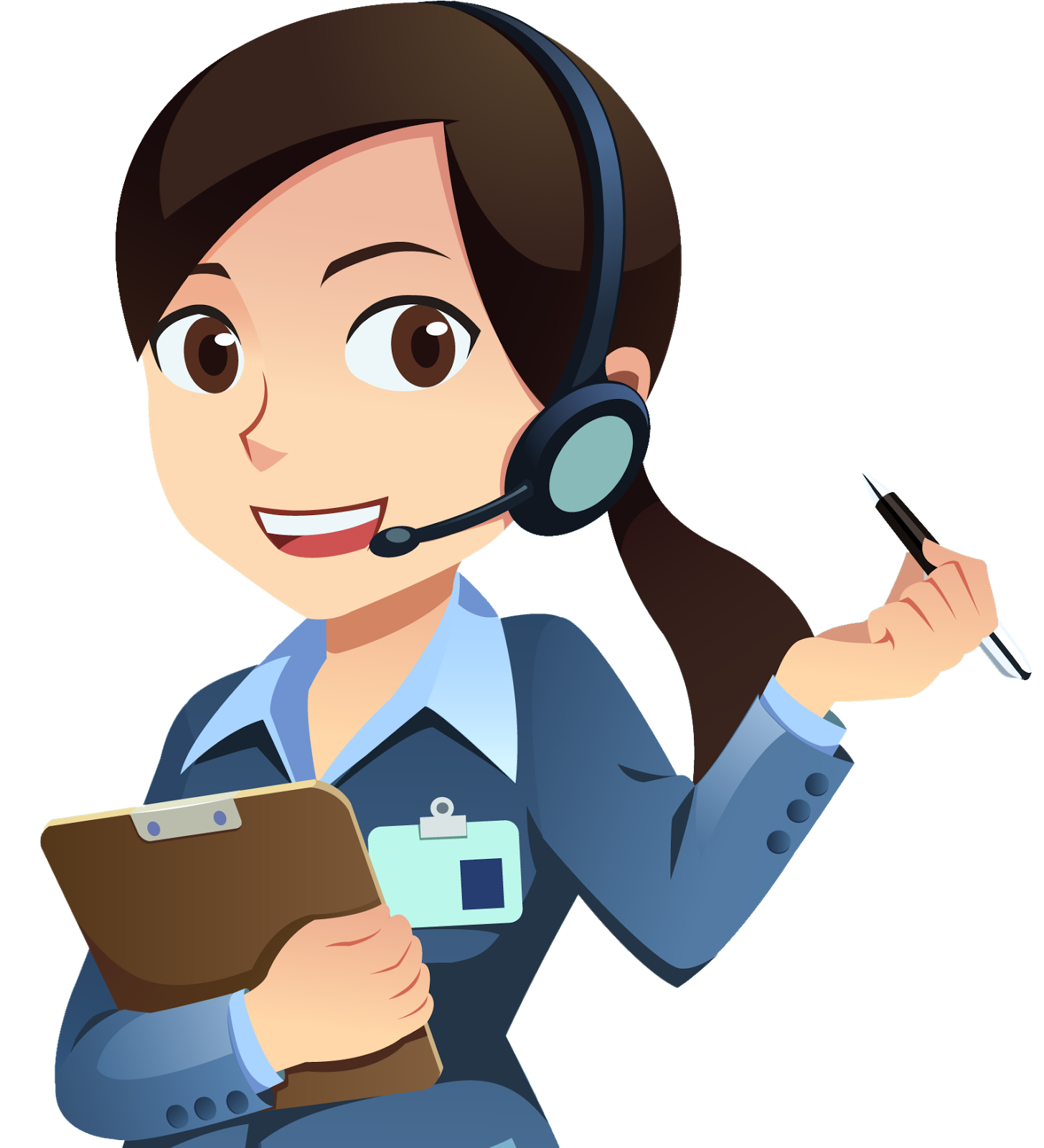 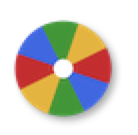 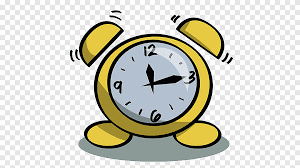 أدوات
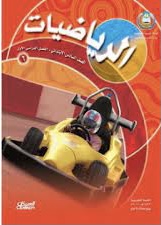 نشاط
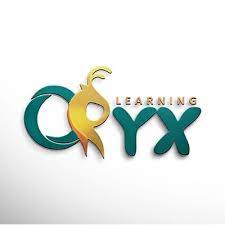 المفردات
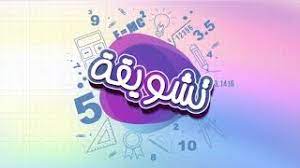 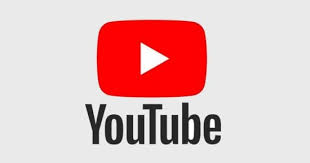 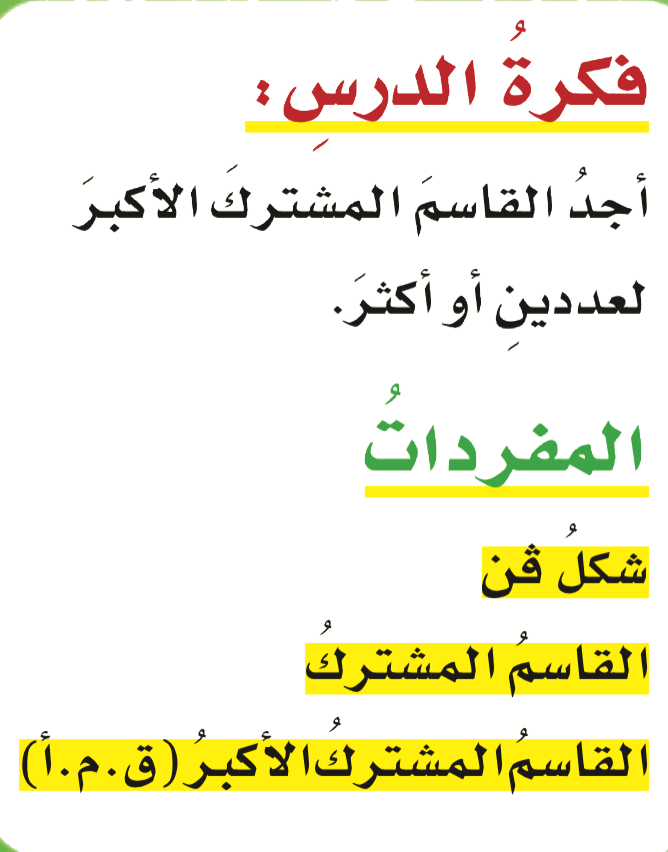 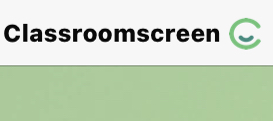 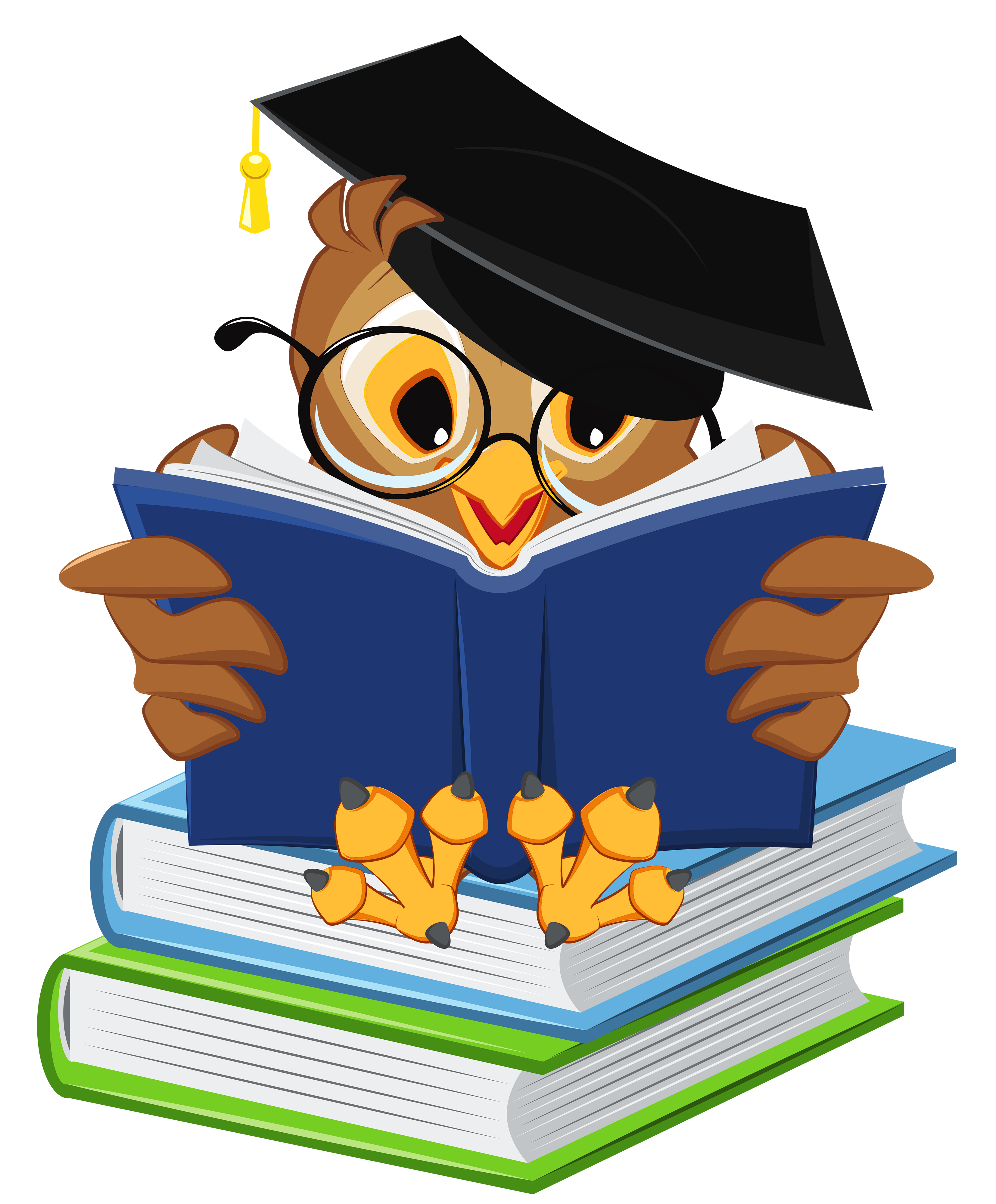 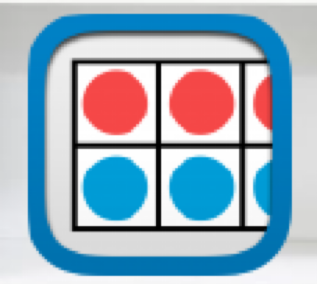 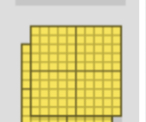 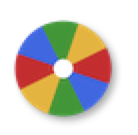 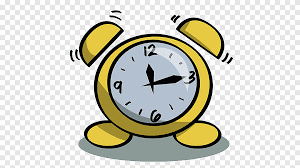 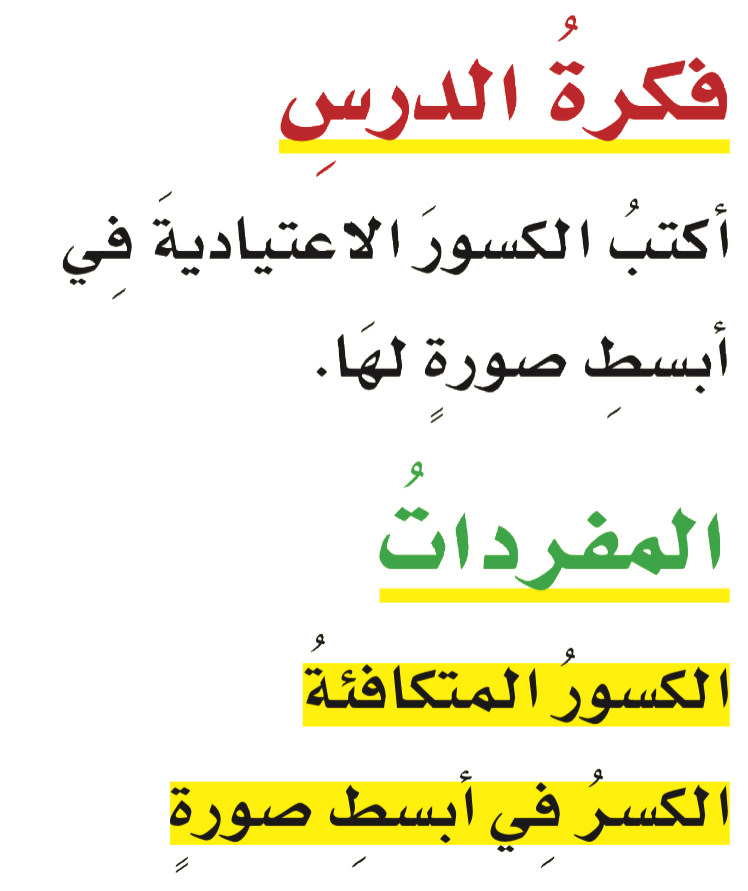 أدوات
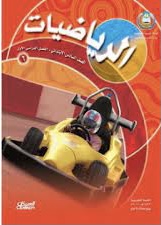 نشاط
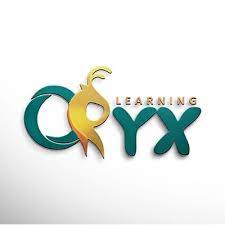 استعد
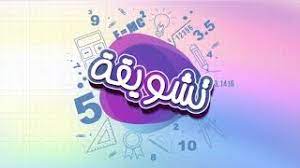 التركيز
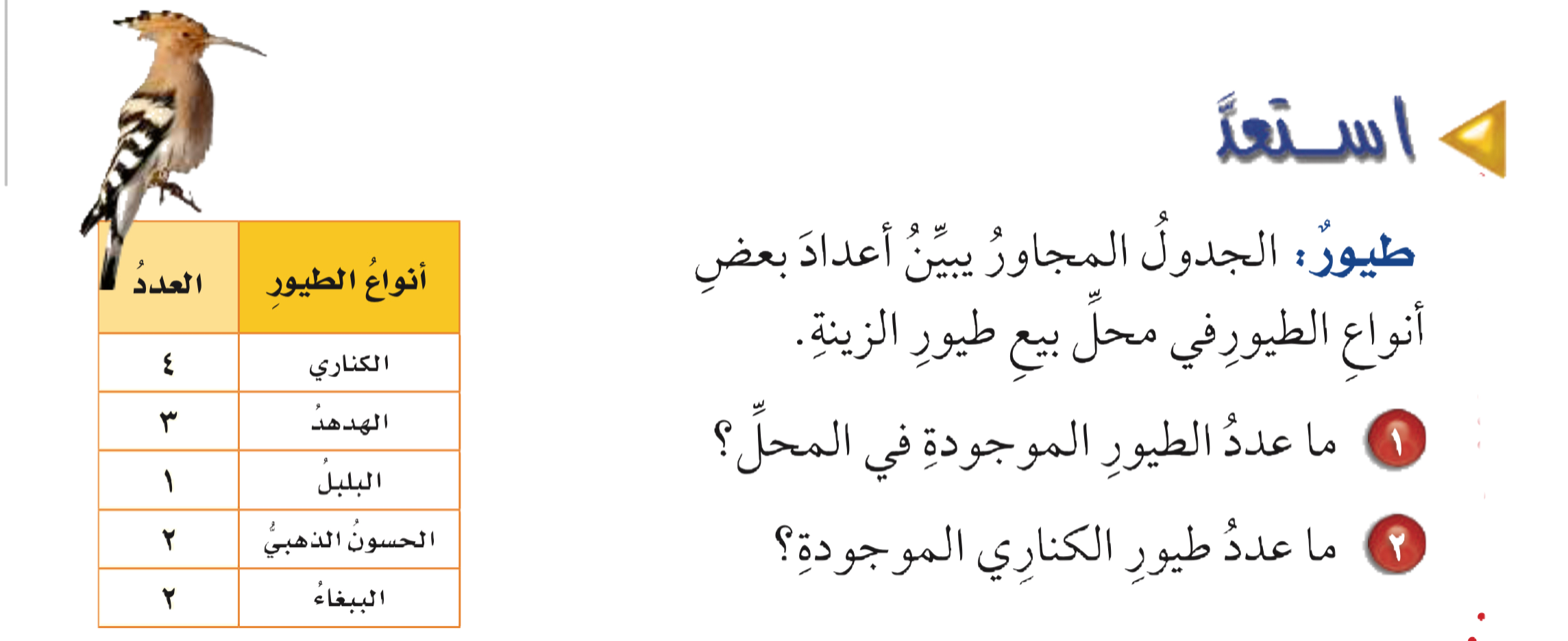 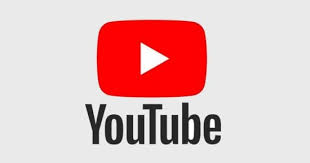 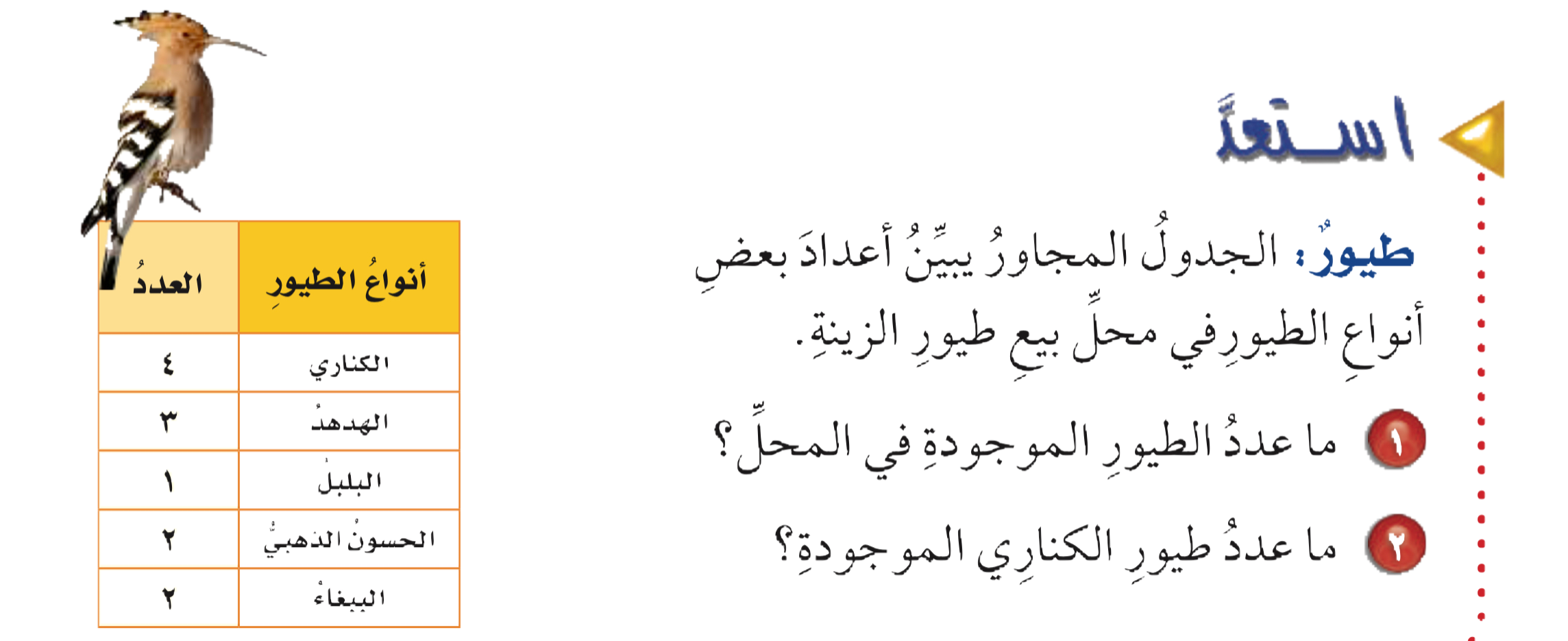 التدريس
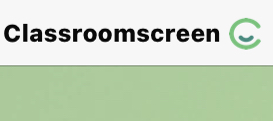 التدريب
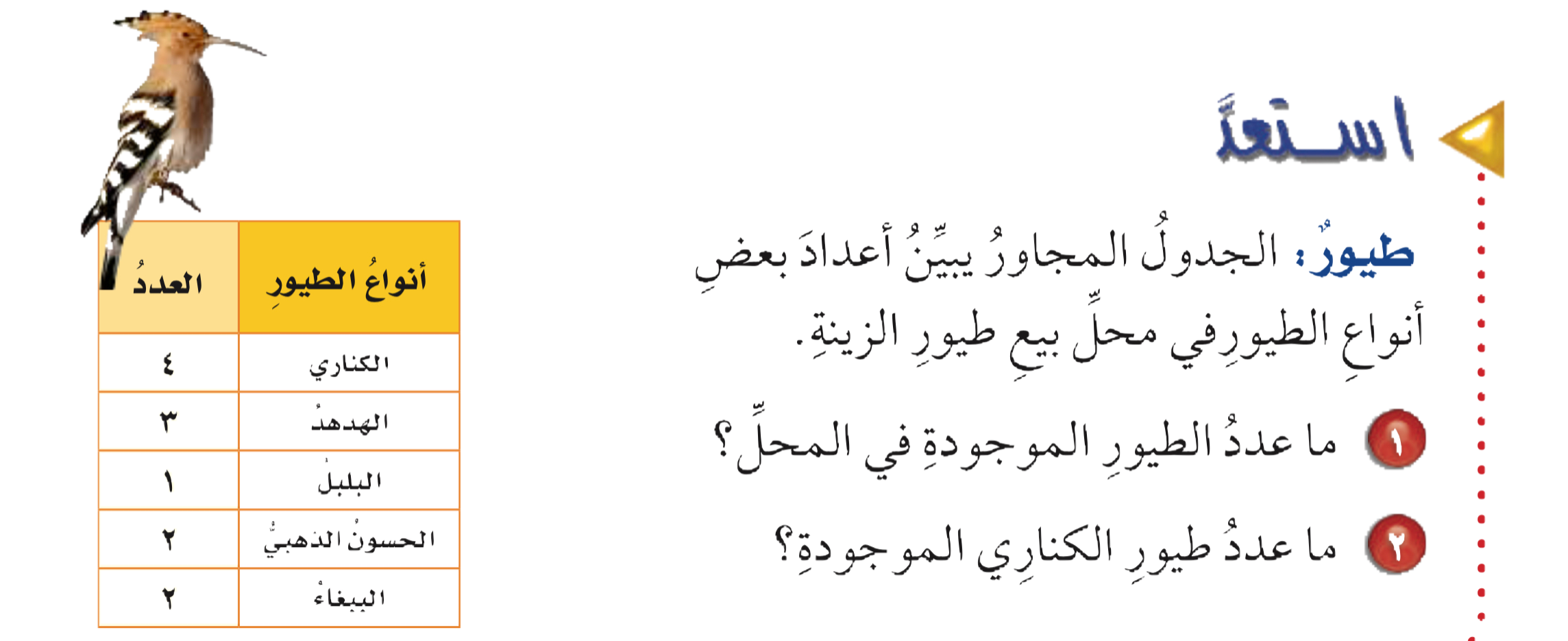 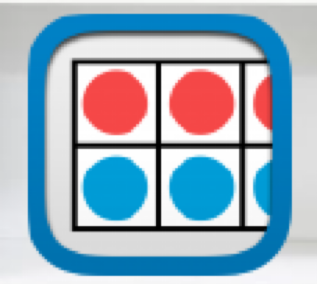 التقويم
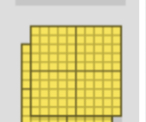 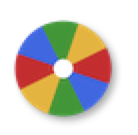 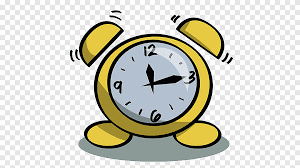 أدوات
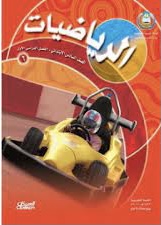 نشاط
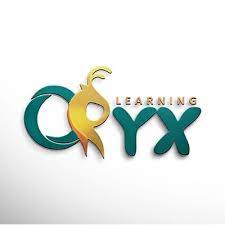 استعد
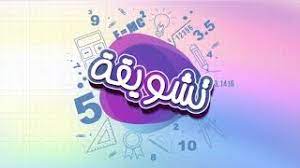 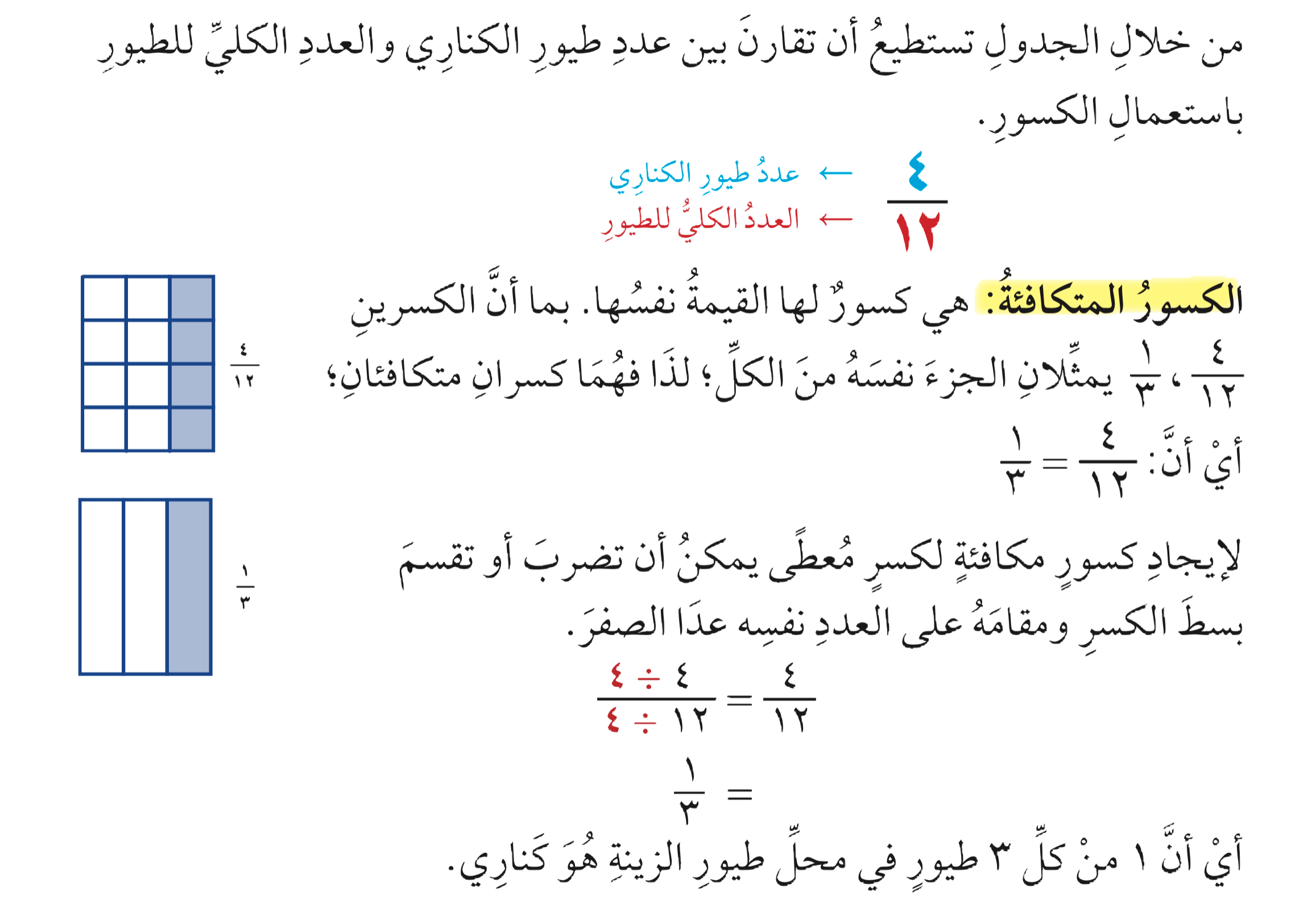 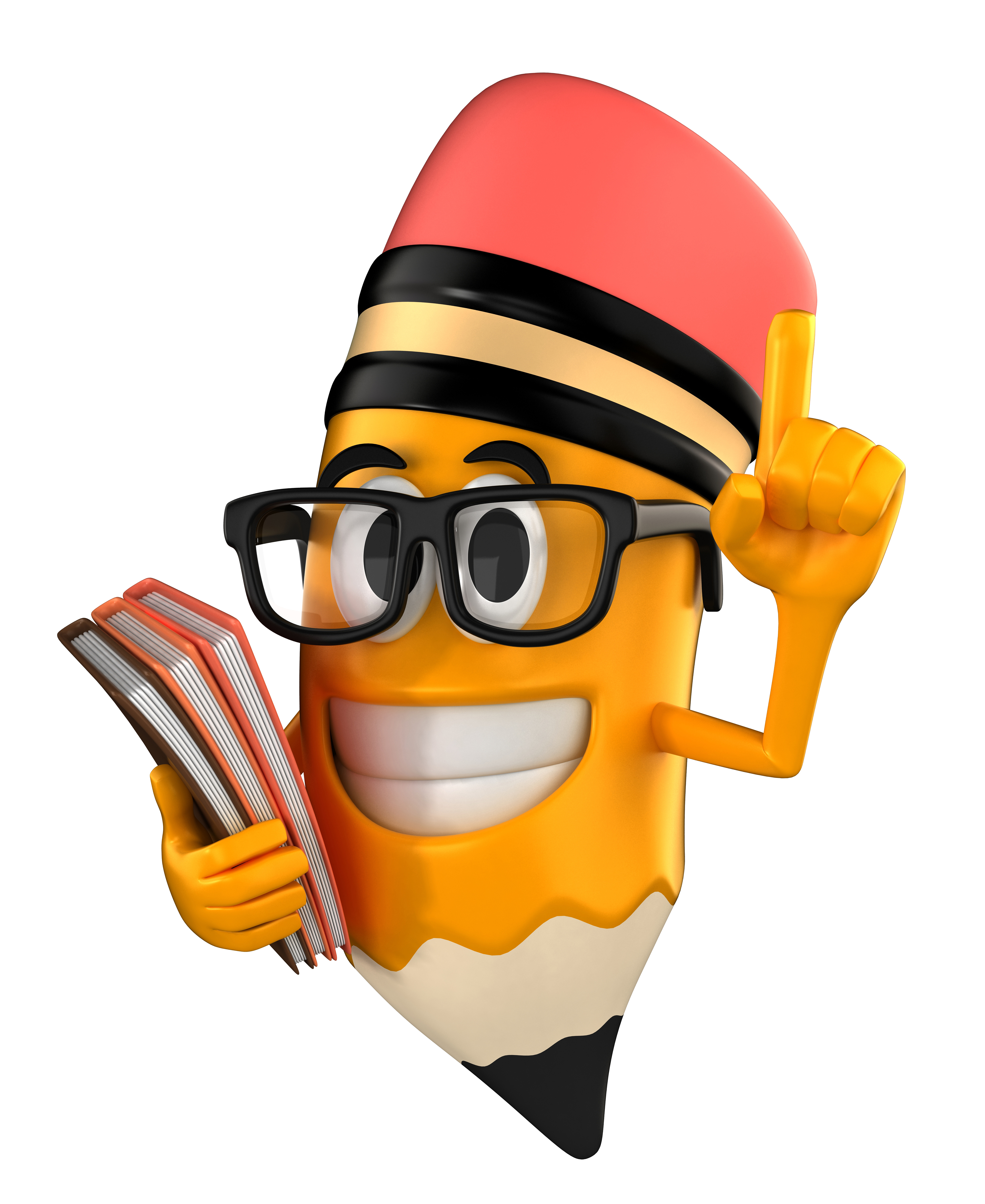 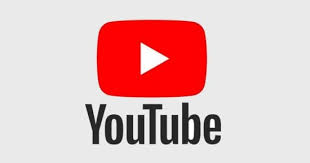 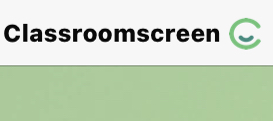 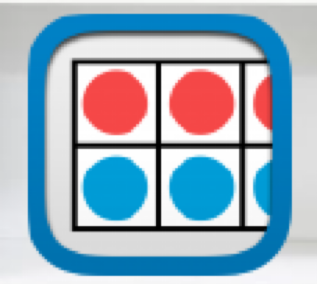 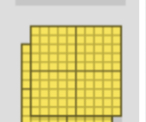 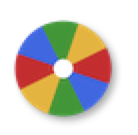 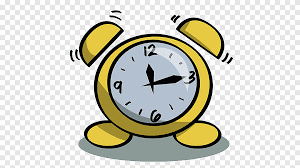 تحقق من فهمك
أدوات
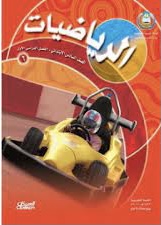 نشاط
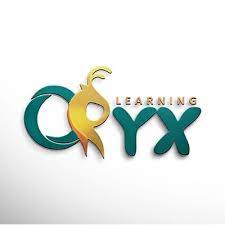 المحور الأول
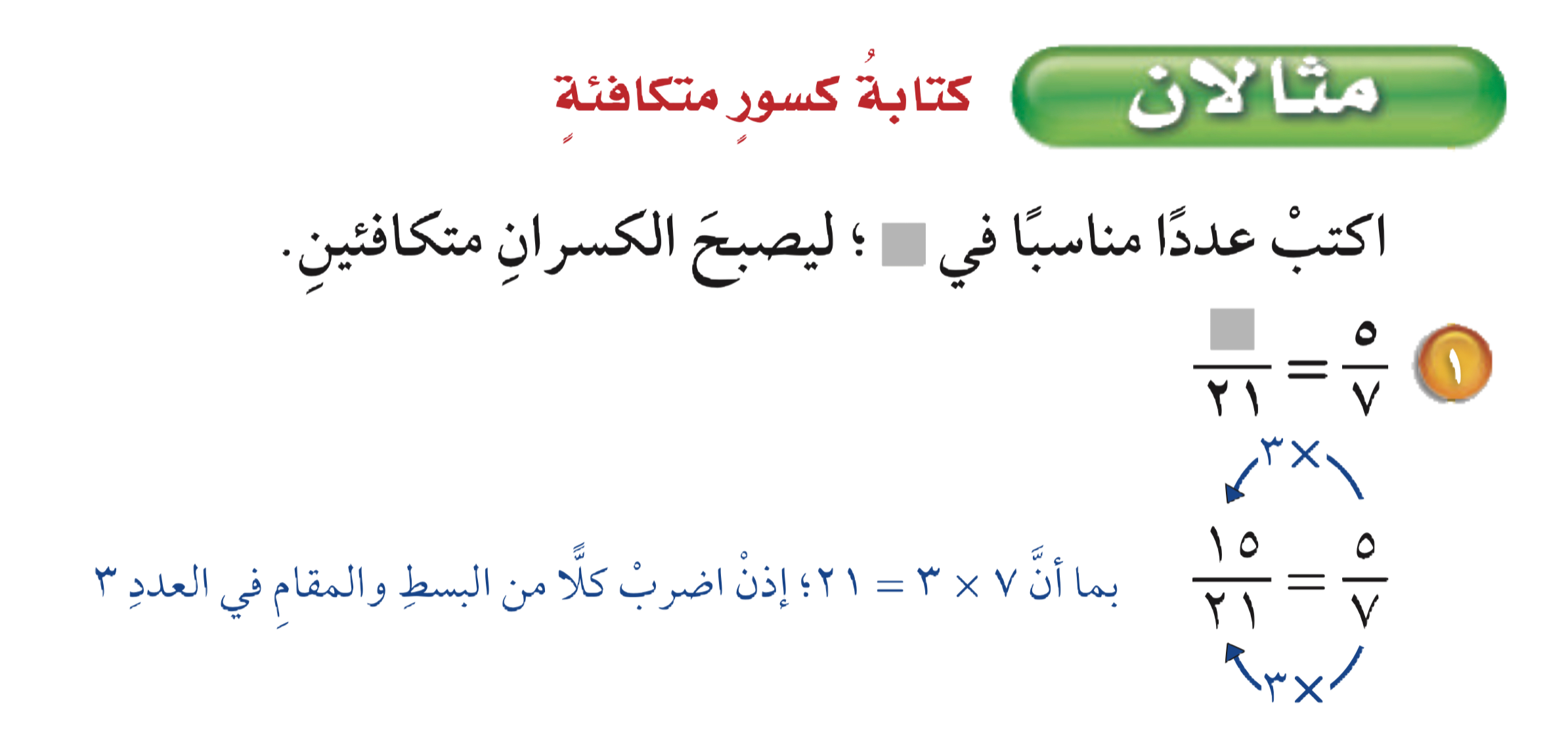 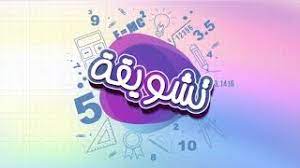 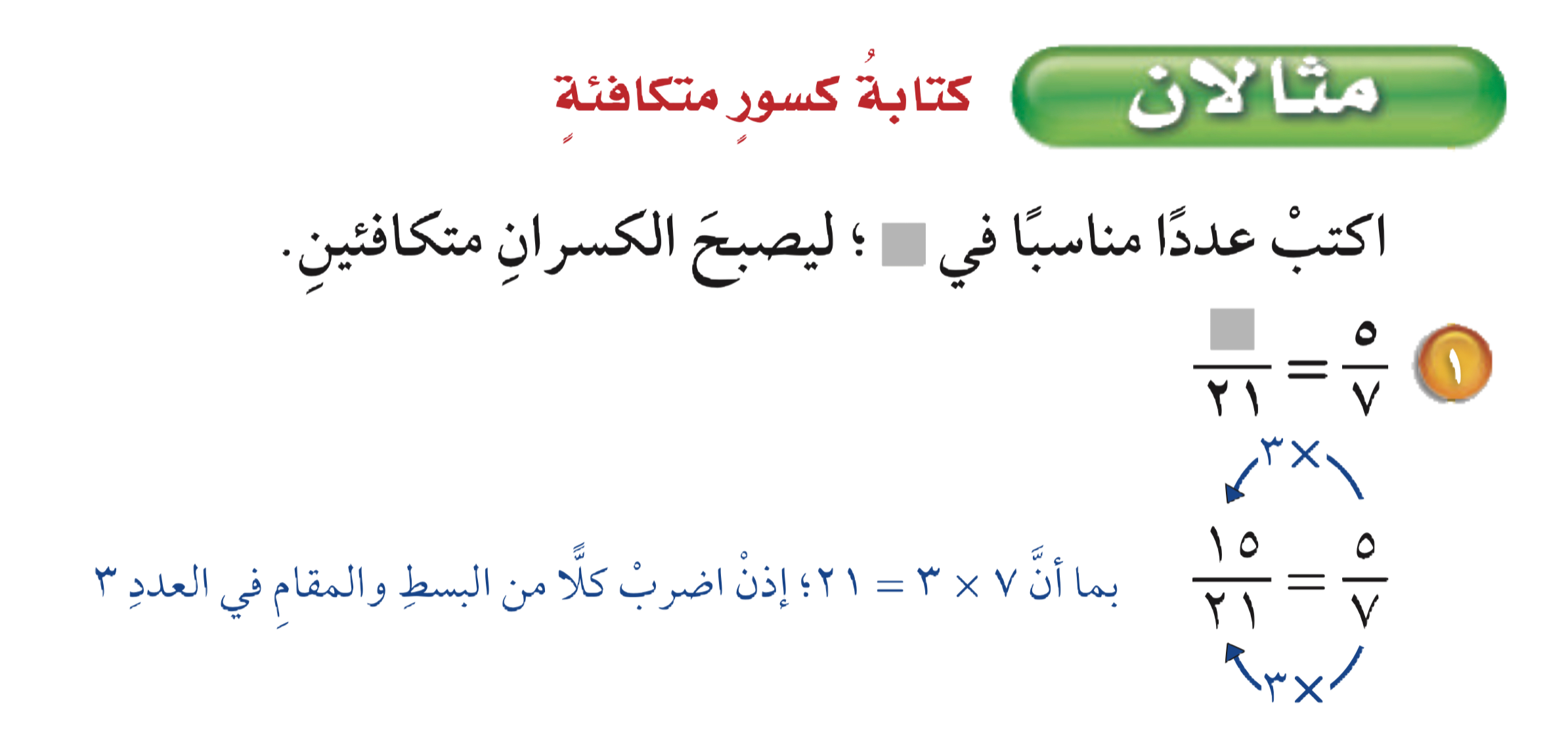 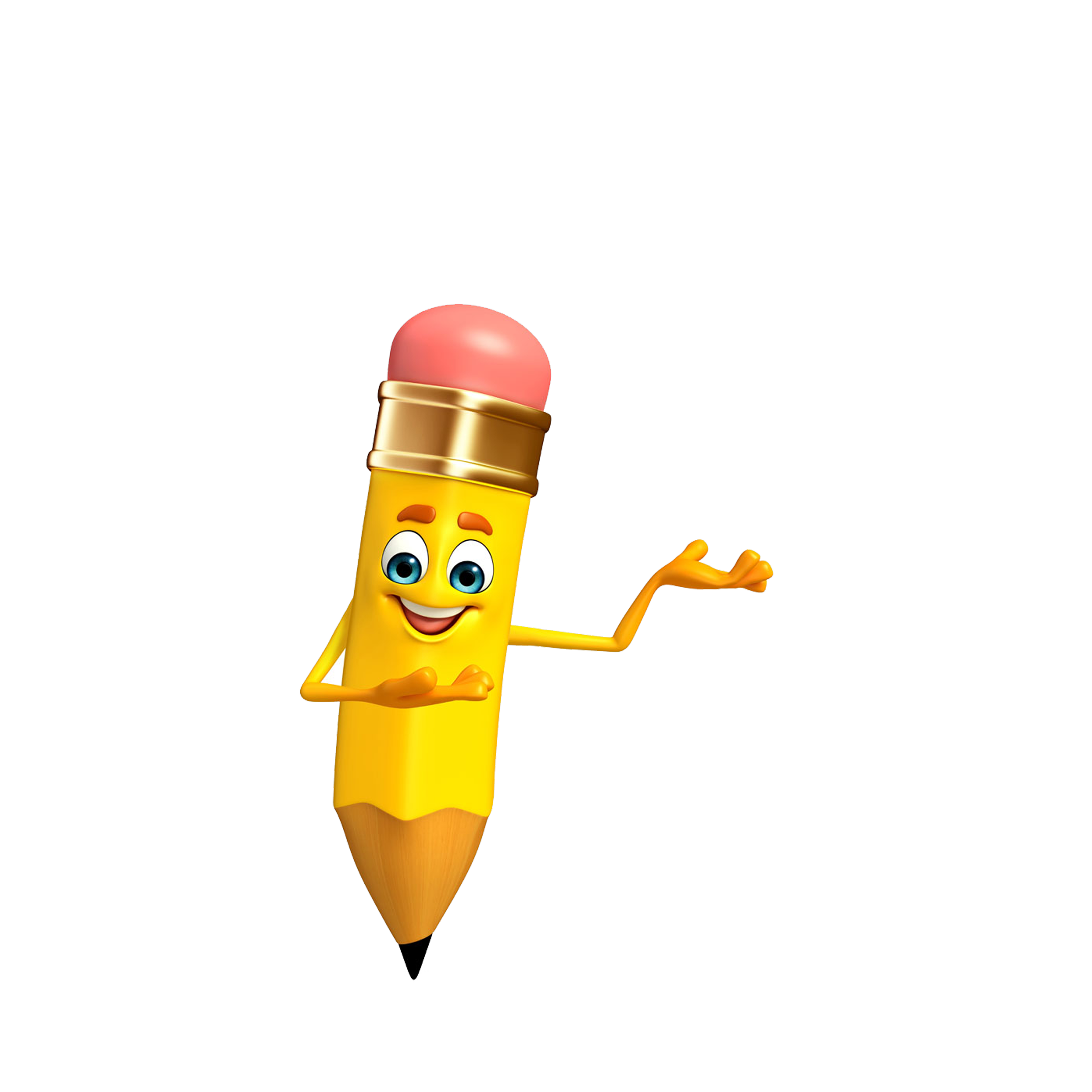 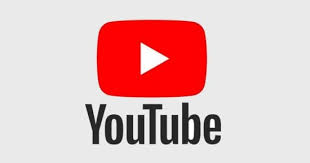 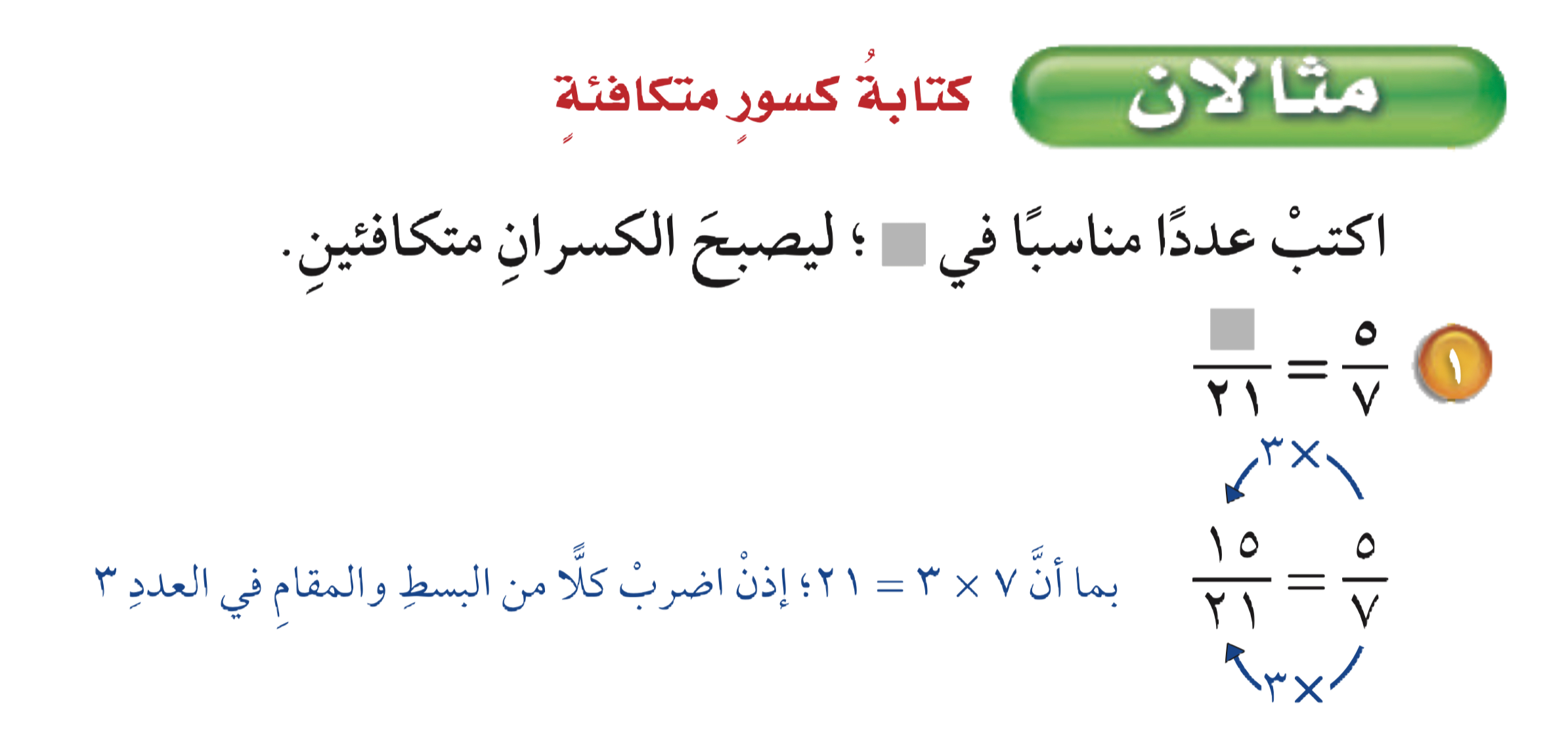 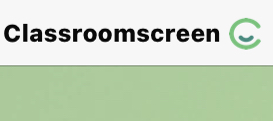 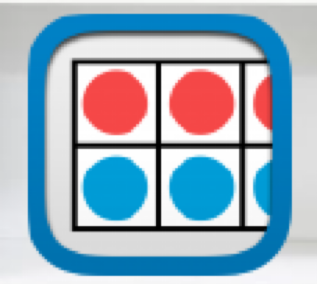 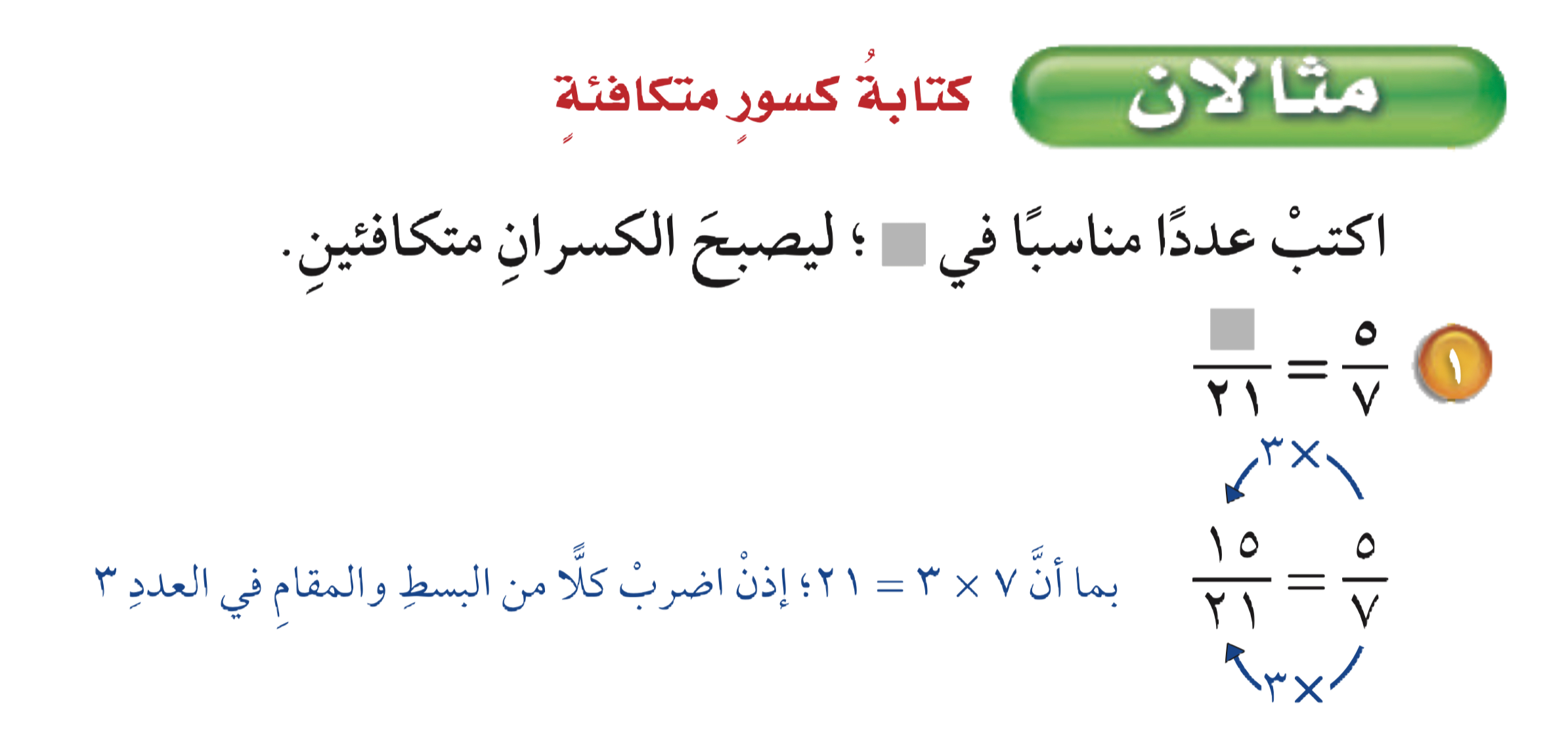 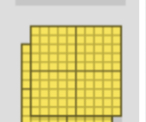 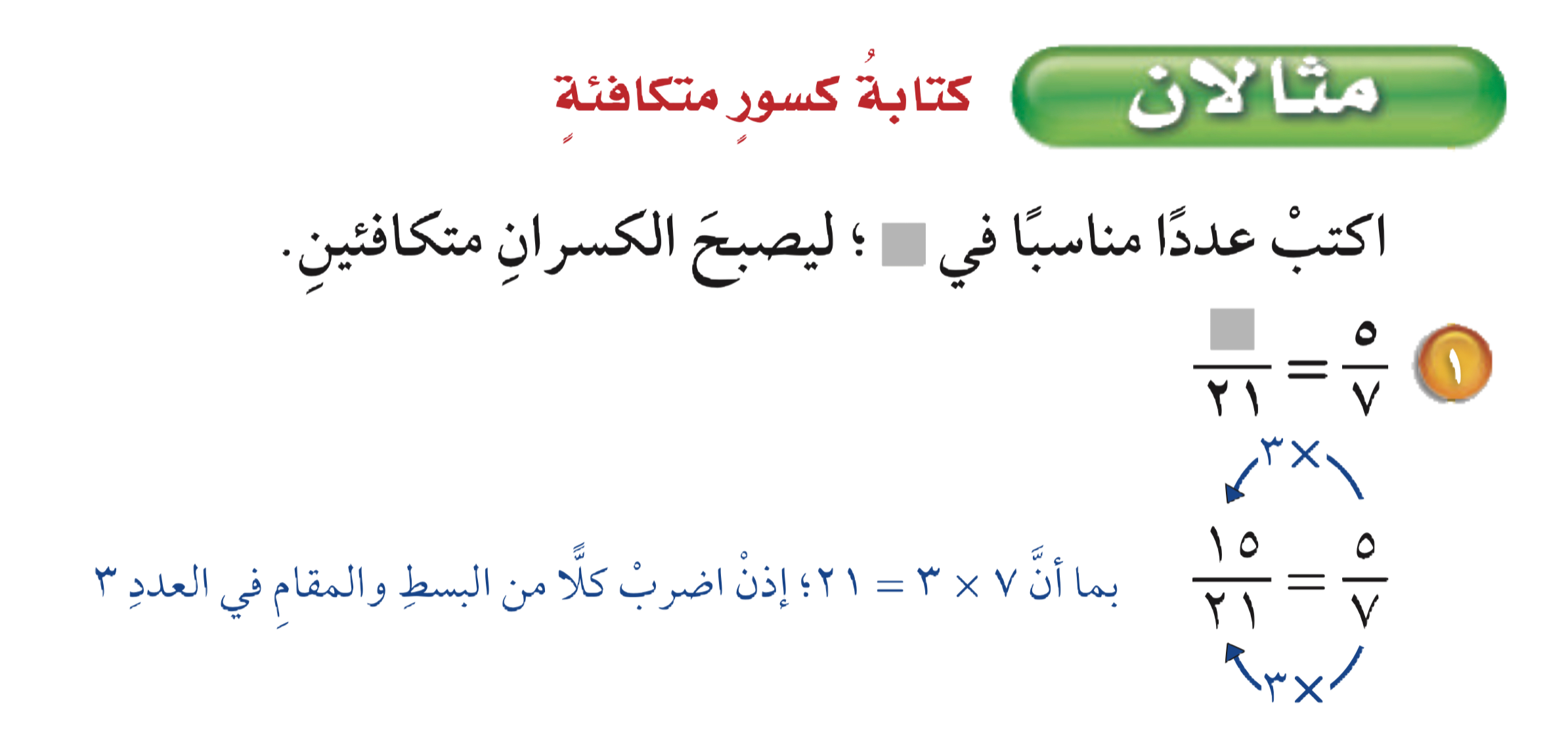 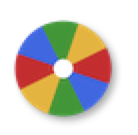 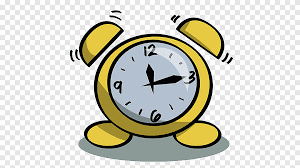 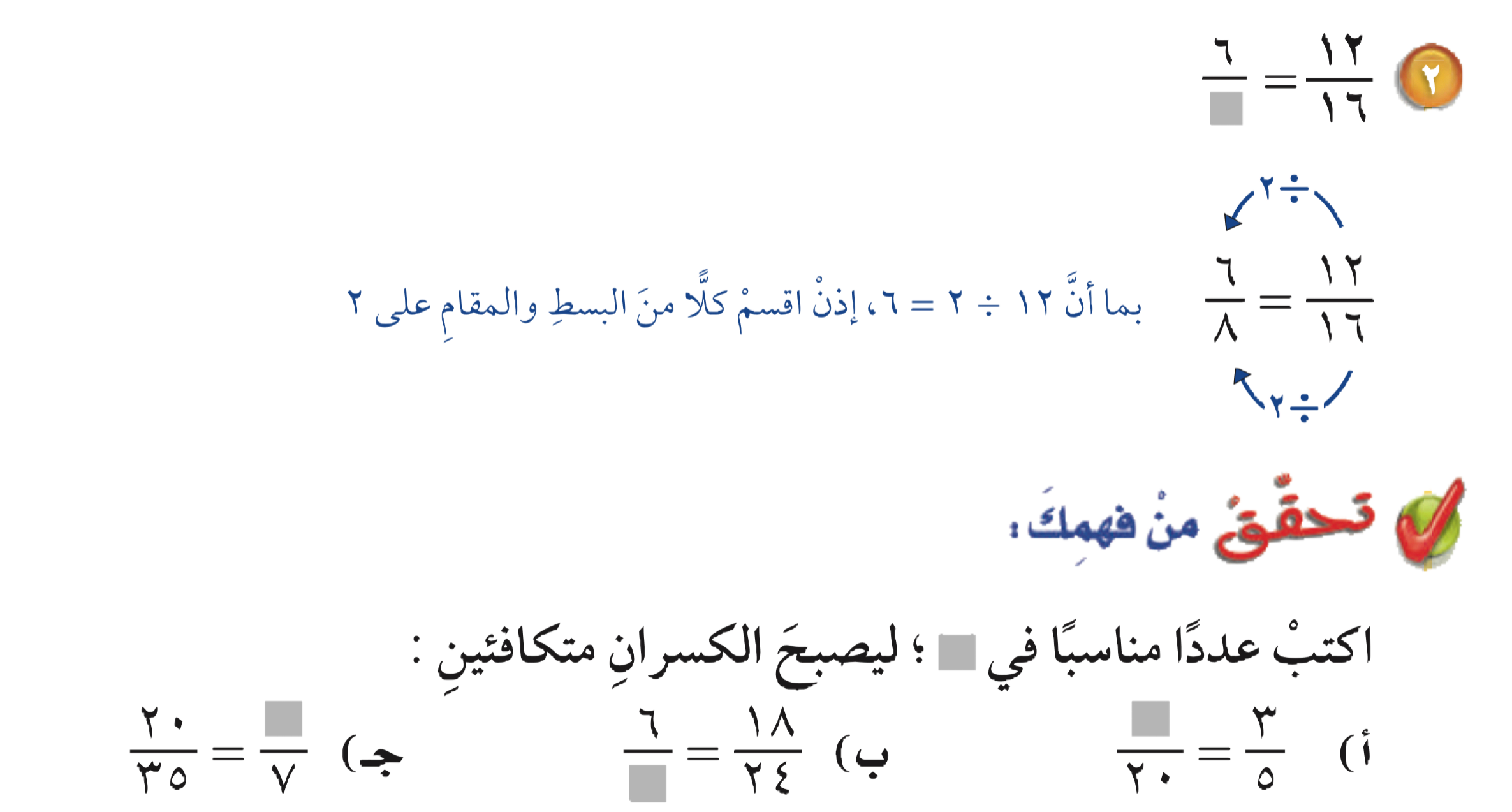 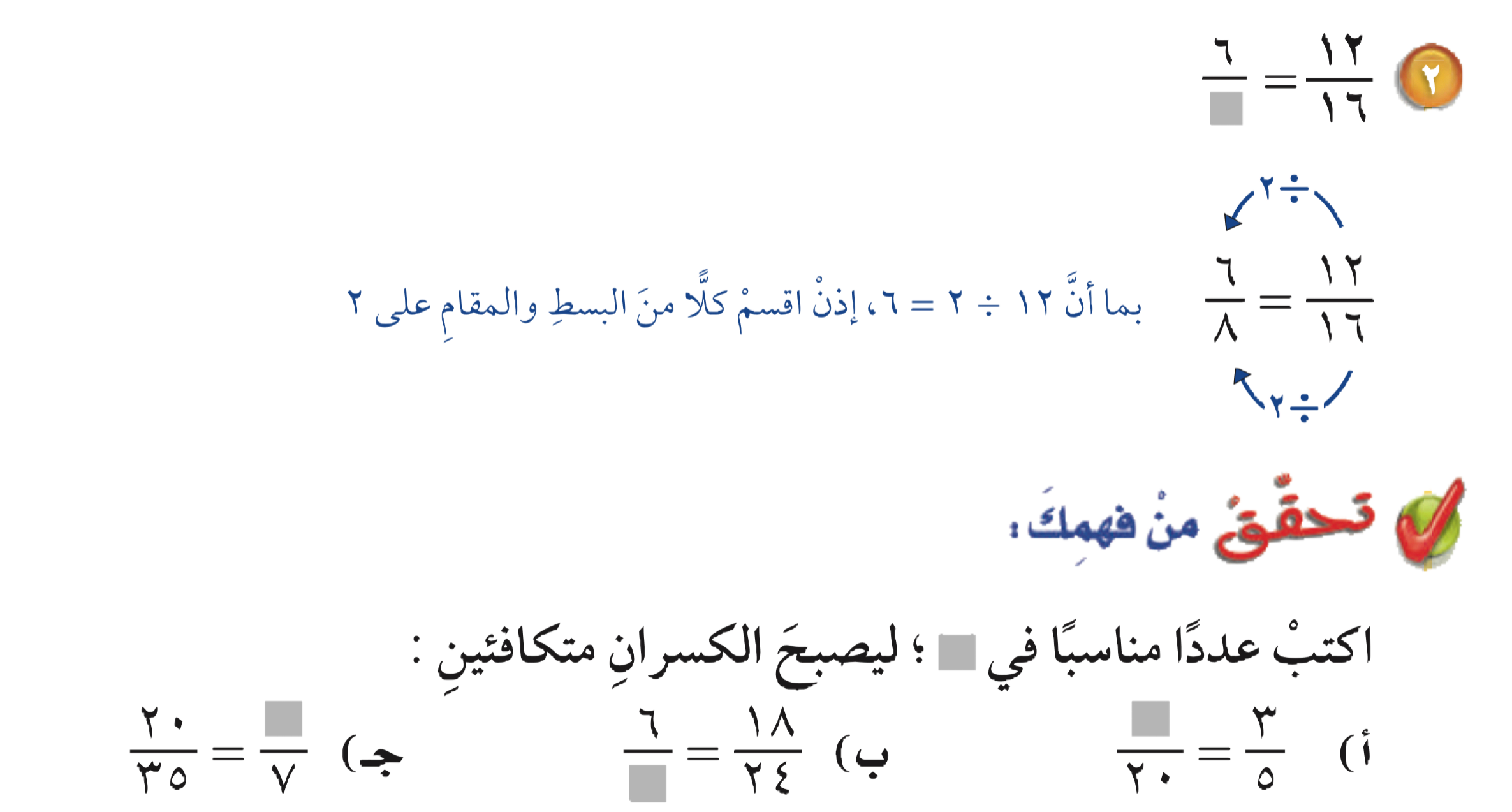 الحل
أدوات
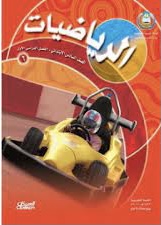 نشاط
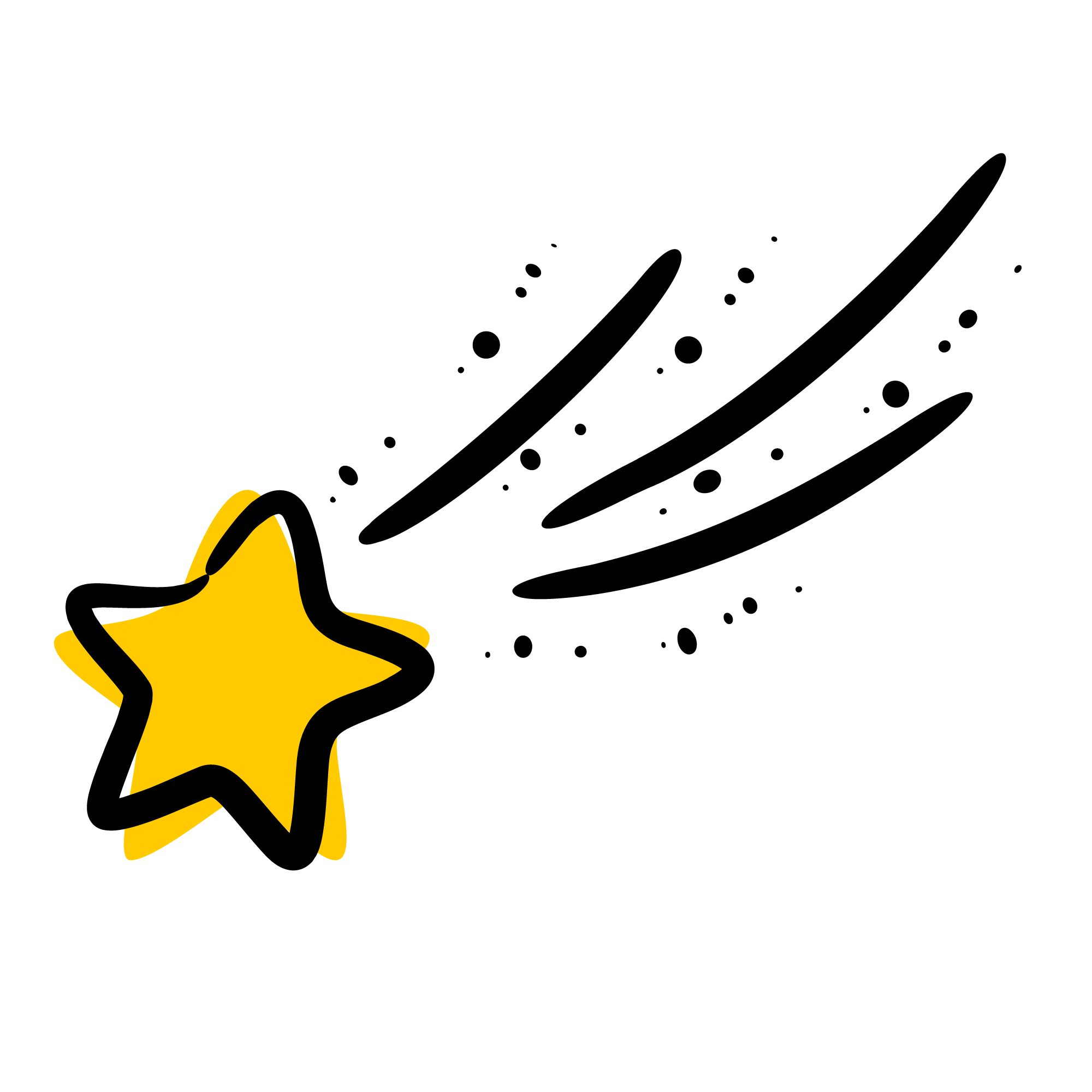 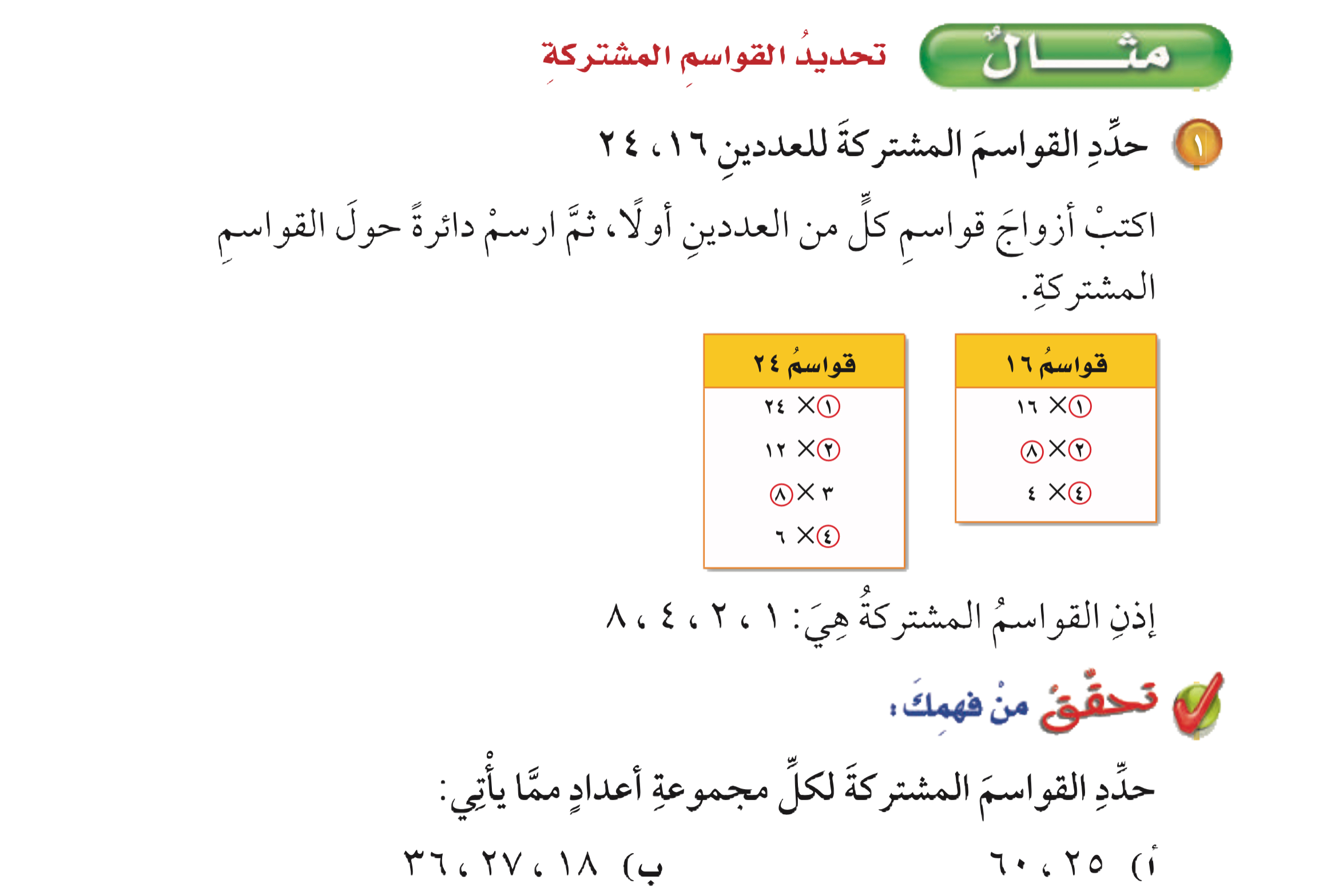 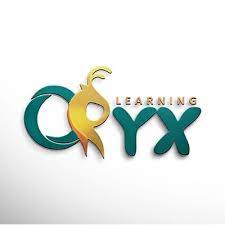 المحور الأول
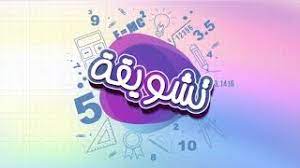 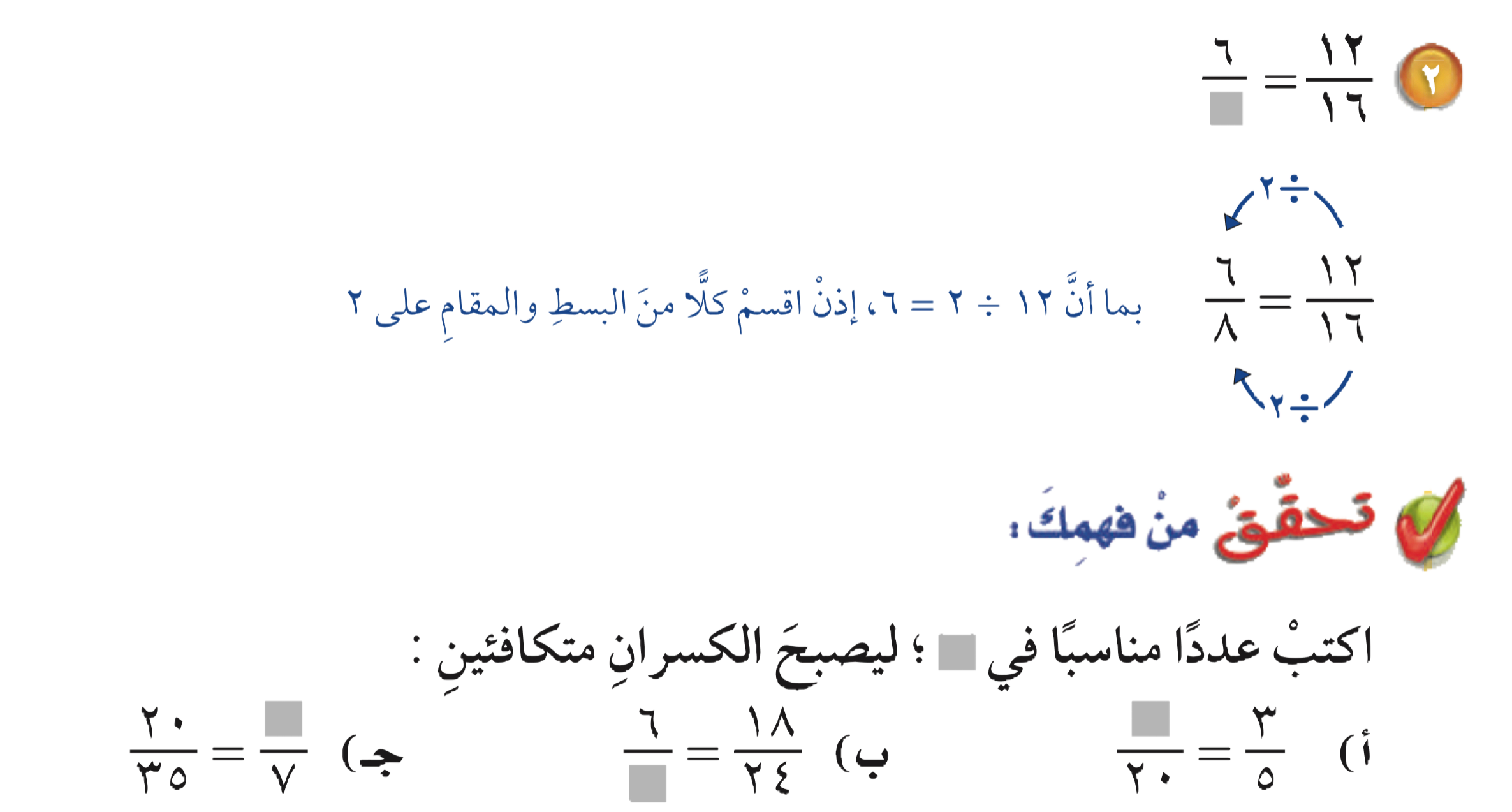 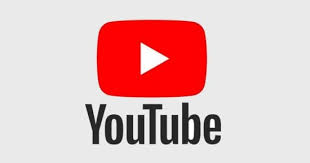 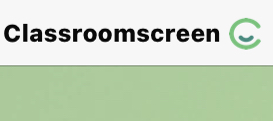 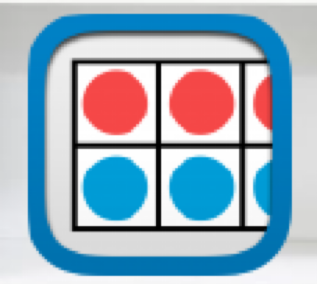 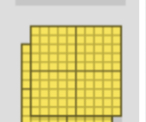 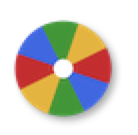 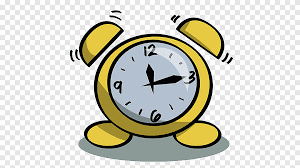 ١٢
١٨
٤
أدوات
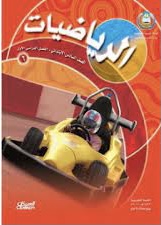 ٦
٢٠
٣
نشاط
٣ × ٤
١٨ ÷ ٣
٤ × ٥
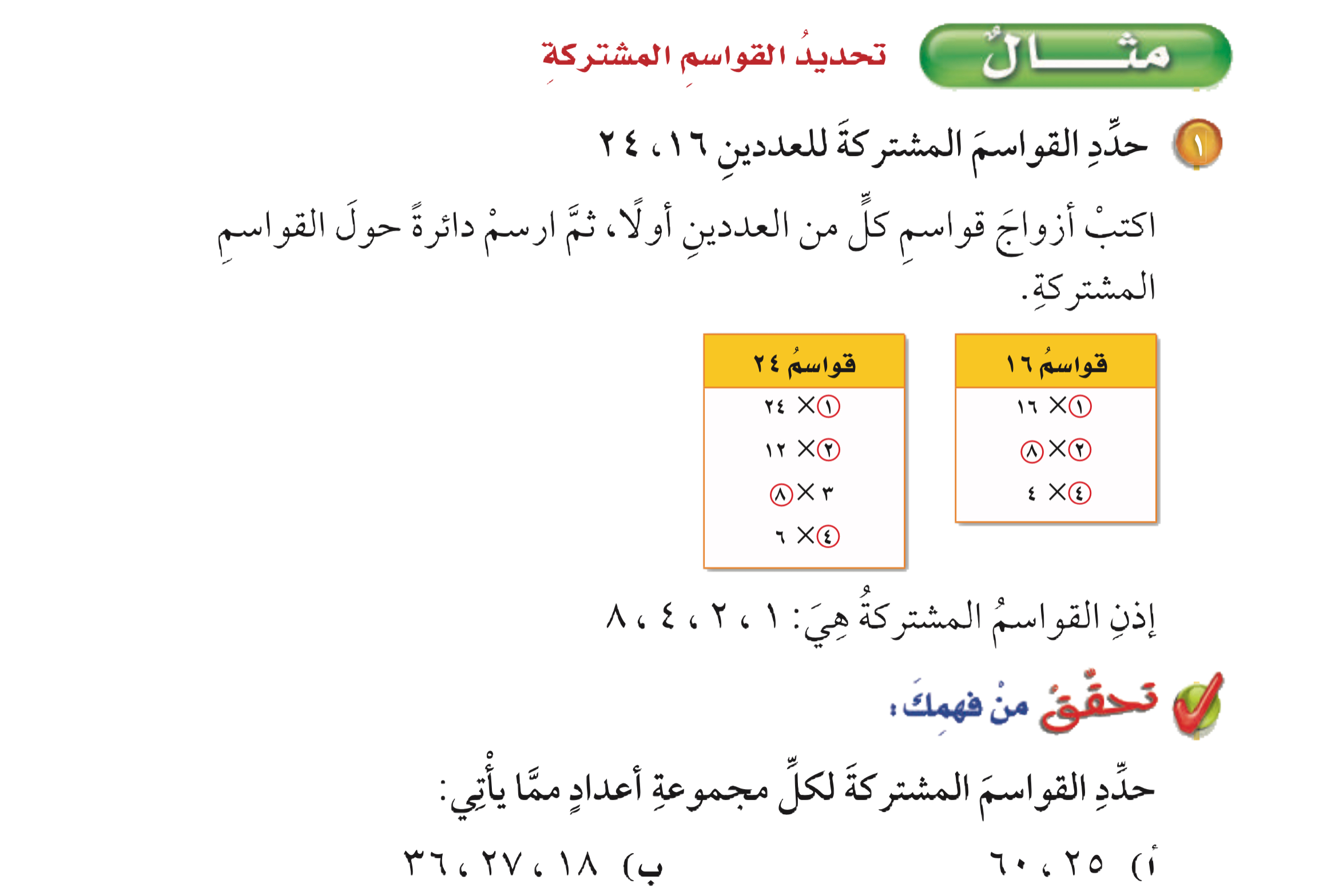 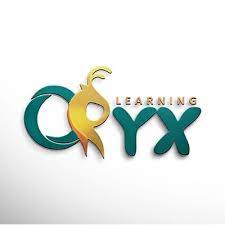 المحور الأول
=
=
=
=
=
=
٣٥
٨
٧ × ٥
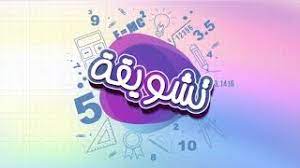 ٢٠
٥
٧
٢٤ ÷ ٣
٢٤
٥ × ٤
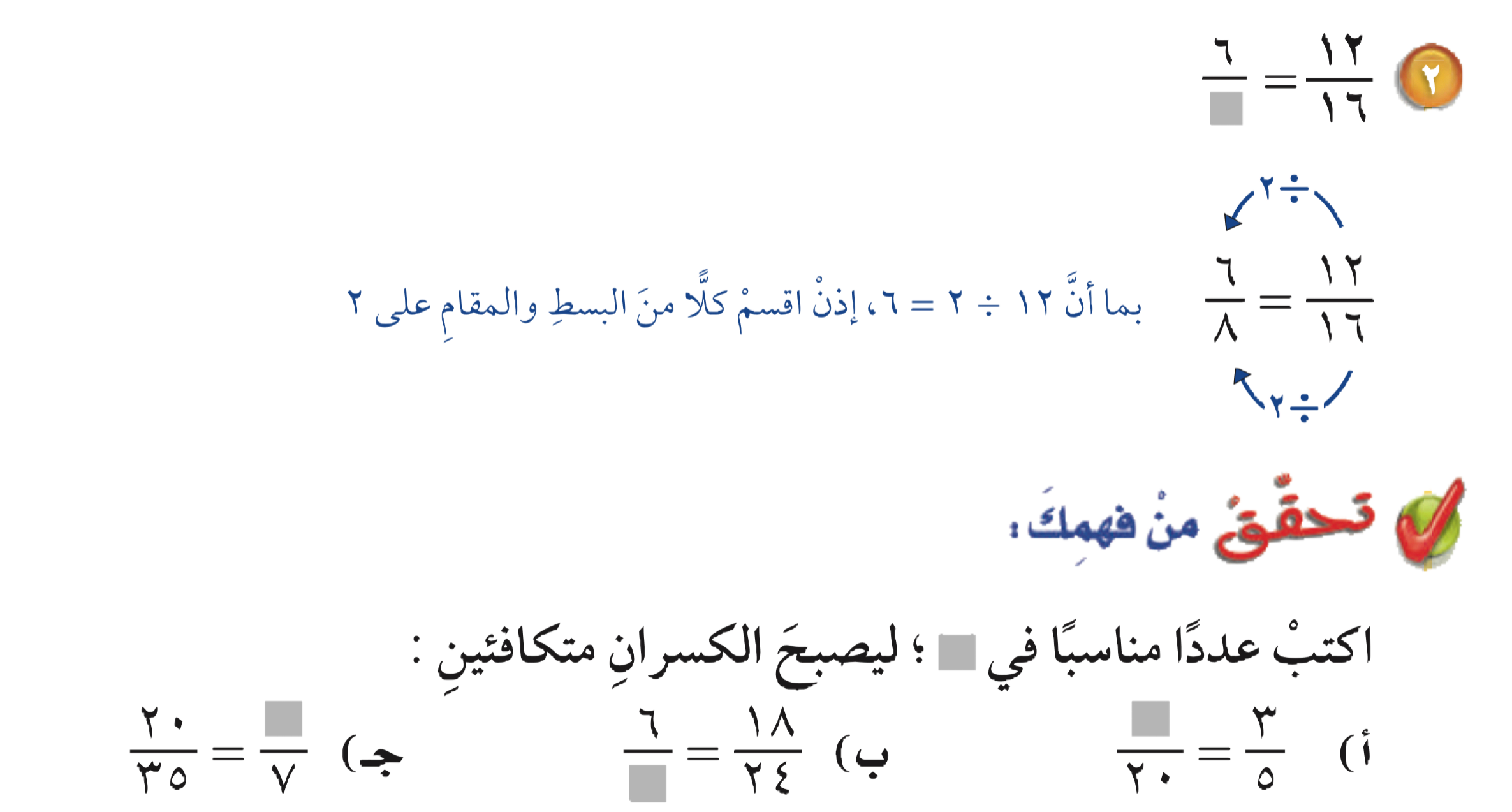 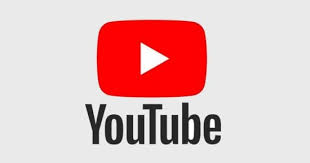 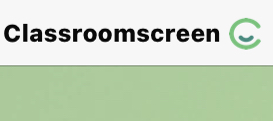 بما أن ٥ × ٤ = ٢٠   إذاً نضرب كلا من البسط والمقام في ٤
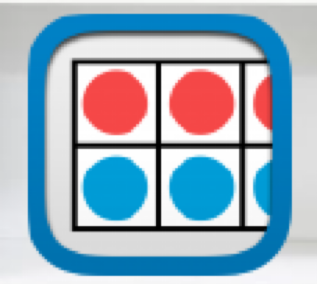 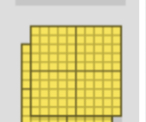 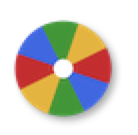 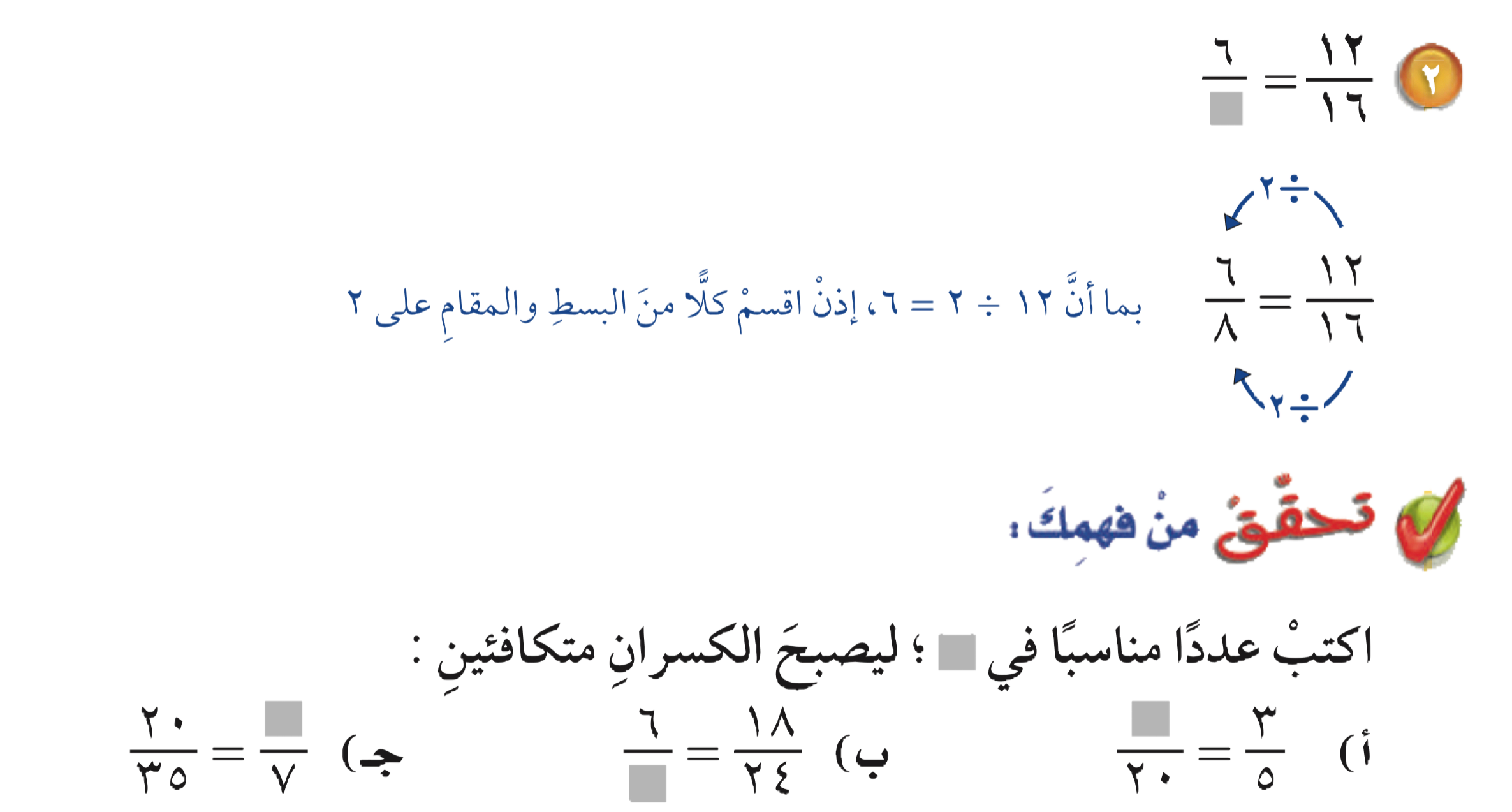 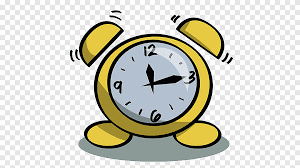 بما أن ١٨ ÷ ٣ = ٦  إذاً نقسم كلا من البسط والمقام على ٣
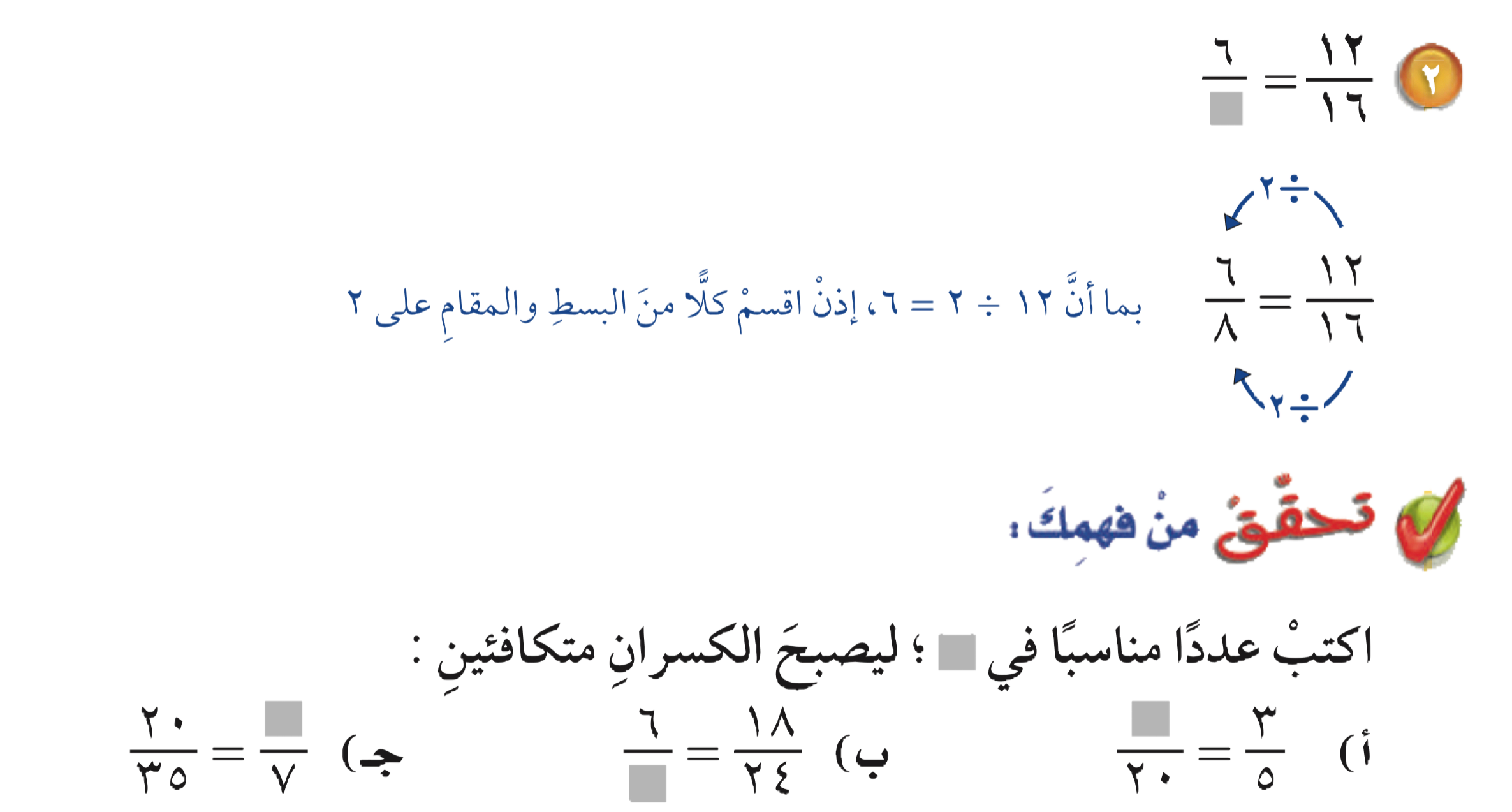 بما أن  ٧ × ٥ = ٣٥ ، فالعدد المضروب في ٥ ويعطي ٢٠ هو ٤
تحقق من فهمك
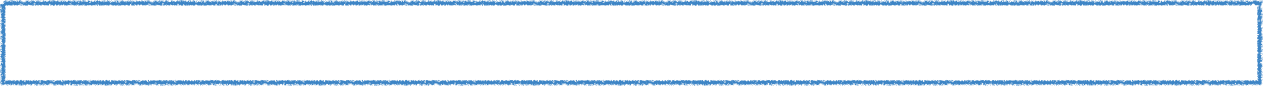 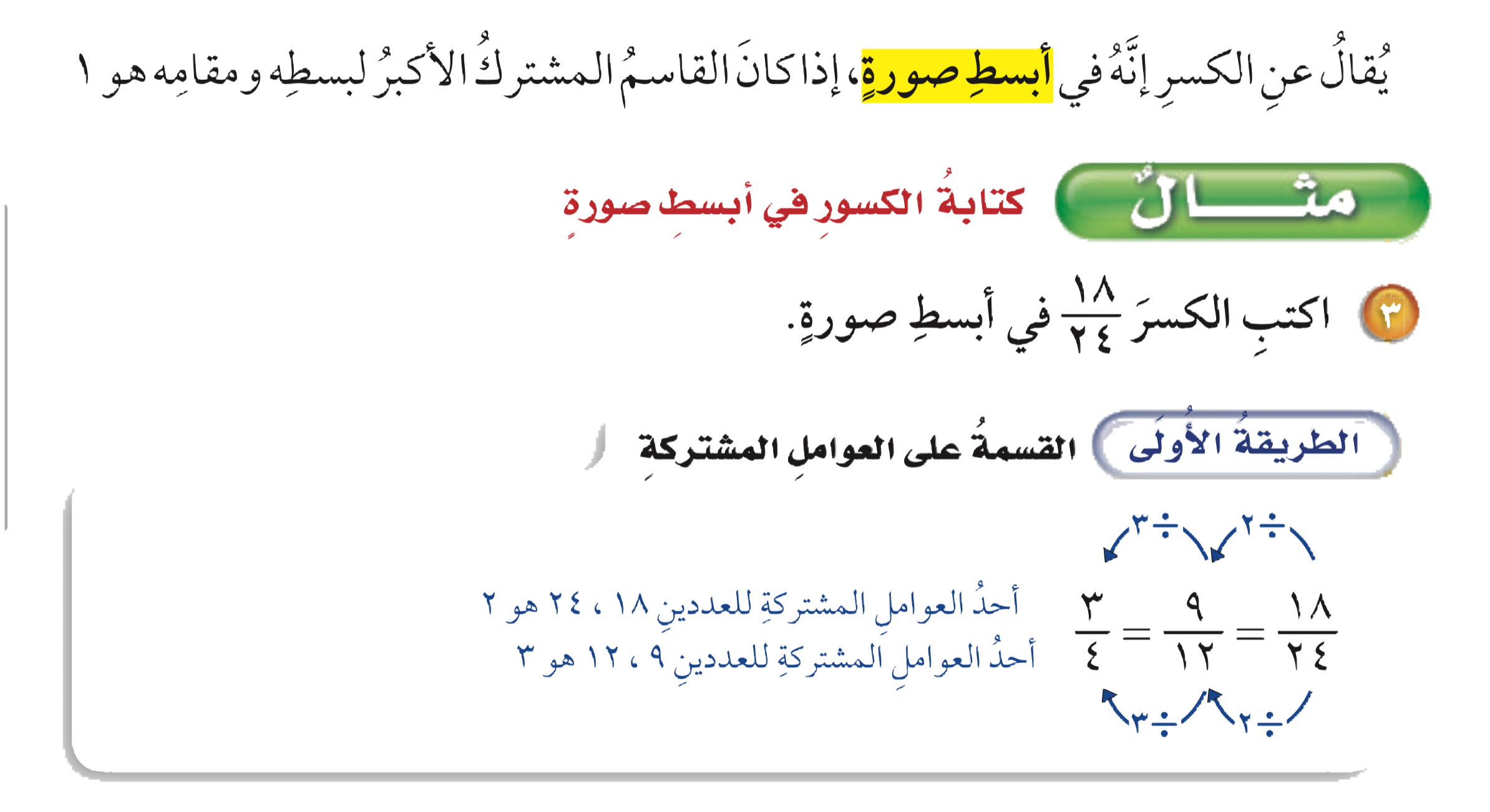 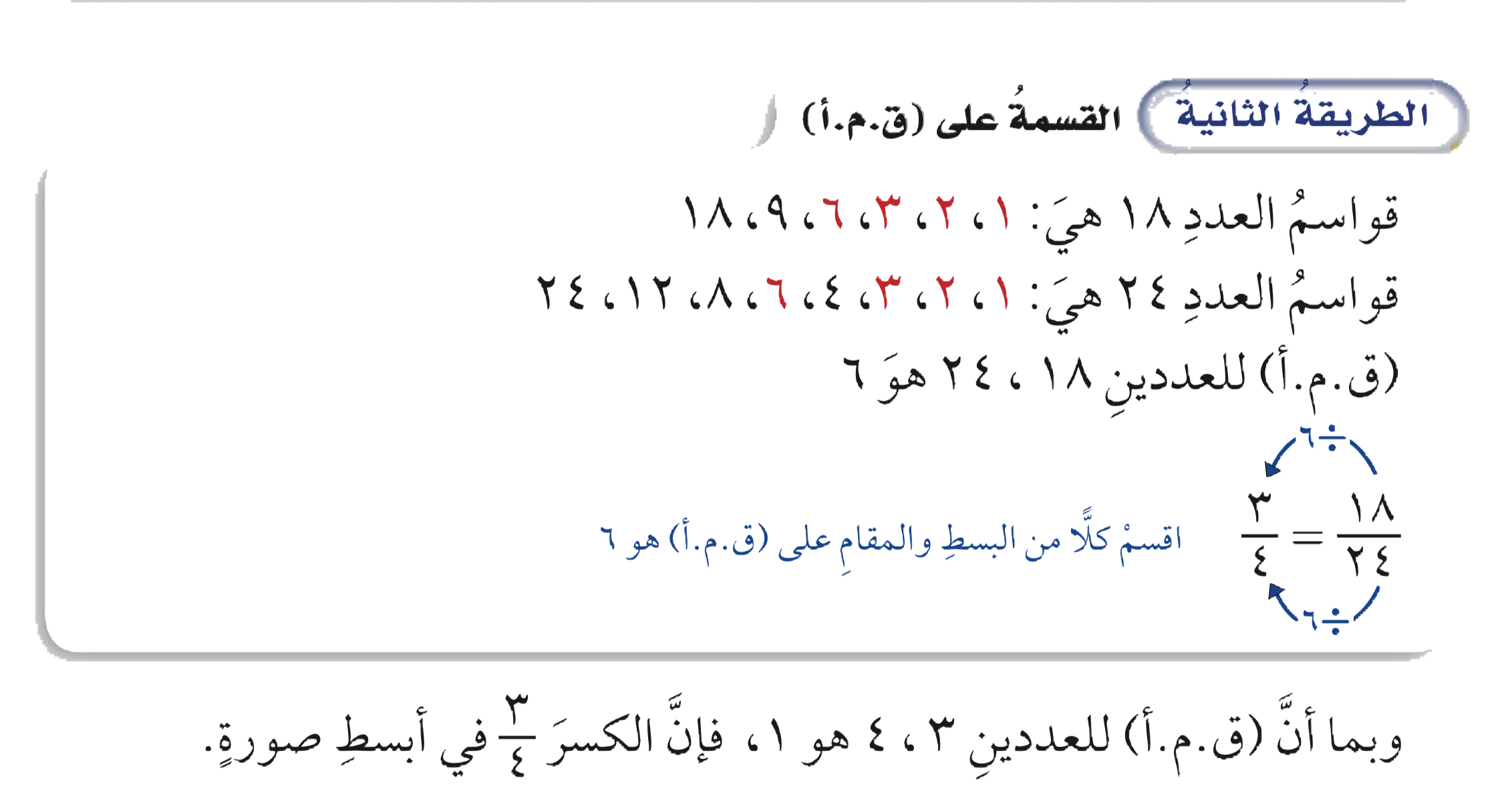 أدوات
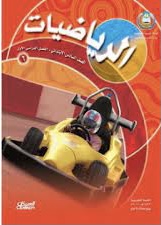 نشاط
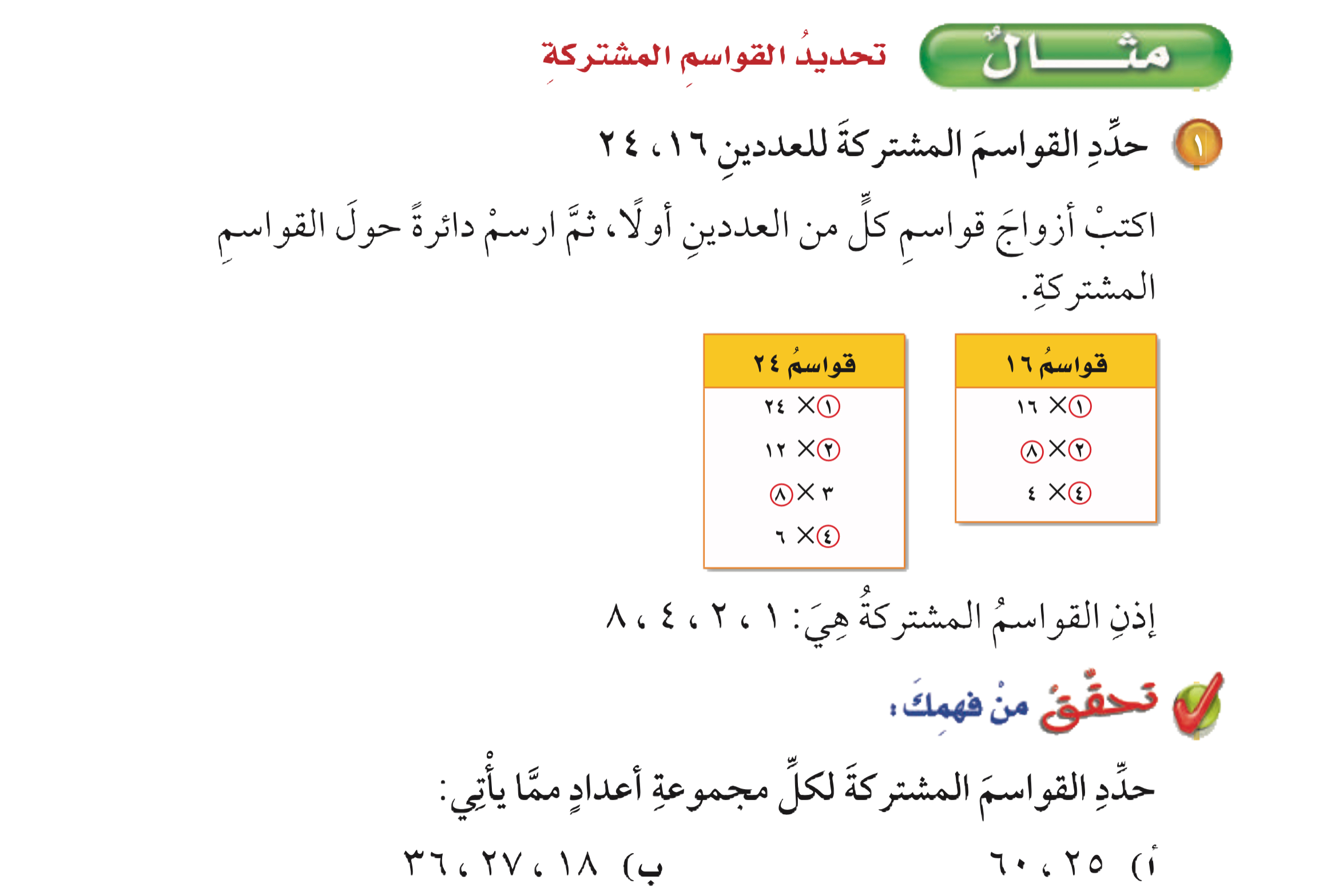 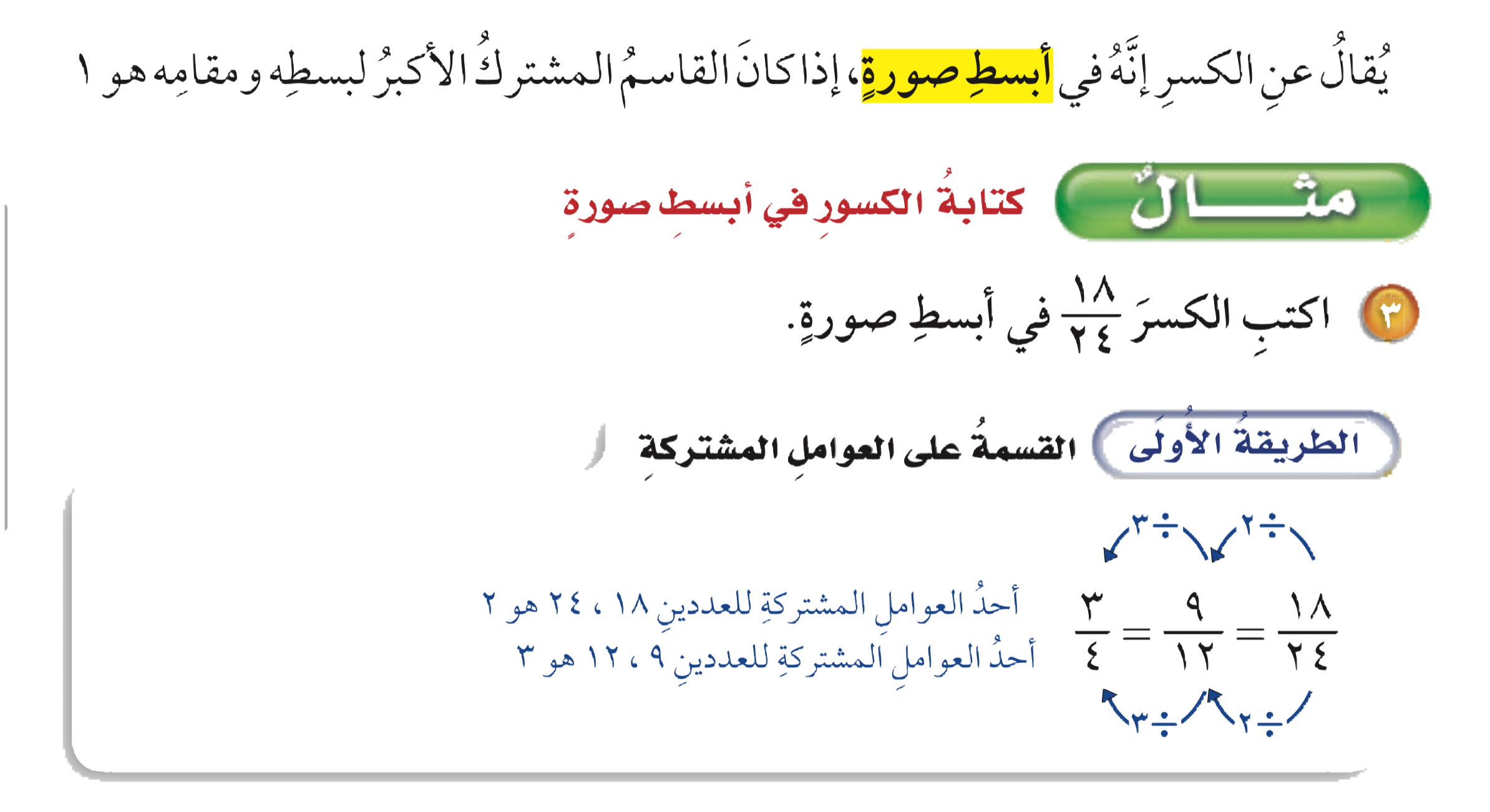 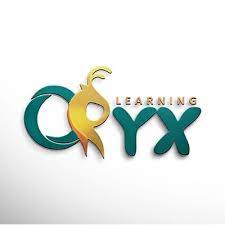 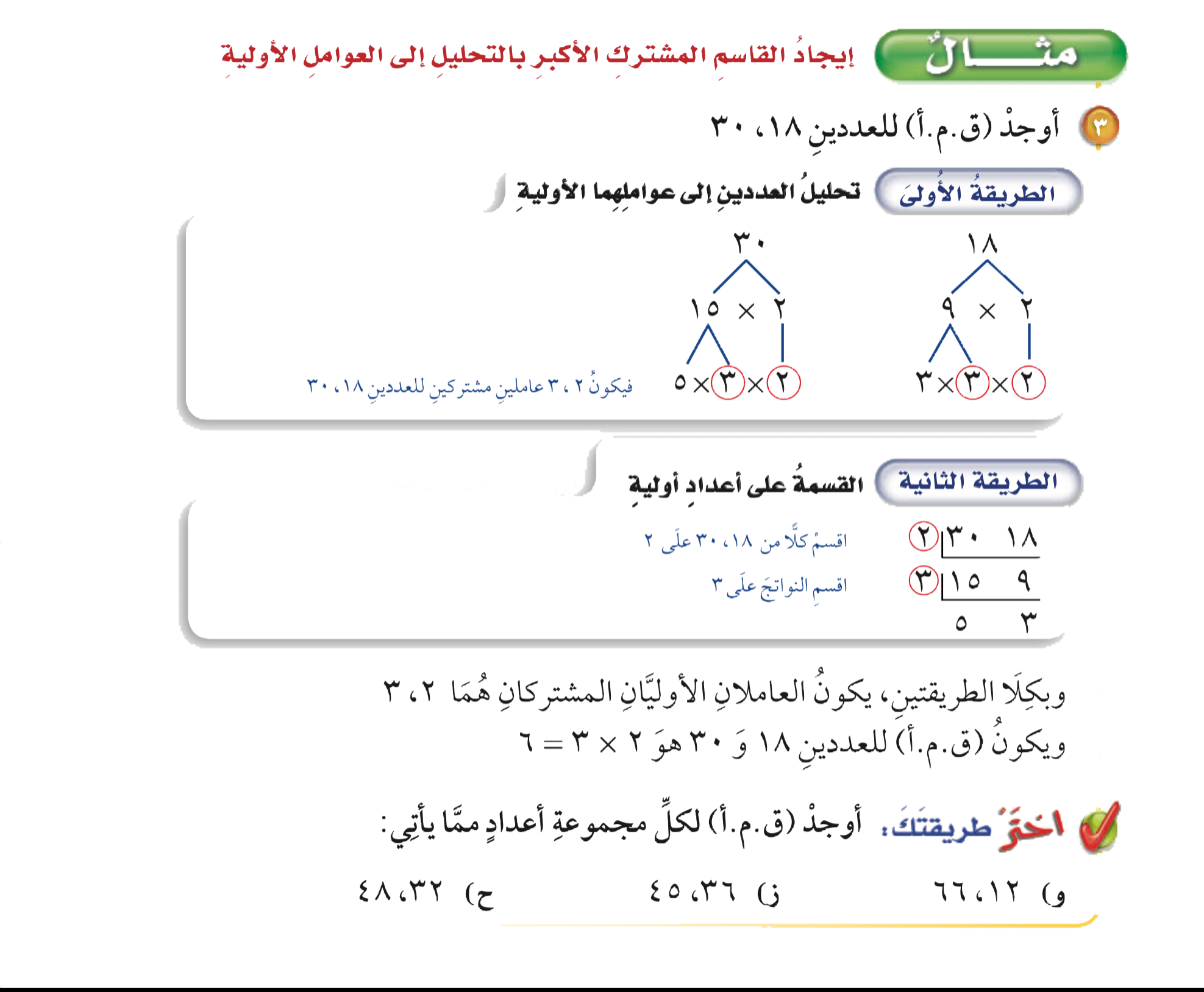 المحور الثاني
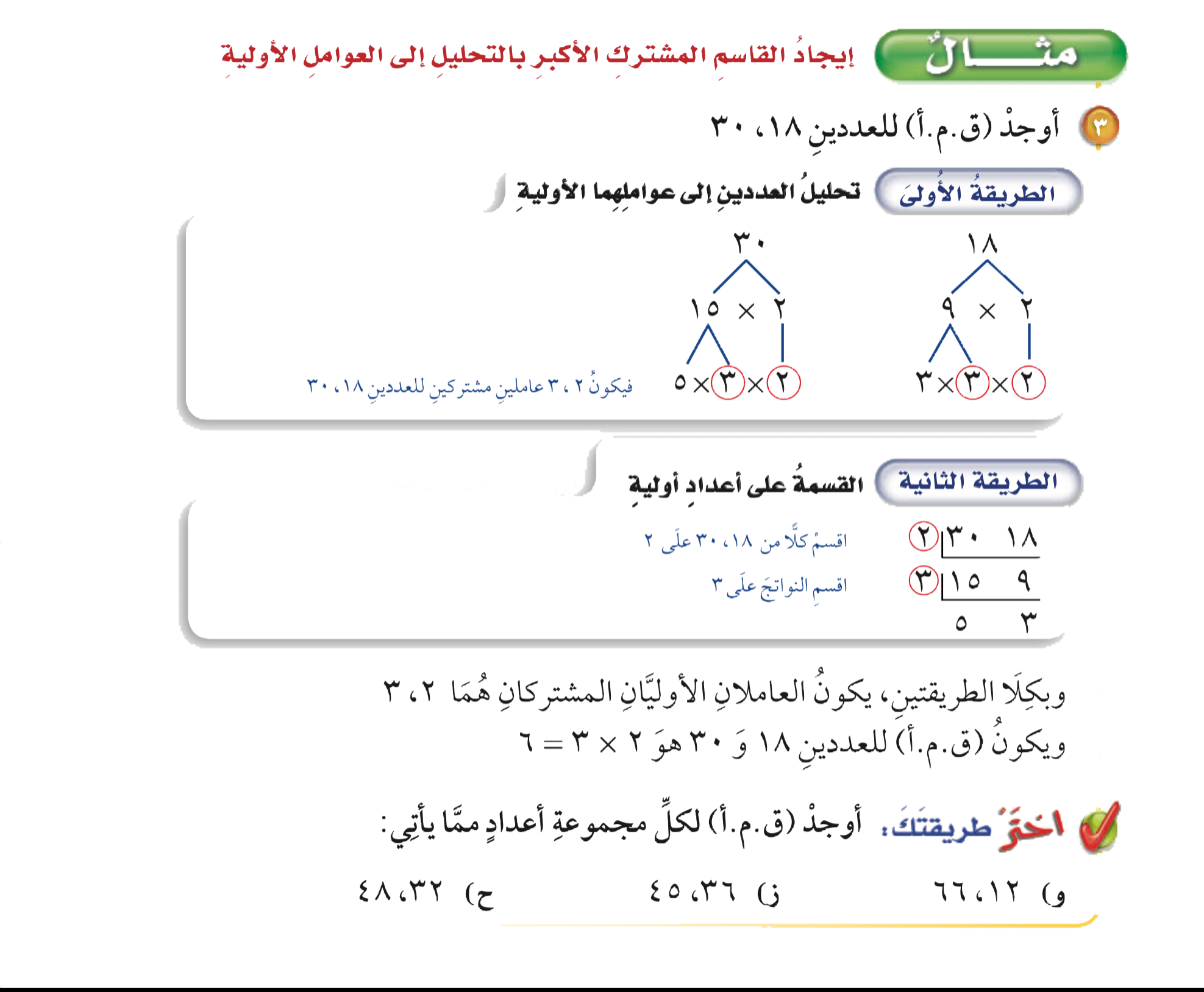 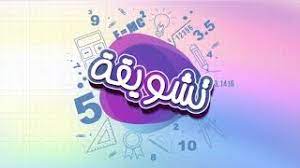 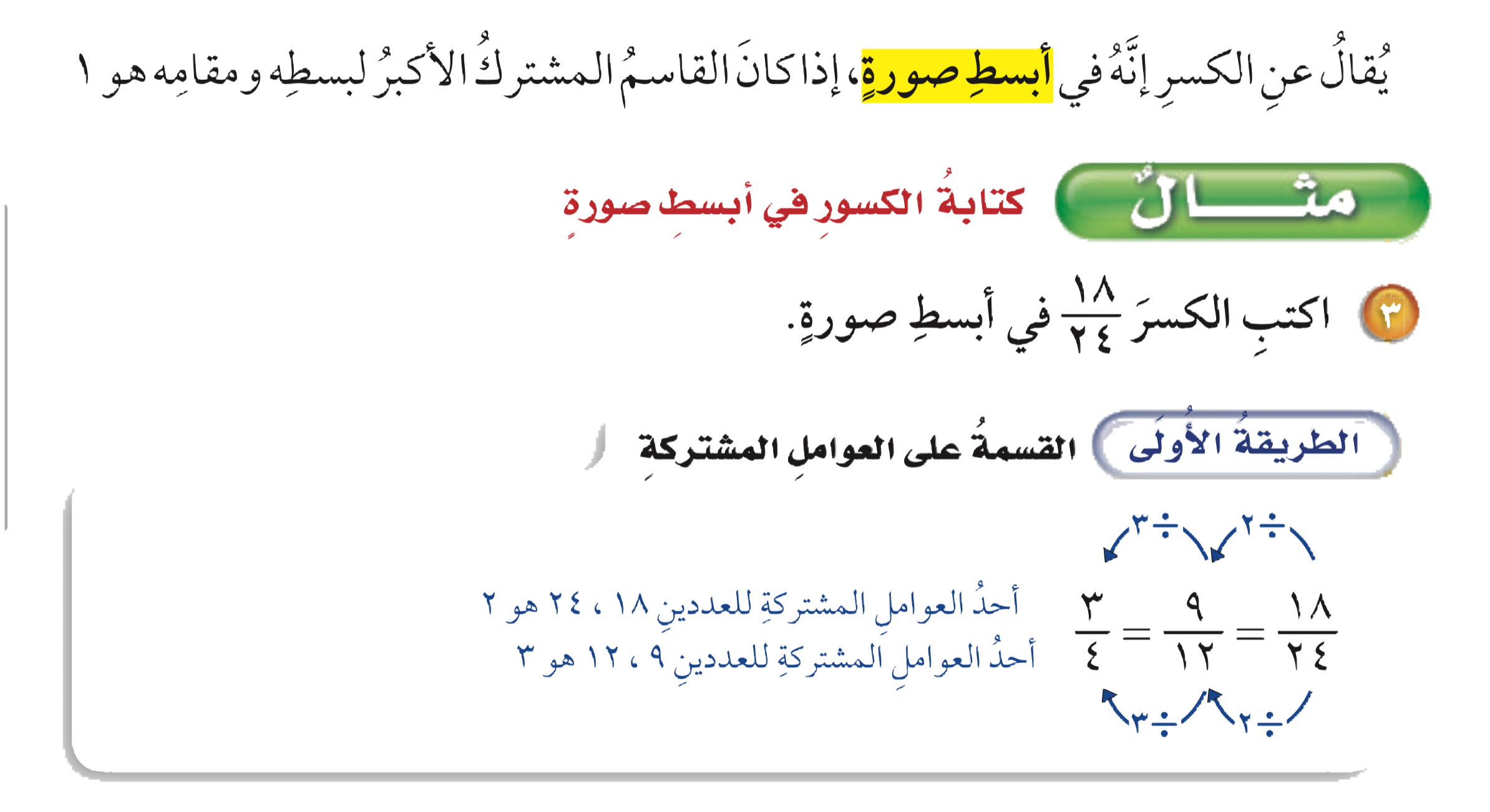 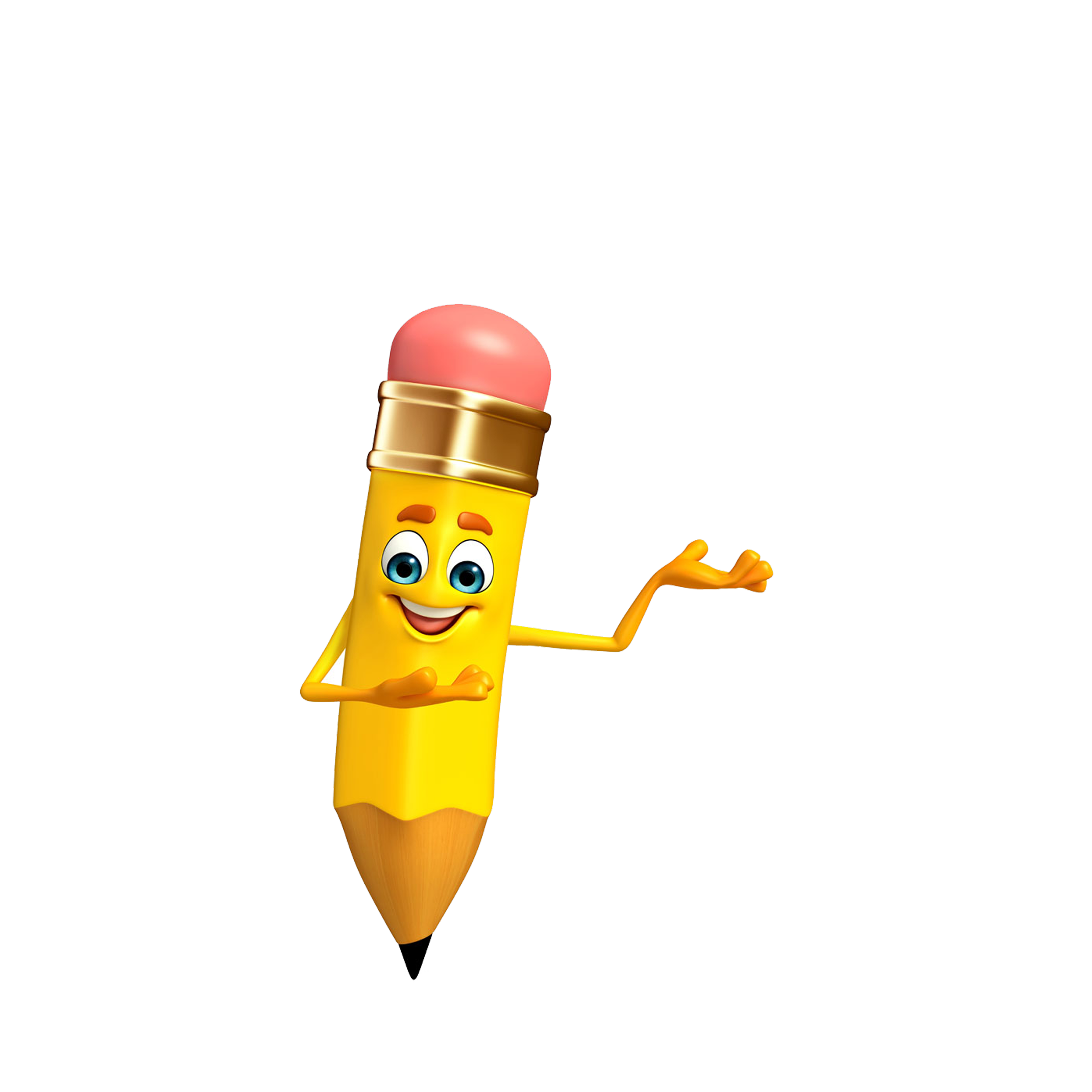 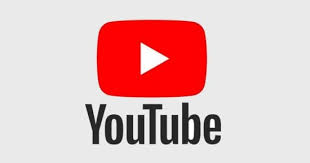 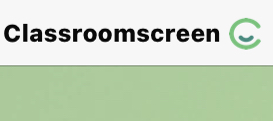 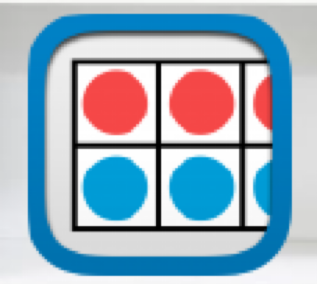 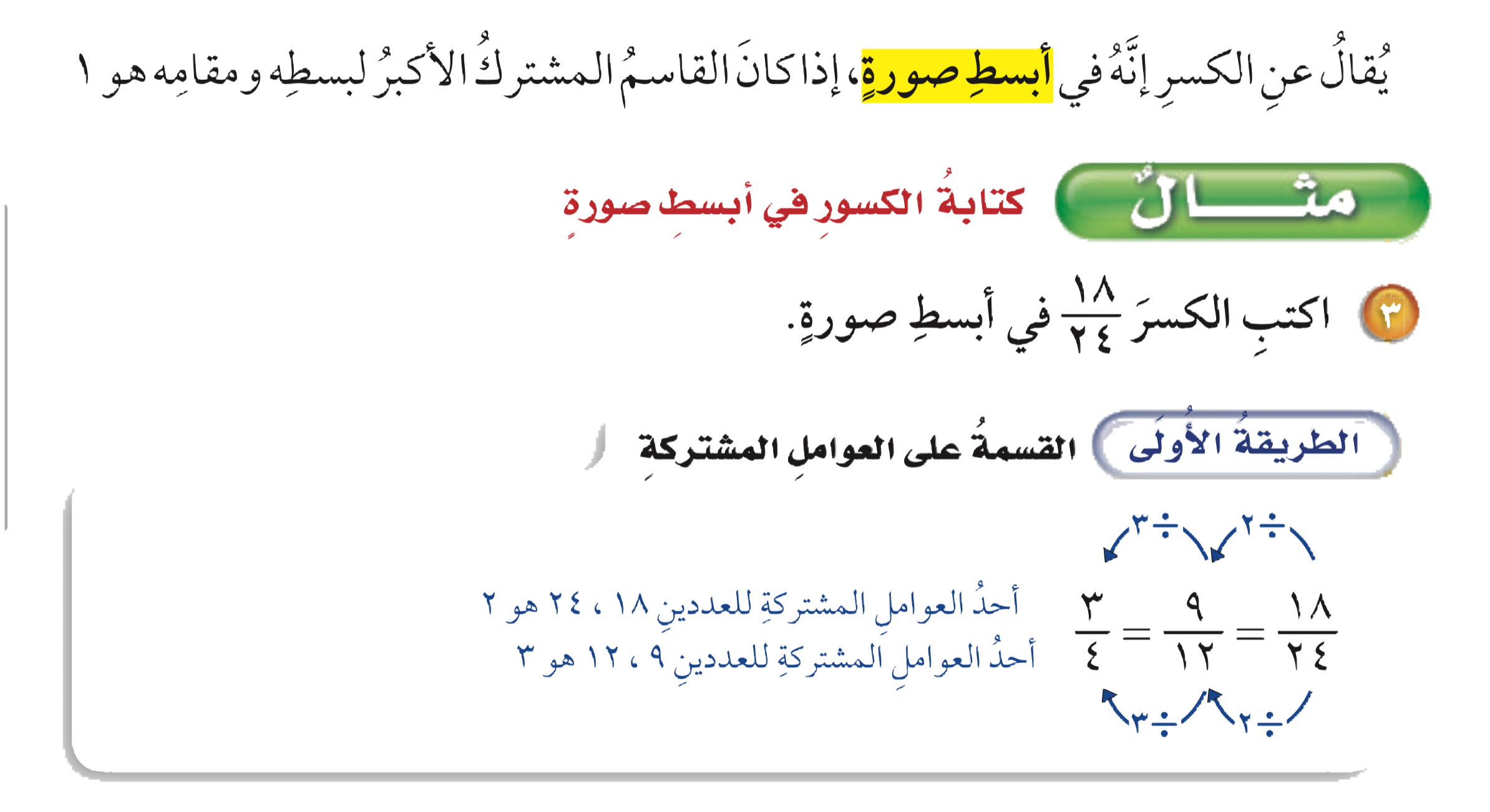 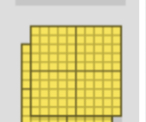 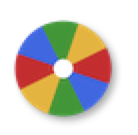 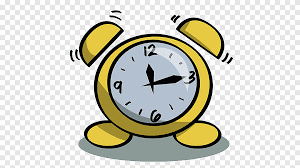 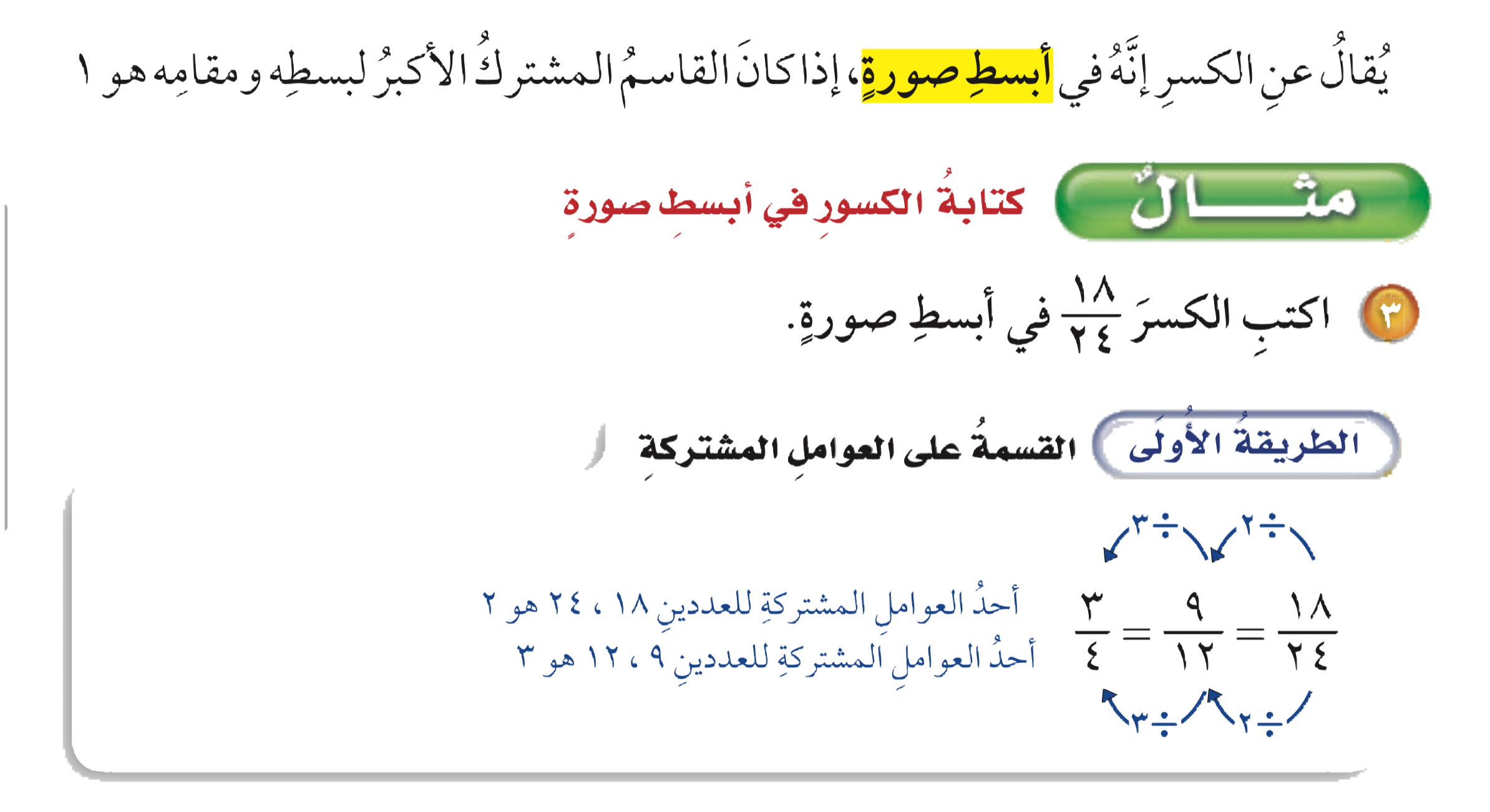 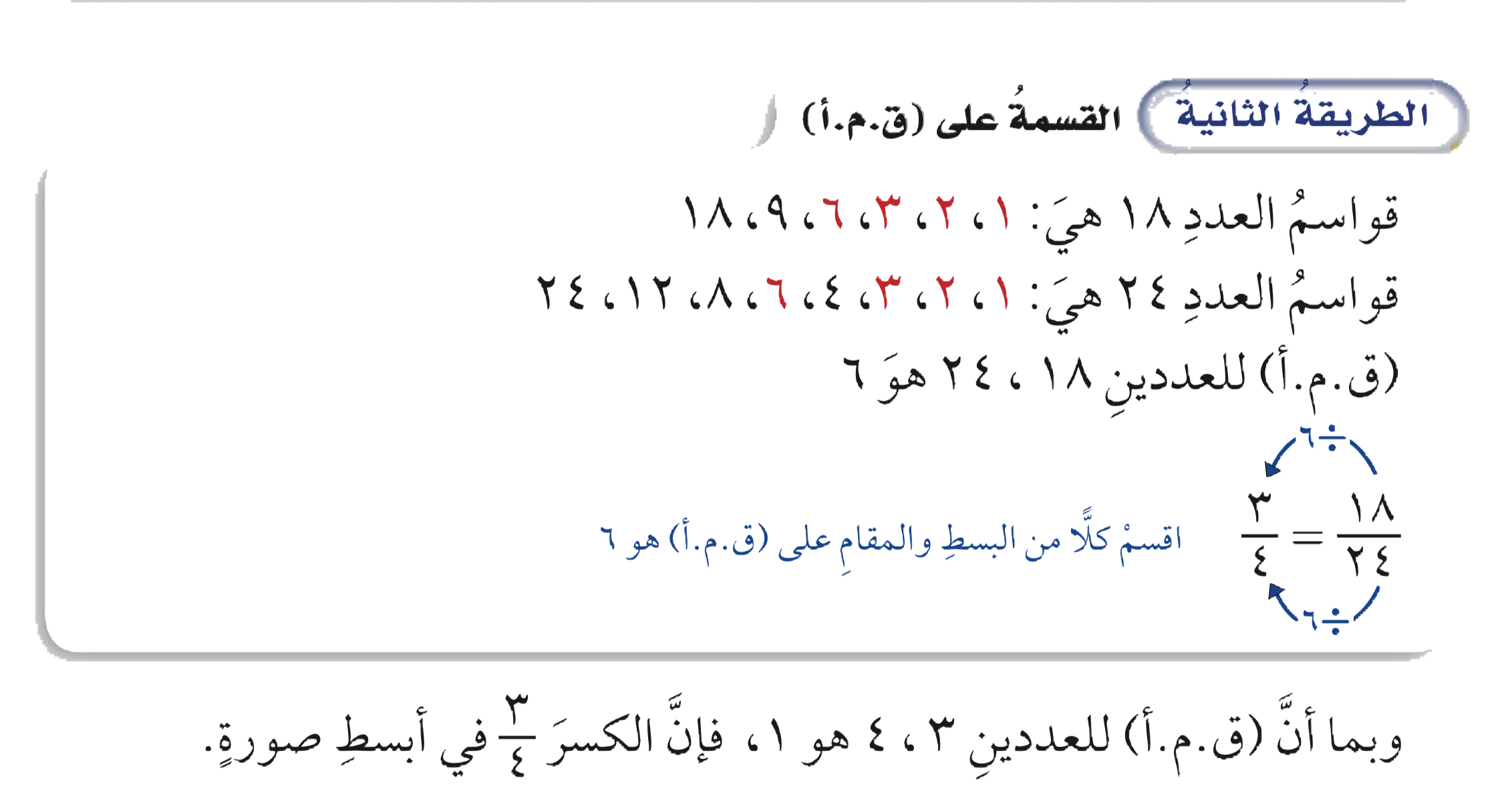 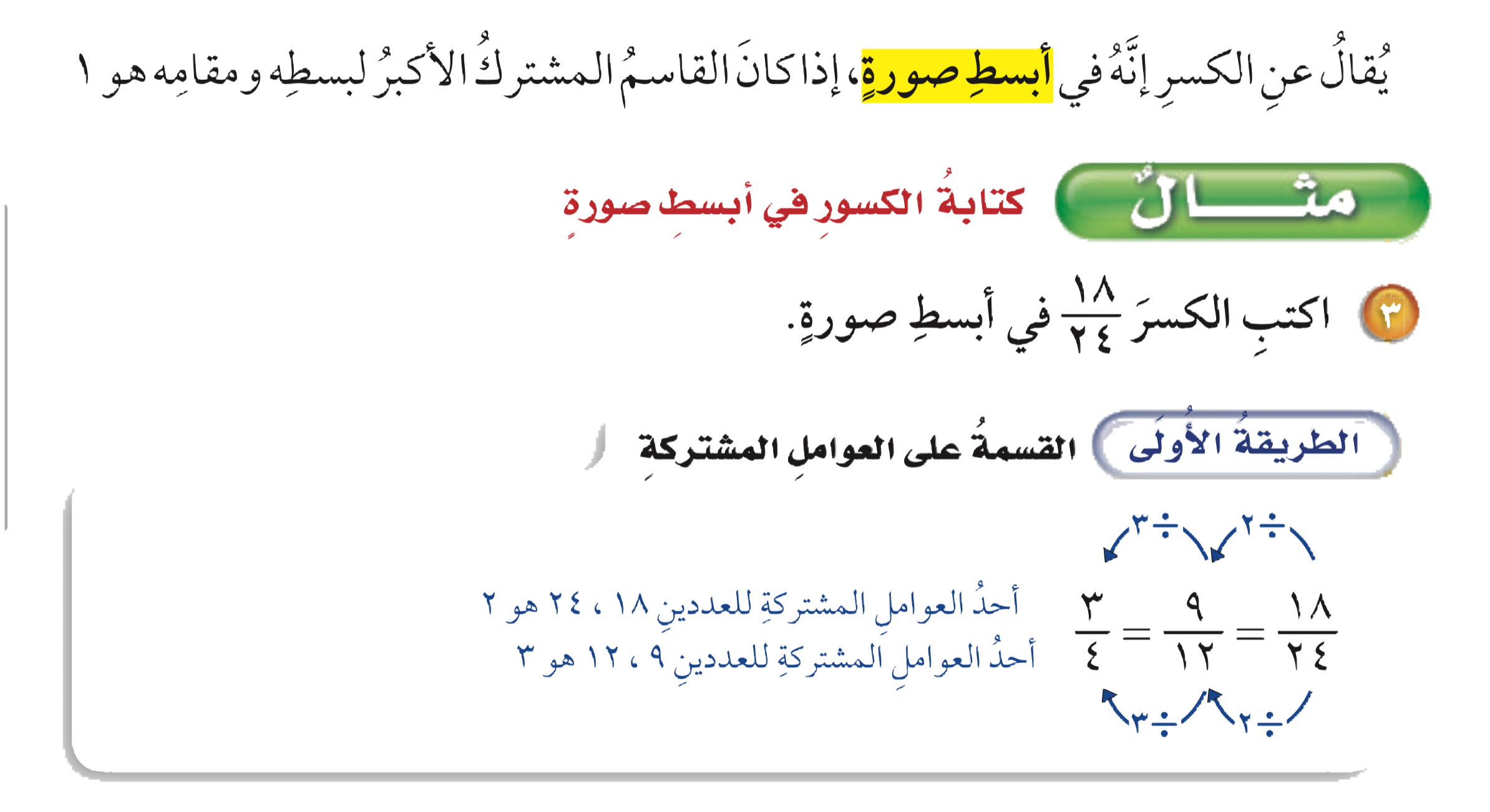 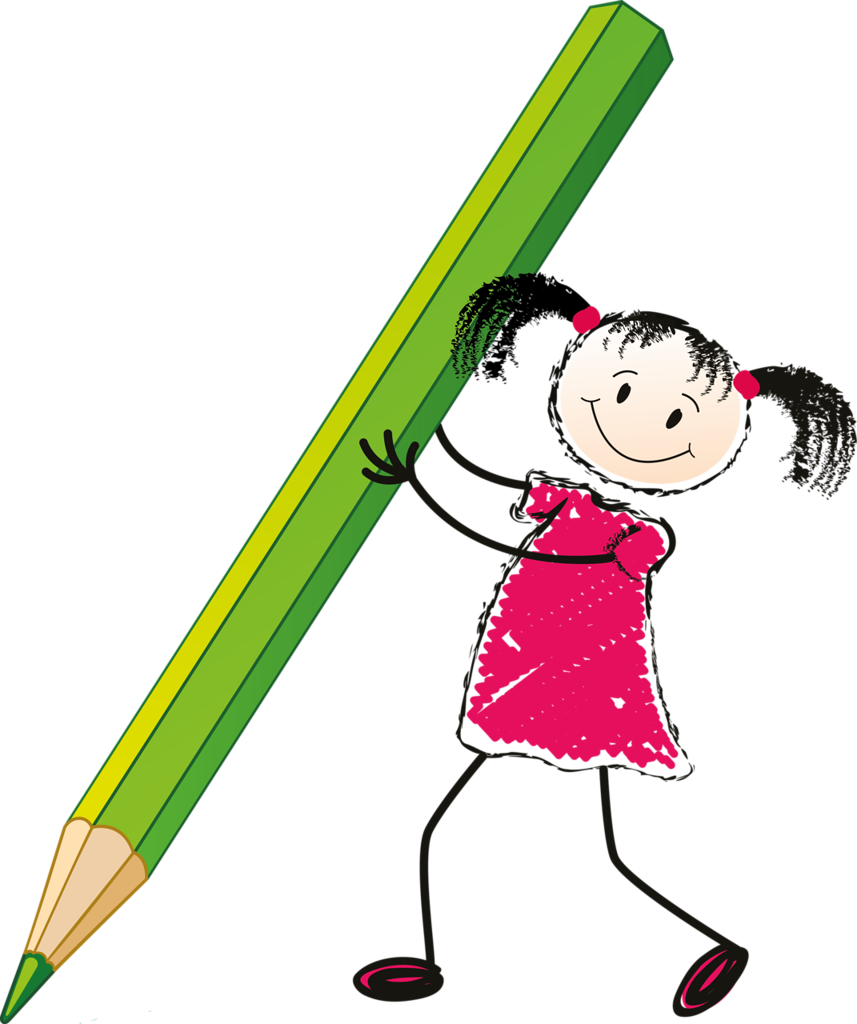 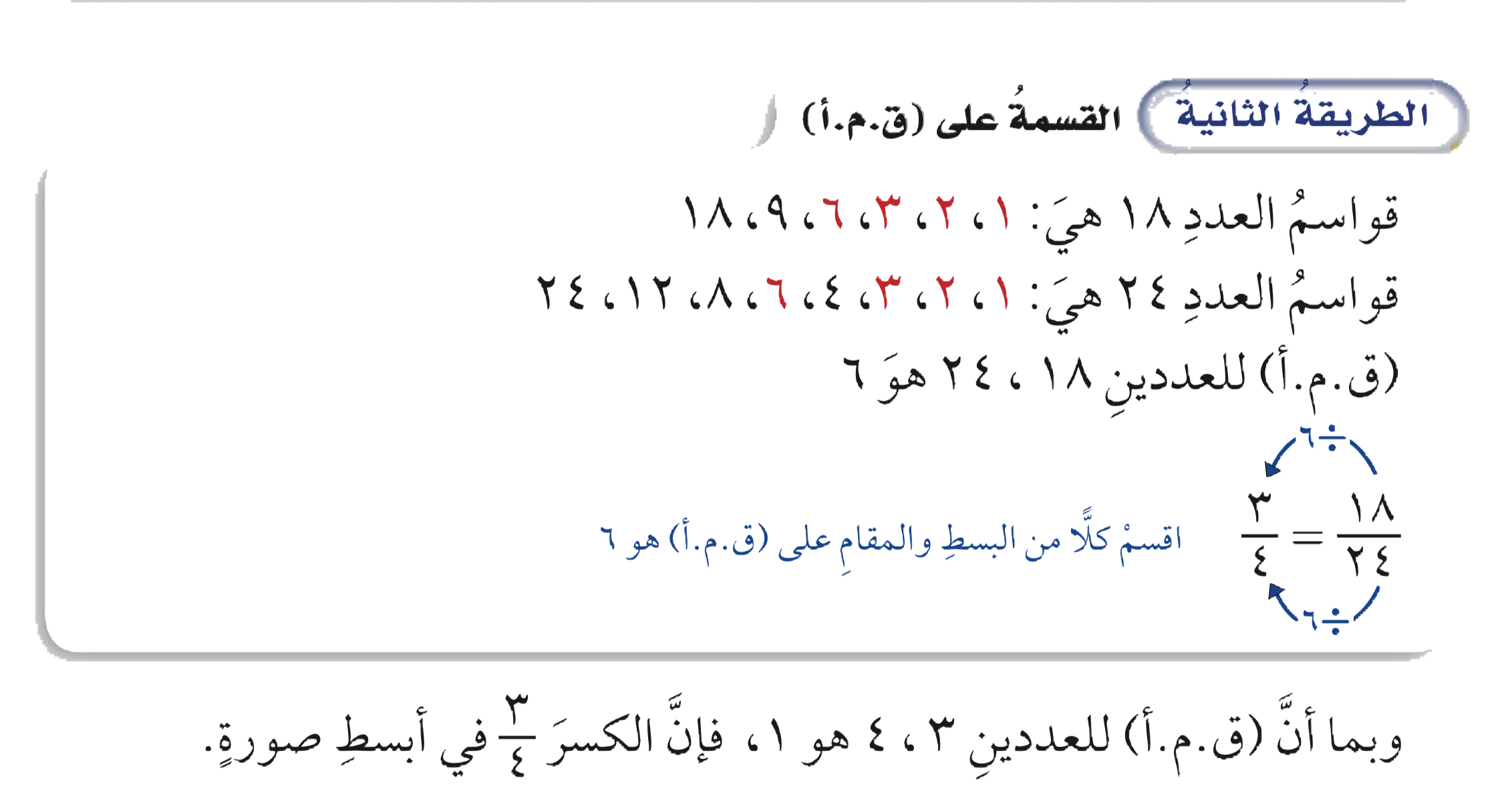 الحل
أدوات
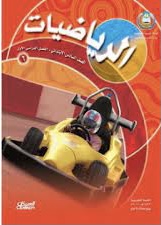 نشاط
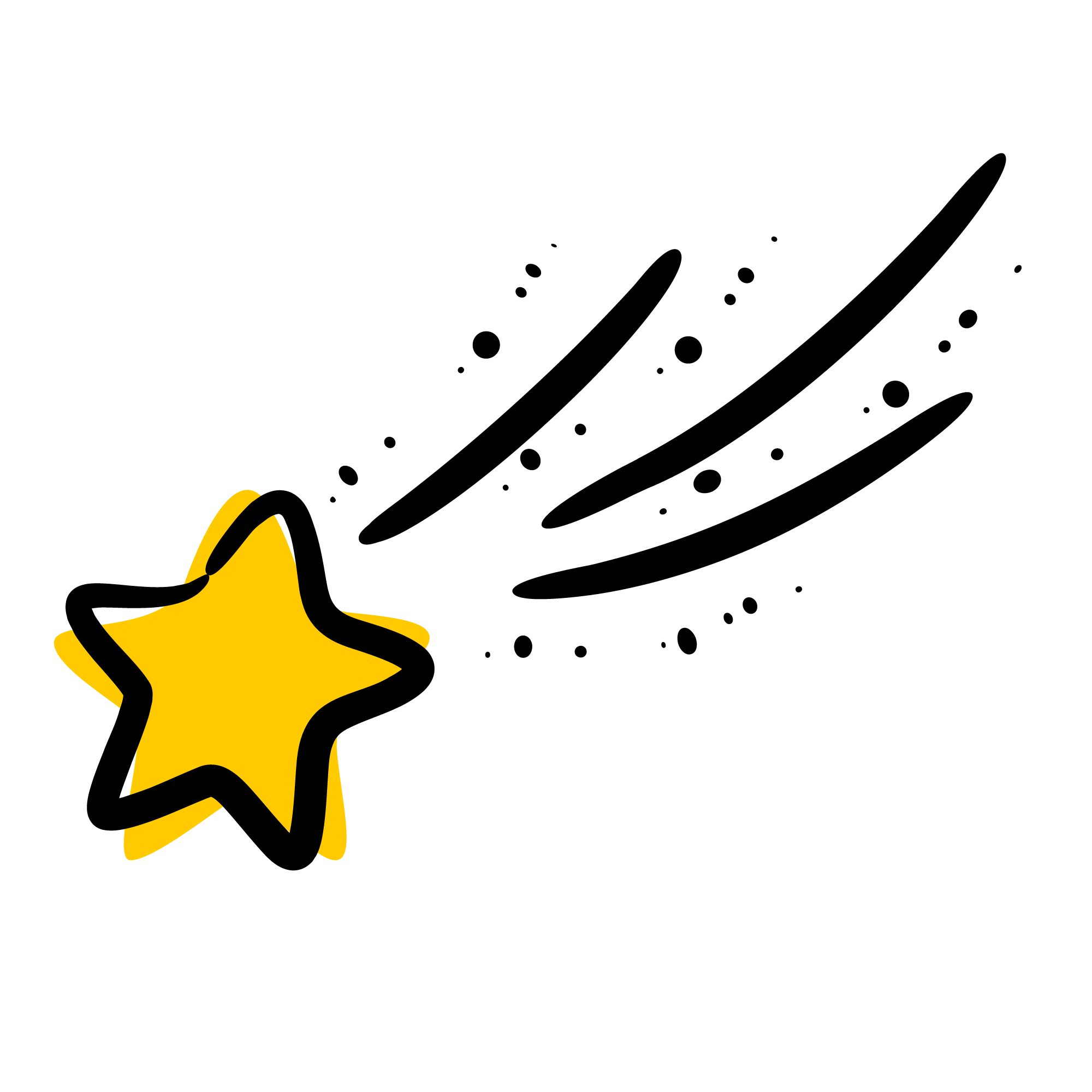 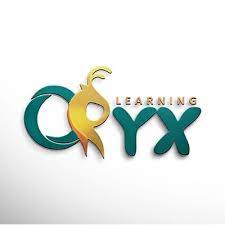 المحور الثاني
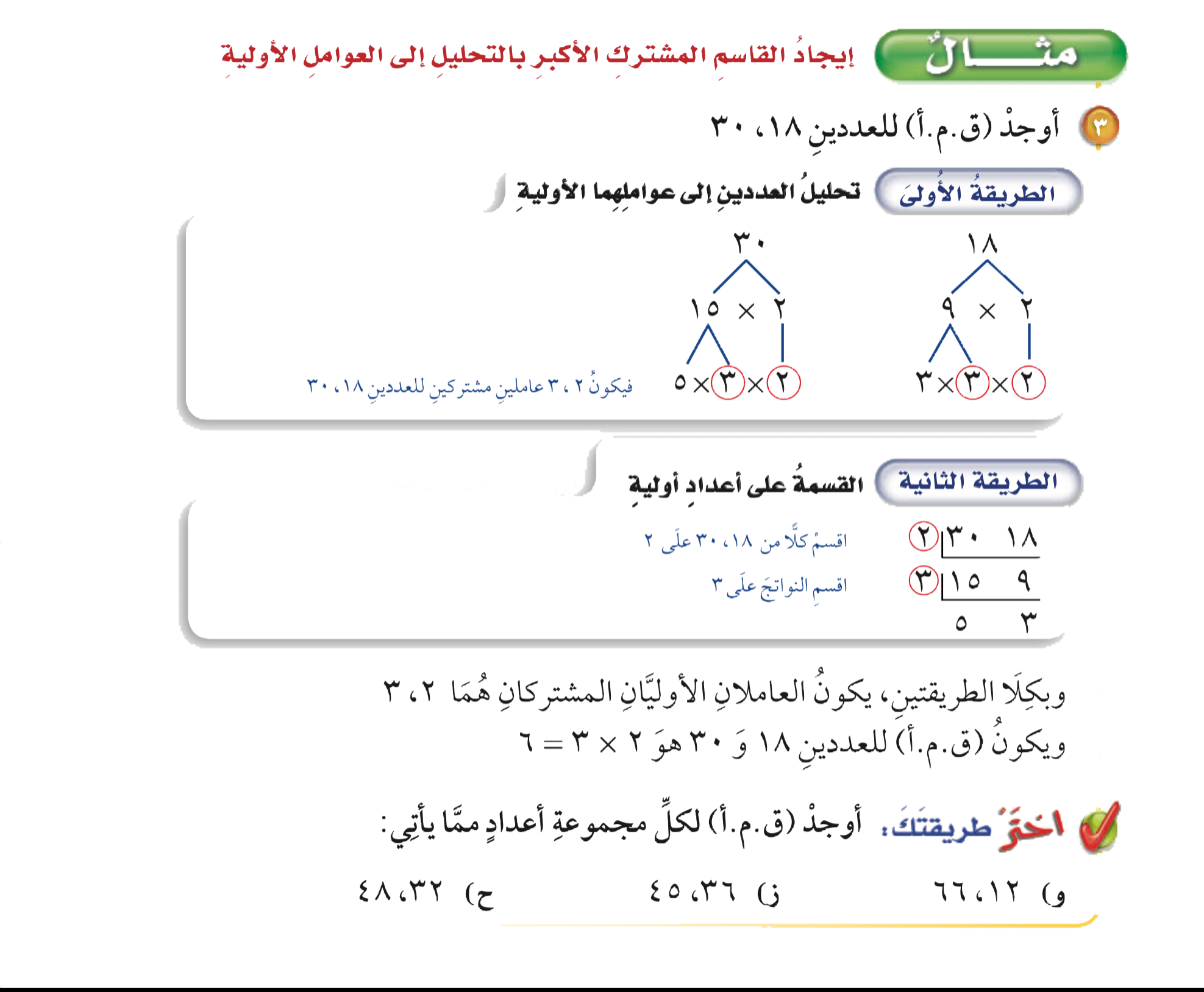 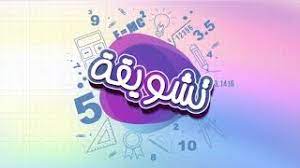 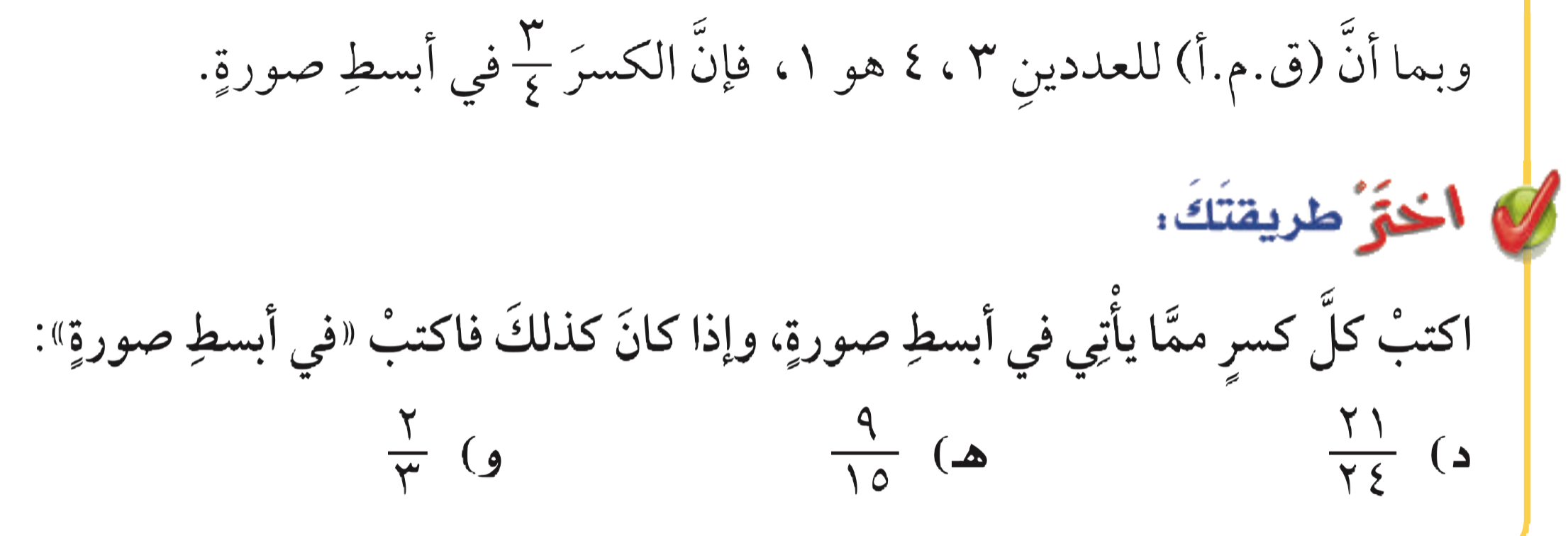 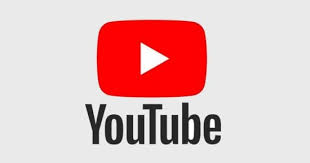 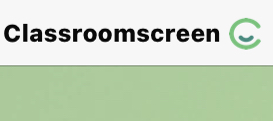 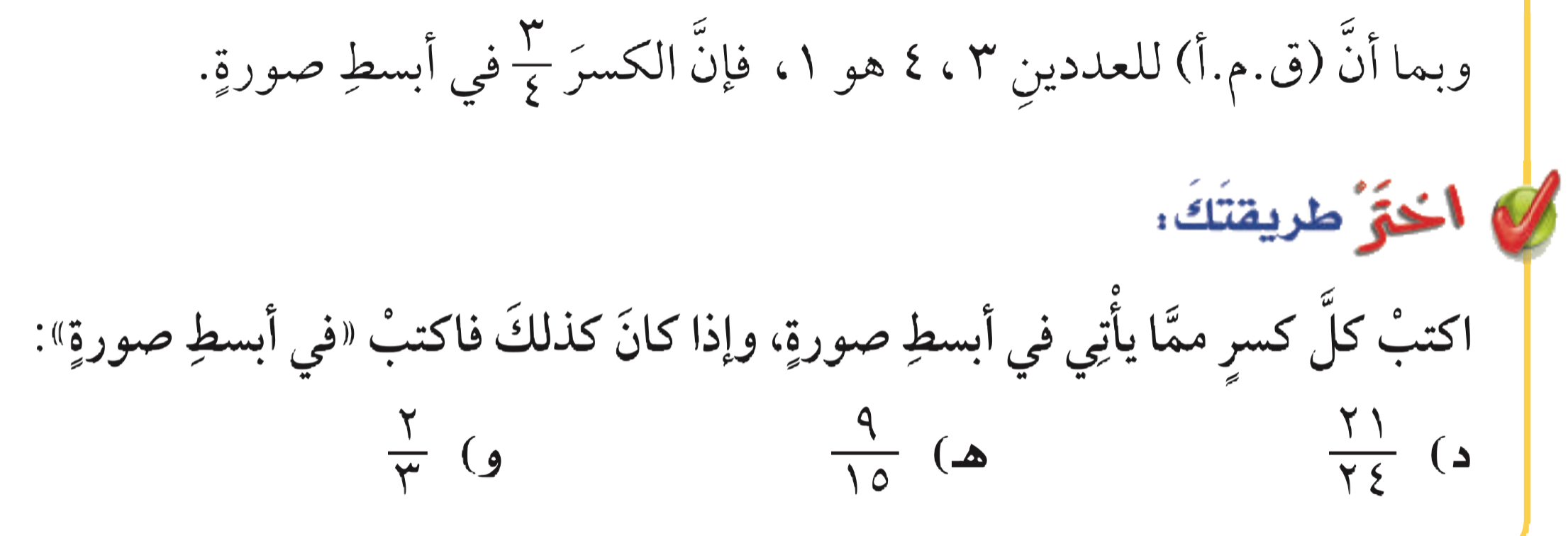 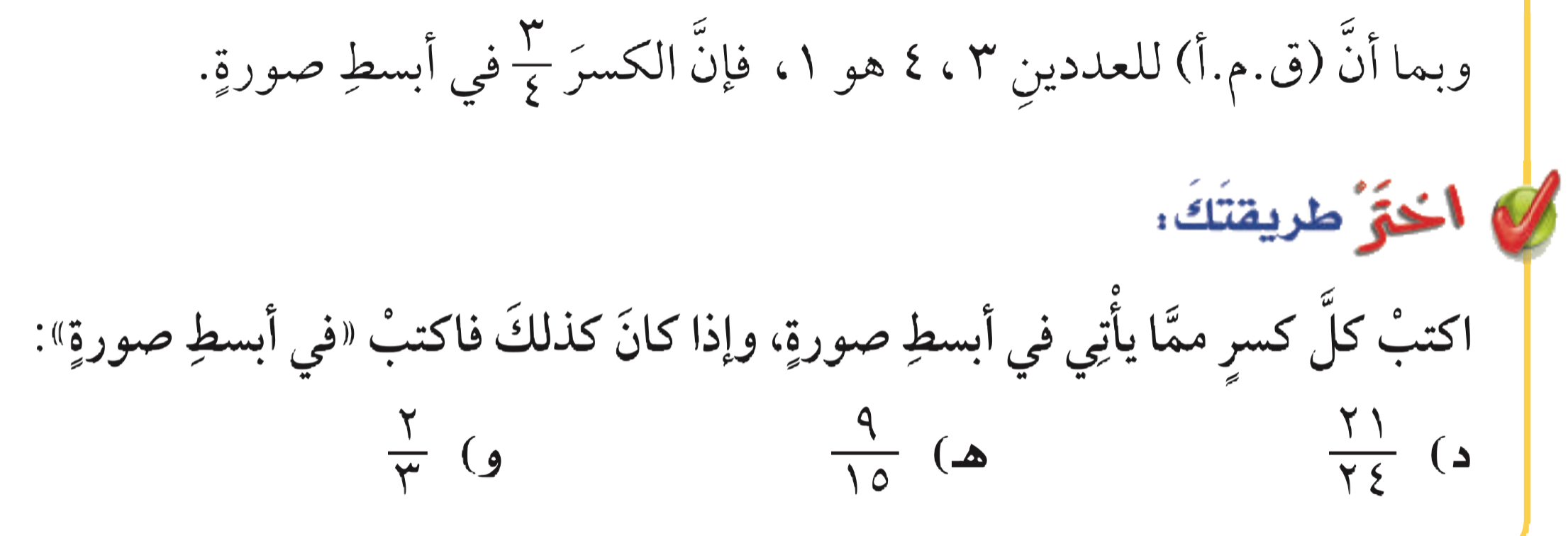 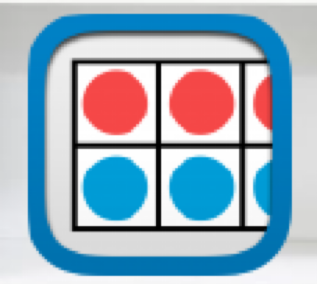 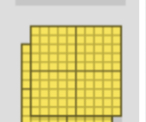 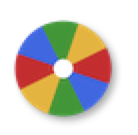 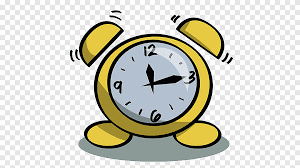 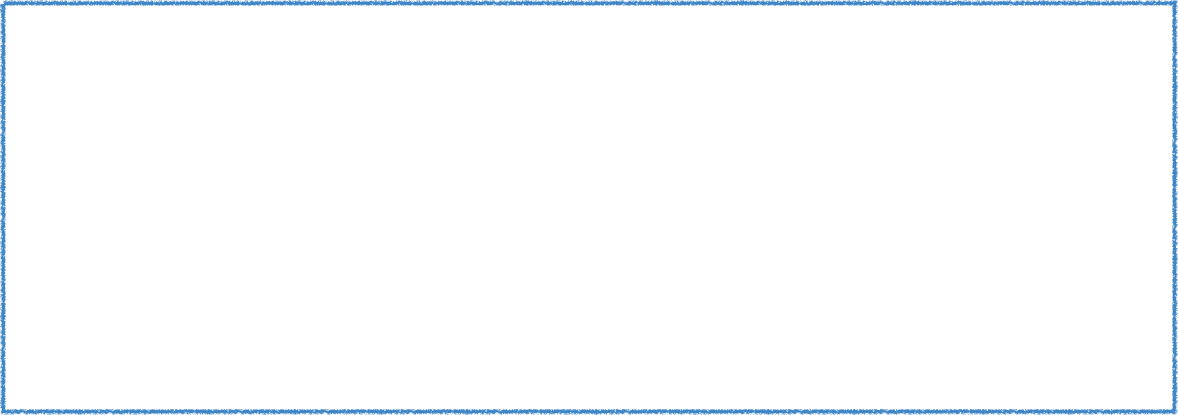 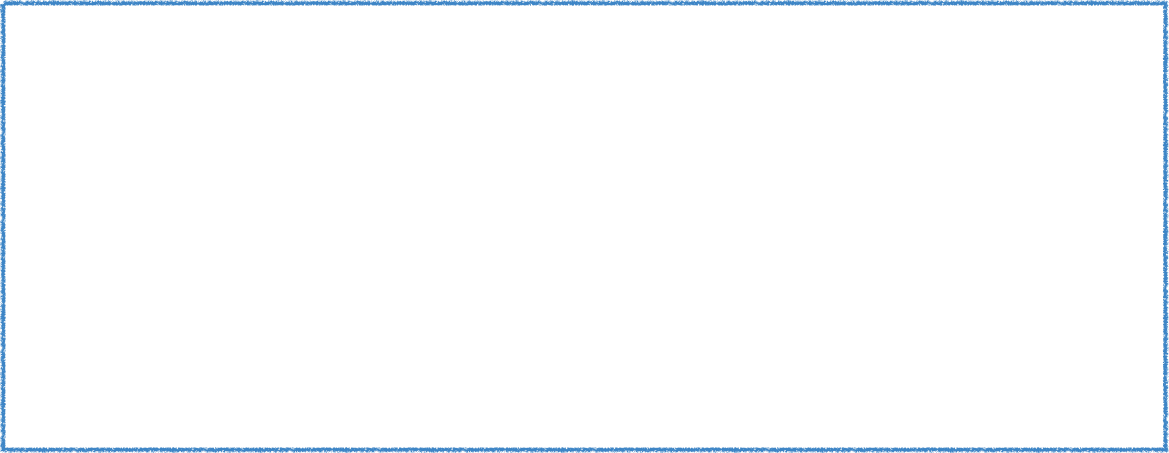 أدوات
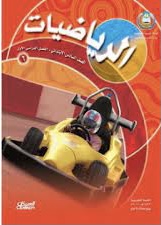 نشاط
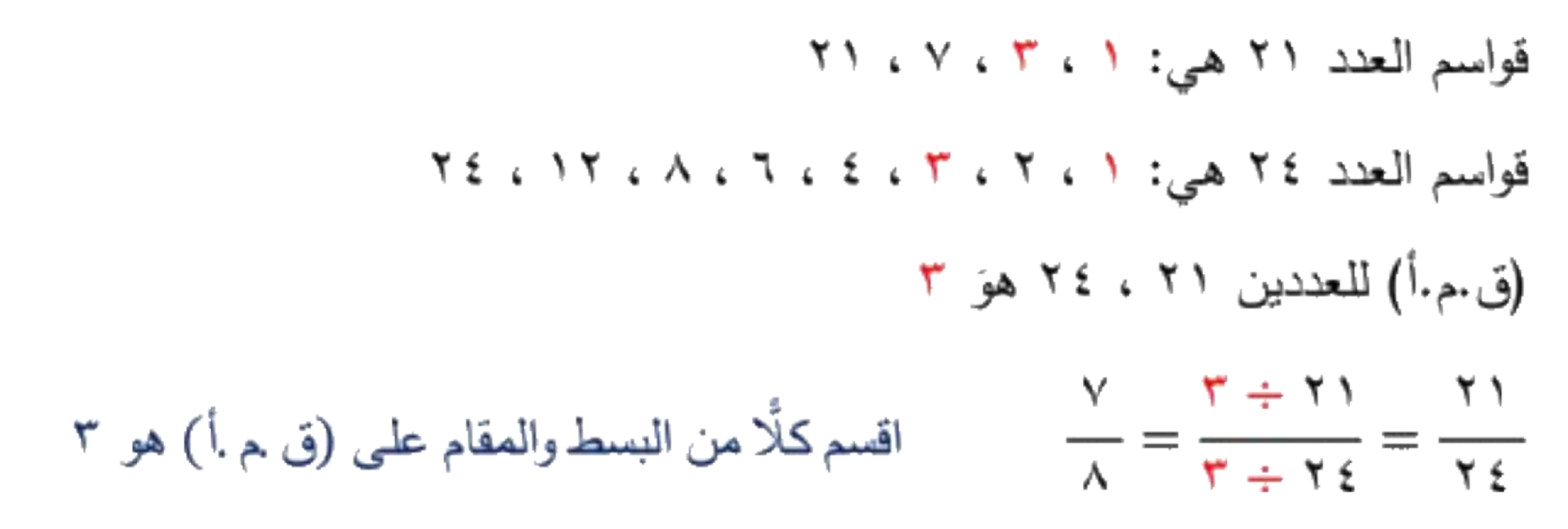 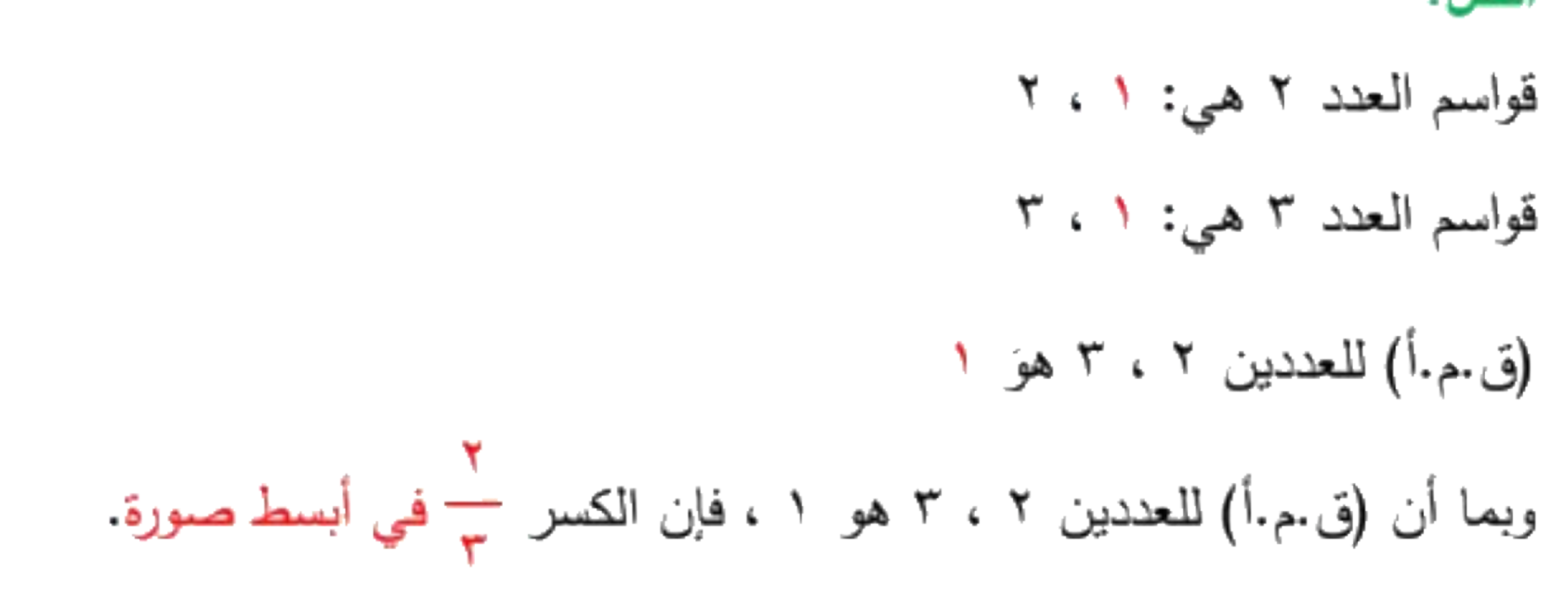 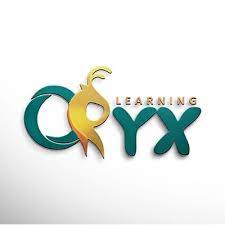 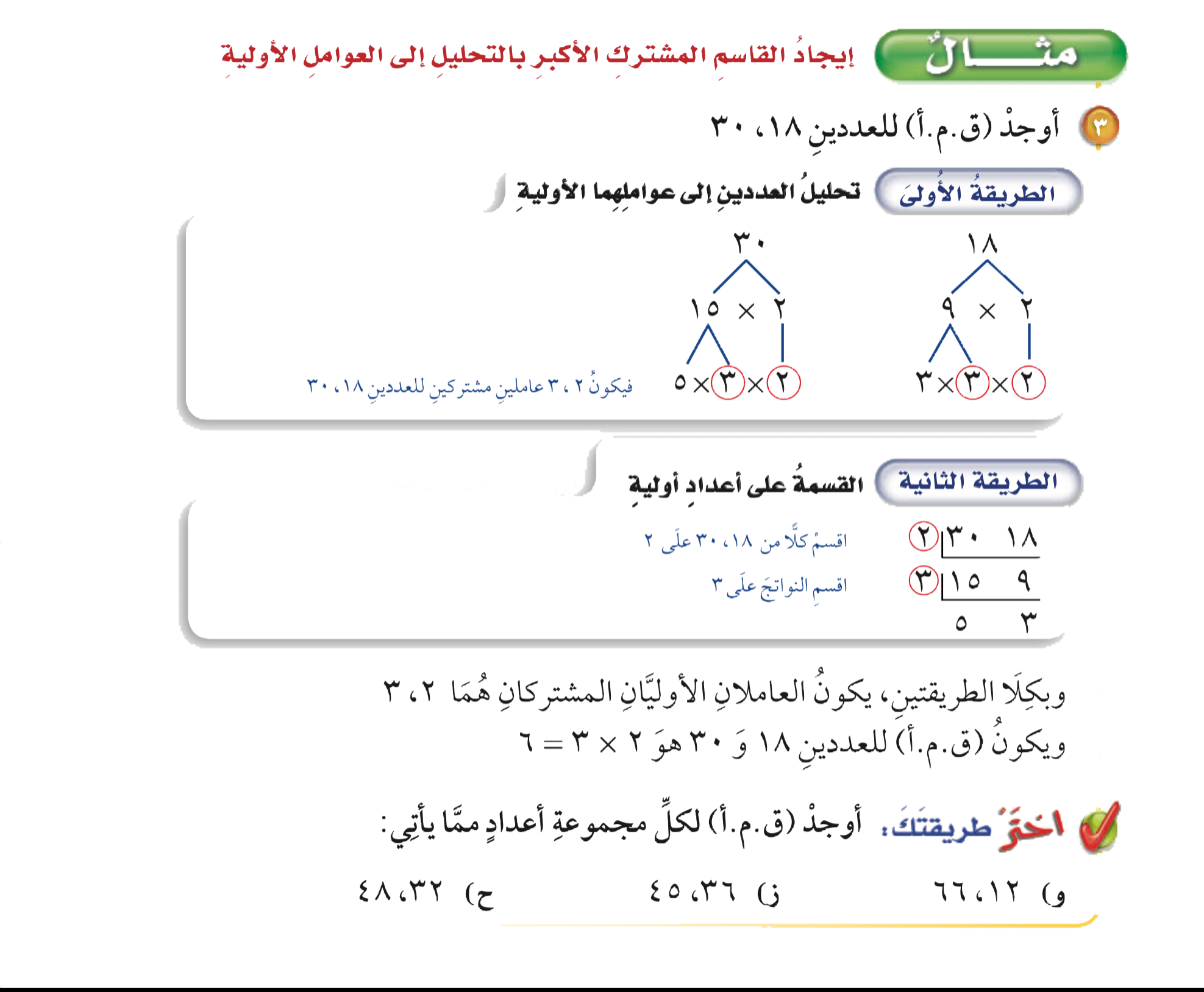 المحور الثاني
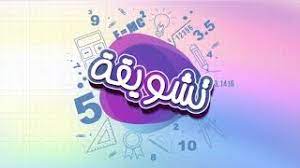 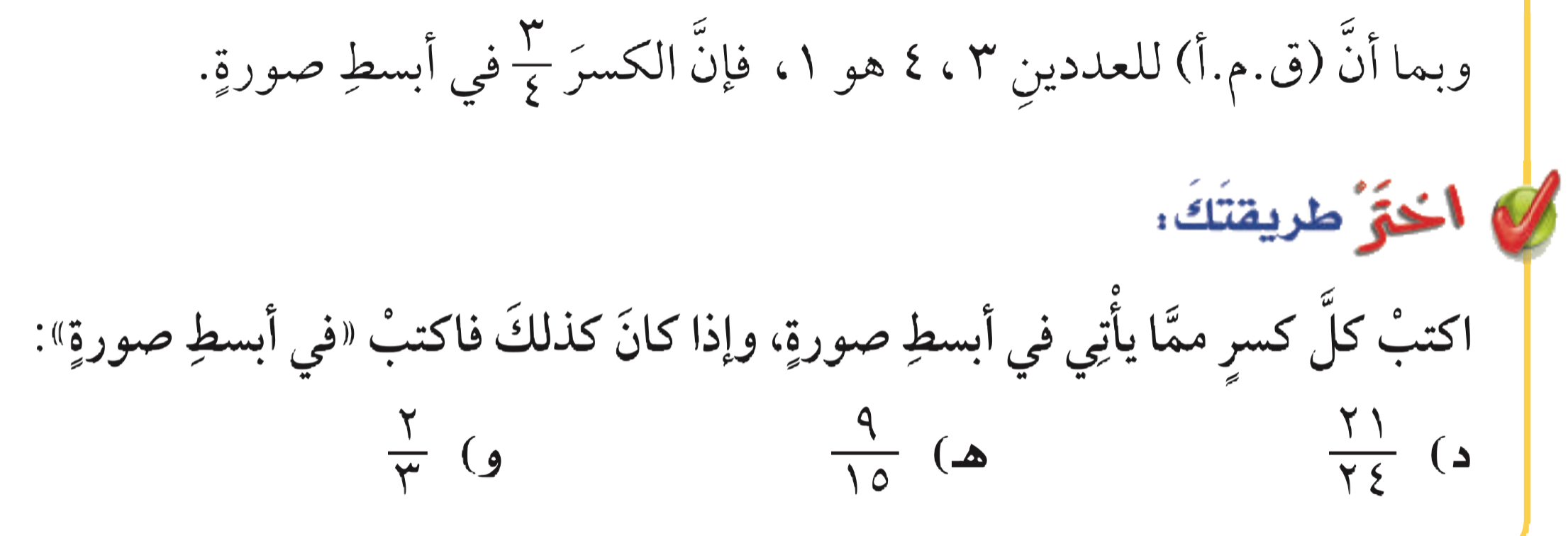 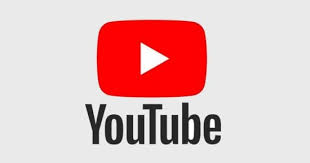 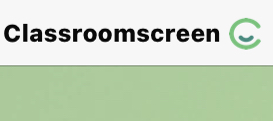 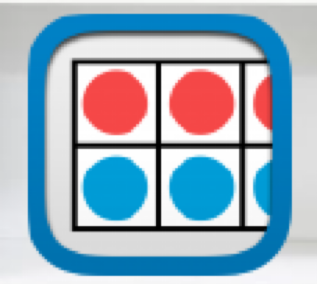 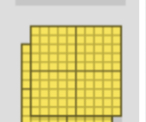 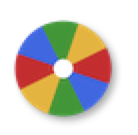 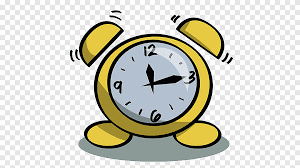 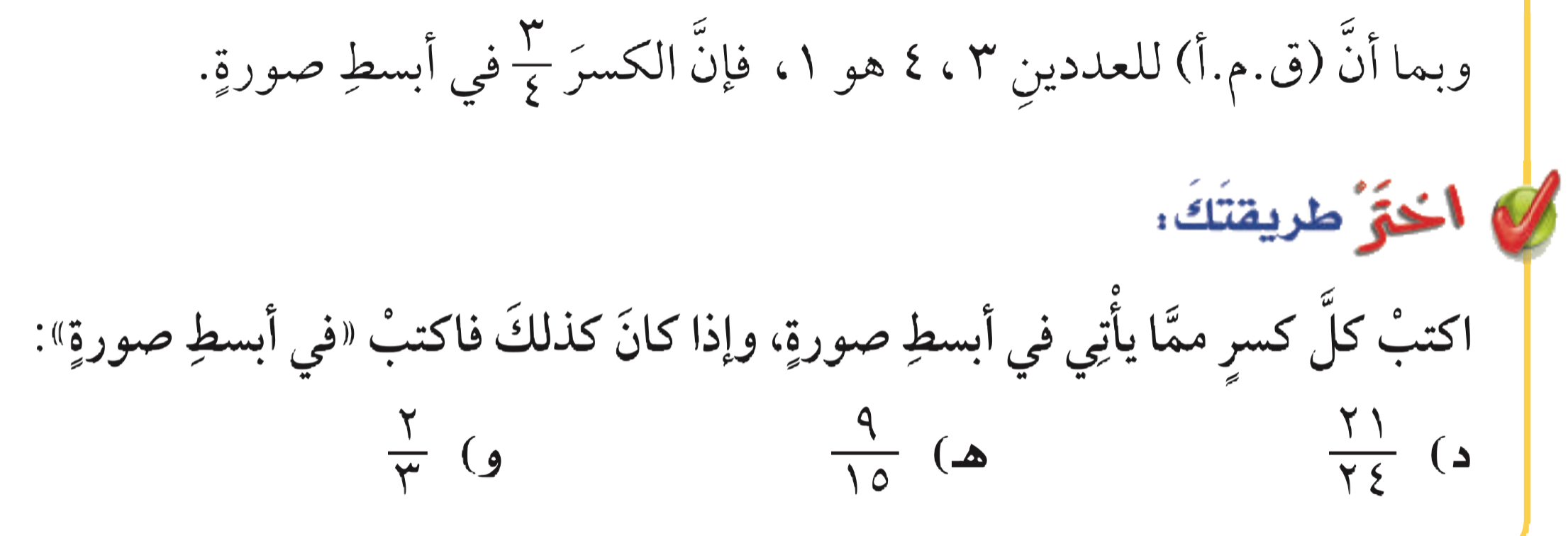 تحقق من فهمك
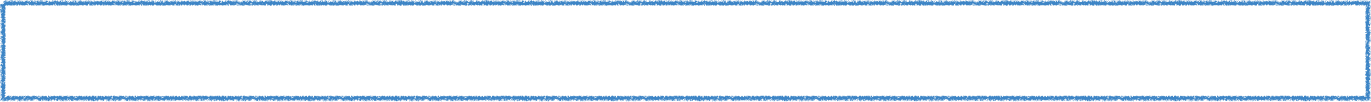 أدوات
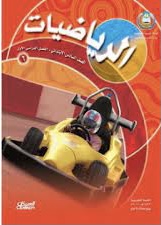 نشاط
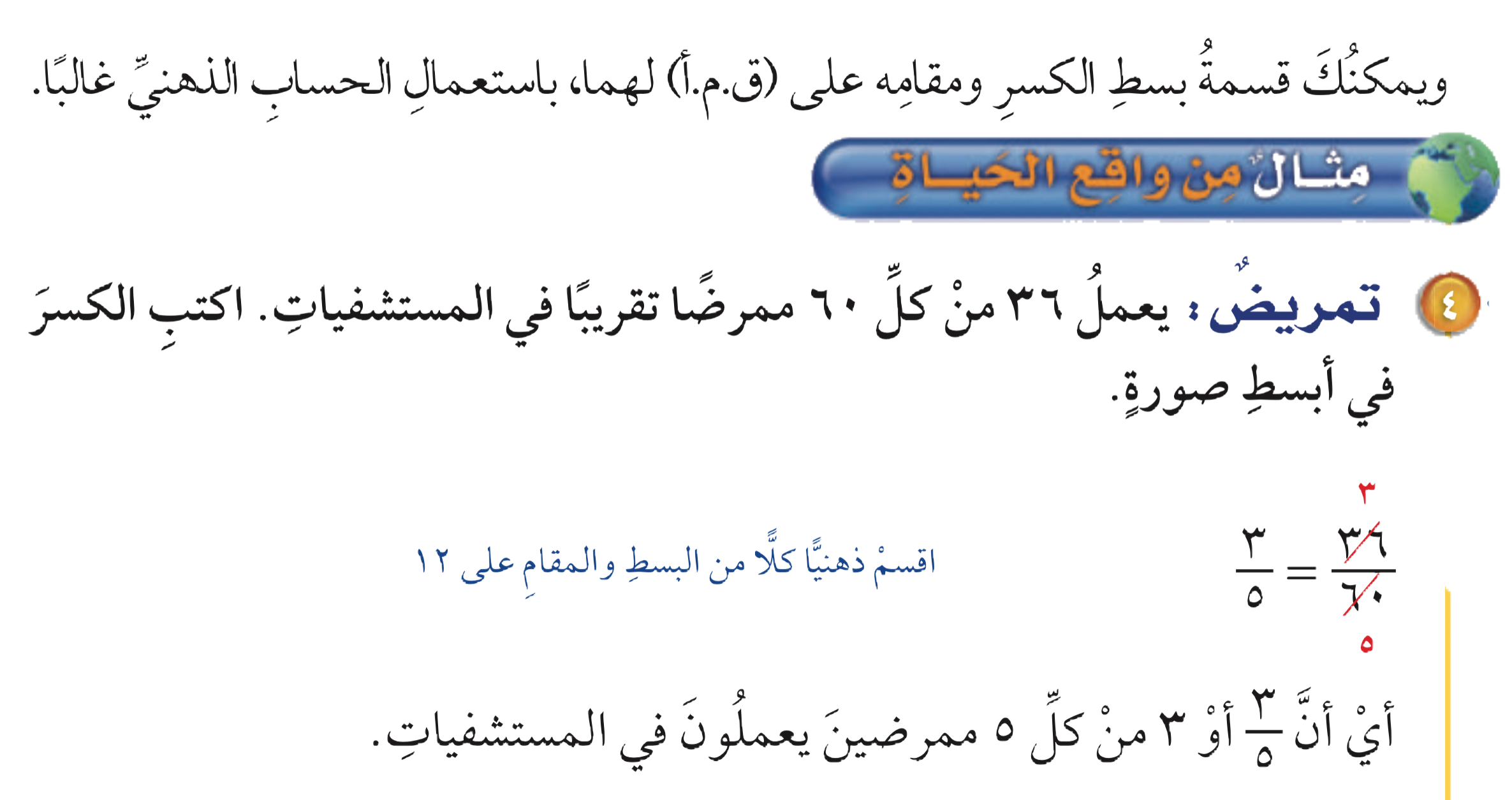 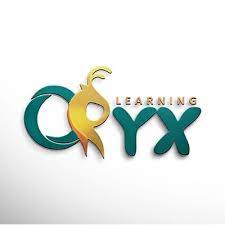 مثال من واقع الحياة
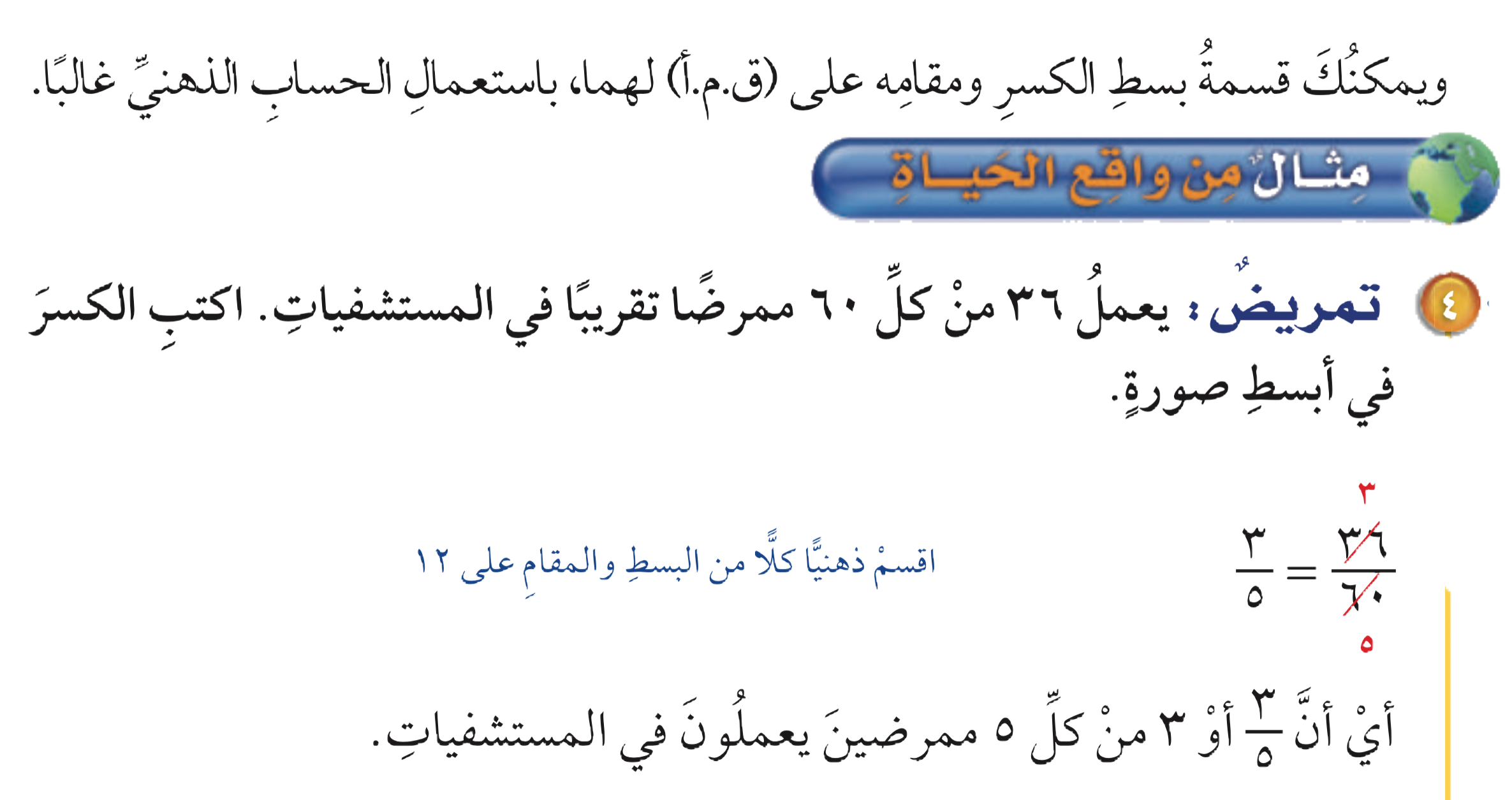 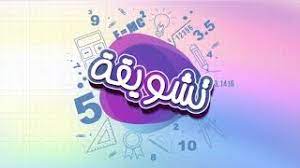 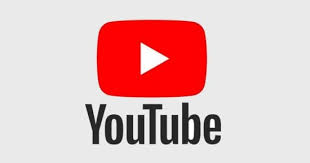 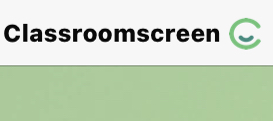 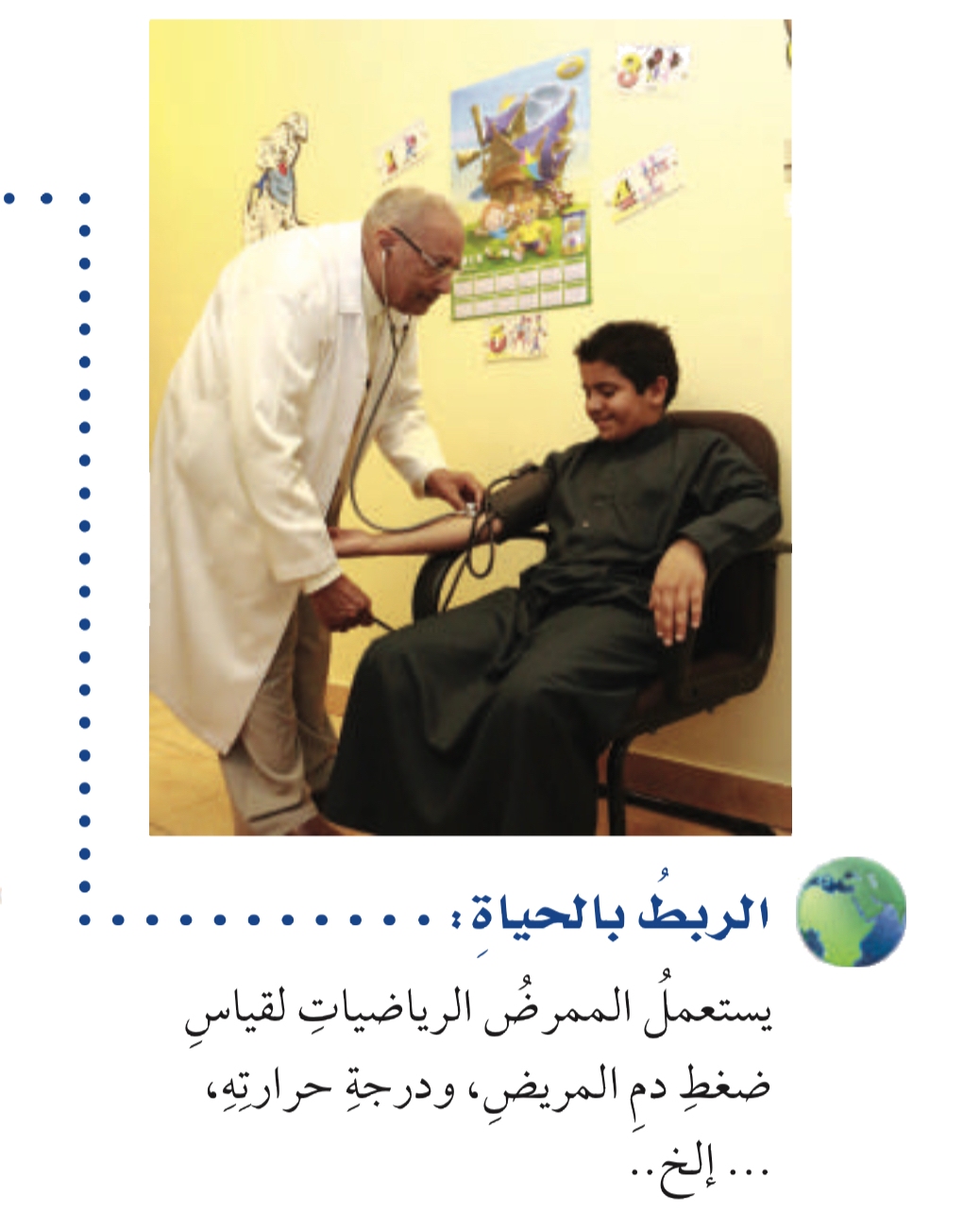 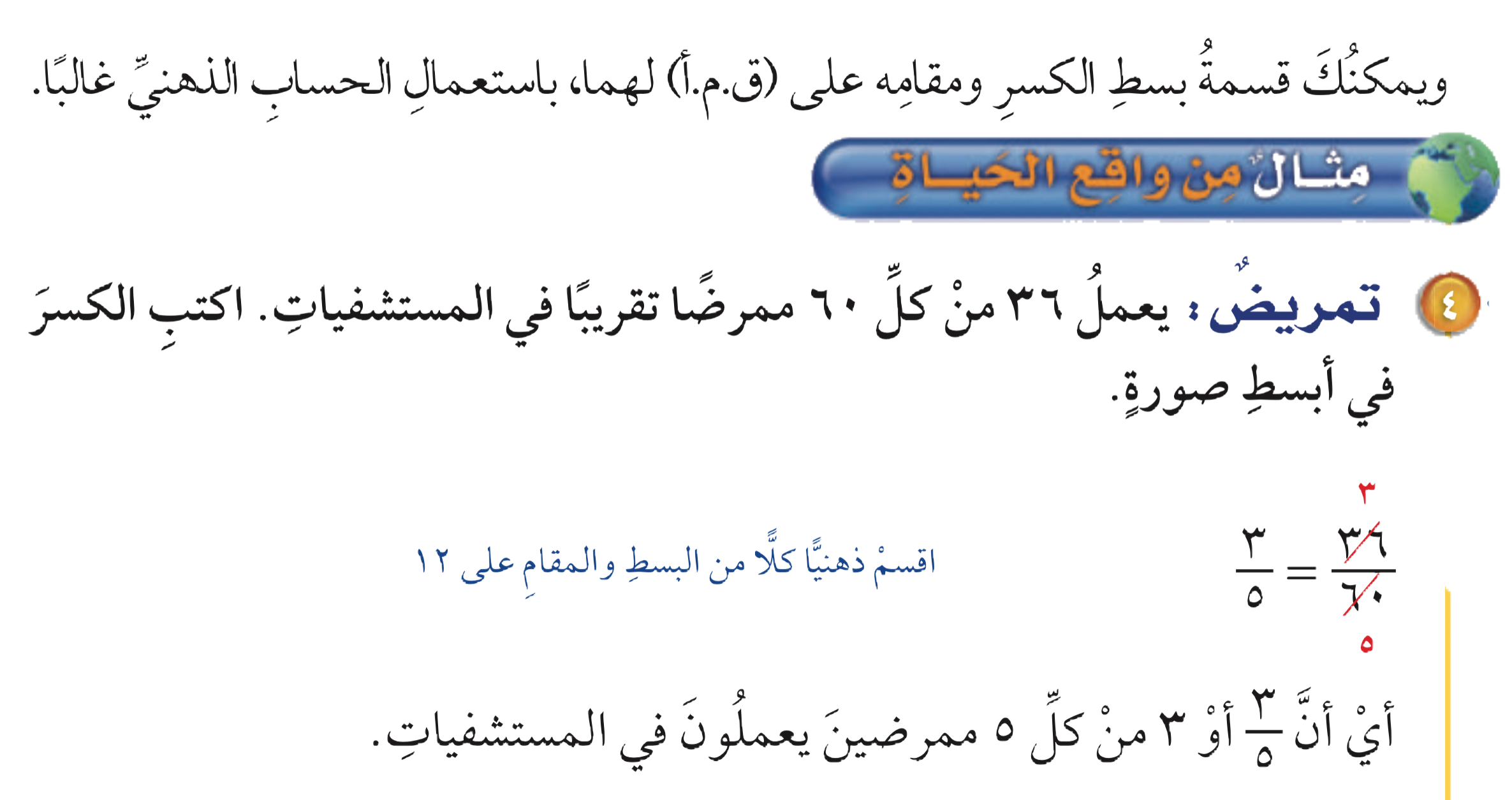 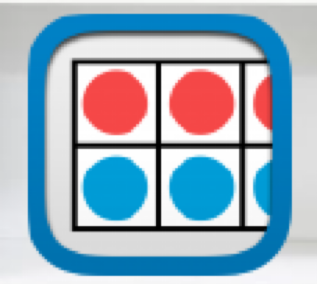 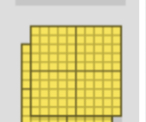 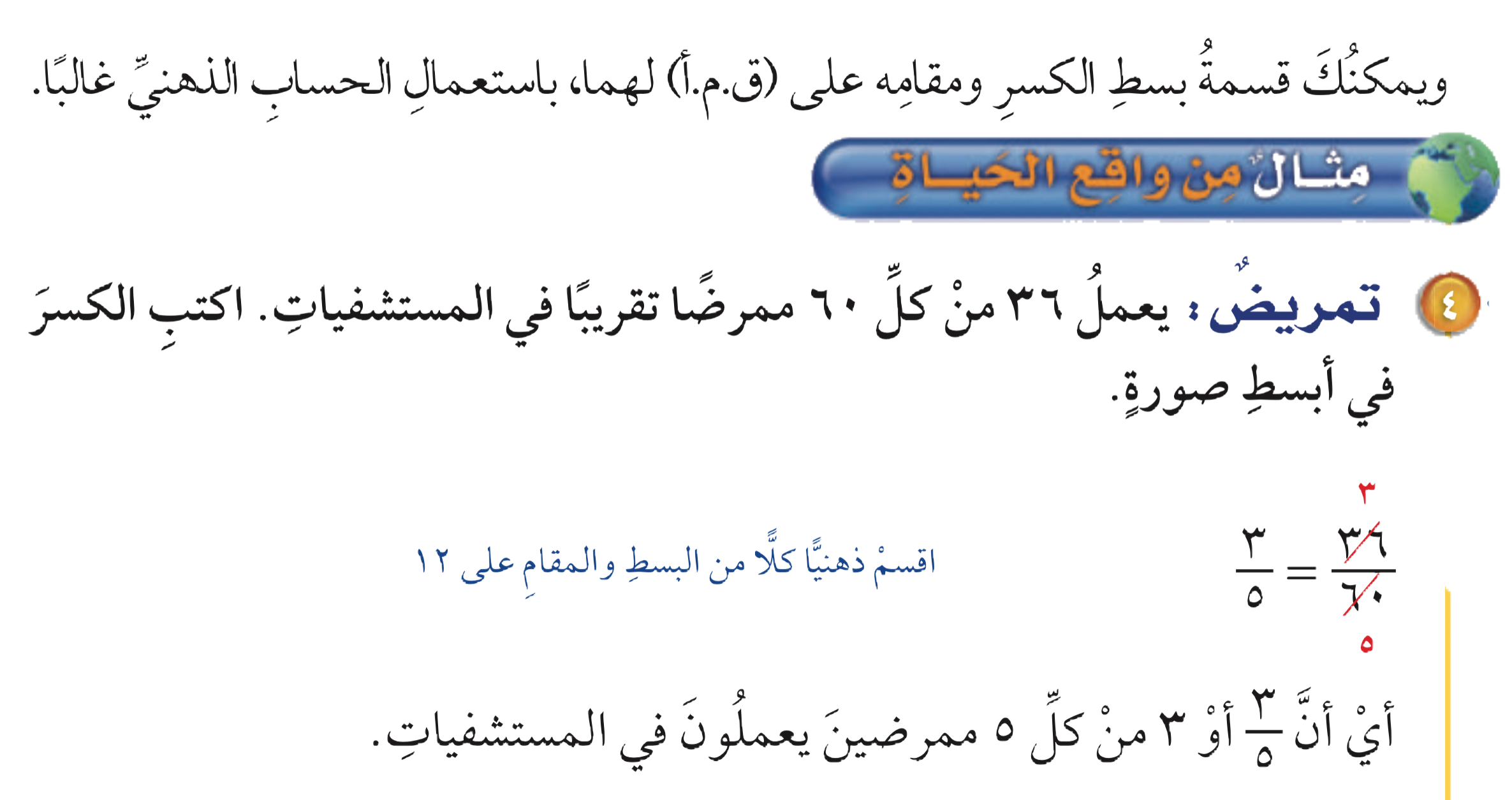 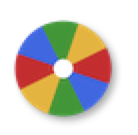 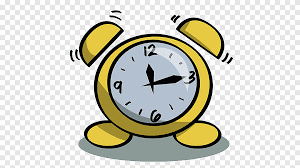 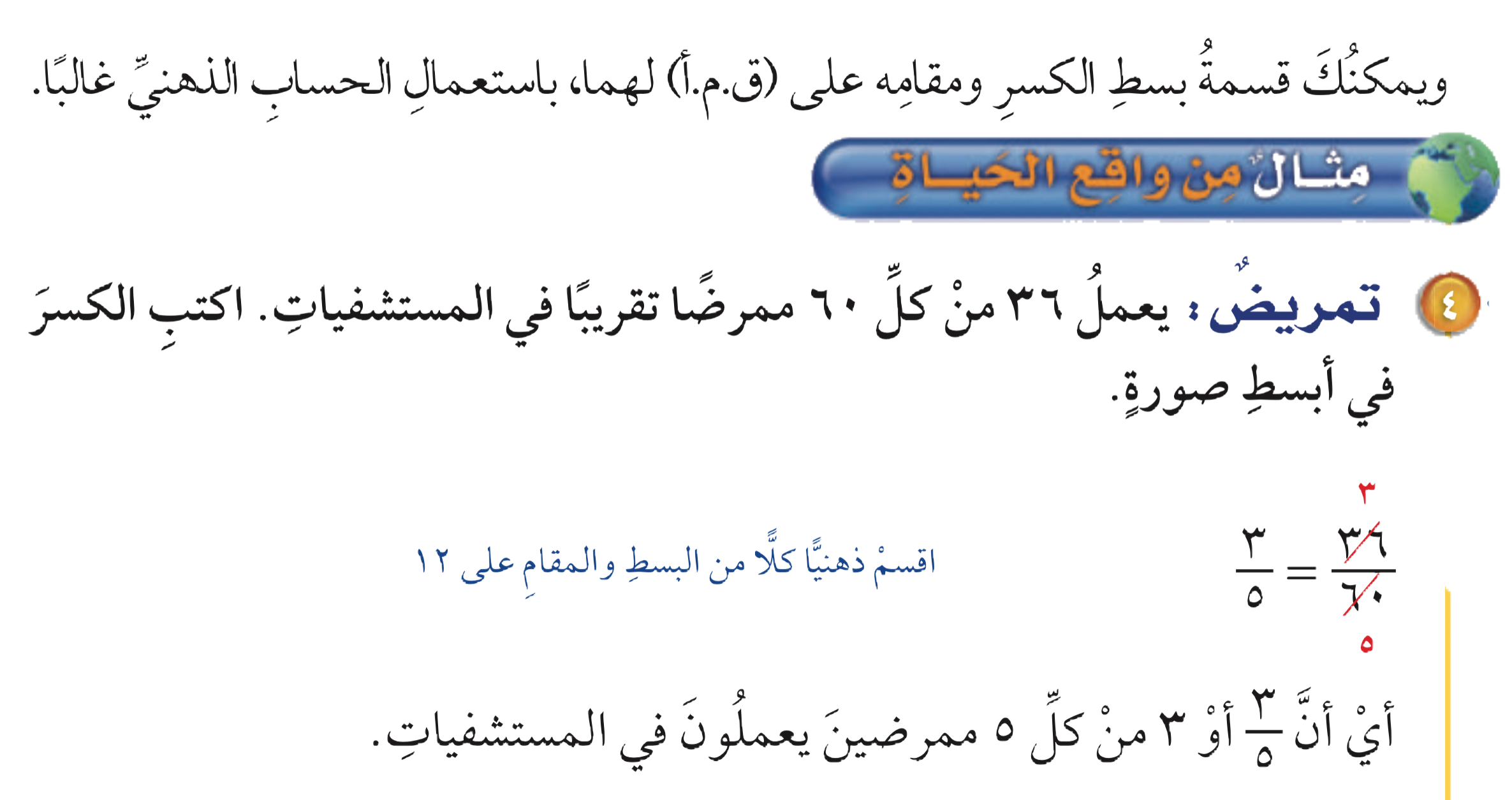 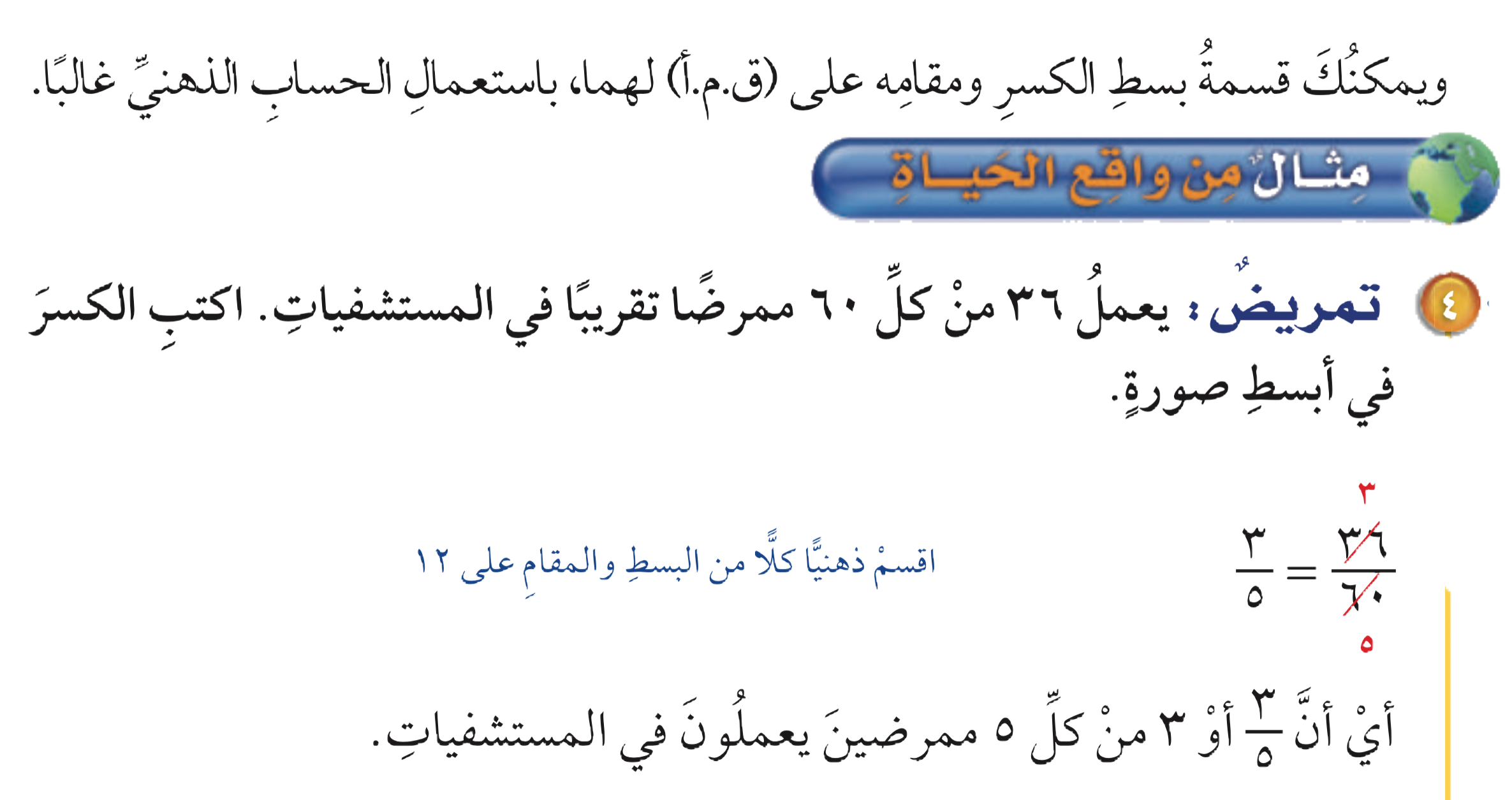 الحل
أدوات
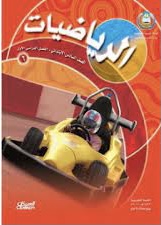 نشاط
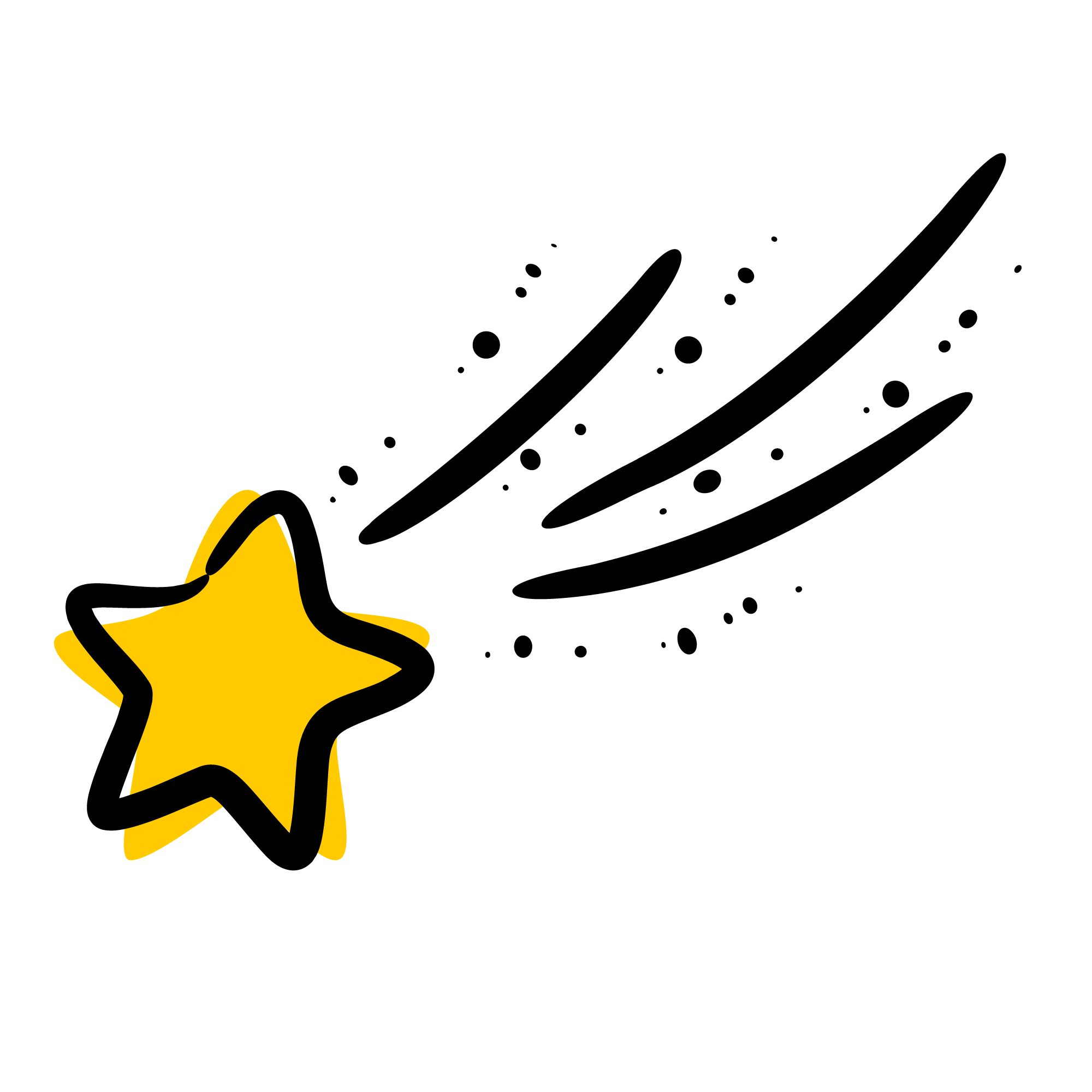 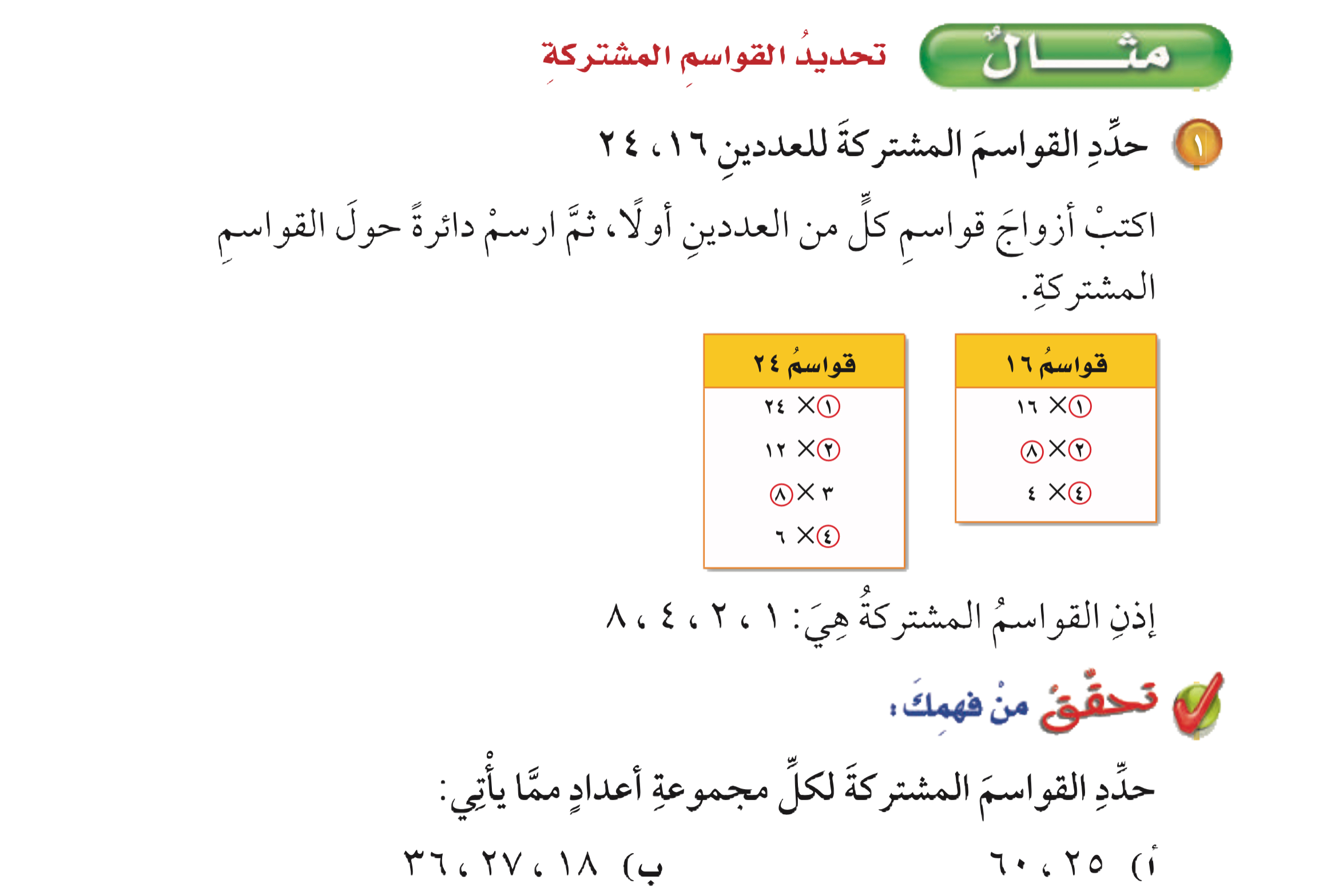 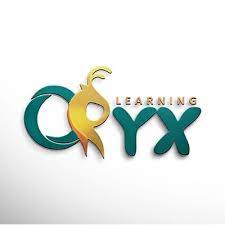 مثال من واقع الحياة
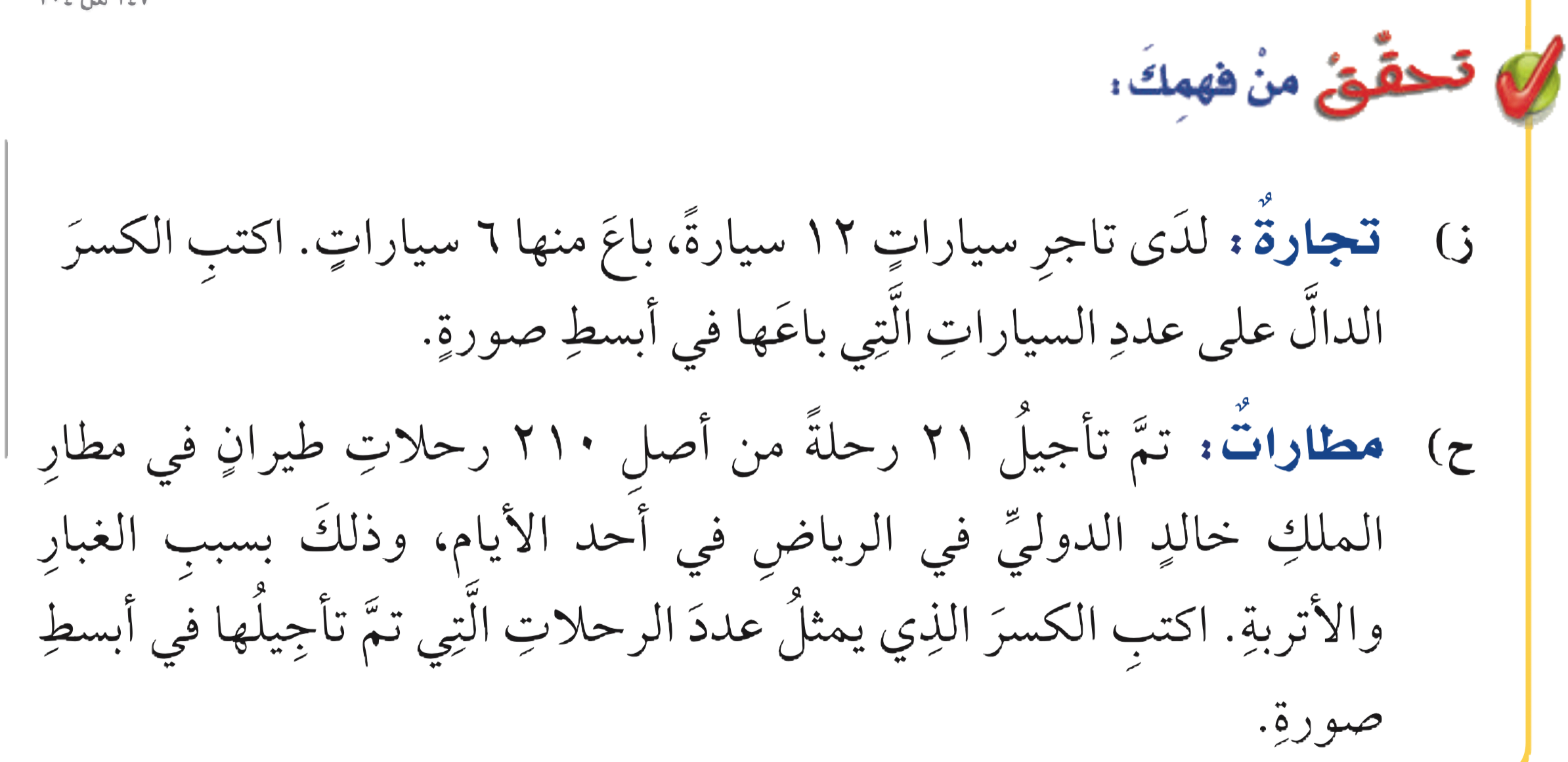 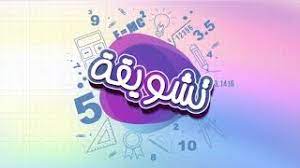 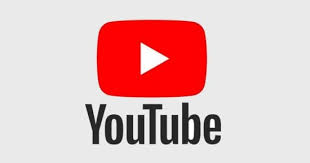 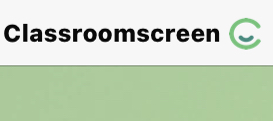 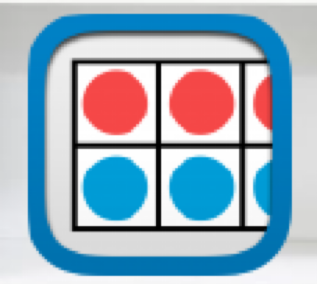 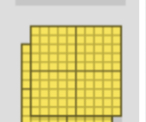 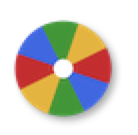 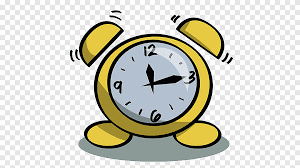 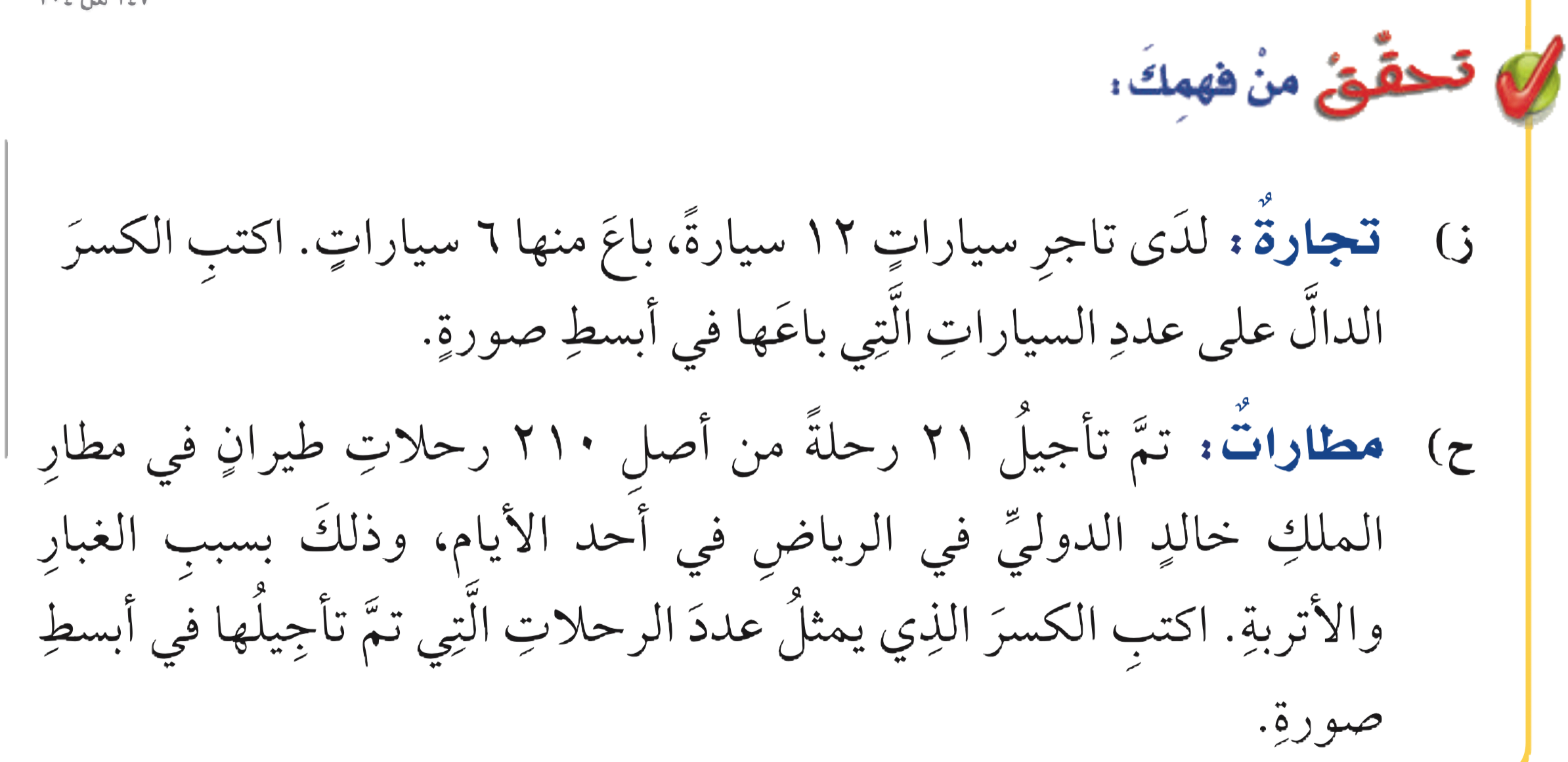 ٦
٢١
أدوات
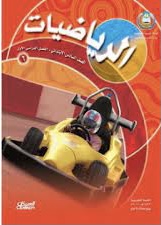 ١
١
نشاط
١
١
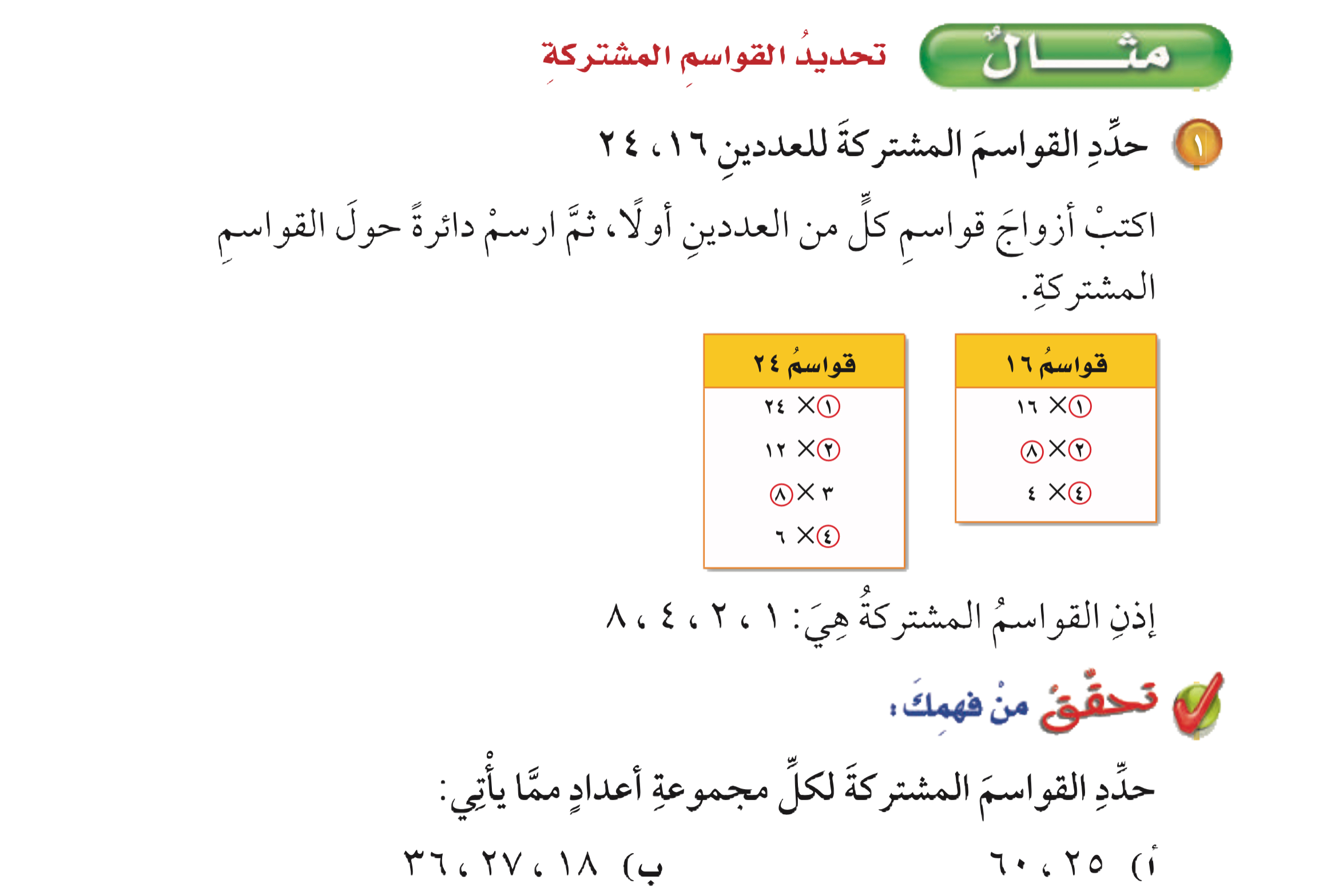 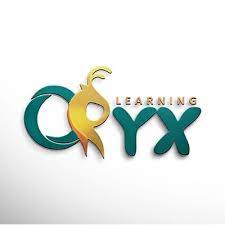 ١
مثال من واقع الحياة
١
=
٢
١٠
١٢
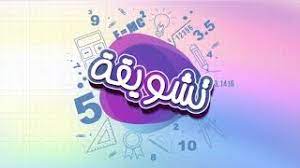 ٢١٠
١٠
=
٢
١٠
٢
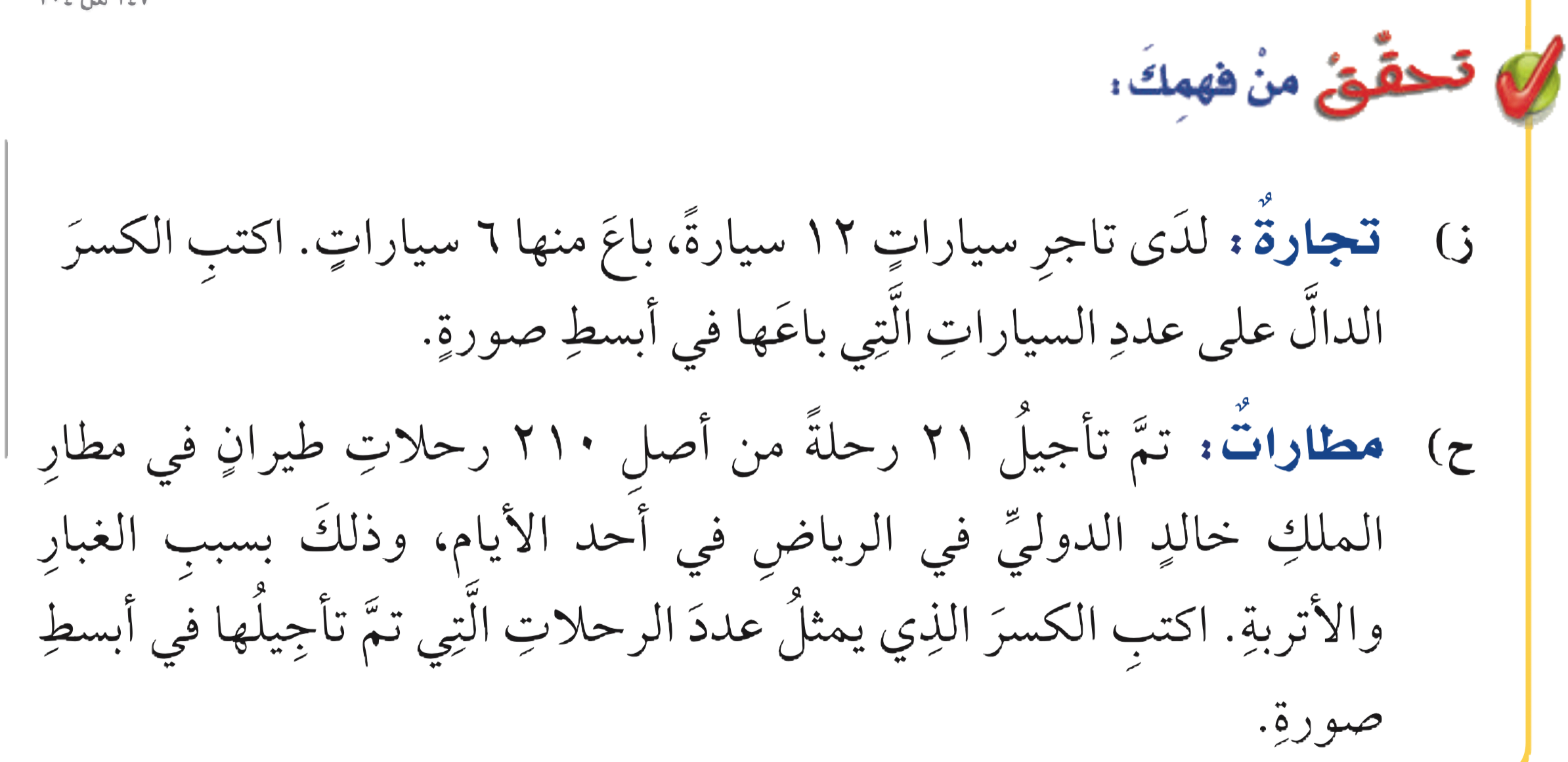 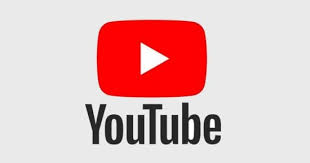 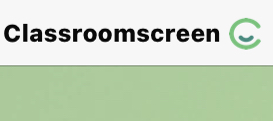 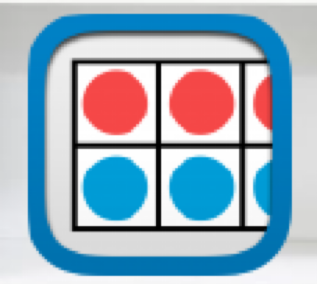 أقسم ذهنياً على ٦
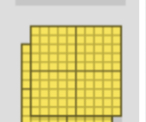 الكسر الدال على عدد السيارات التي باعها =
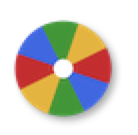 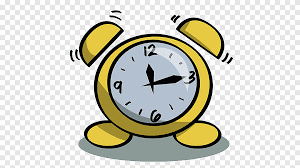 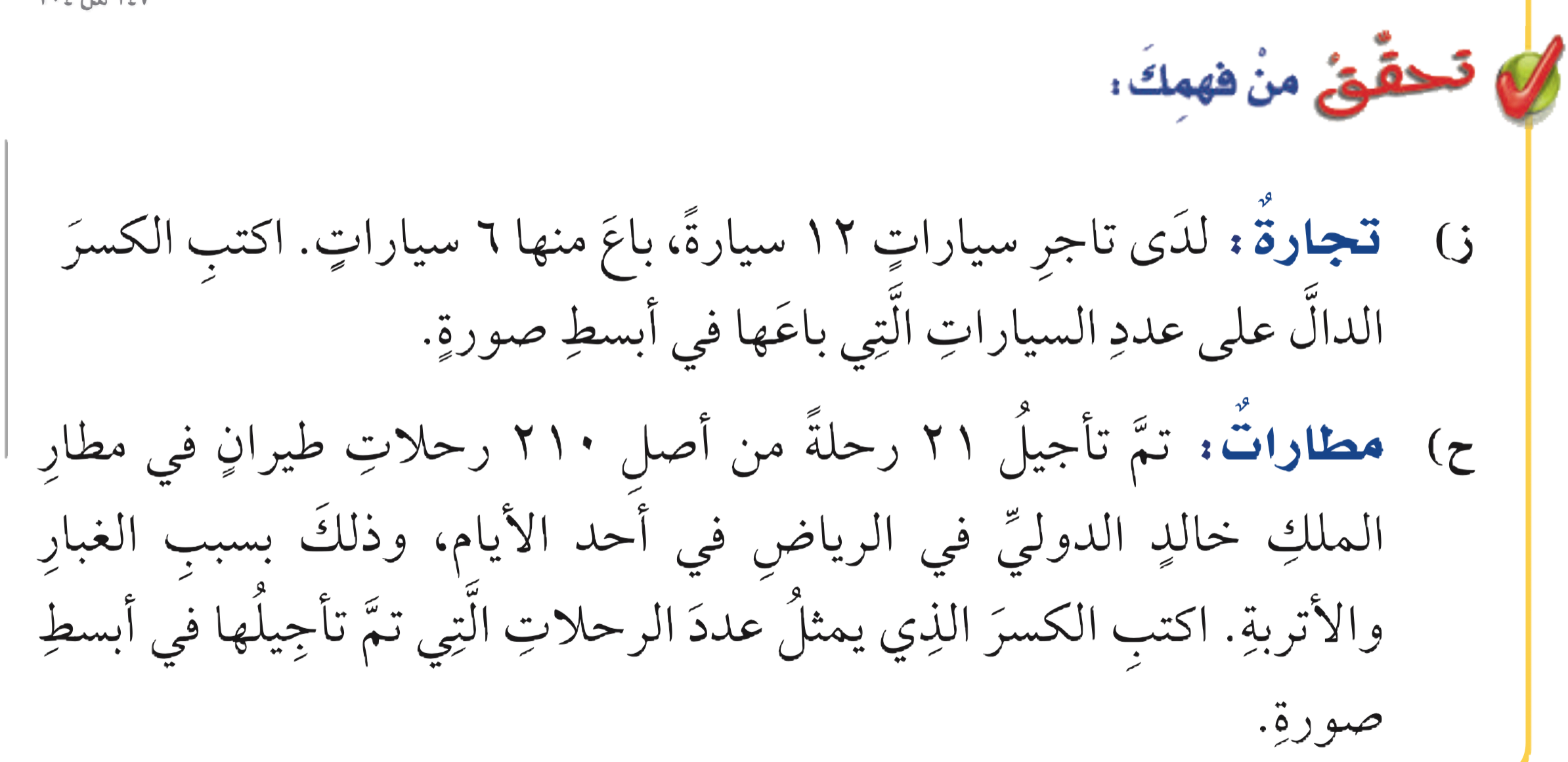 أقسم ذهنياً على ٢١
الكسر الدال على عدد الرحلات التي تم تأجيلها  =
الحل
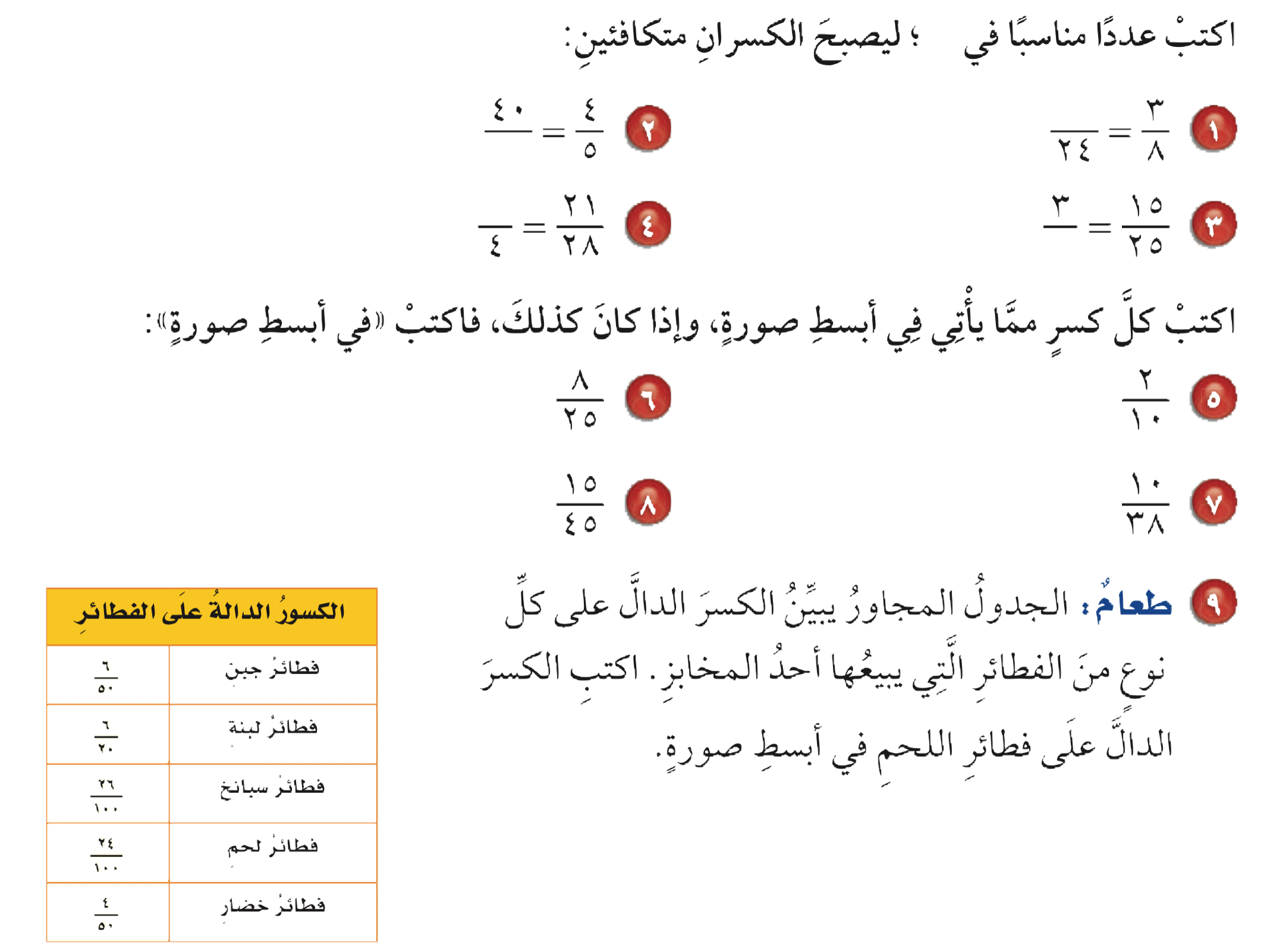 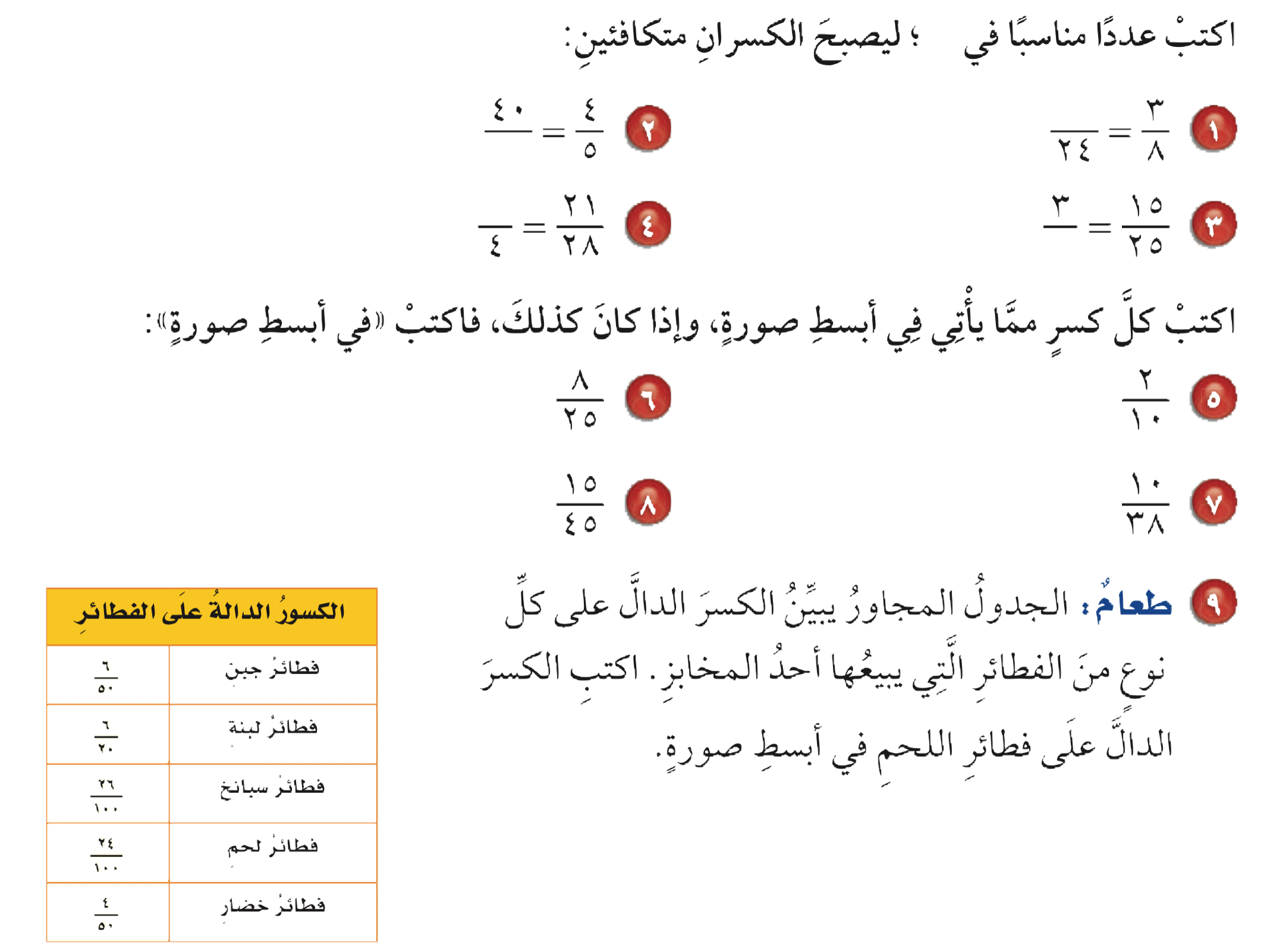 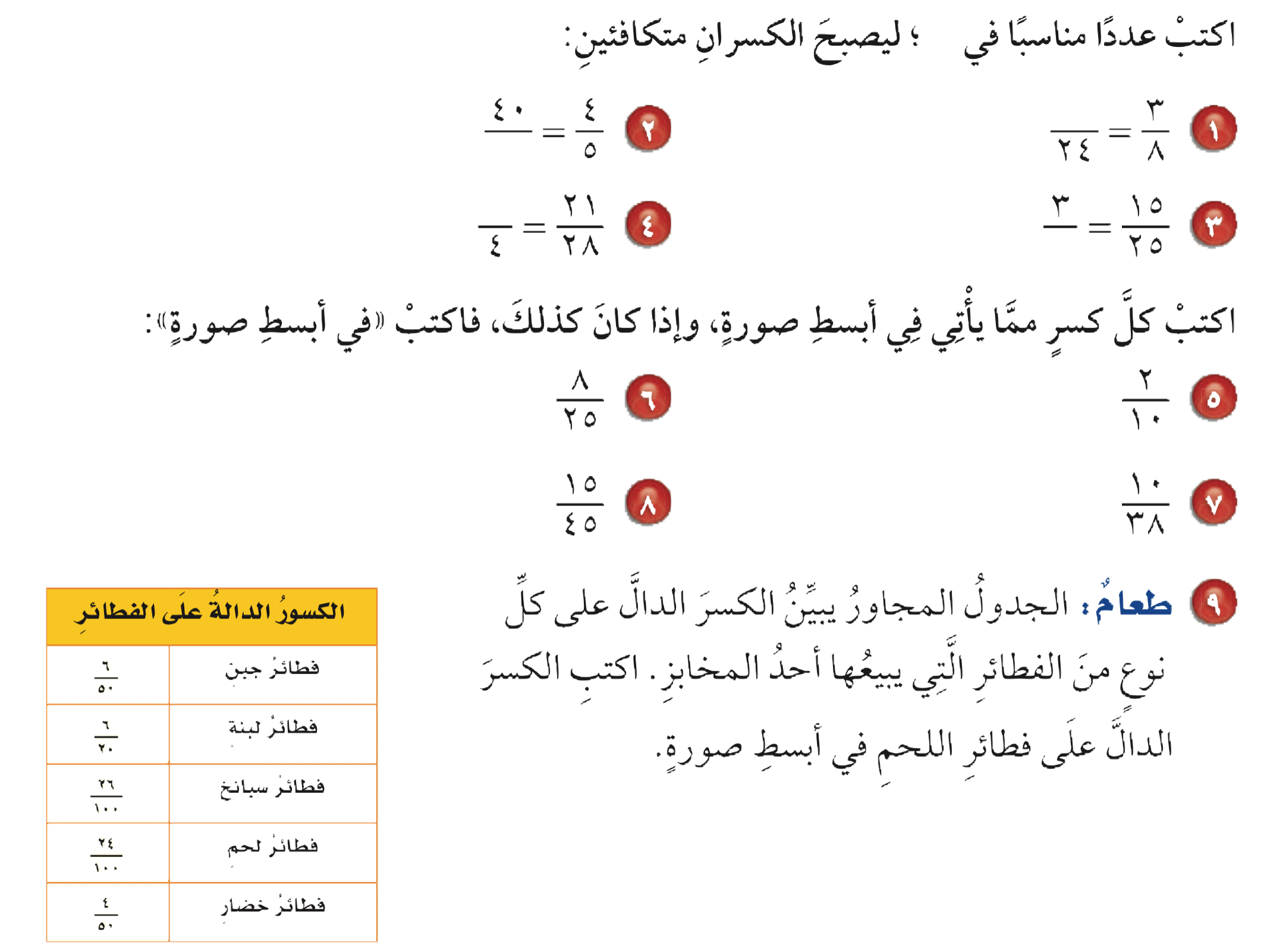 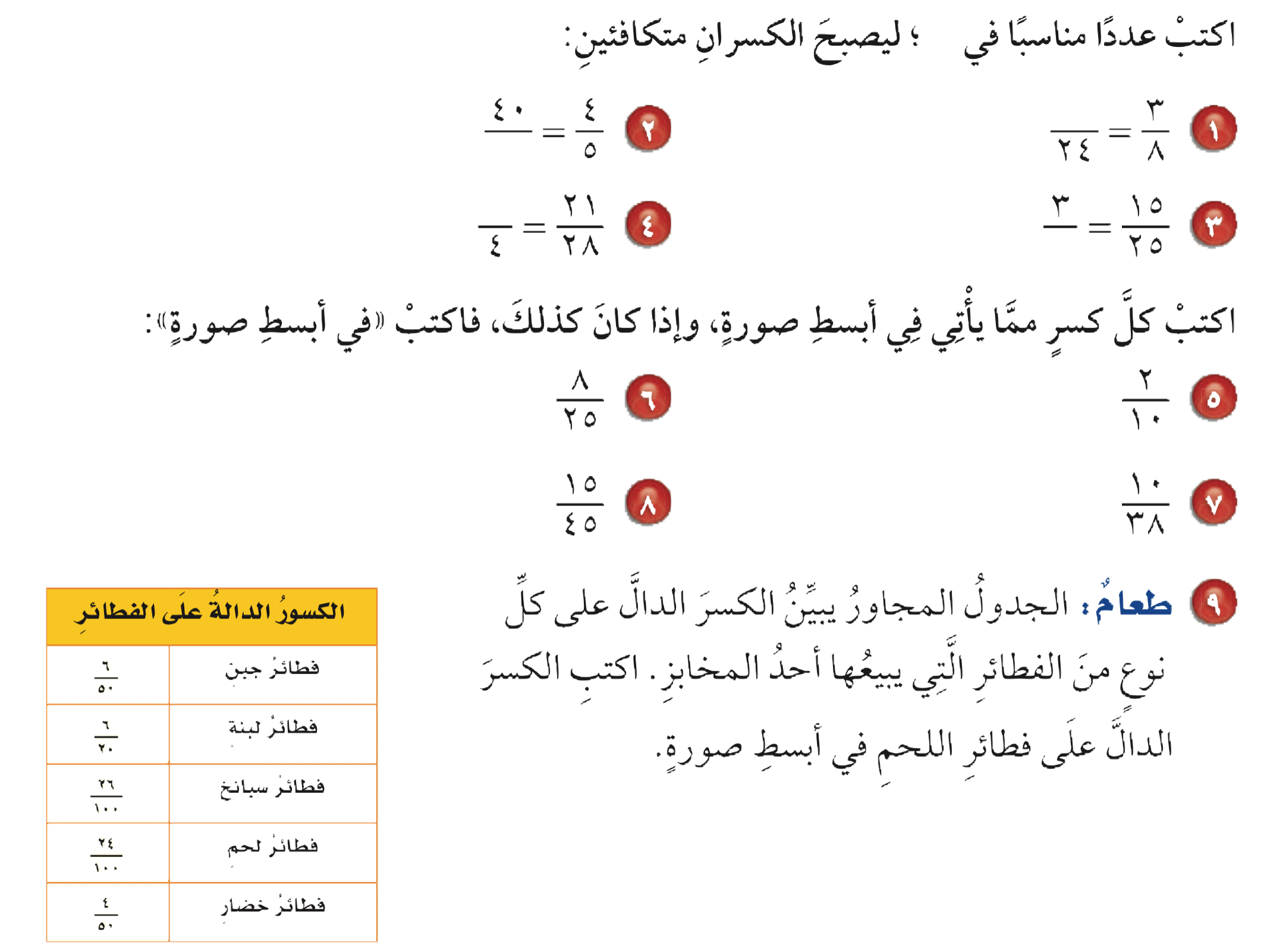 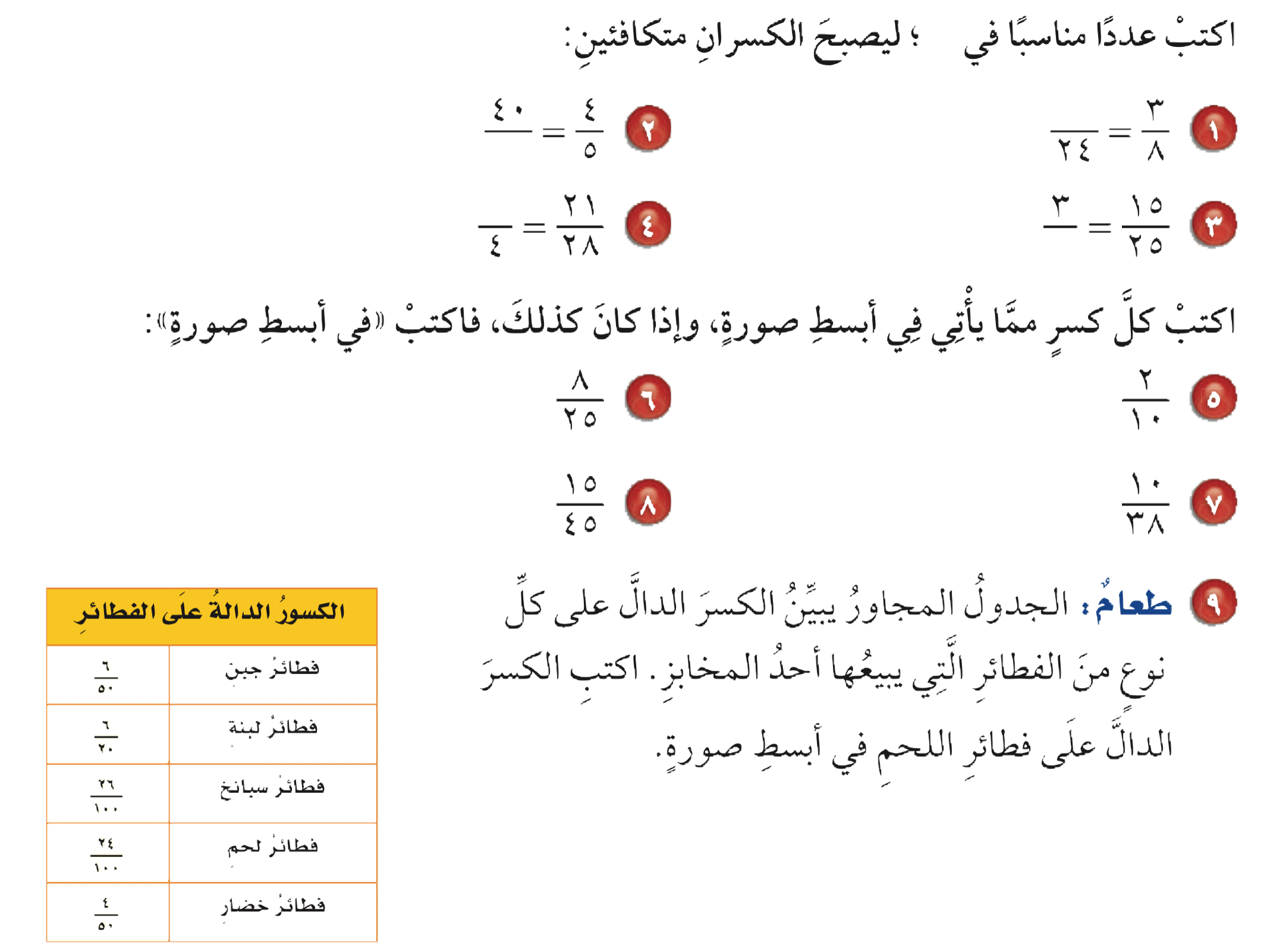 أدوات
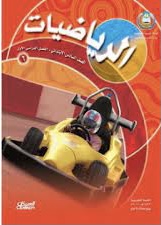 نشاط
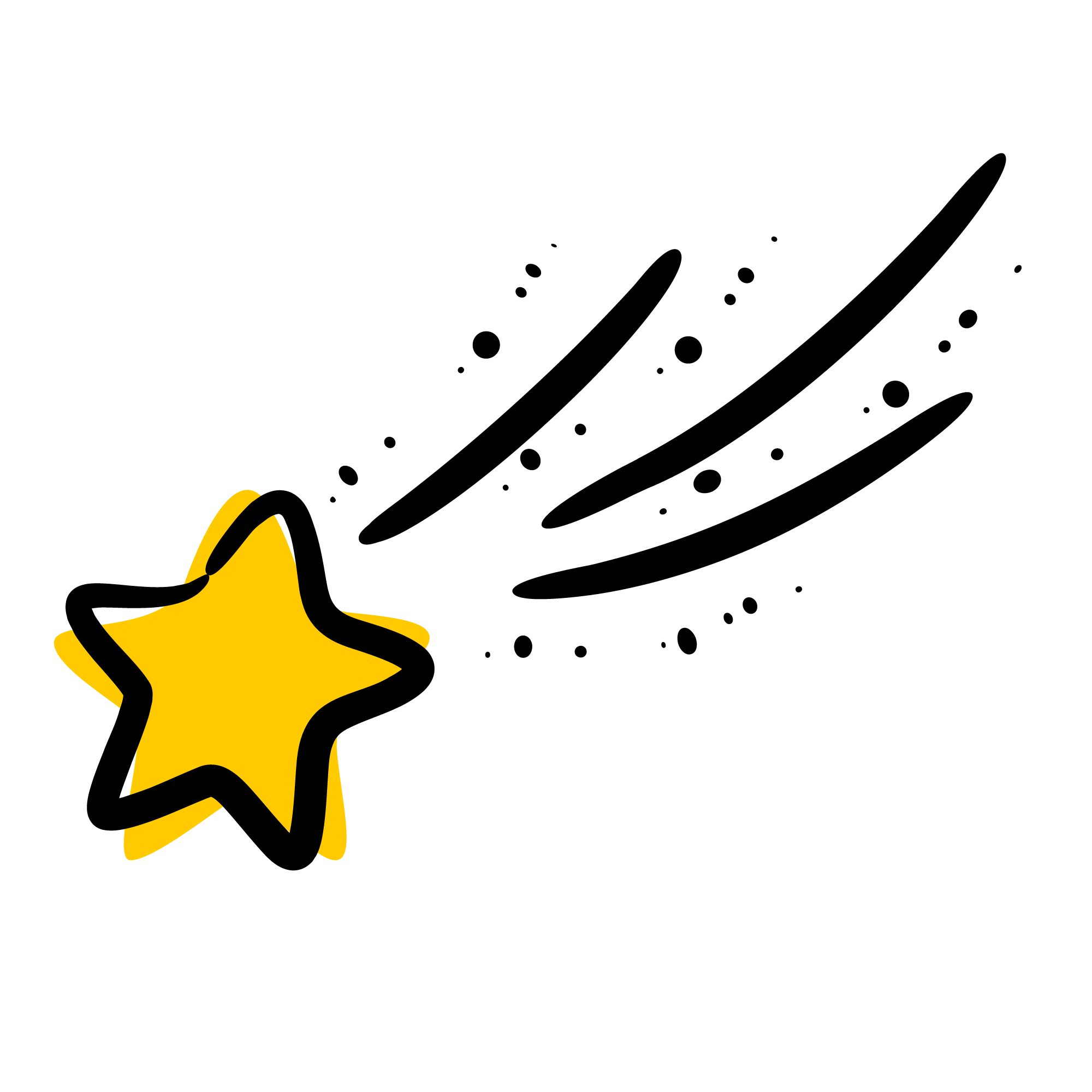 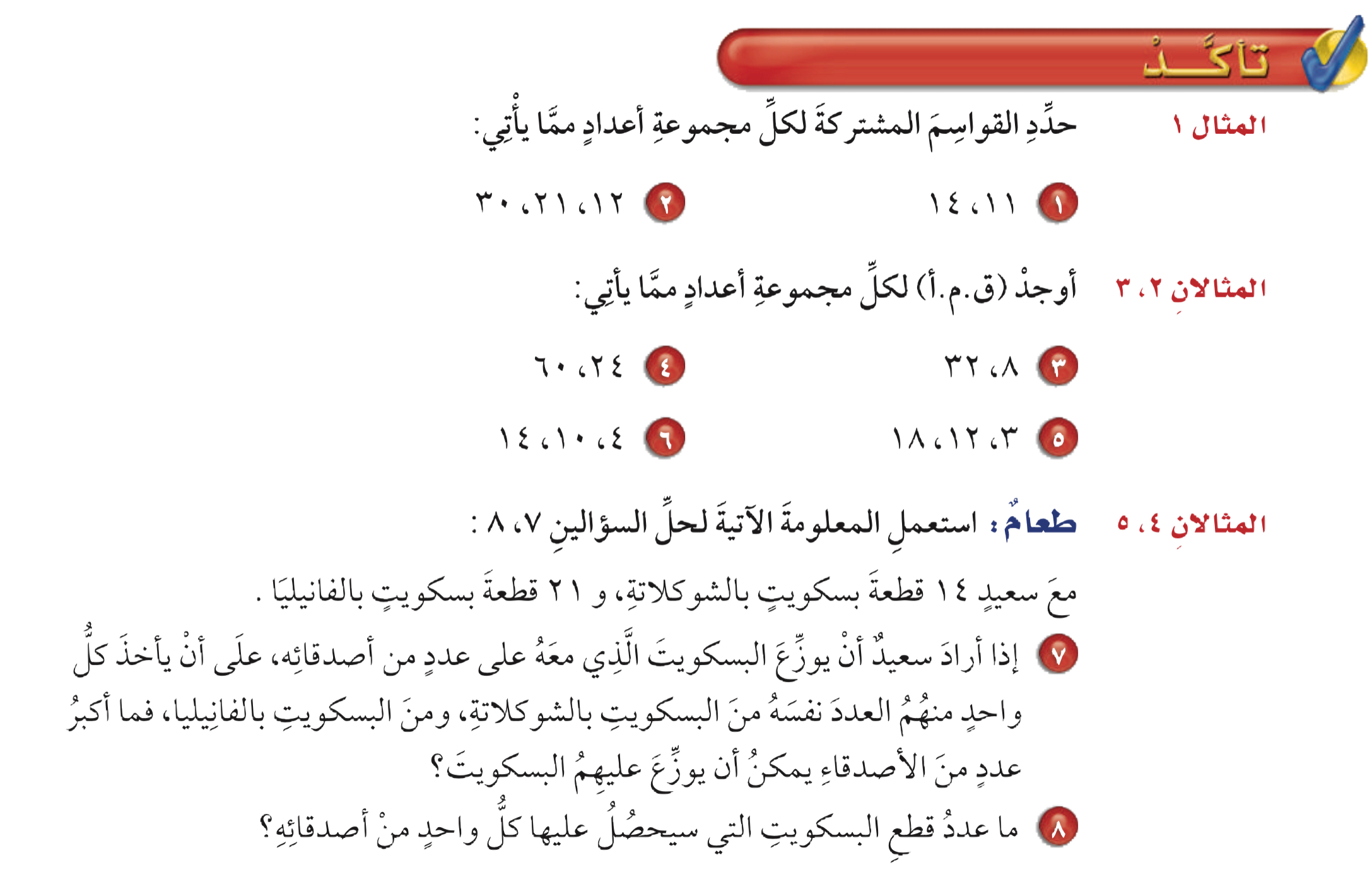 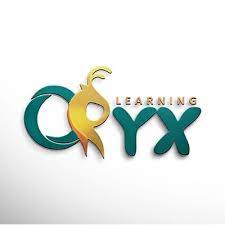 تمرين ١ ،٢،٣ ،٤
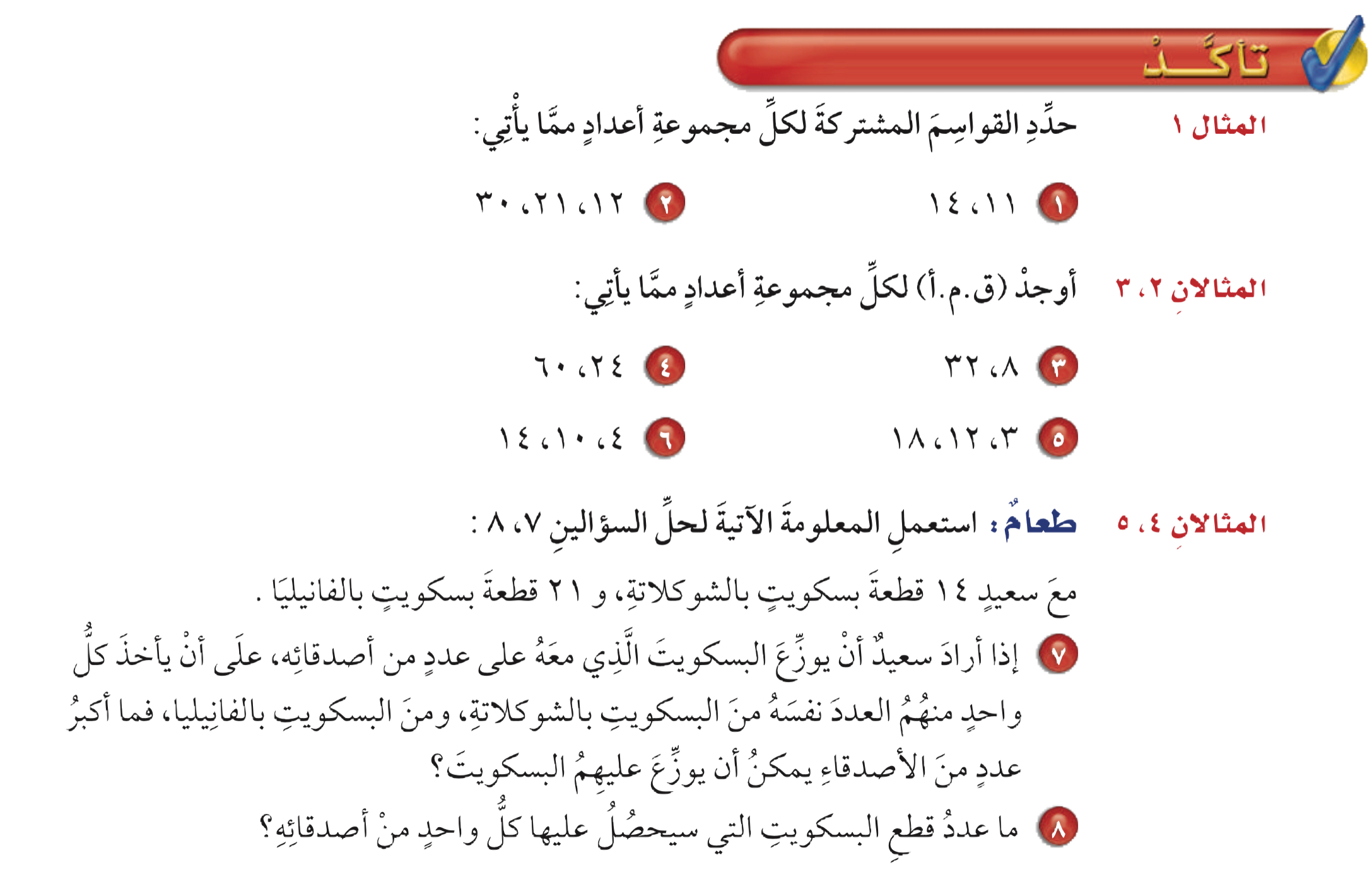 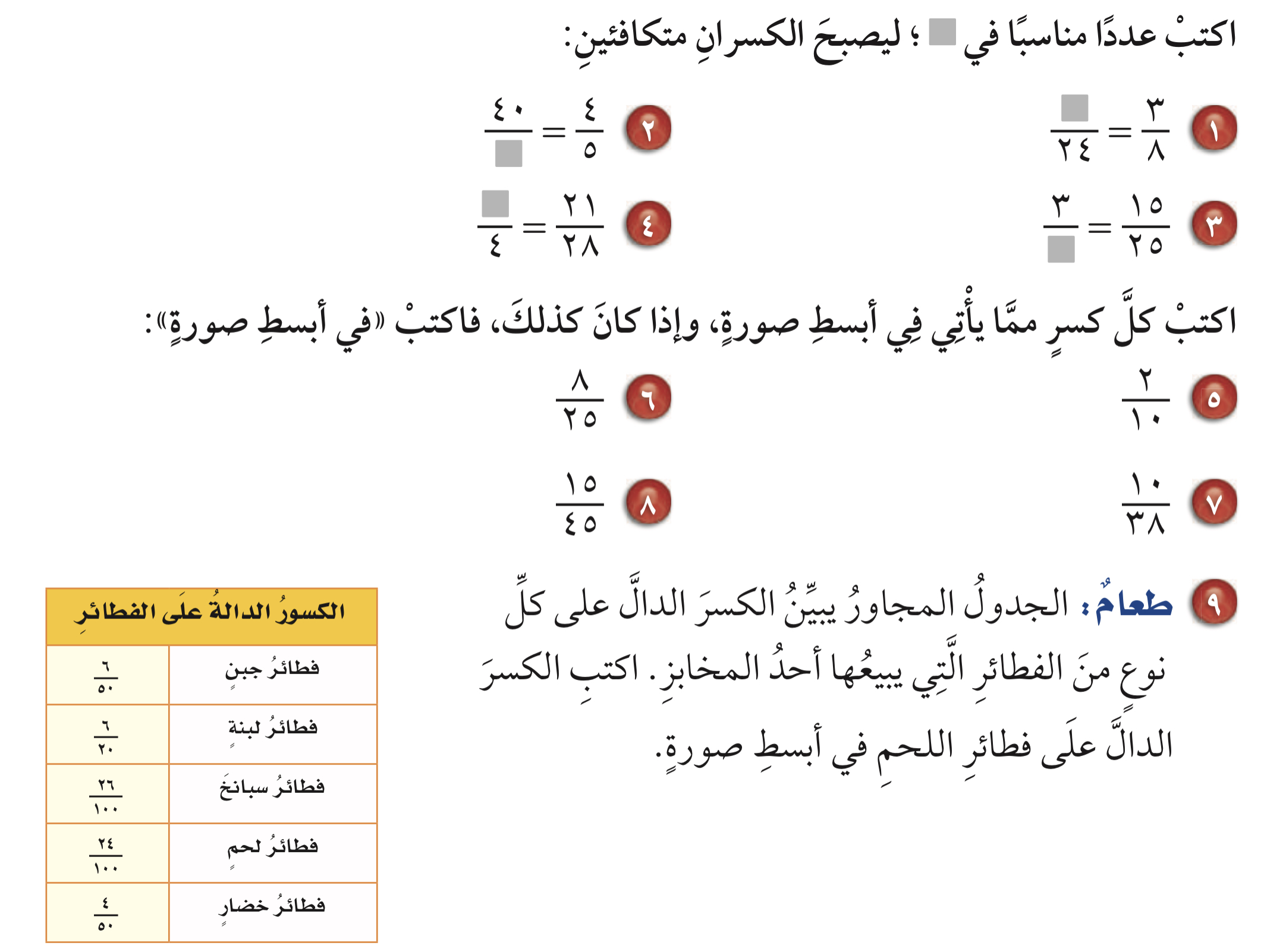 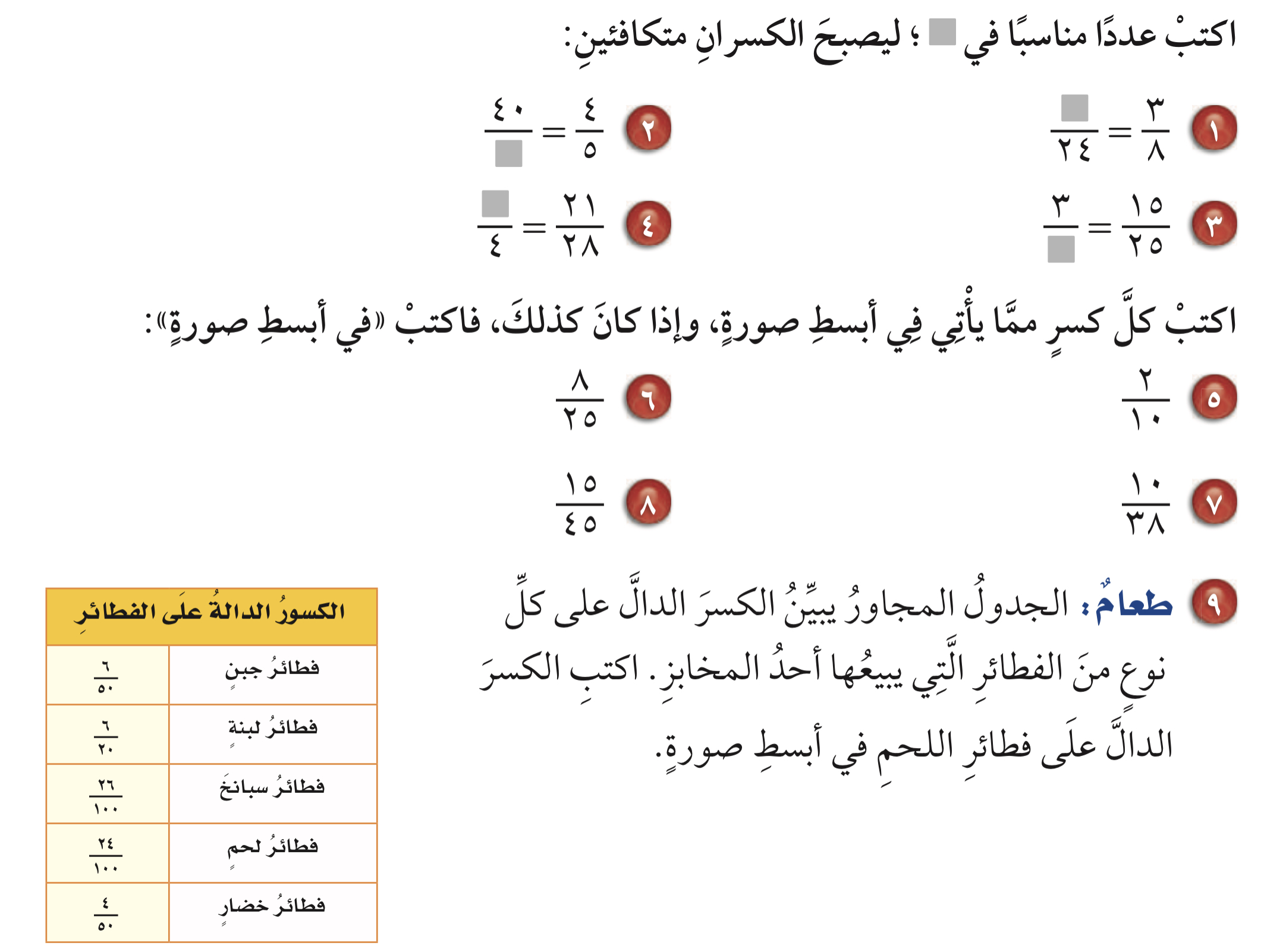 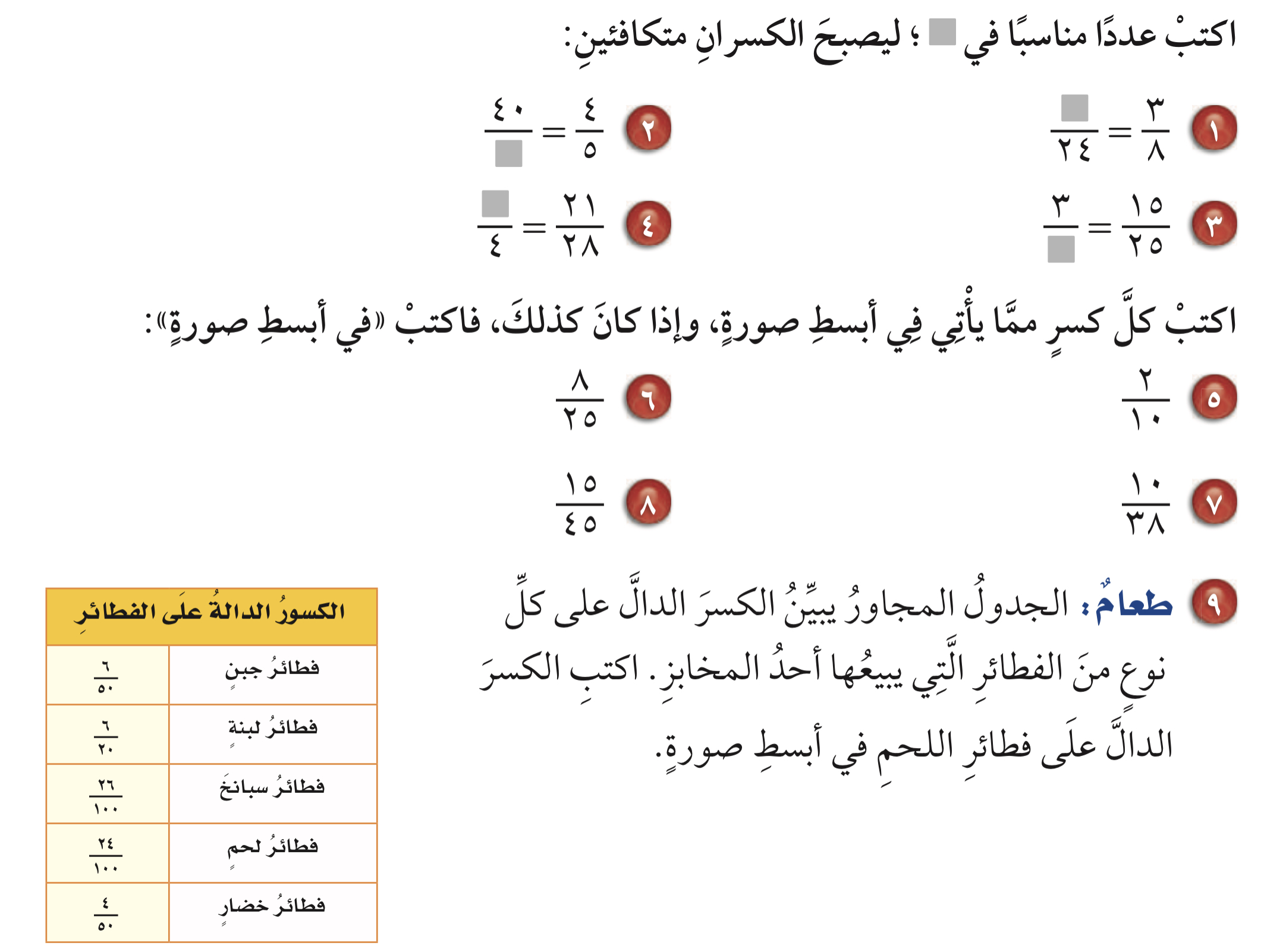 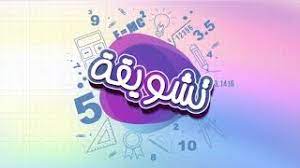 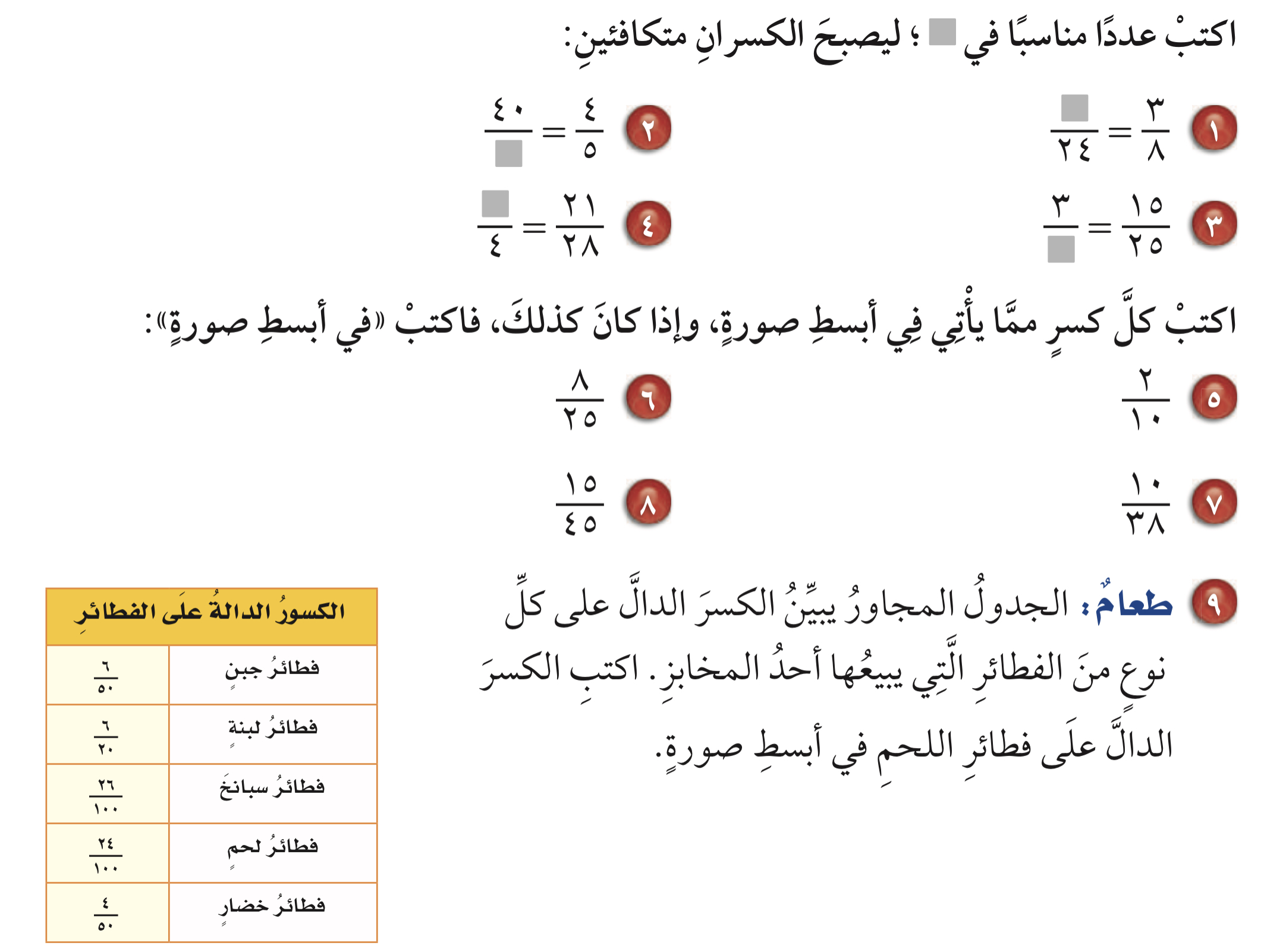 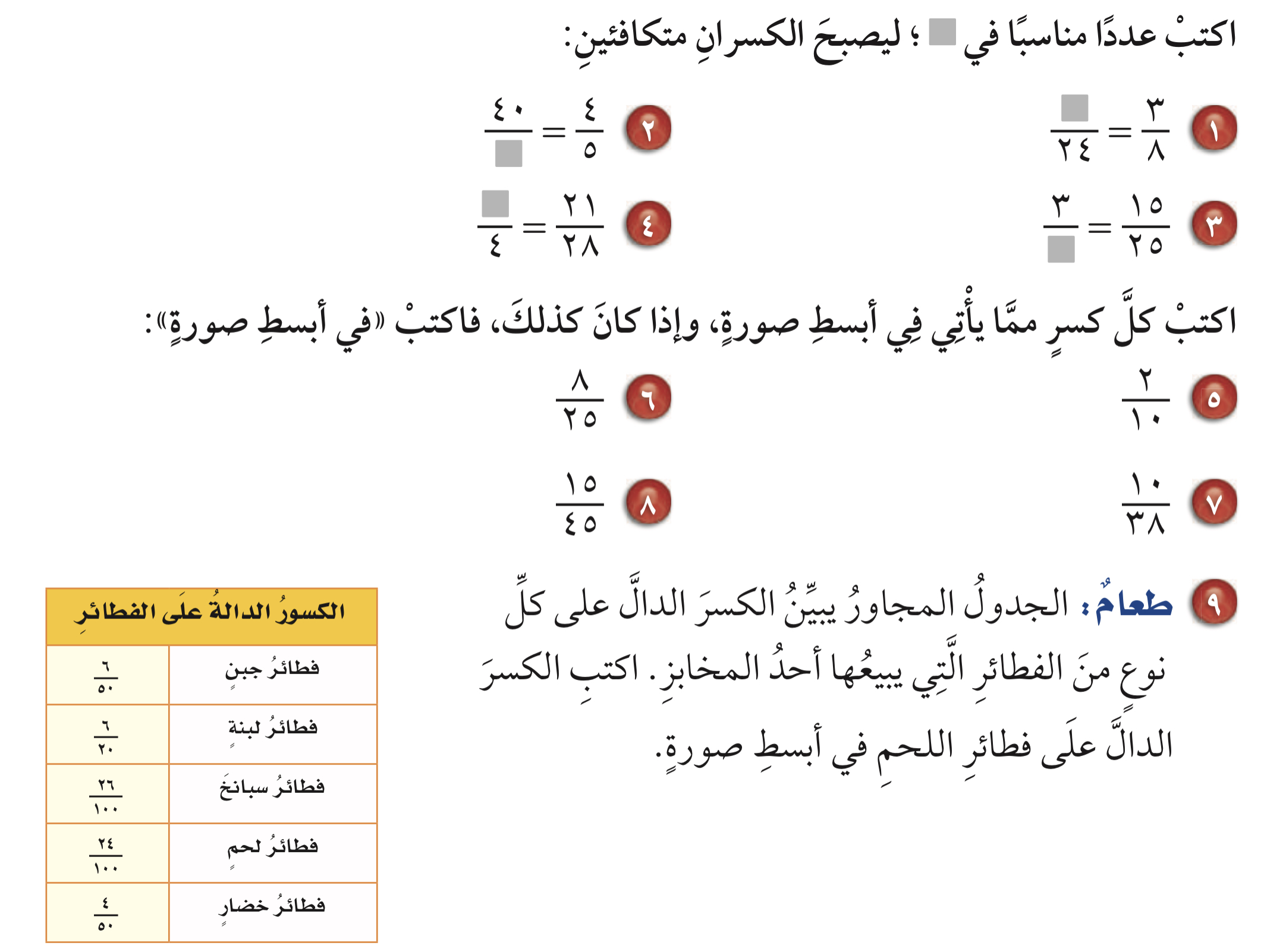 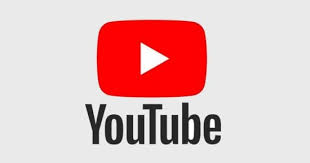 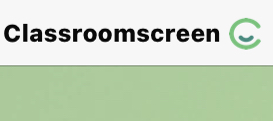 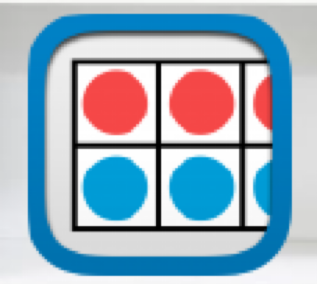 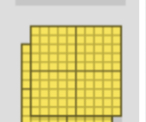 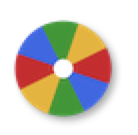 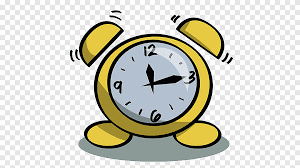 تأكد
تأكد
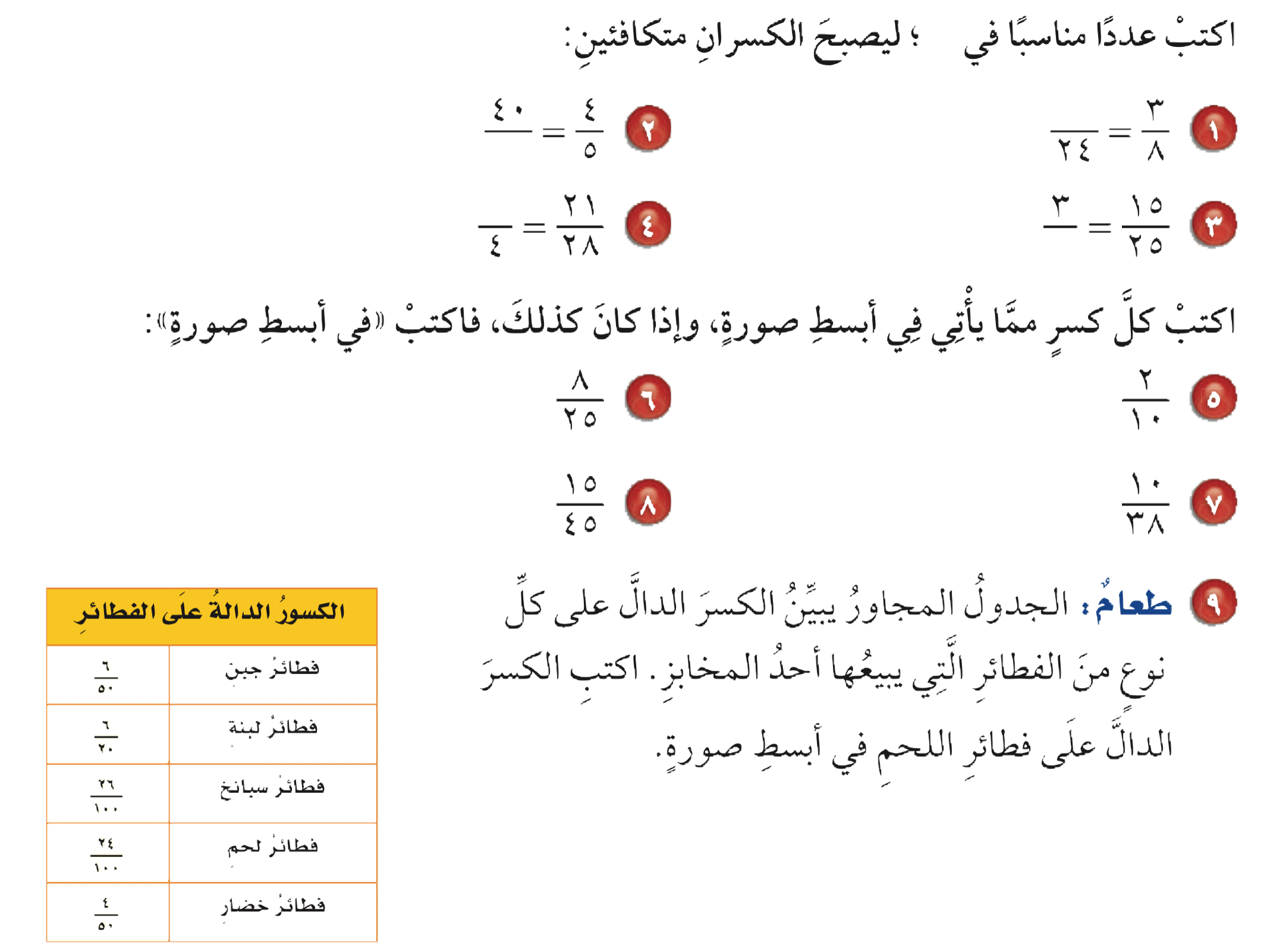 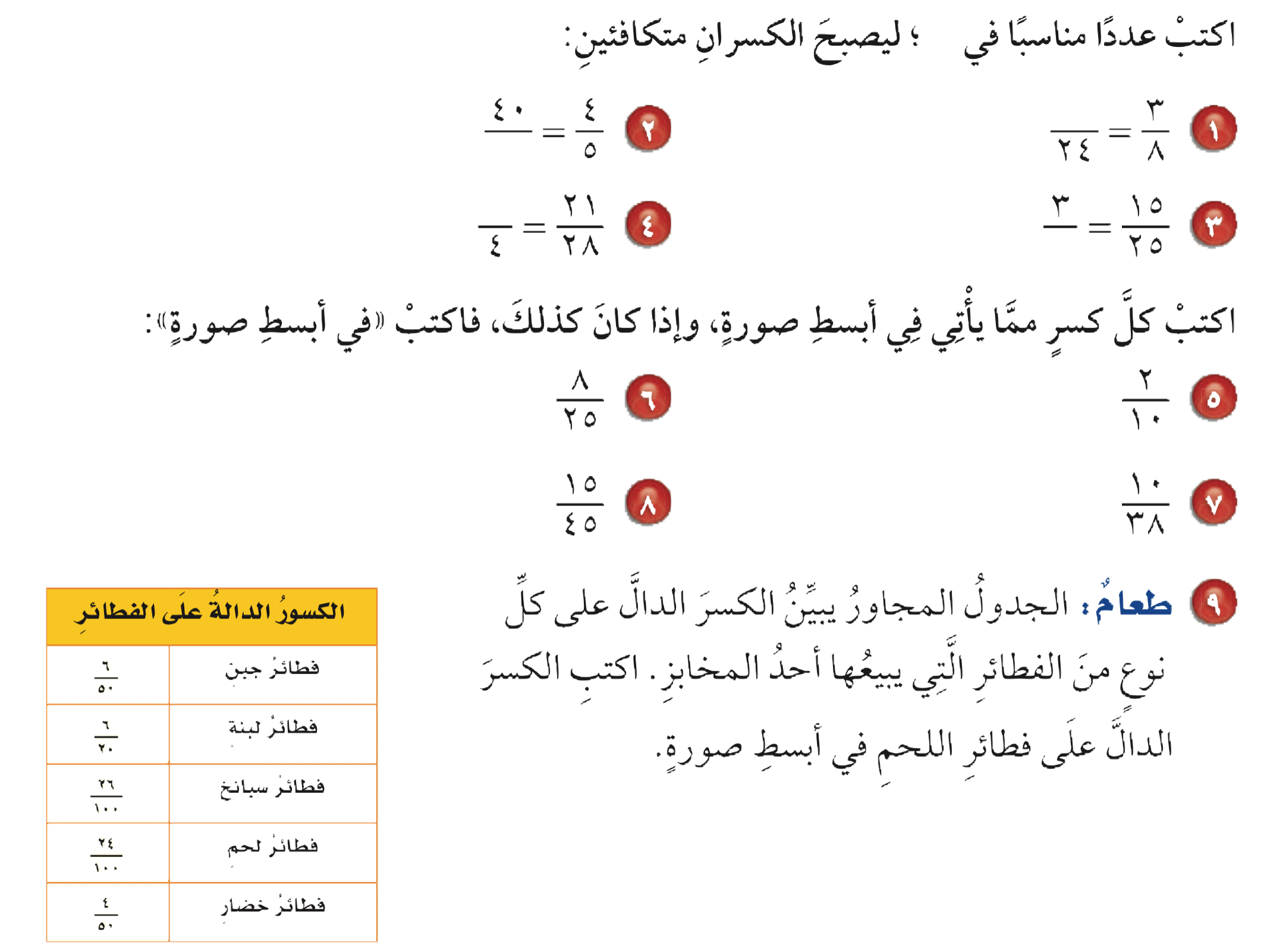 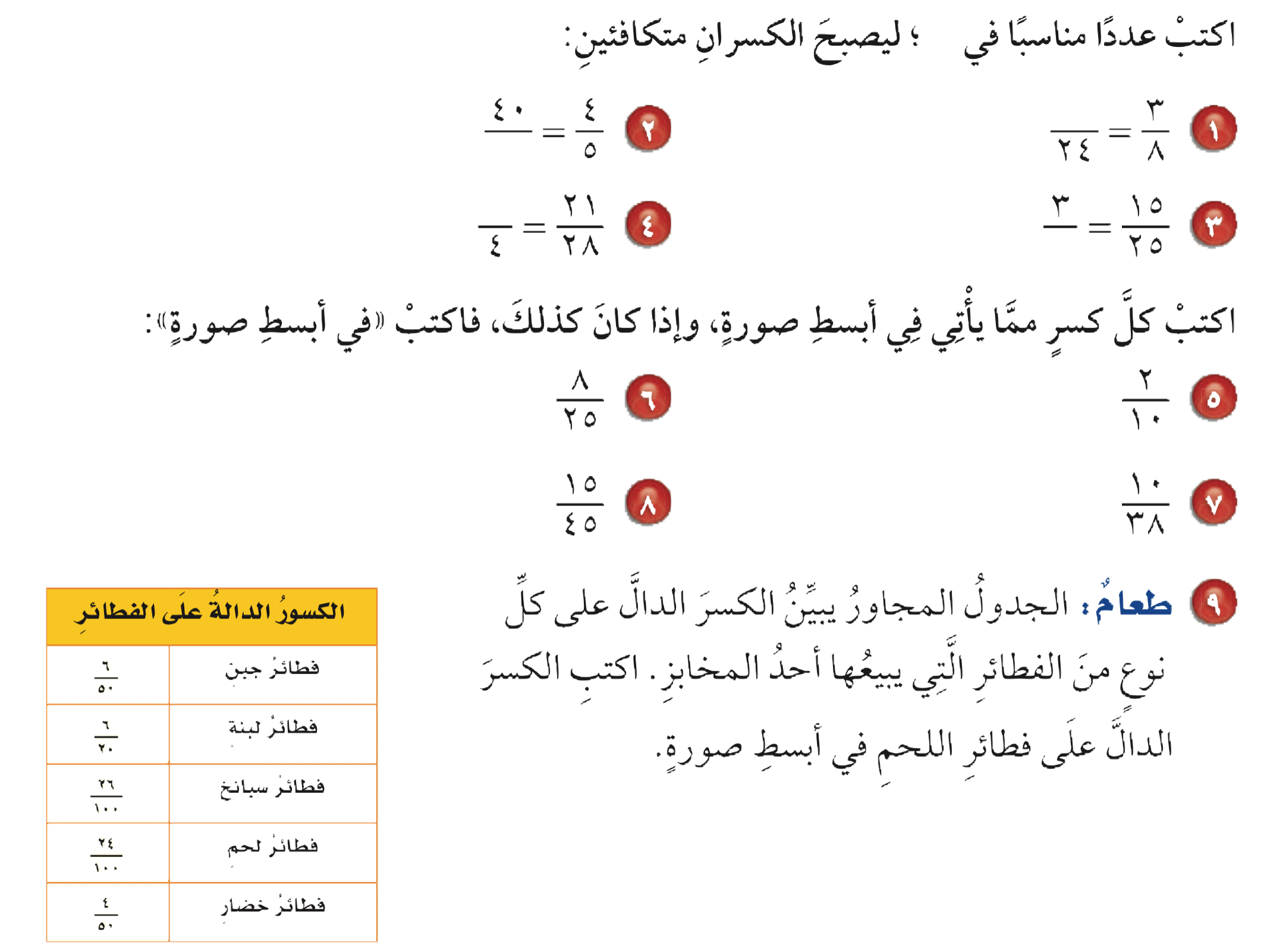 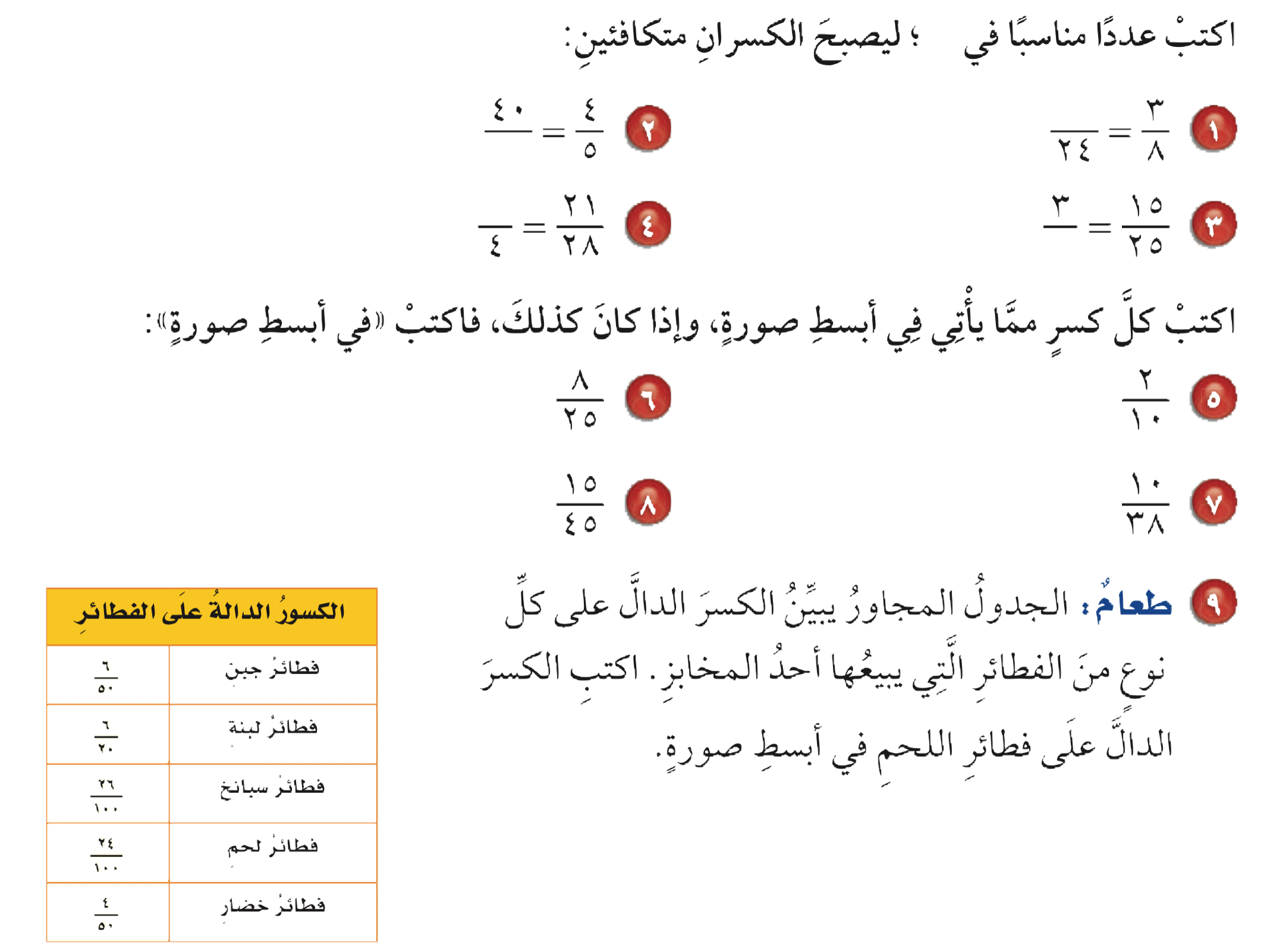 أدوات
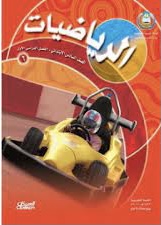 ٣
٩
٤
٤٠
١٥
٣
٢١
٣
نشاط
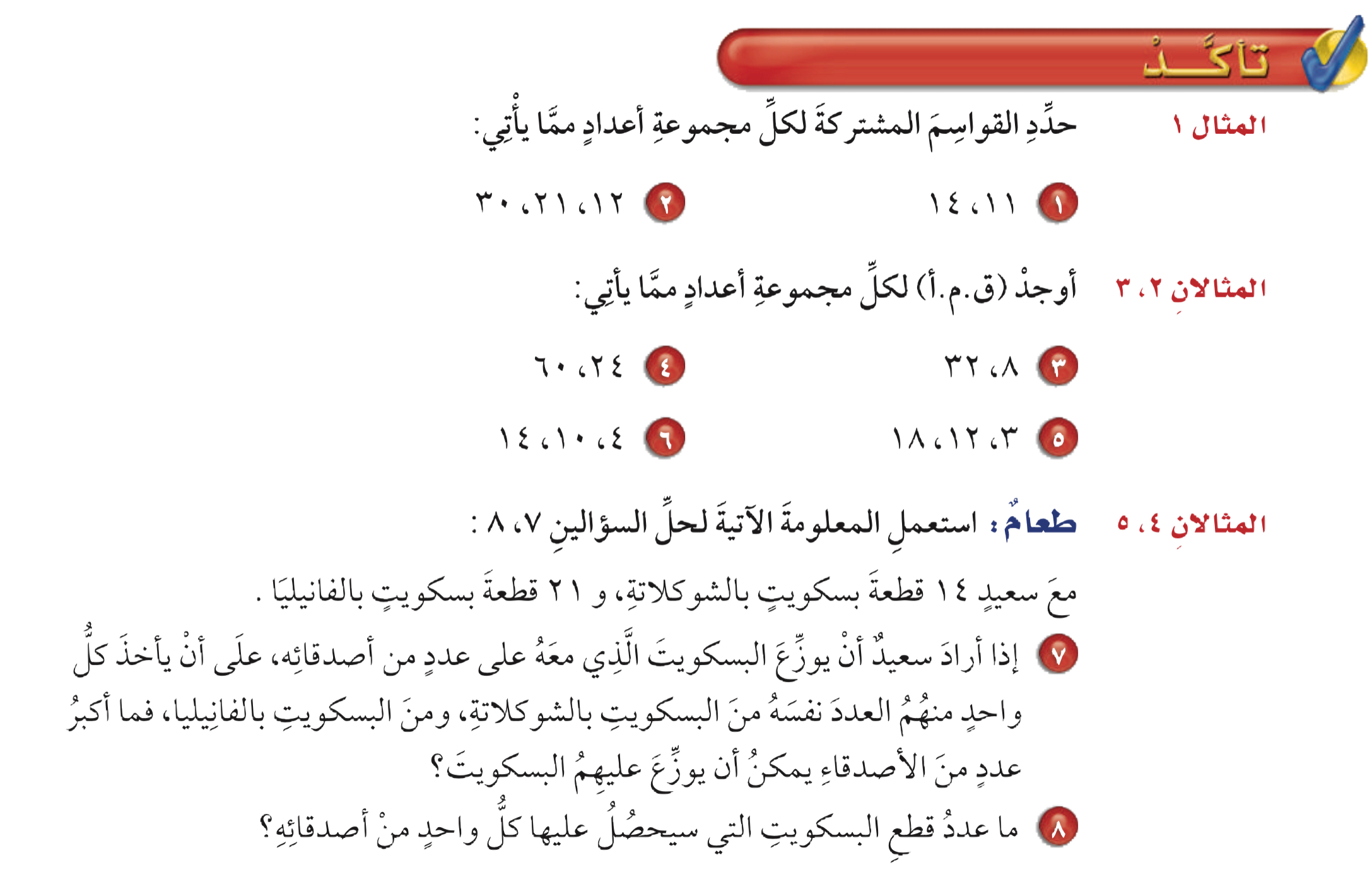 ٢١ ÷ ٧
٤ × ١٠
١٥ ÷ ٥
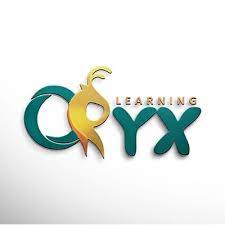 ٣ × ٣
تمرين ١ ،٢،٣ ،٤
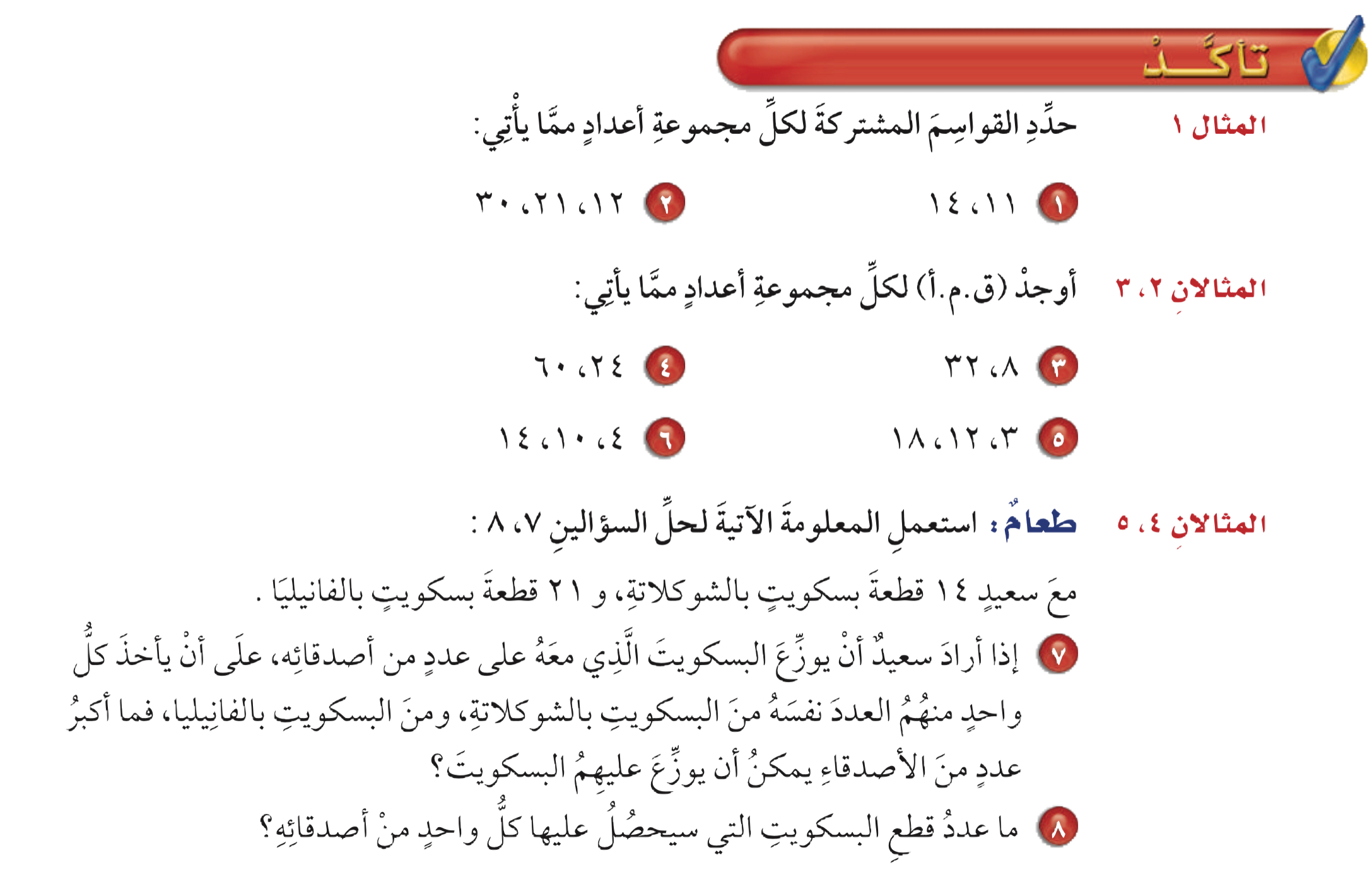 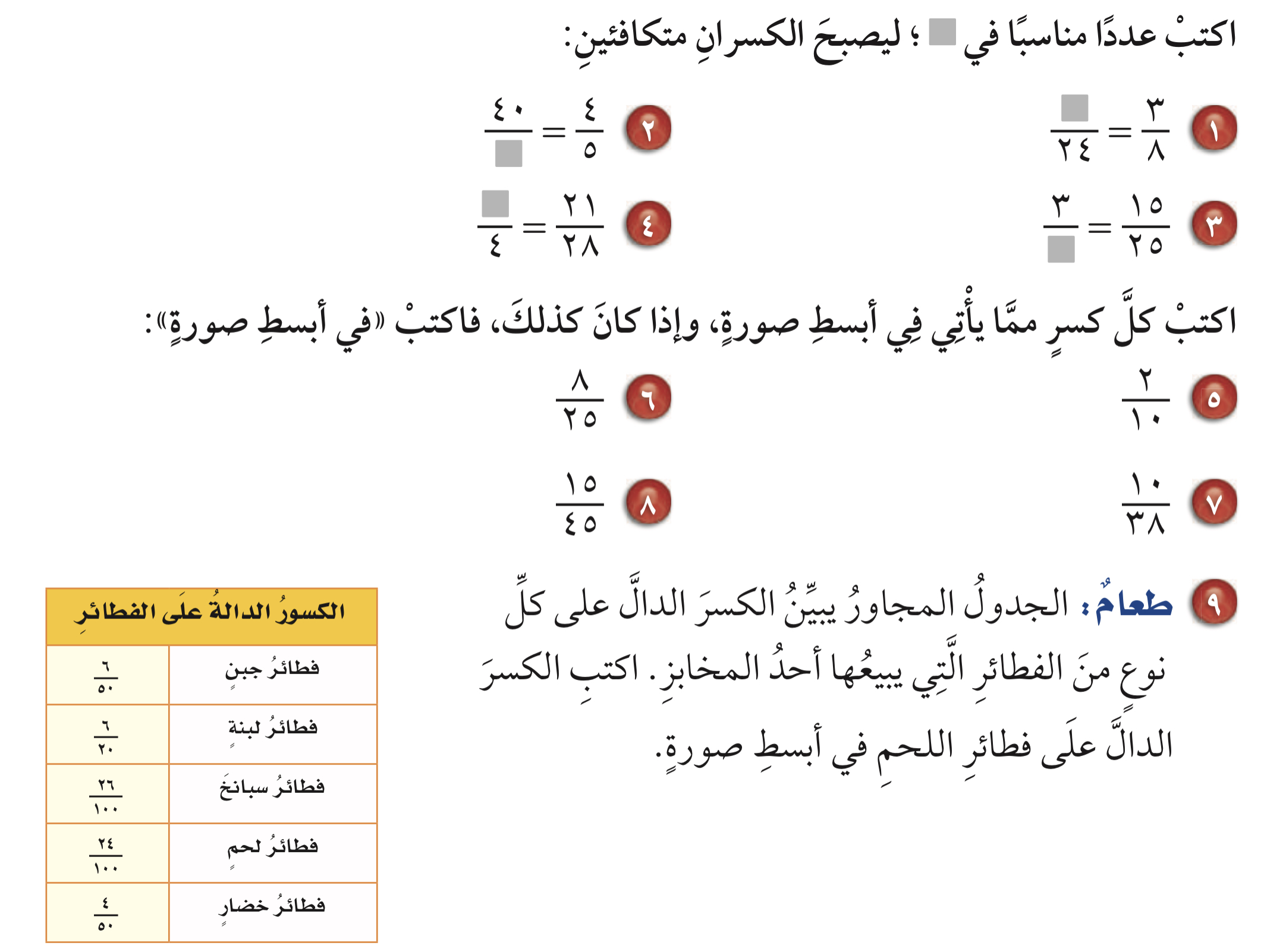 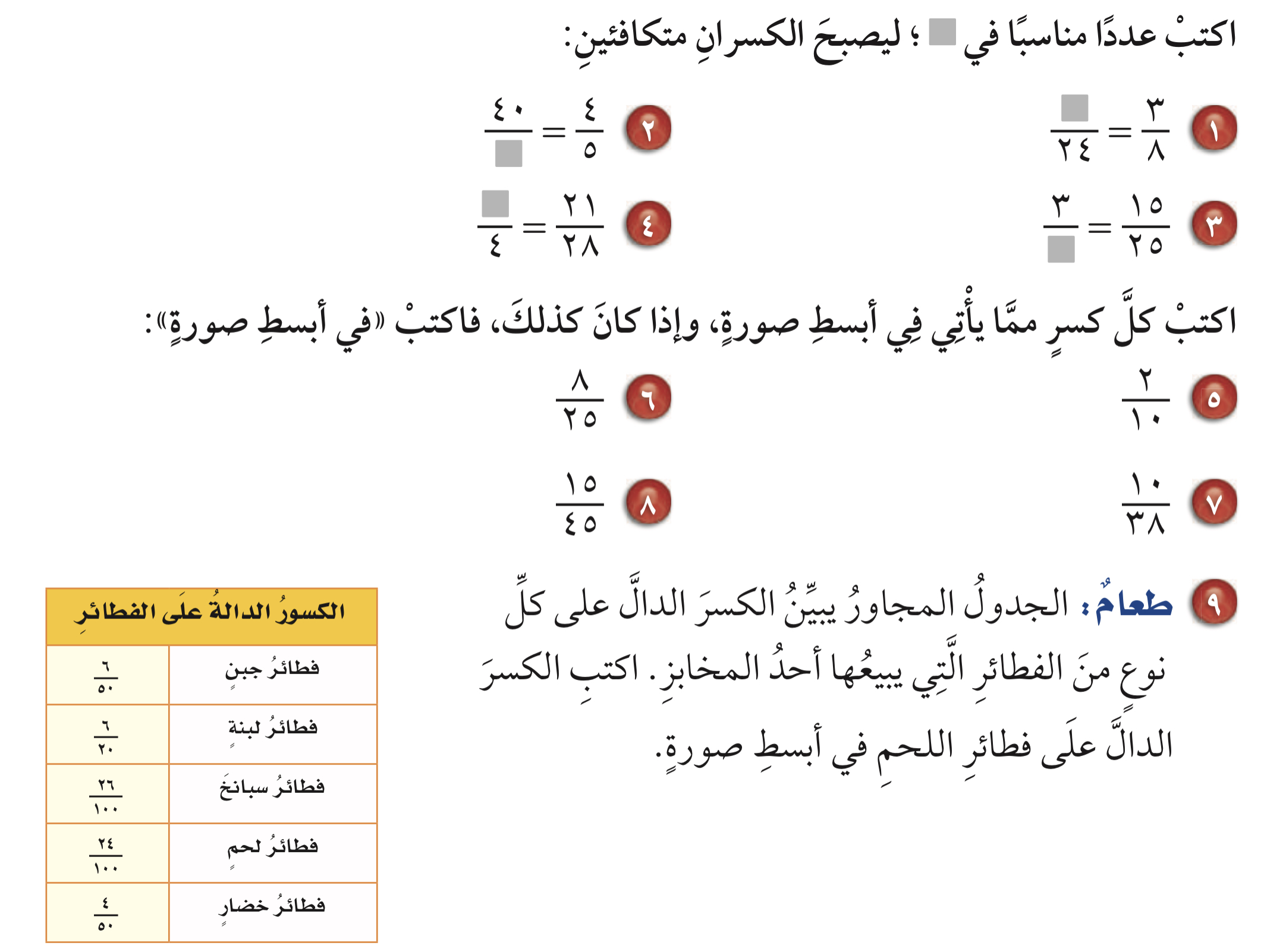 =
=
=
=
=
=
=
=
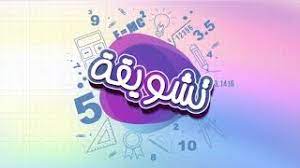 ٨ × ٣
٢٨ ÷ ٧
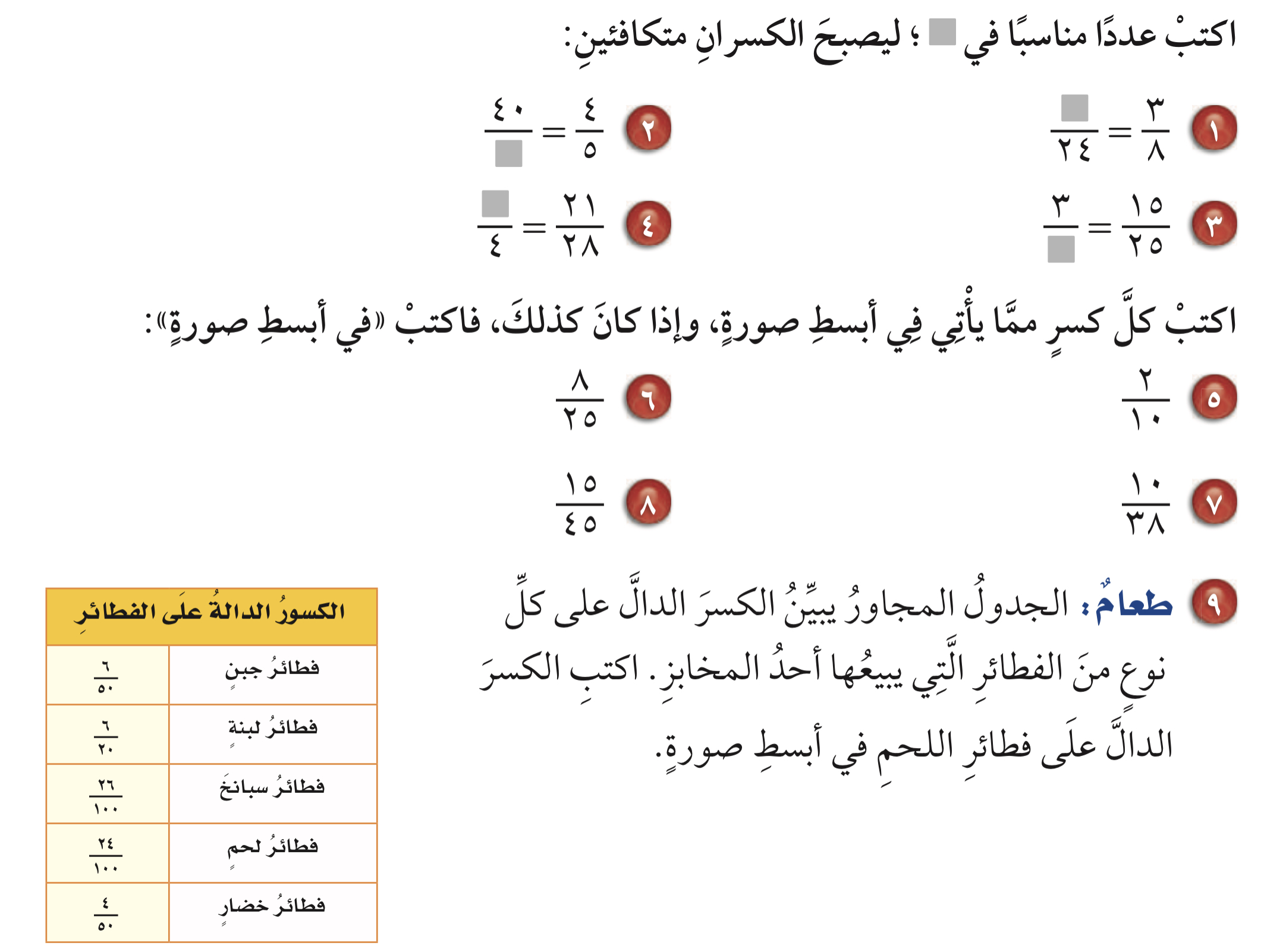 ٨
٢٤
٥
٥٠
٢٥
٥
٢٨
٤
٥ × ١٠
٢٥ ÷ ٥
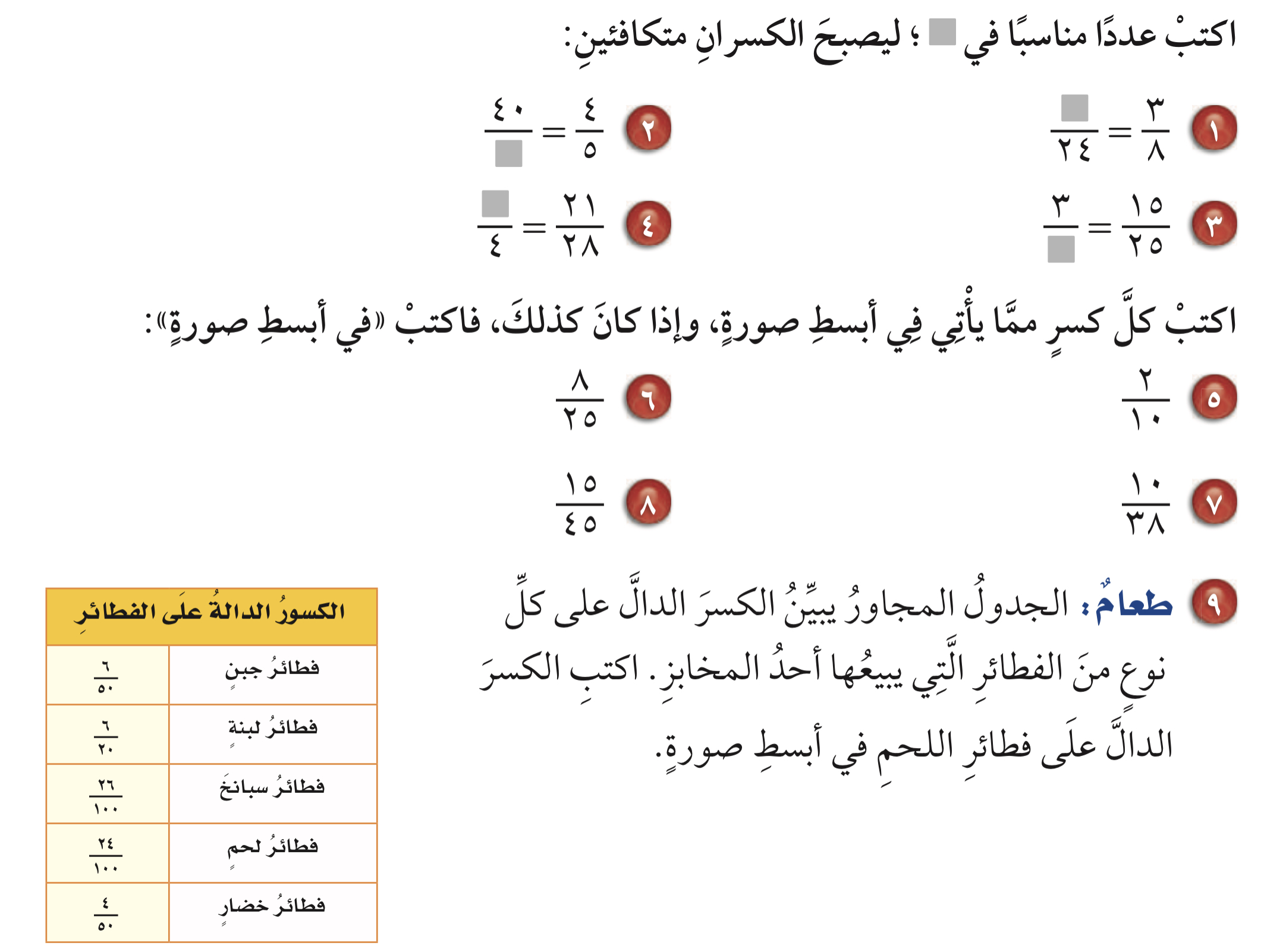 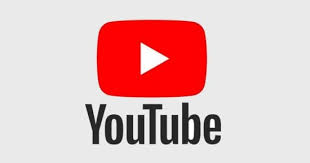 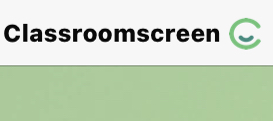 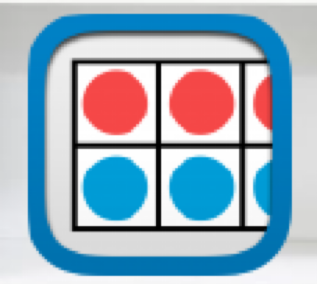 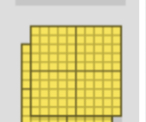 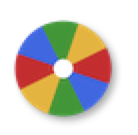 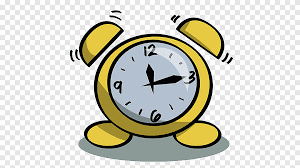 تأكد
الحل
أدوات
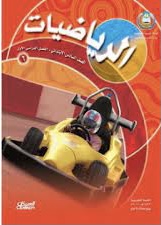 نشاط
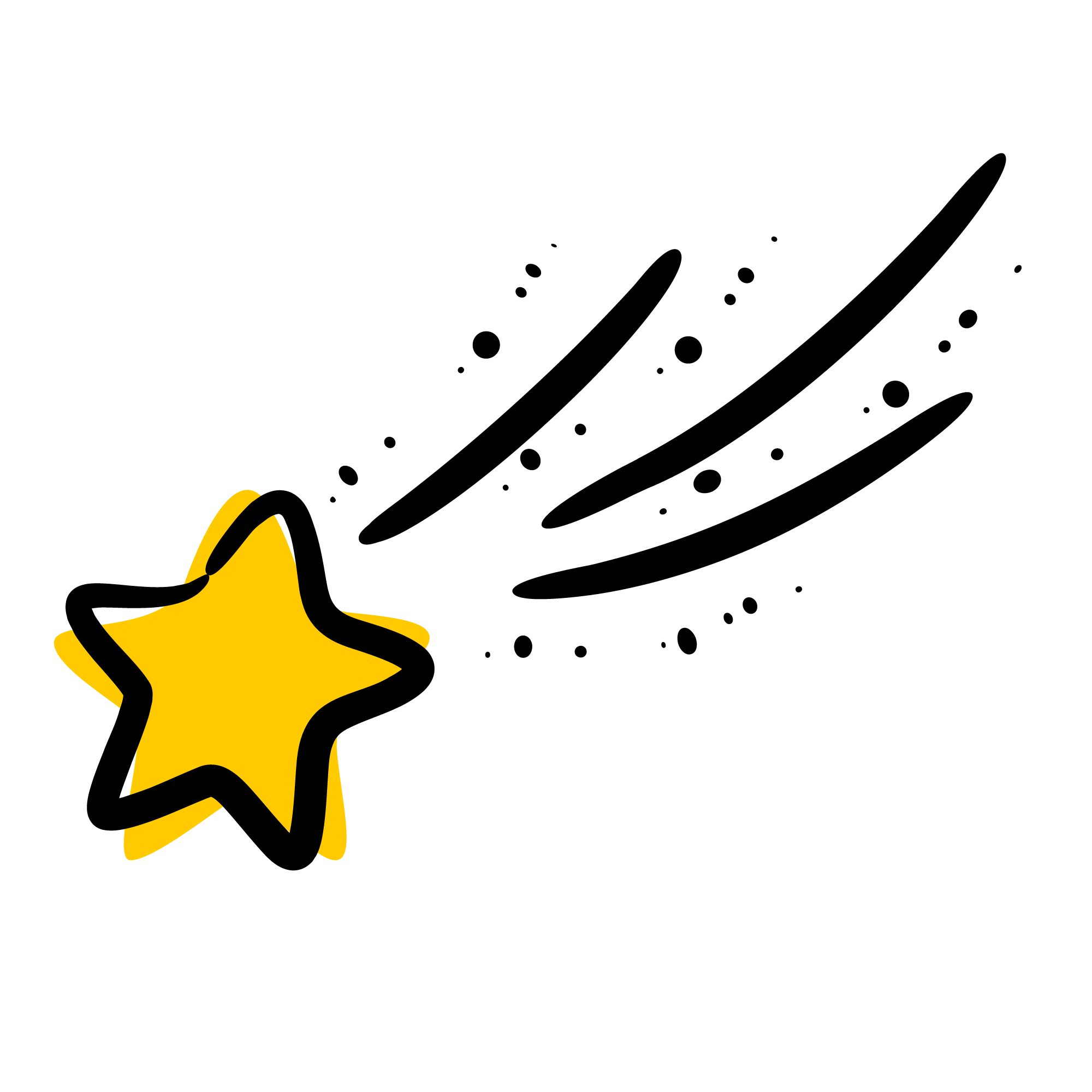 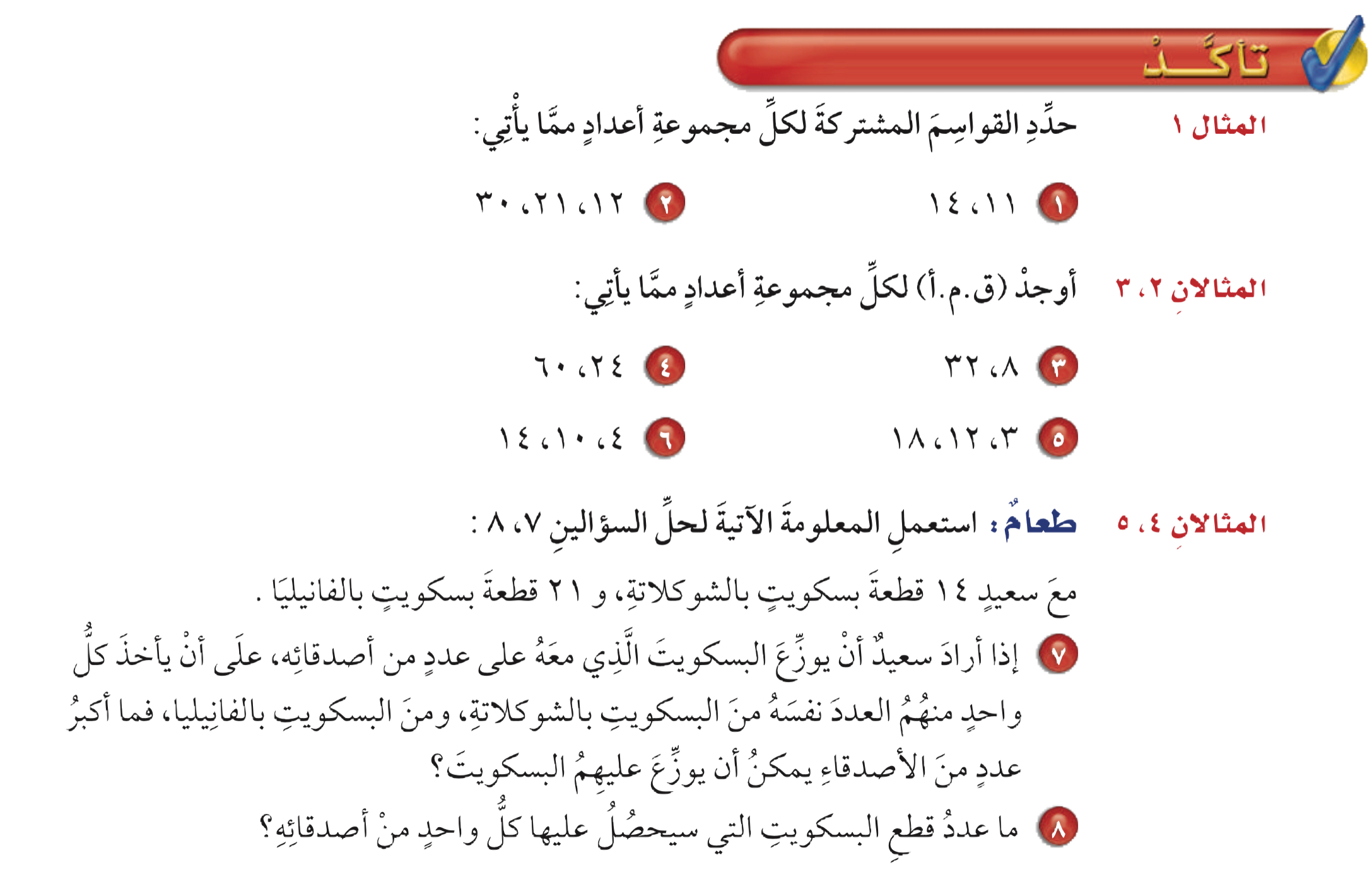 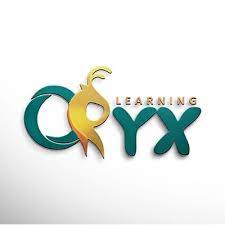 تمرين ٥ ،٧،٦ ،٨
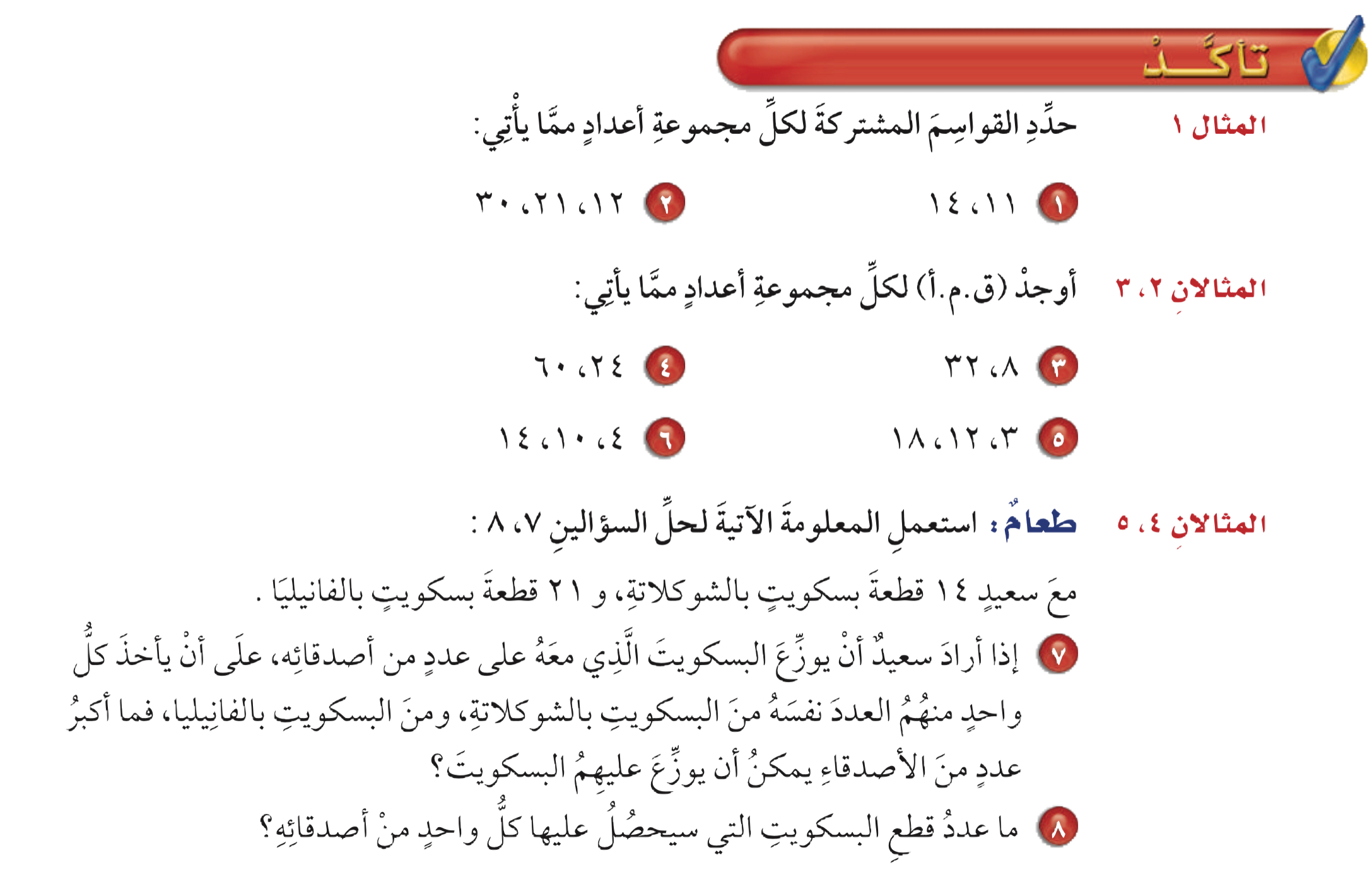 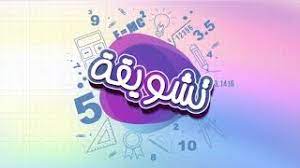 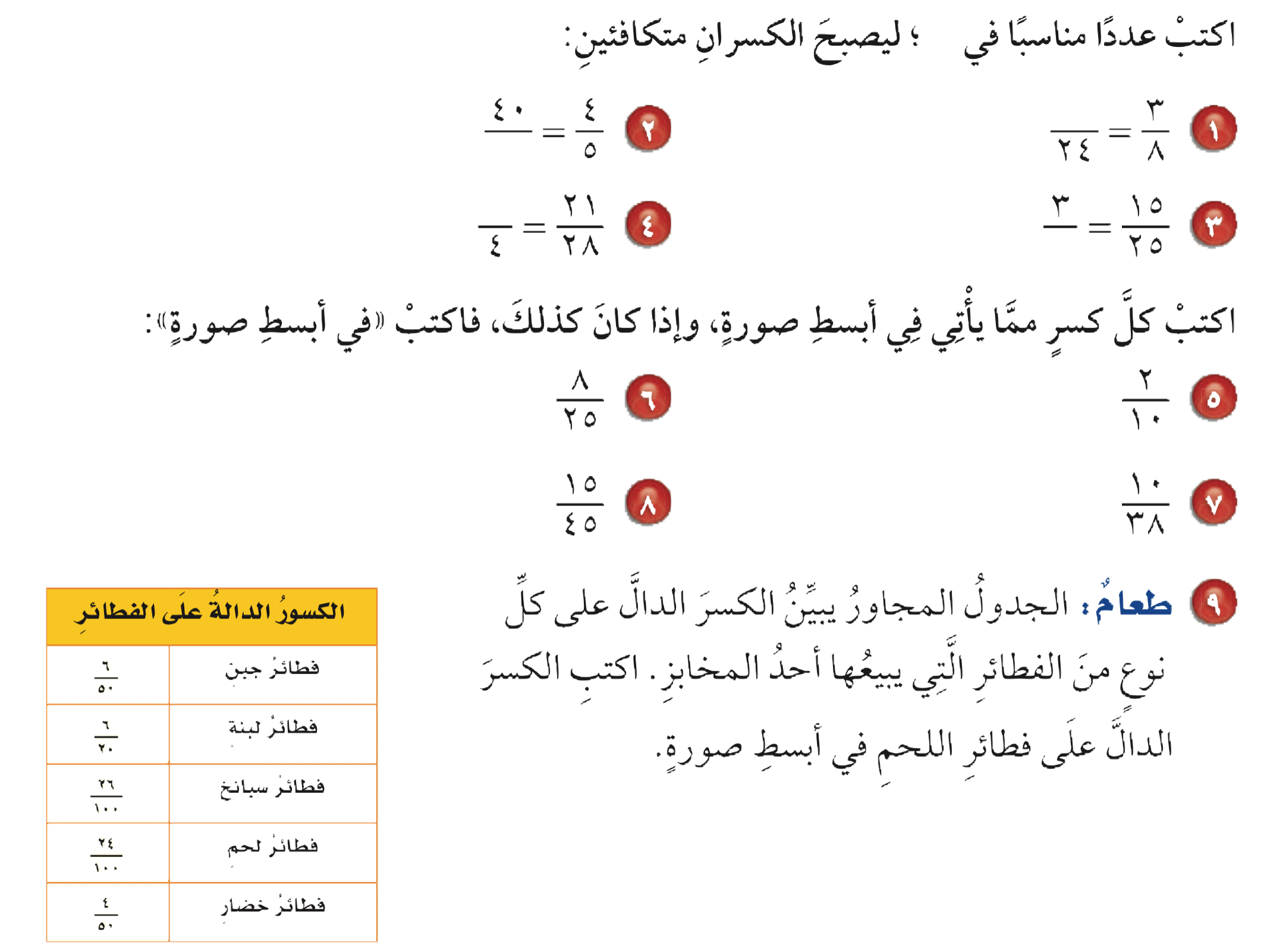 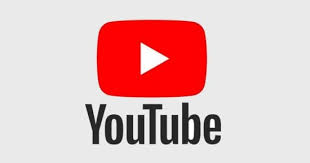 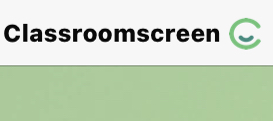 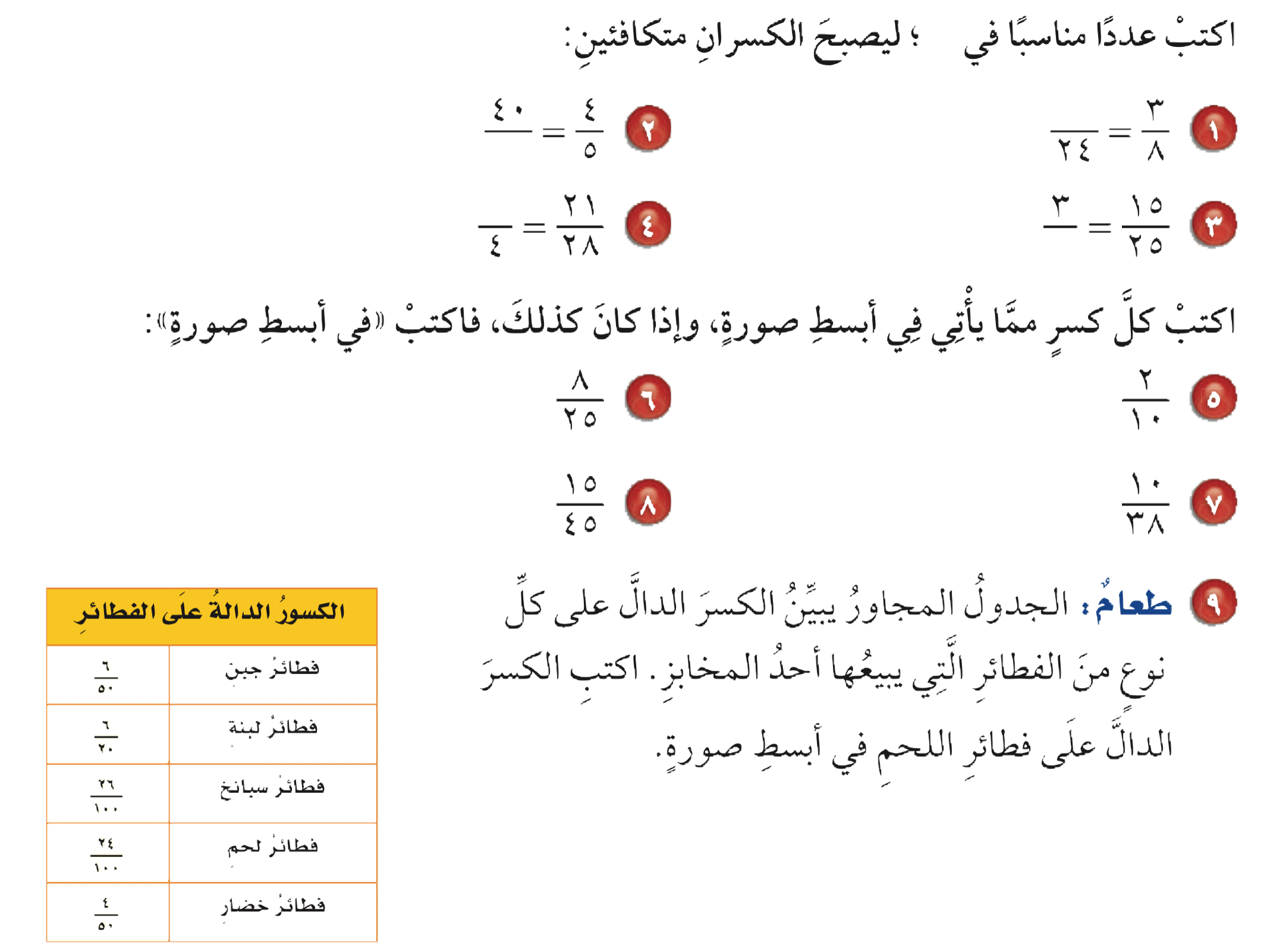 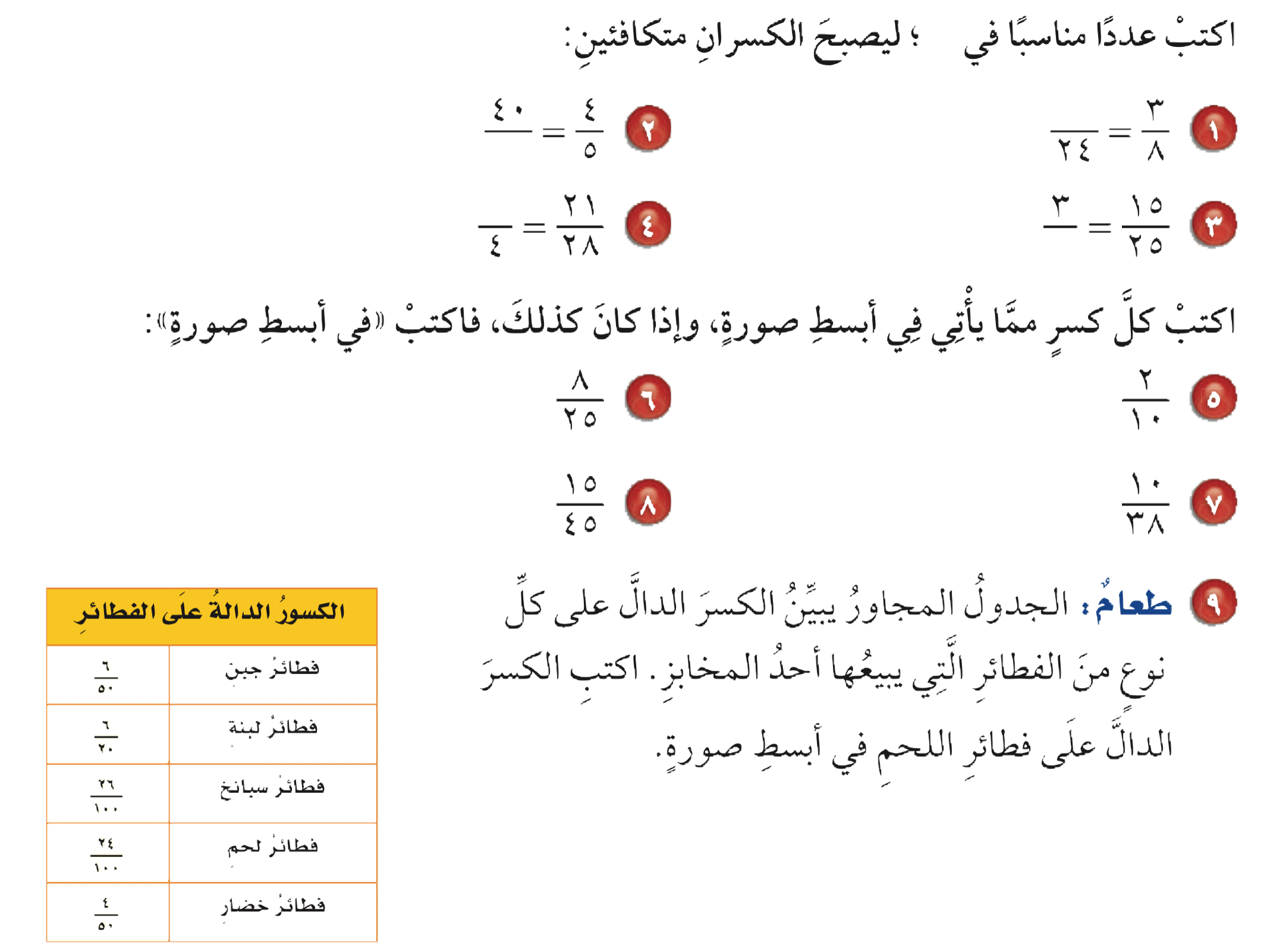 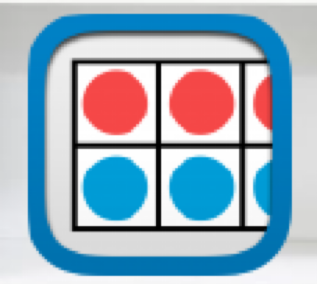 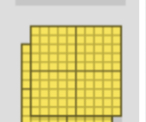 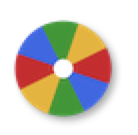 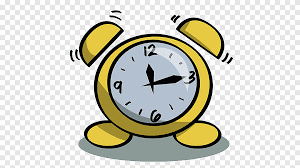 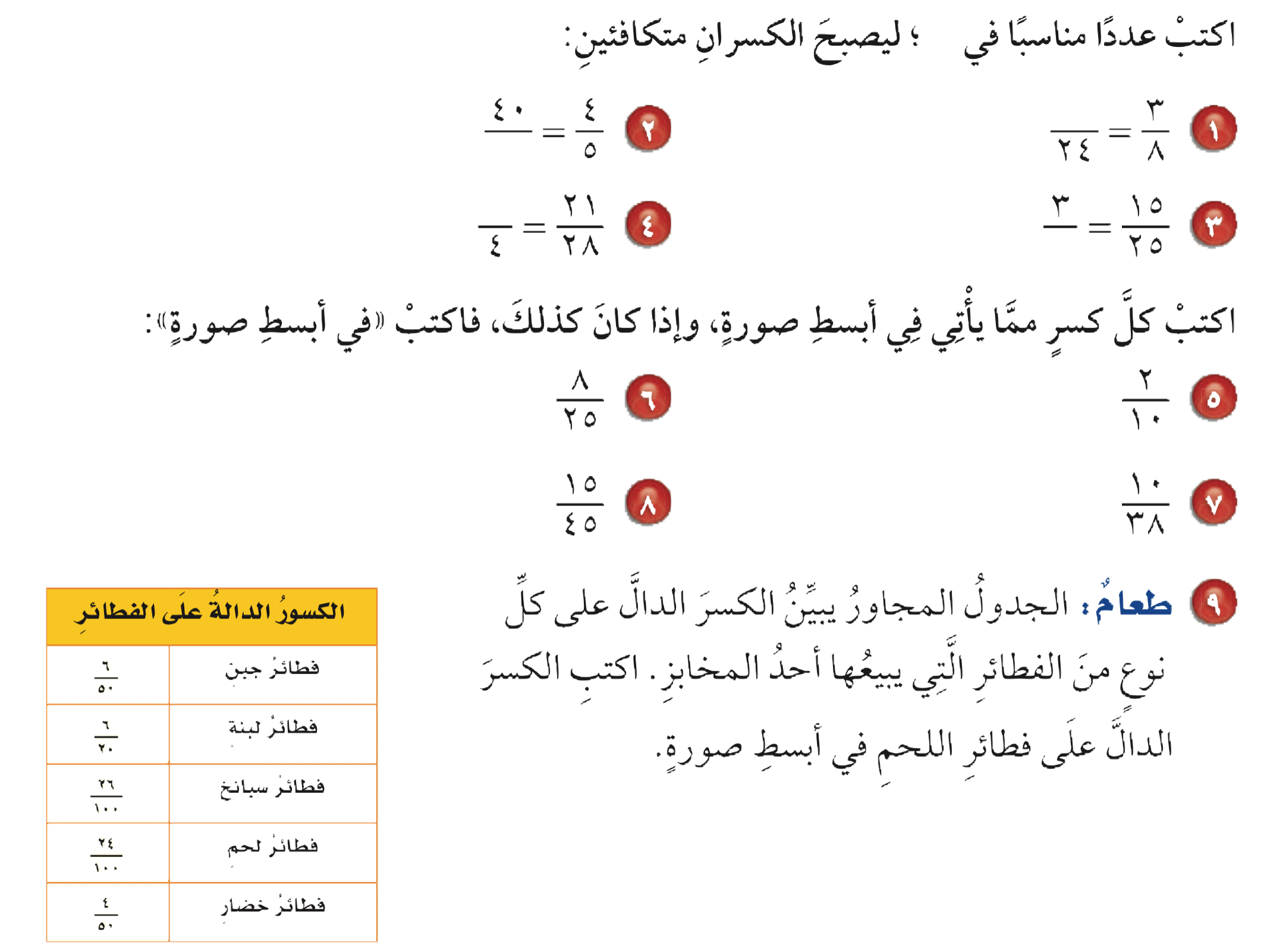 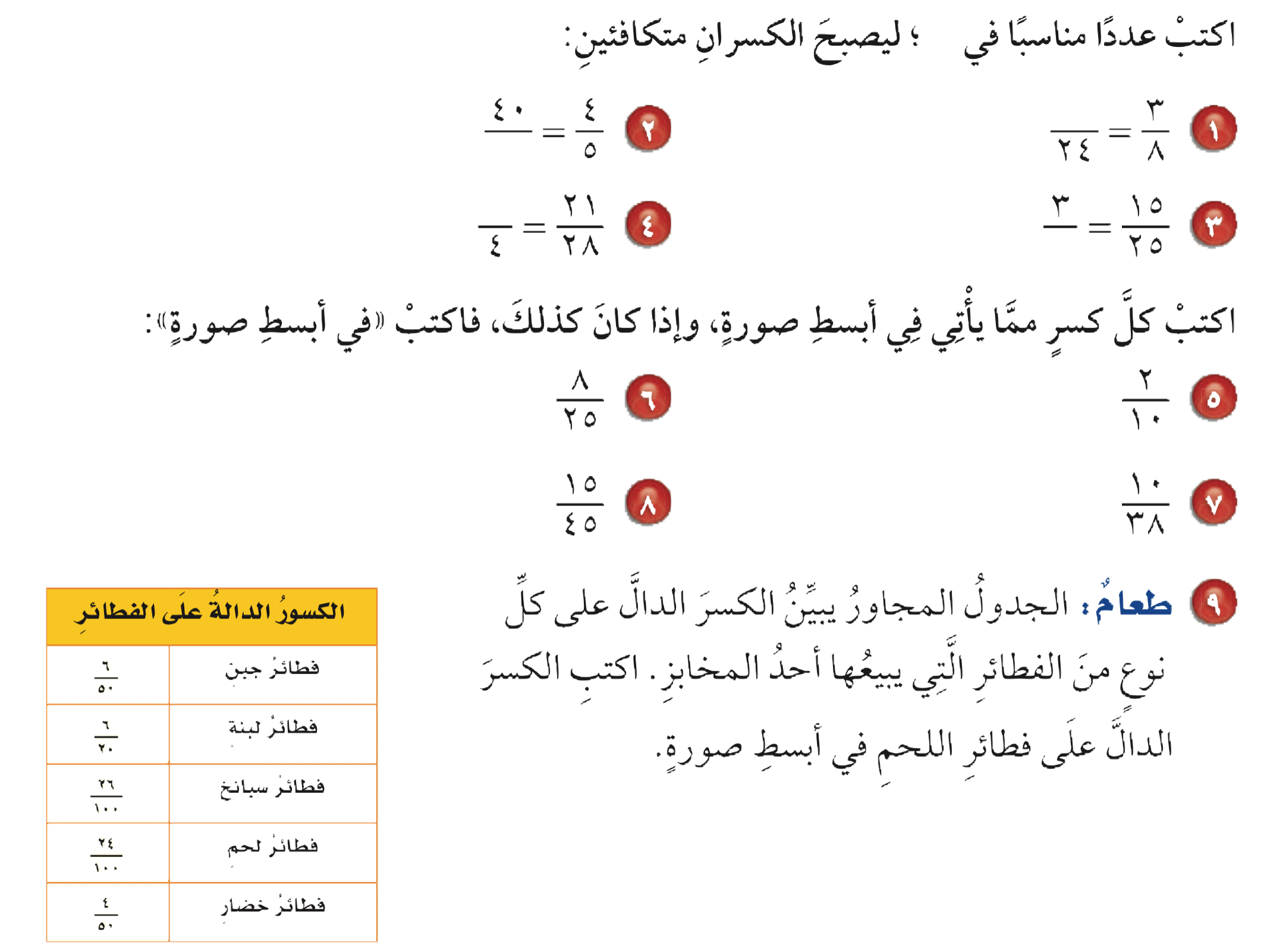 أدوات
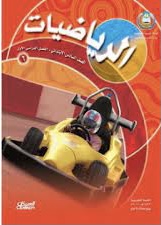 ١
١
٥
نشاط
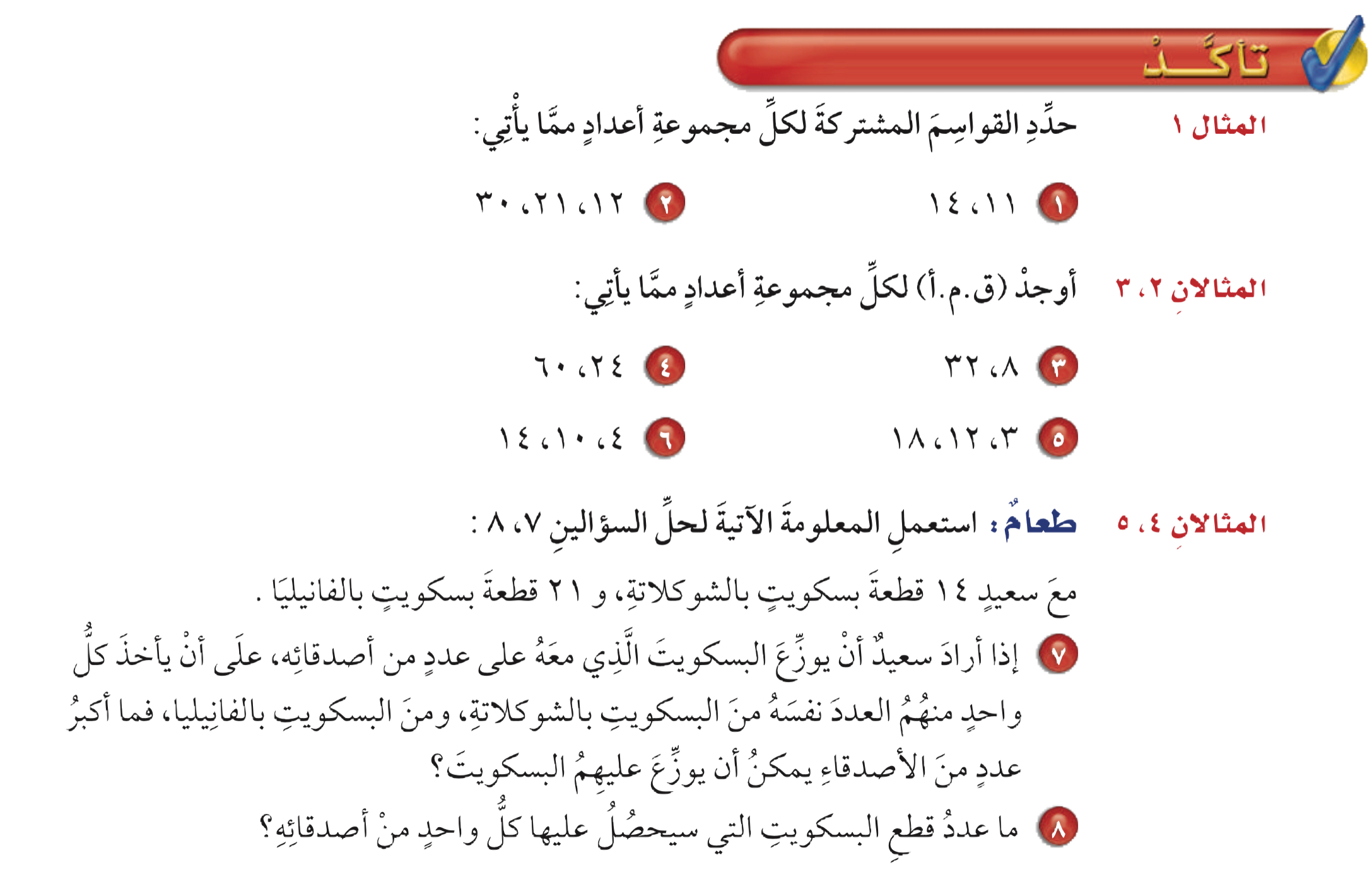 ٢ ÷ ٢
١٥ ÷ ١٥
١٠ ÷ ٢
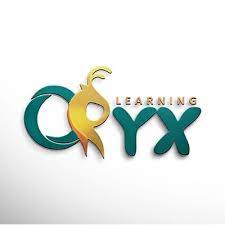 تمرين ٥ ،٧،٦ ،٨
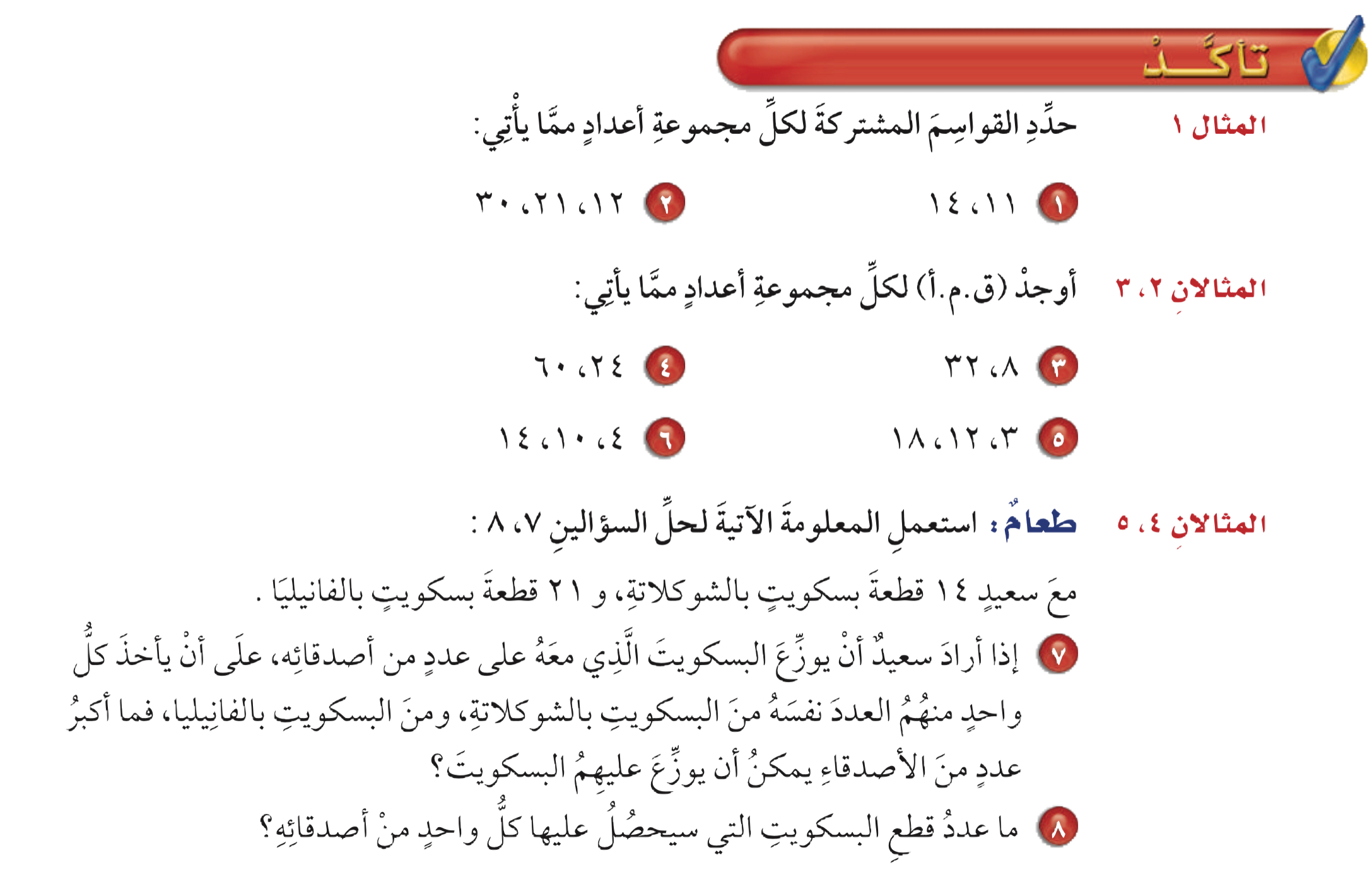 =
=
=
=
=
=
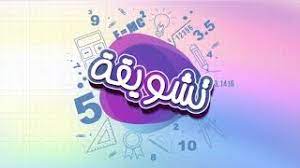 ٥
٣
١٩
١٠ ÷ ٢
٤٥ ÷ ١٥
٣٨ ÷ ٢
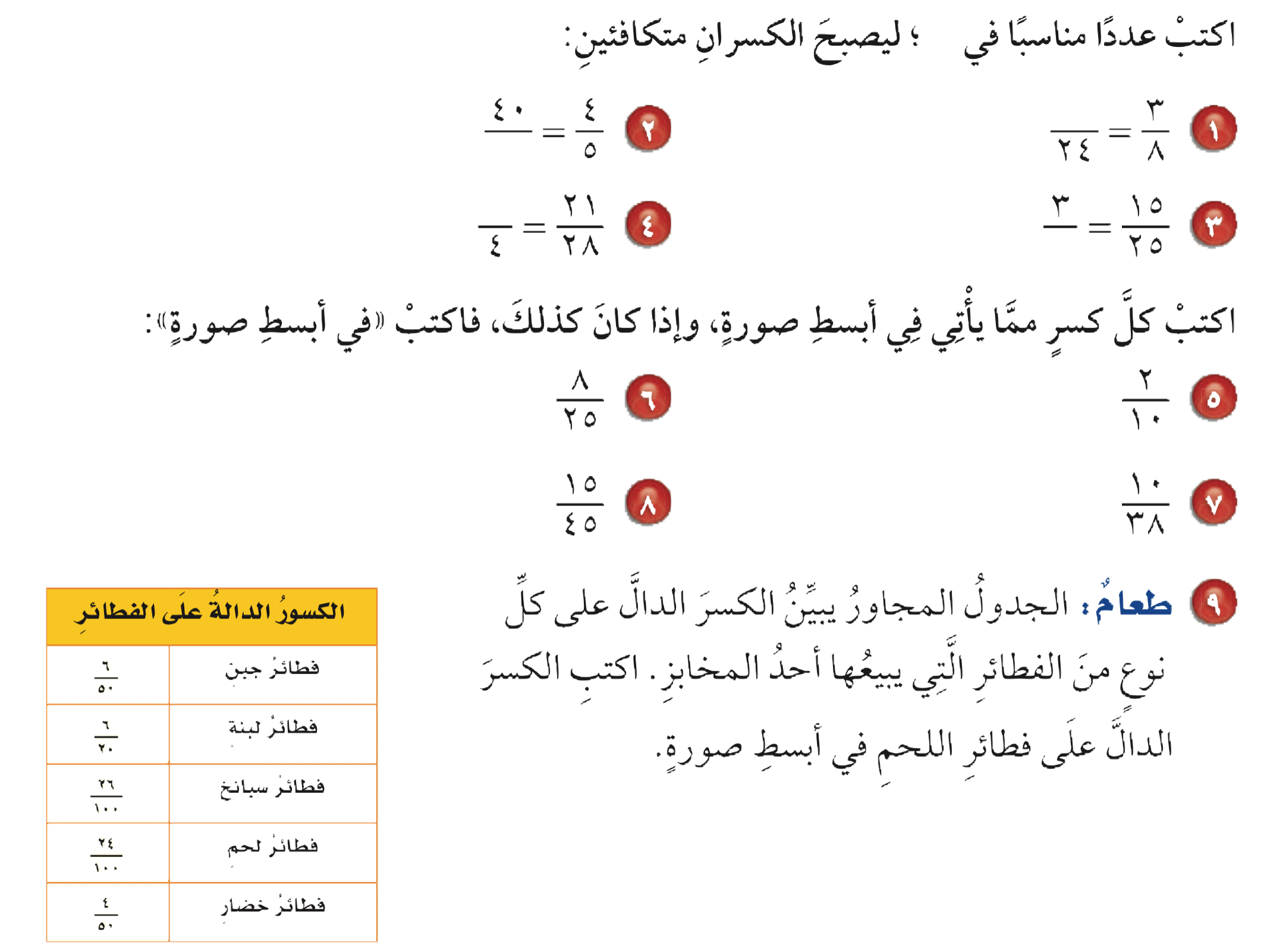 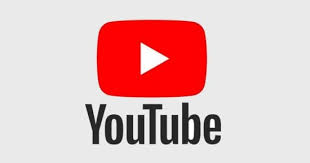 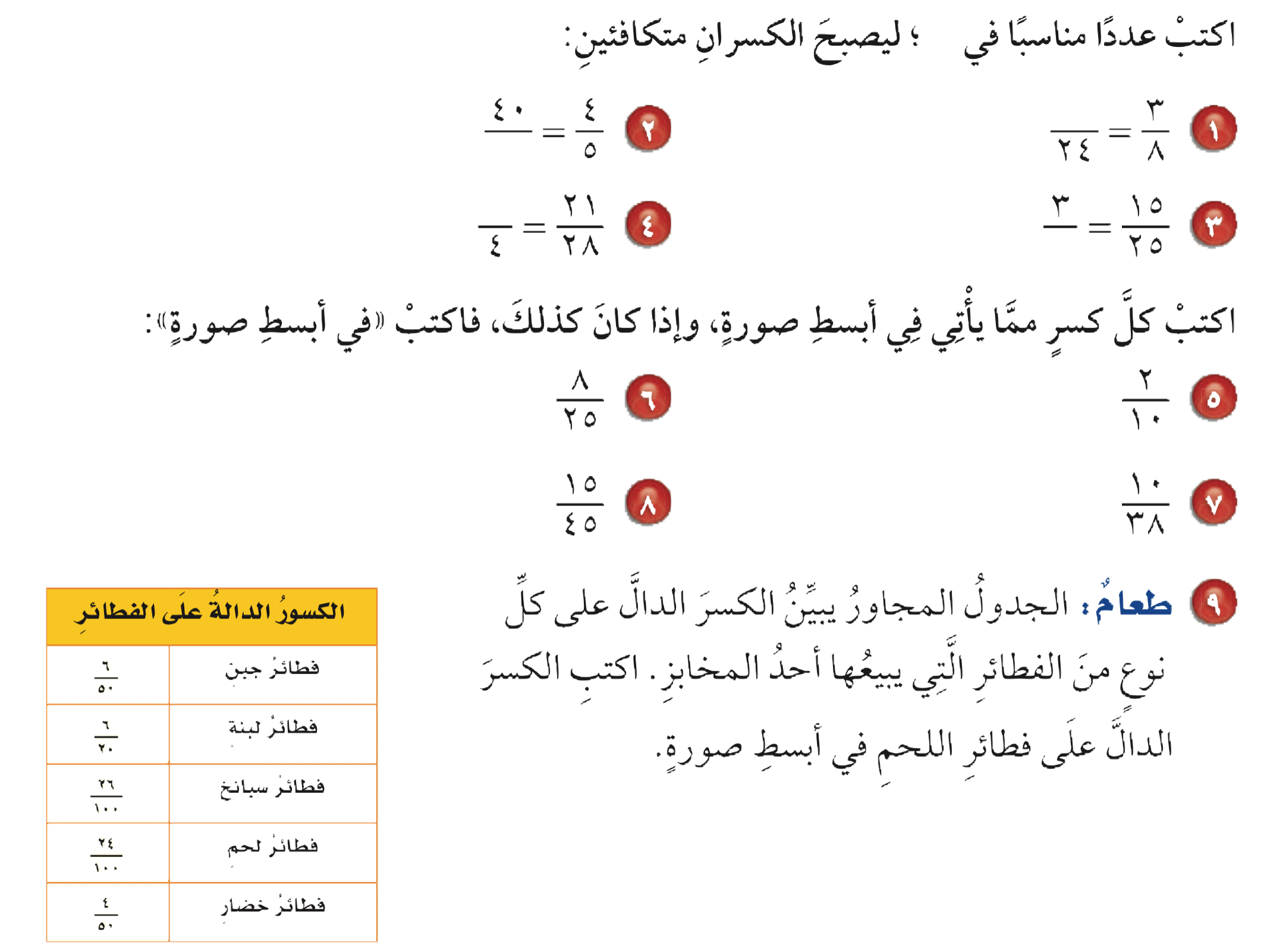 الكسر في أبسط صورة
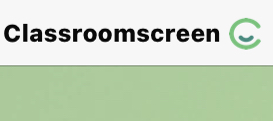 (ق.م.أ) لـ ٨ ، ٢٥ هو ١
(ق.م.أ) لـ ٢ ، ١٠ هو ٢
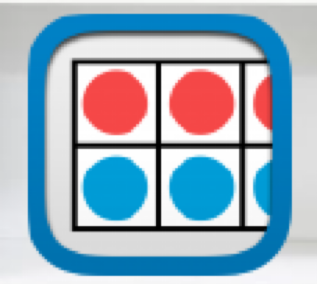 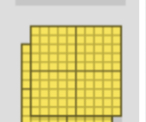 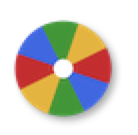 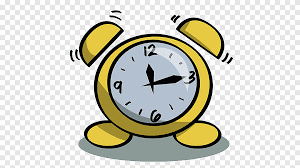 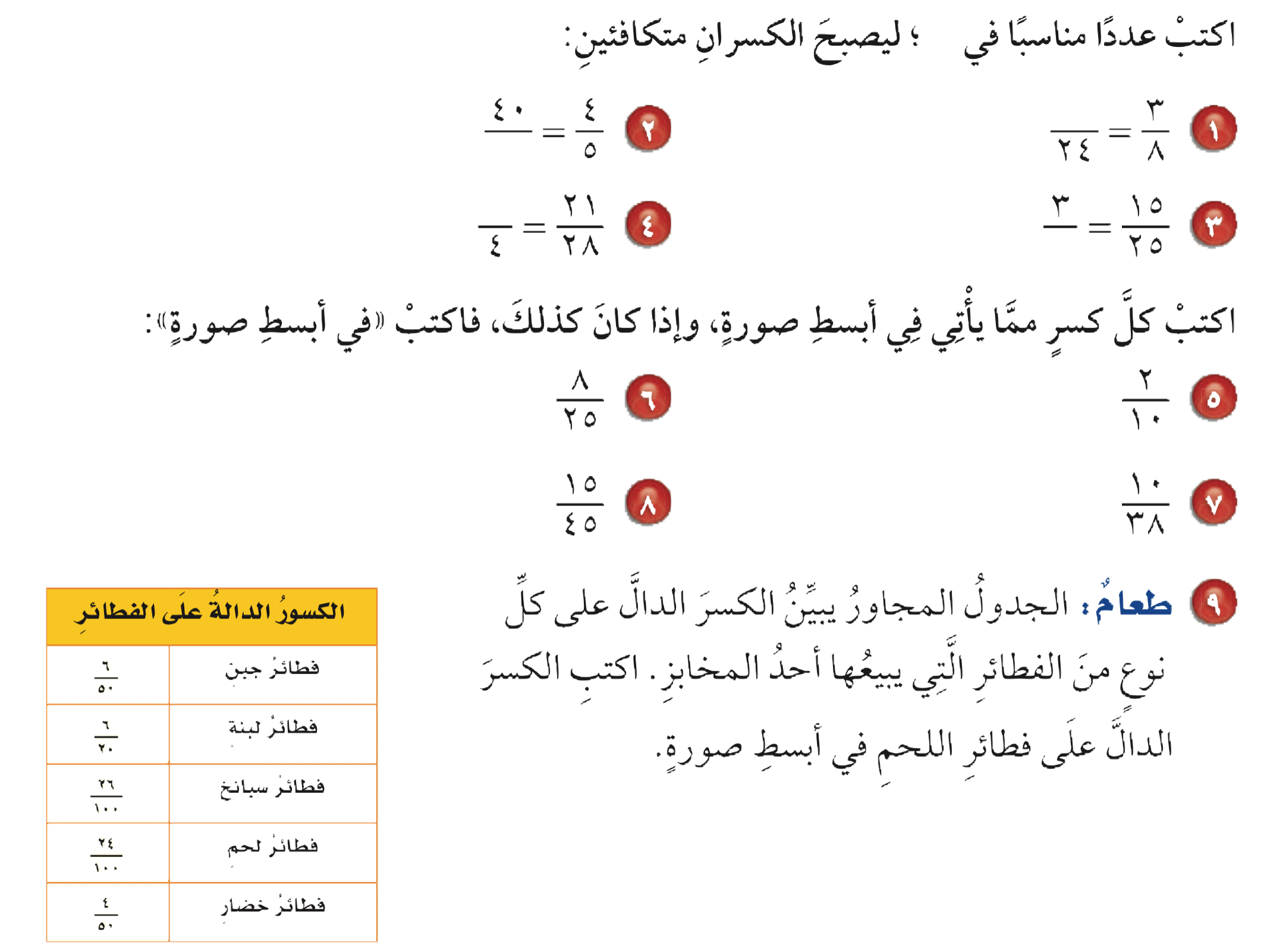 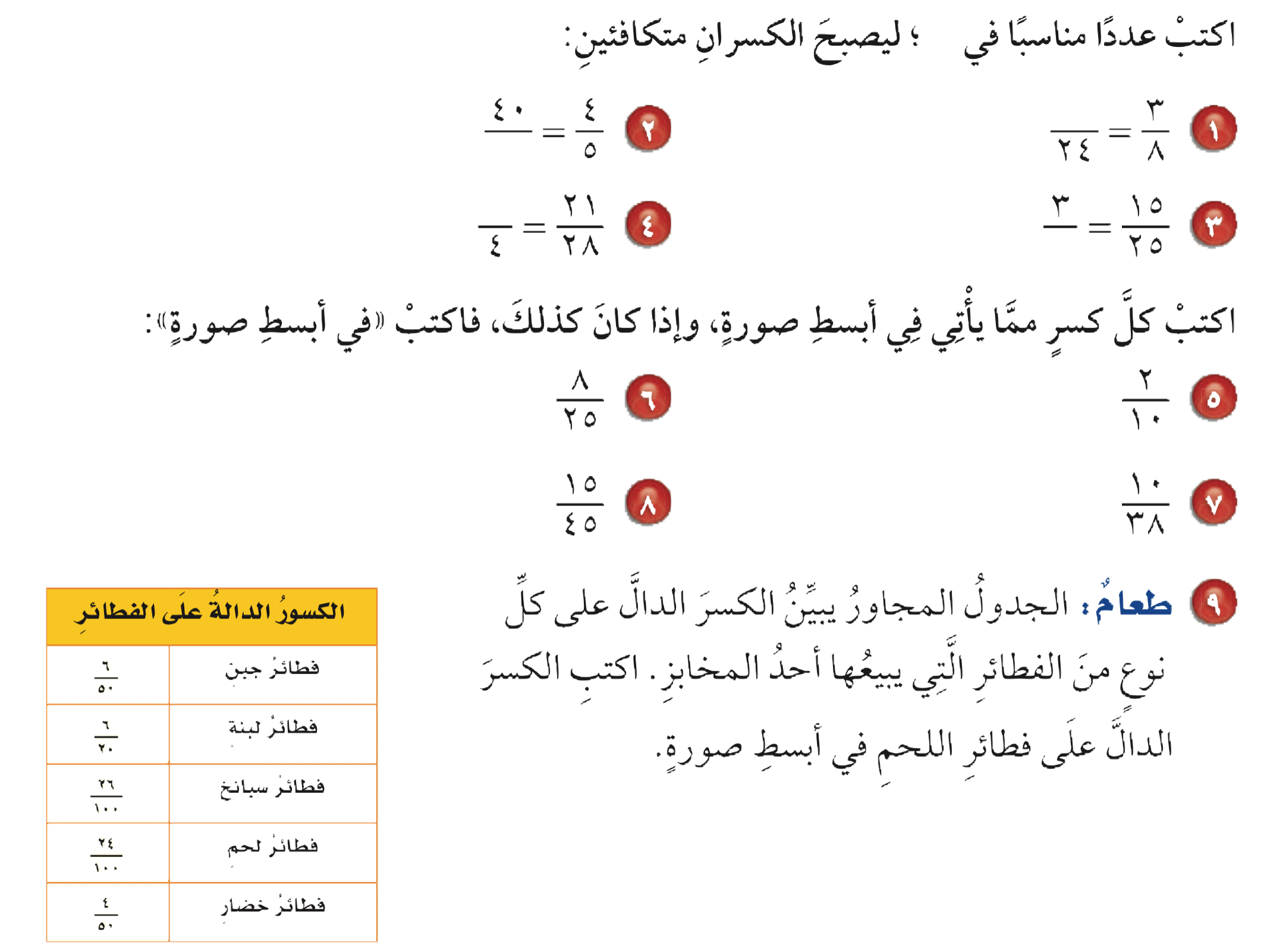 (ق.م.أ) لـ ١٥ ، ٤٥ هو ١٥
(ق.م.أ) لـ ١٠ ، ٣٨ هو ٢
الحل
أدوات
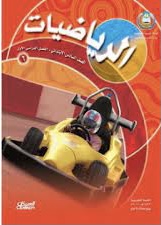 نشاط
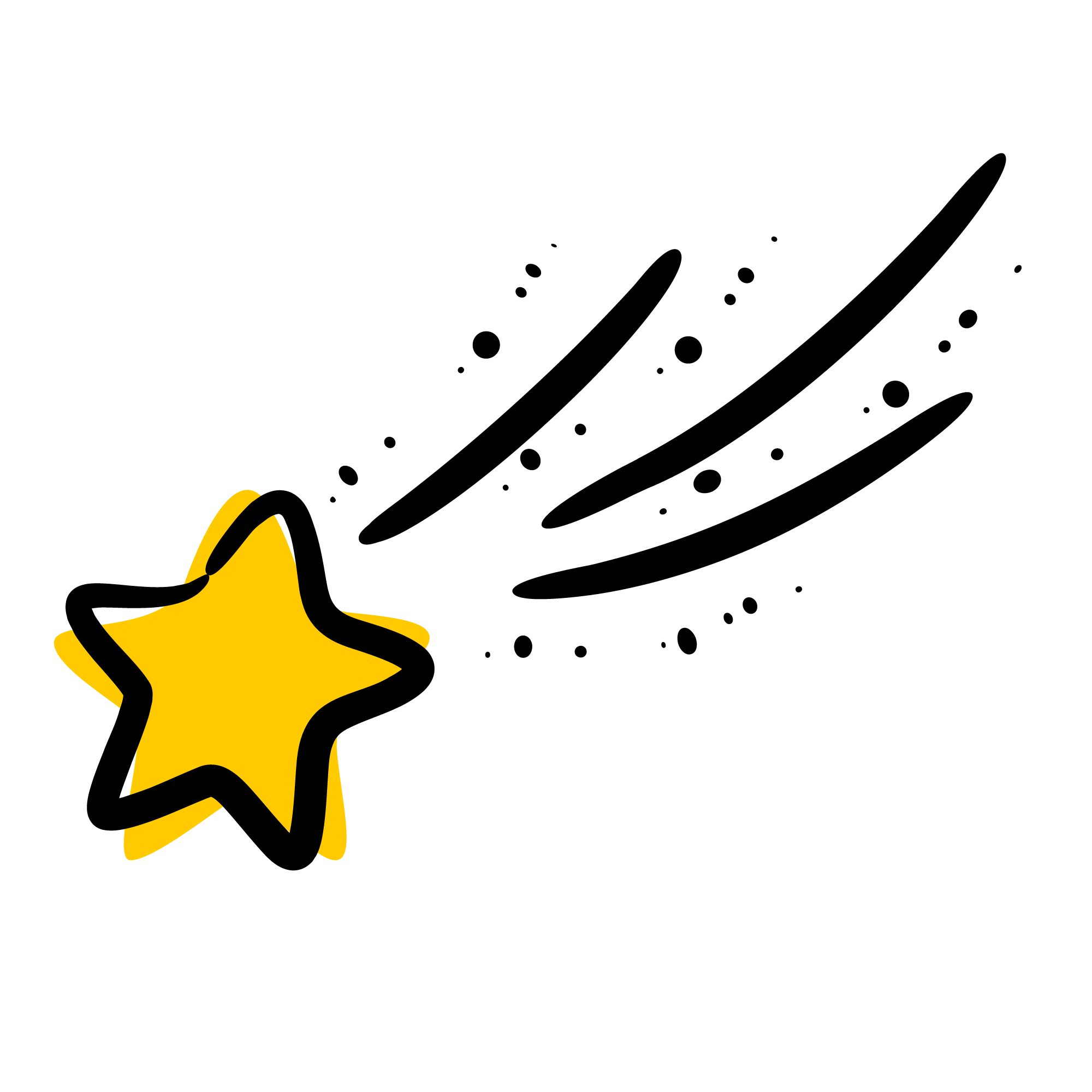 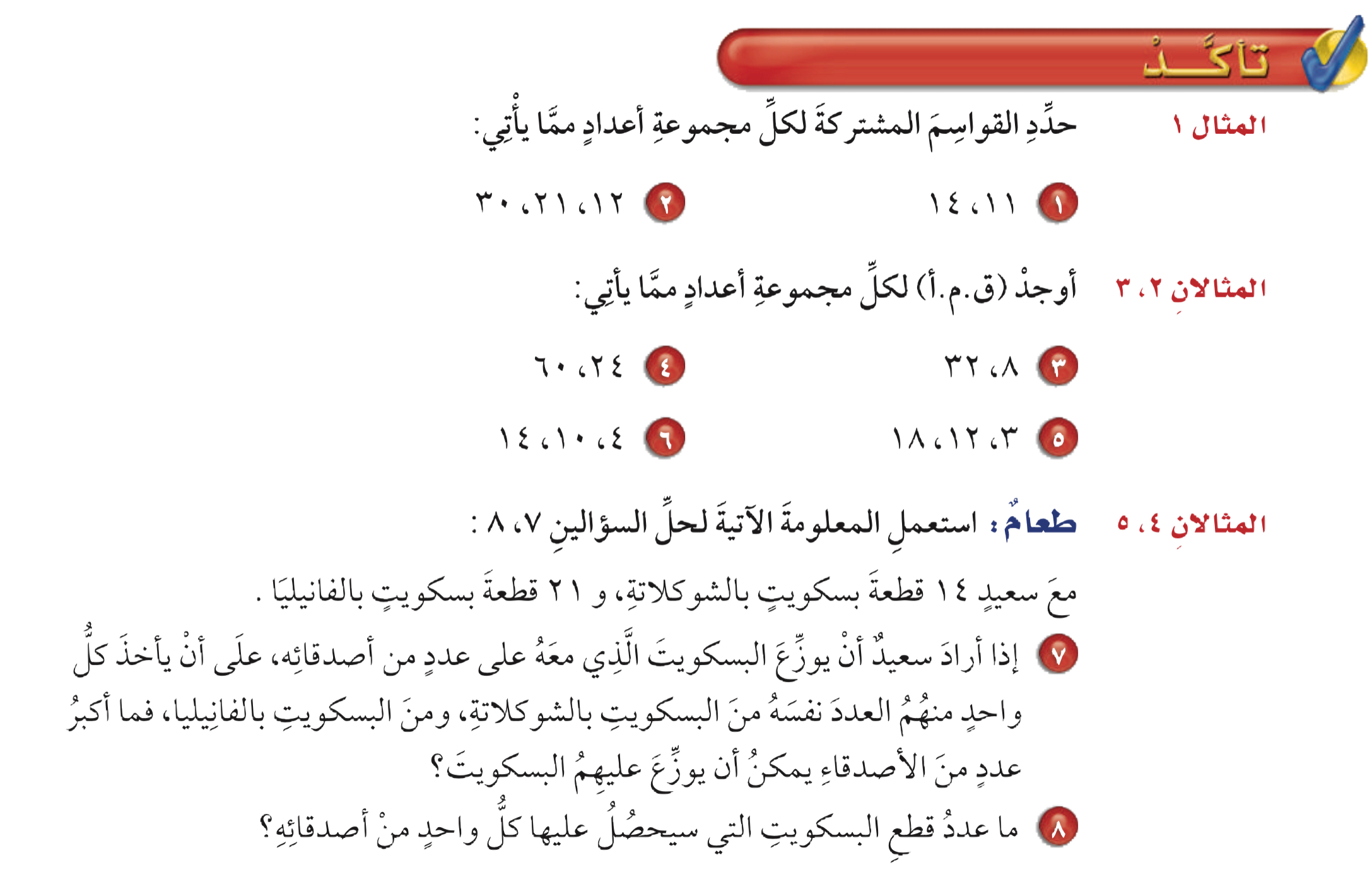 تمرين ٩
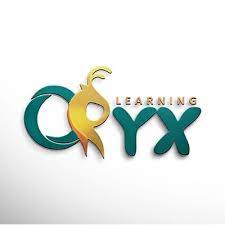 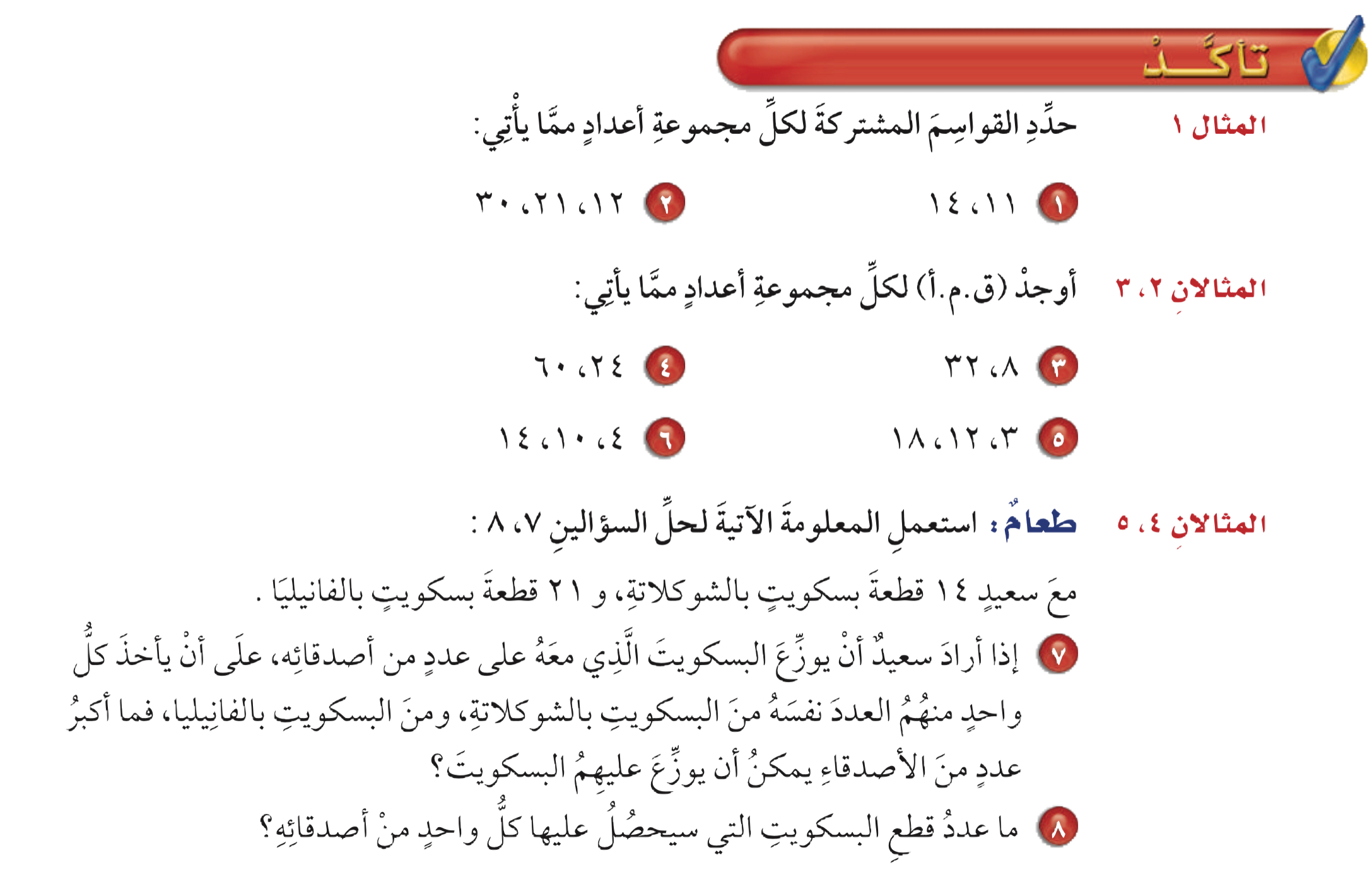 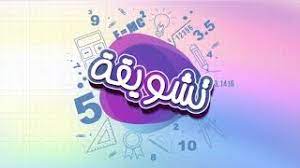 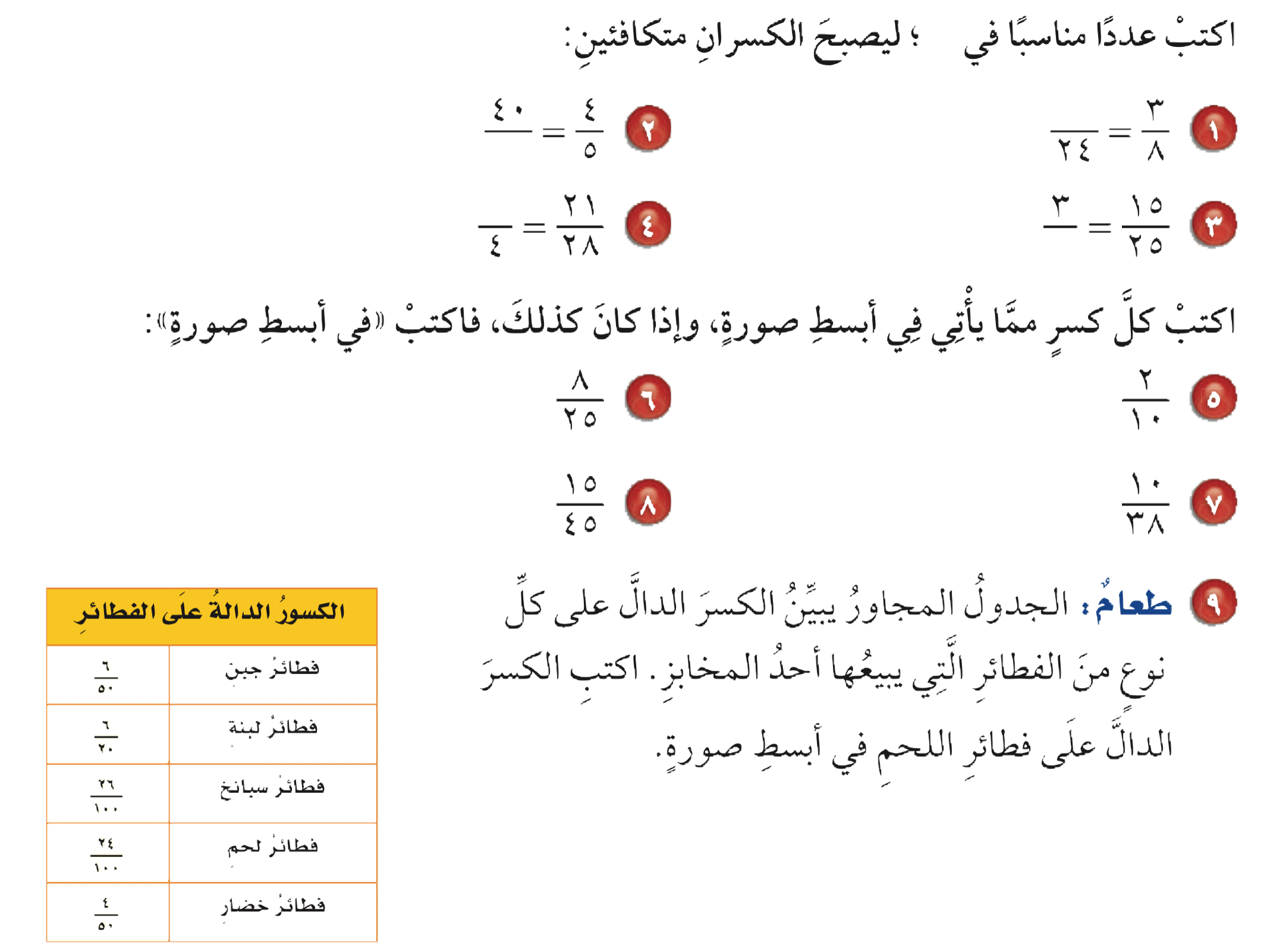 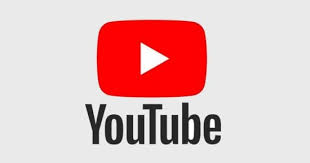 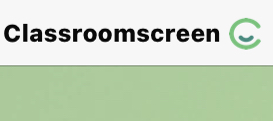 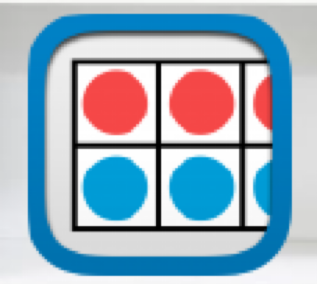 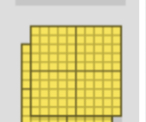 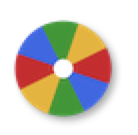 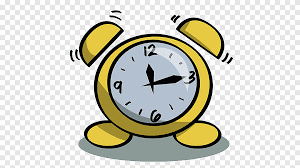 تأكد
٢٤
أدوات
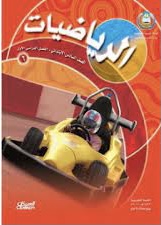 ٦
نشاط
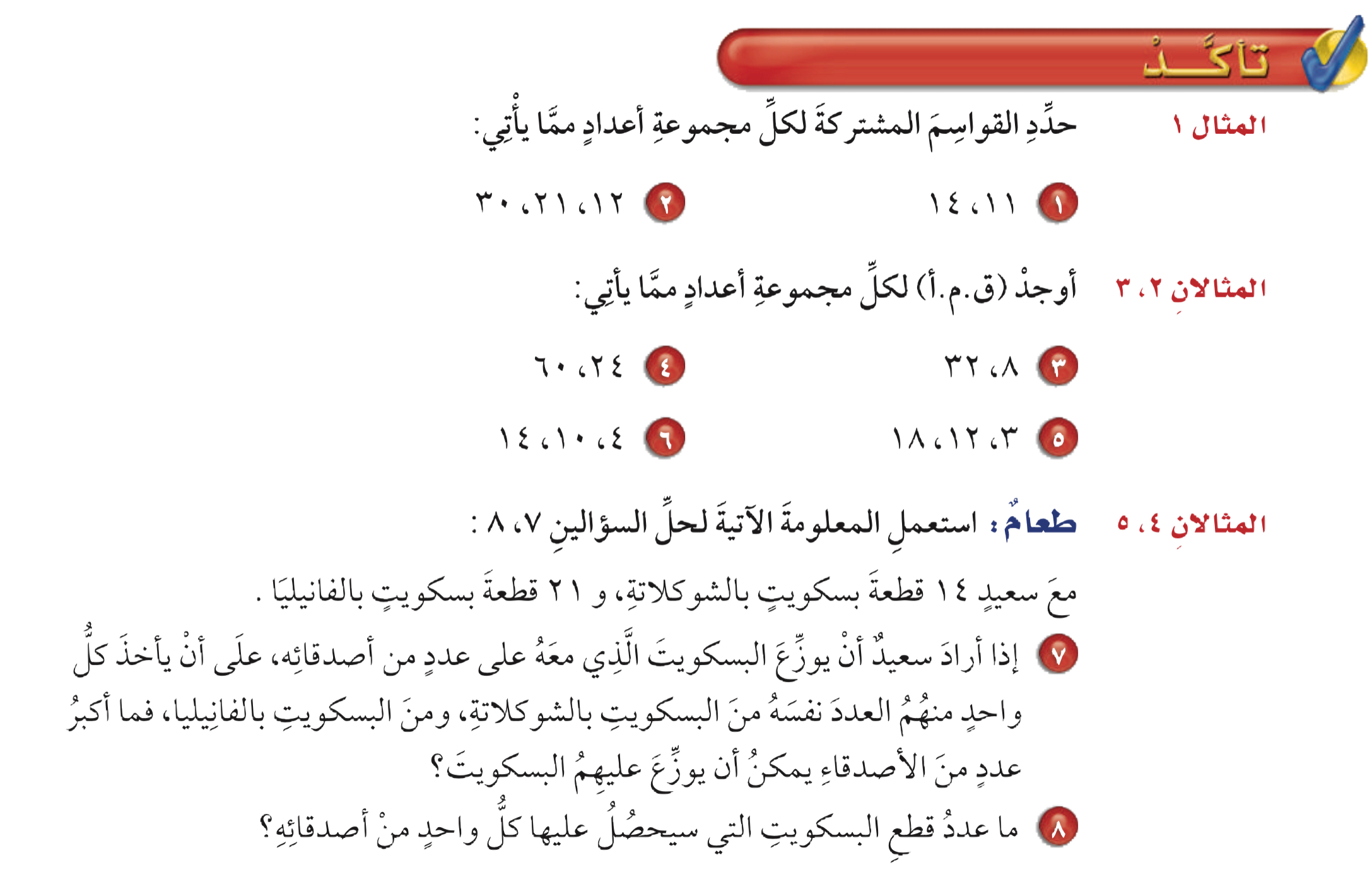 ٦
تمرين ٩
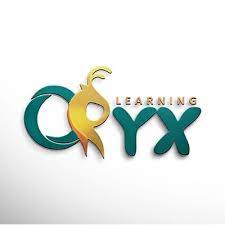 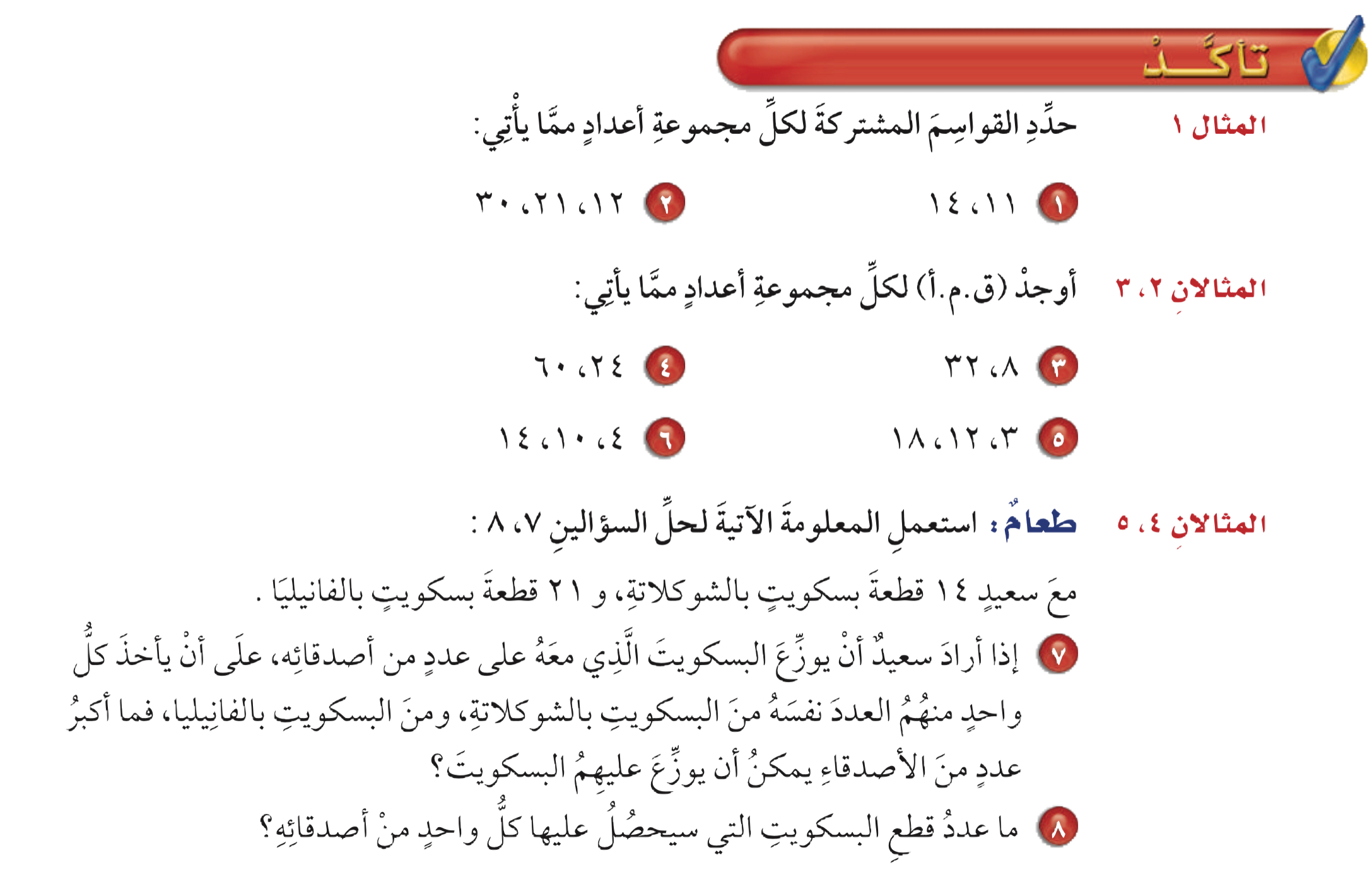 ٦
=
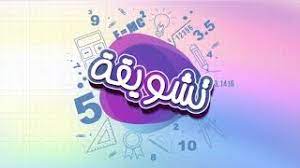 ٢٥
١٠٠
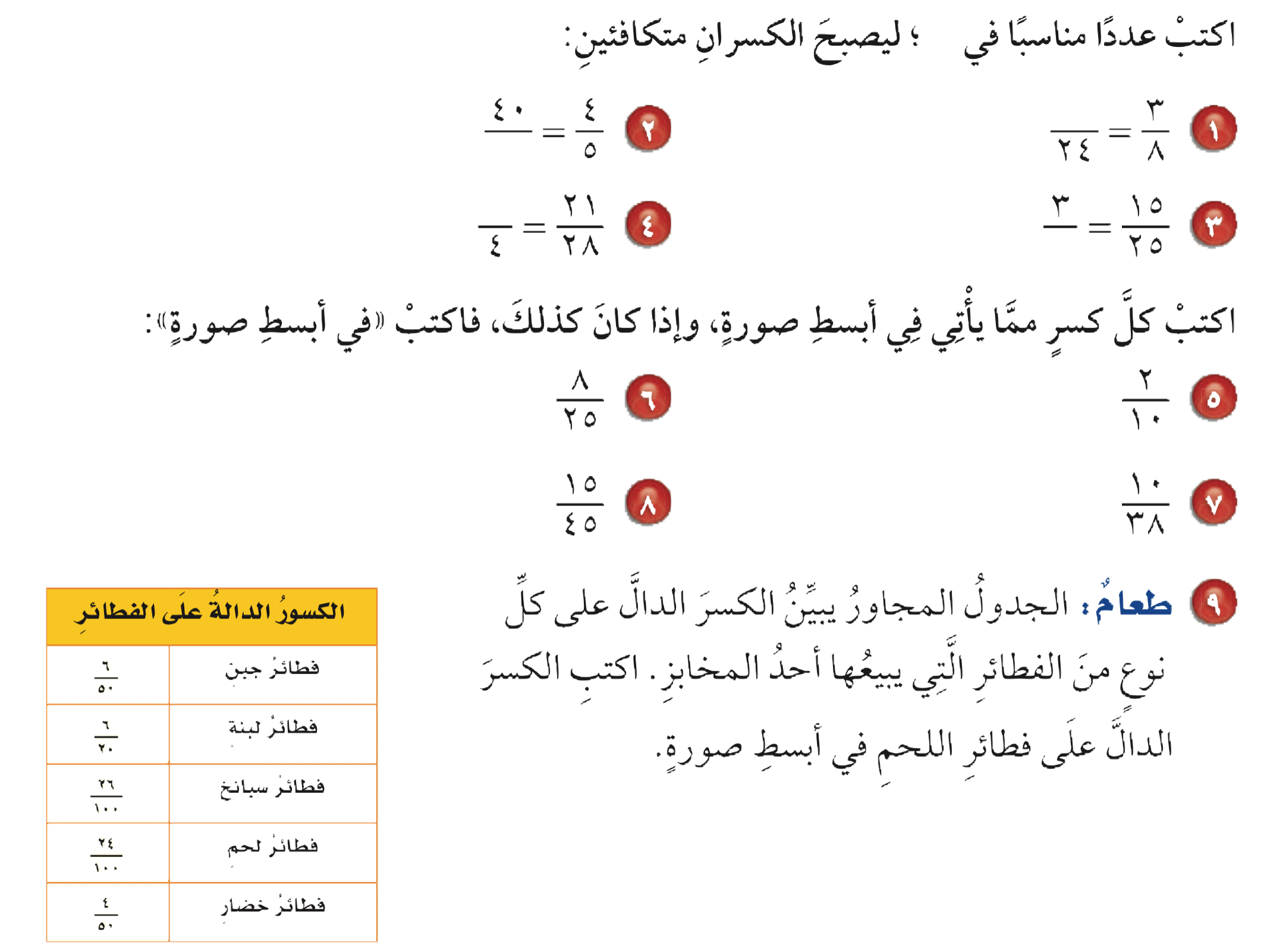 ٢٥
٢٥
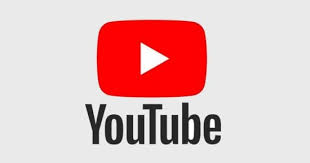 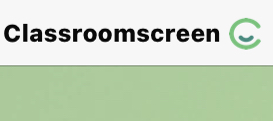 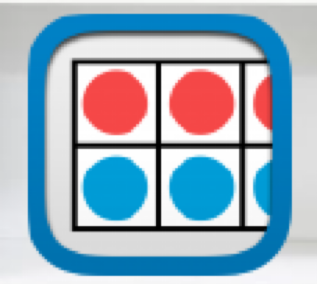 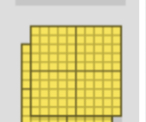 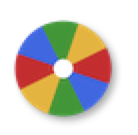 أقسم ذهنياً على ٤
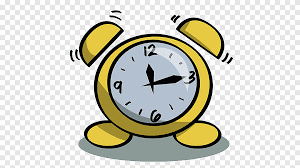 الكسر الدال على عدد فطائر اللحم في أبسط صورة =
الحل
أدوات
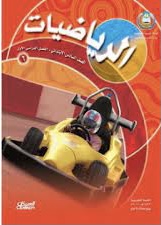 نشاط
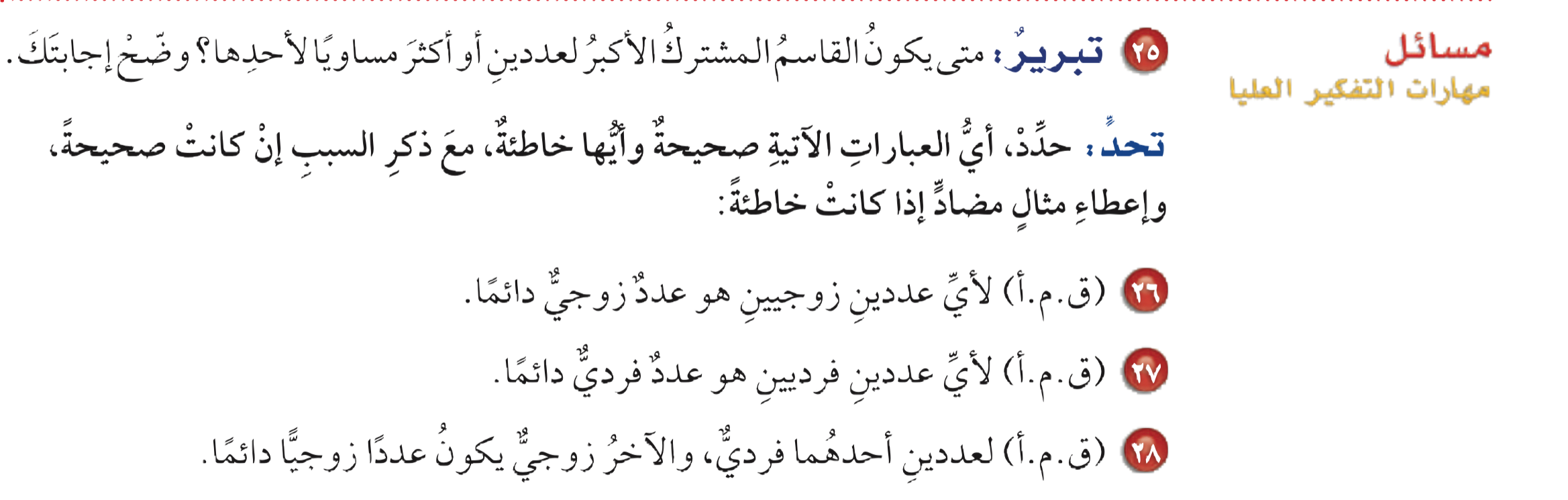 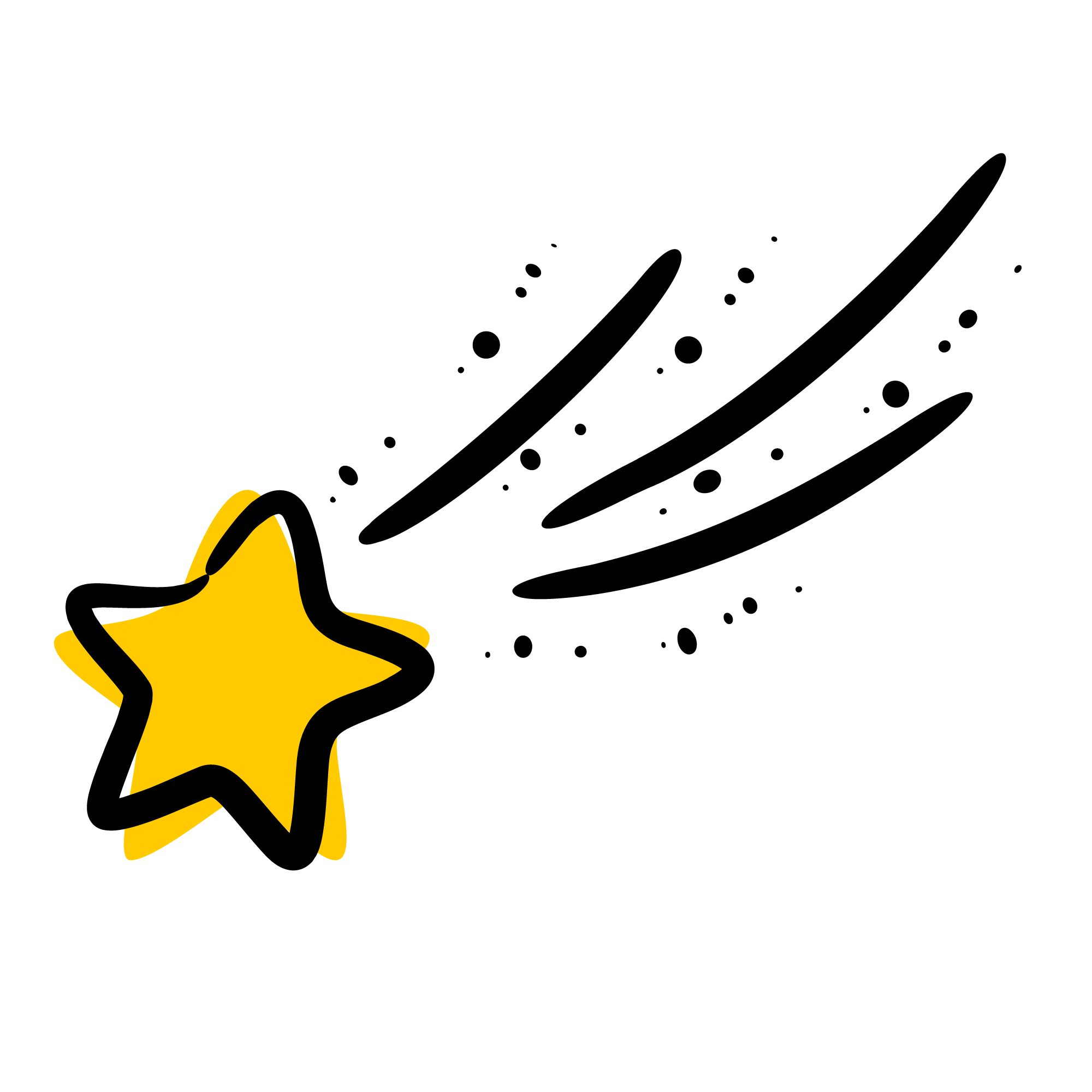 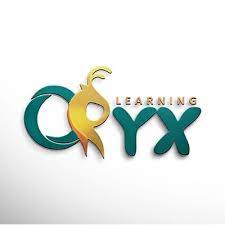 مهارات عليا
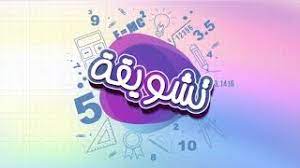 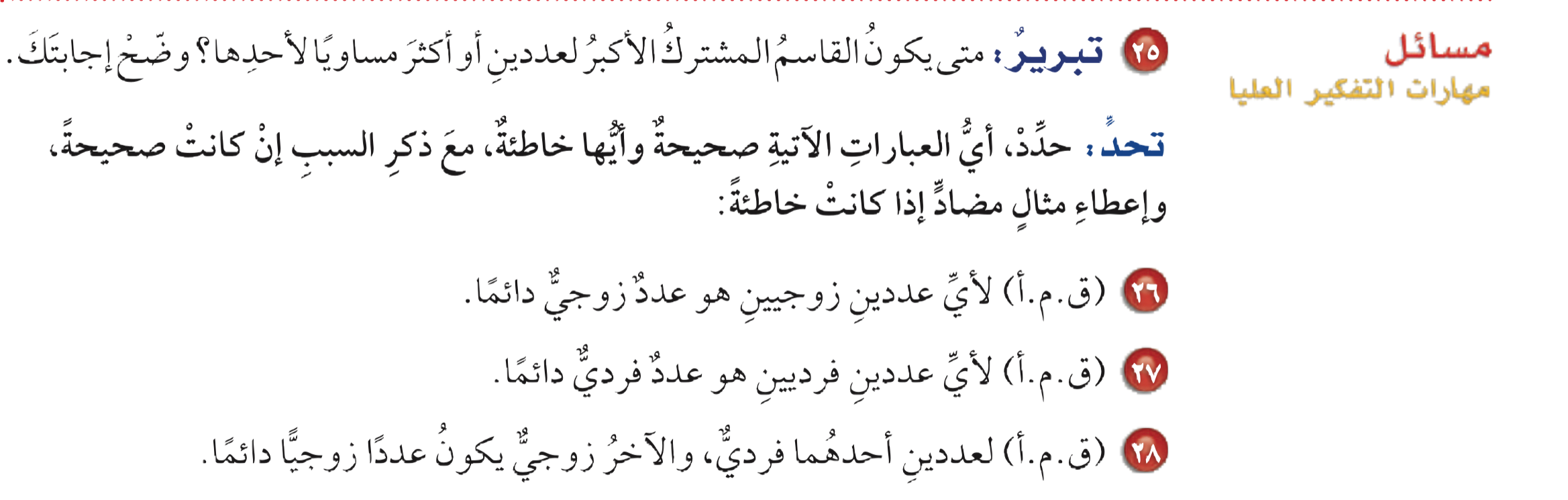 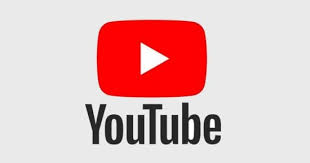 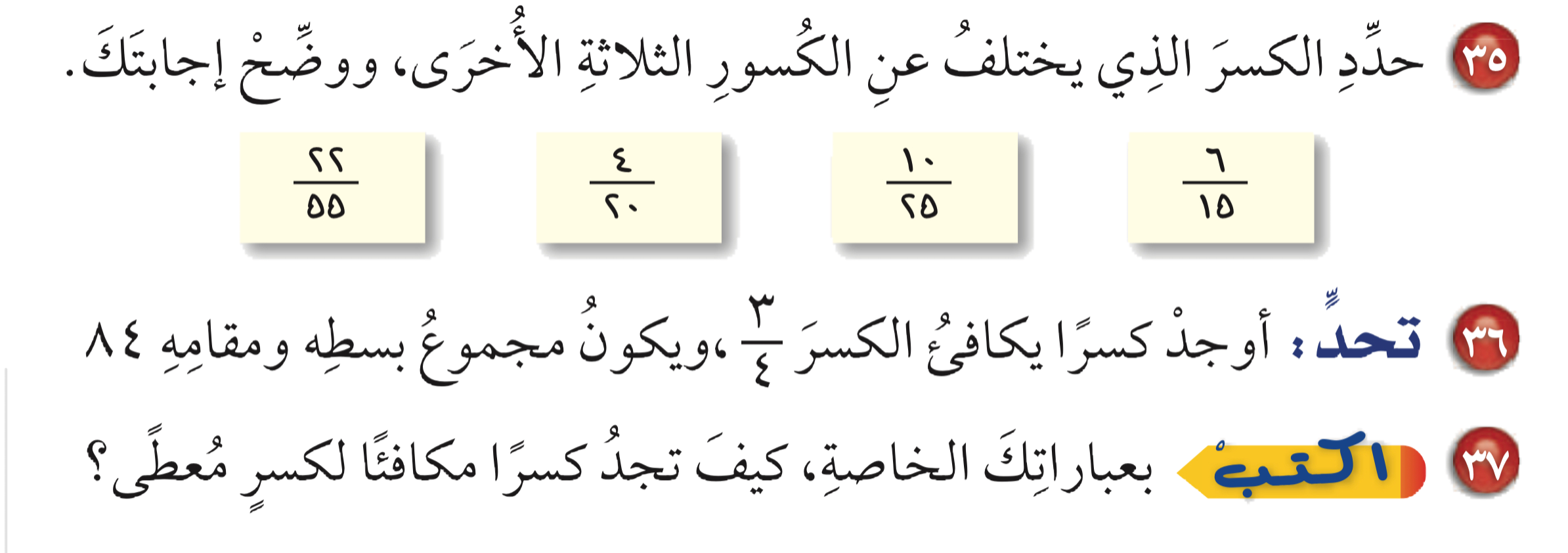 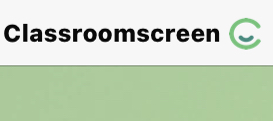 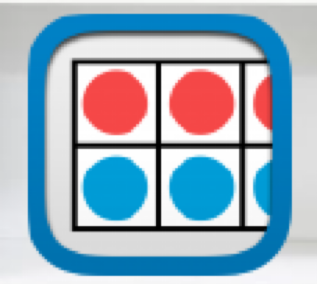 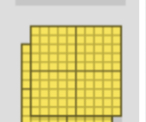 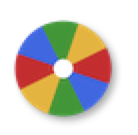 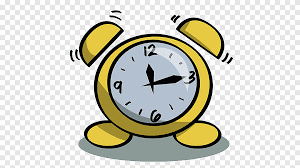 تأكد
٢
٢
٢
١
٢
أدوات
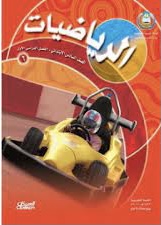 نشاط
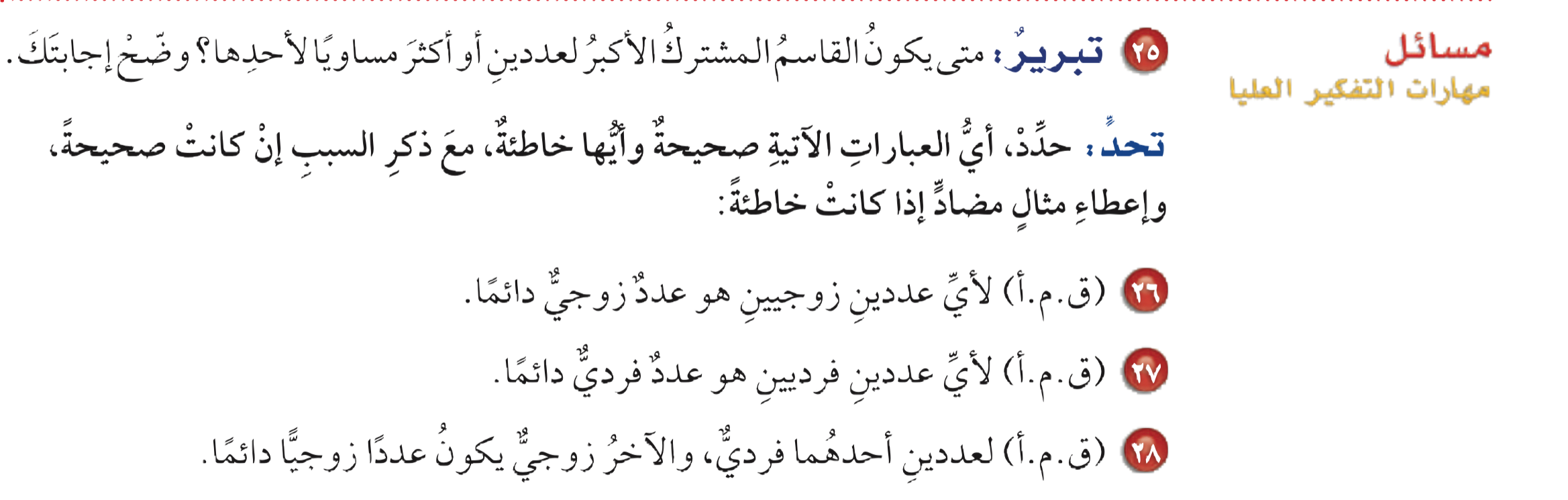 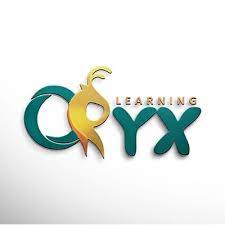 مهارات عليا
٥
٥
٥
٥
٥
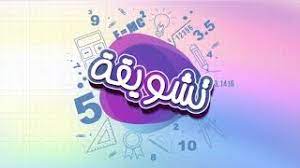 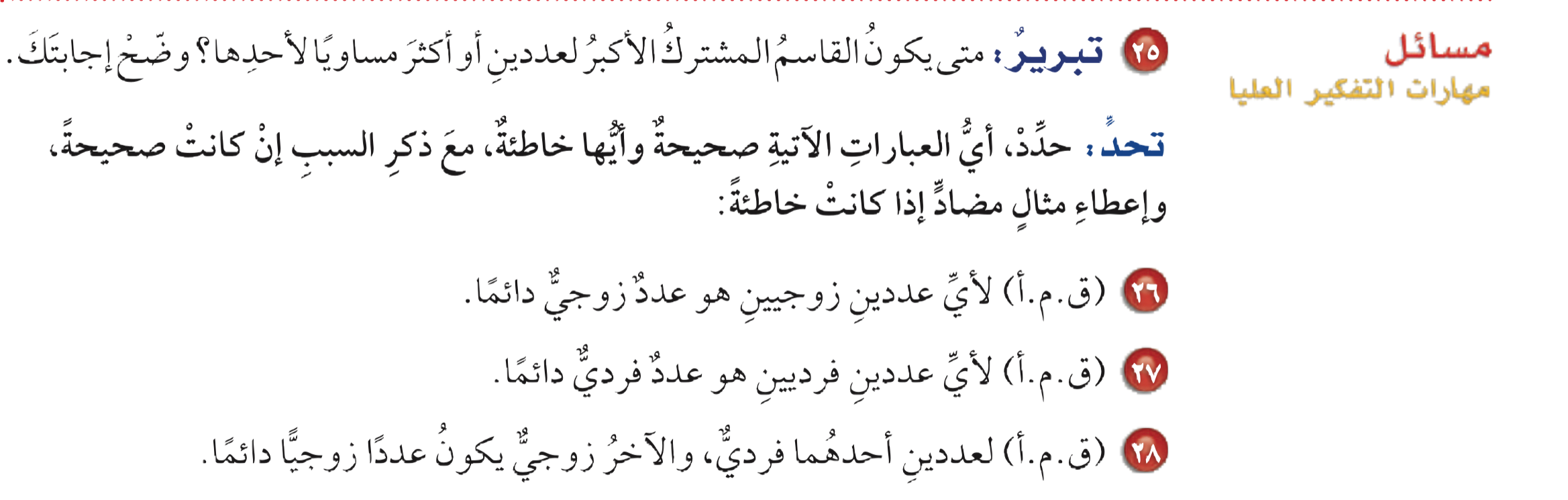 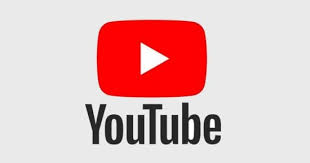 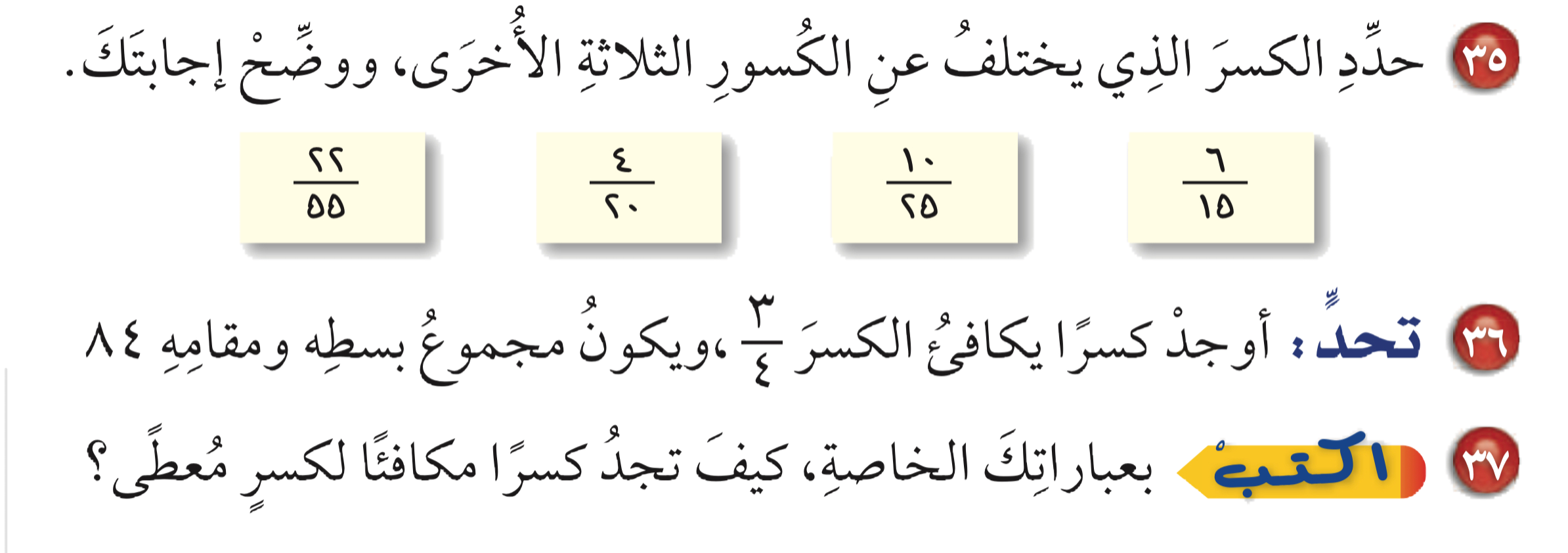 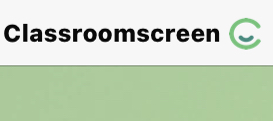 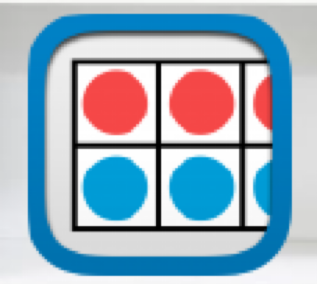 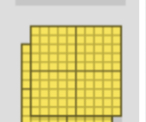 أقسم على ٣
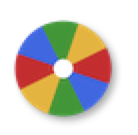 أقسم على ١١
أقسم على ٥
أقسم على ٤
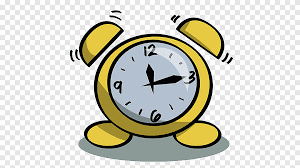 الكسر الثالث هو المختلف لأنه ليس مكافئ للكسر
الحل
أدوات
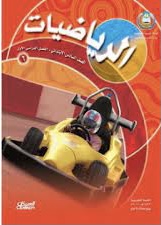 نشاط
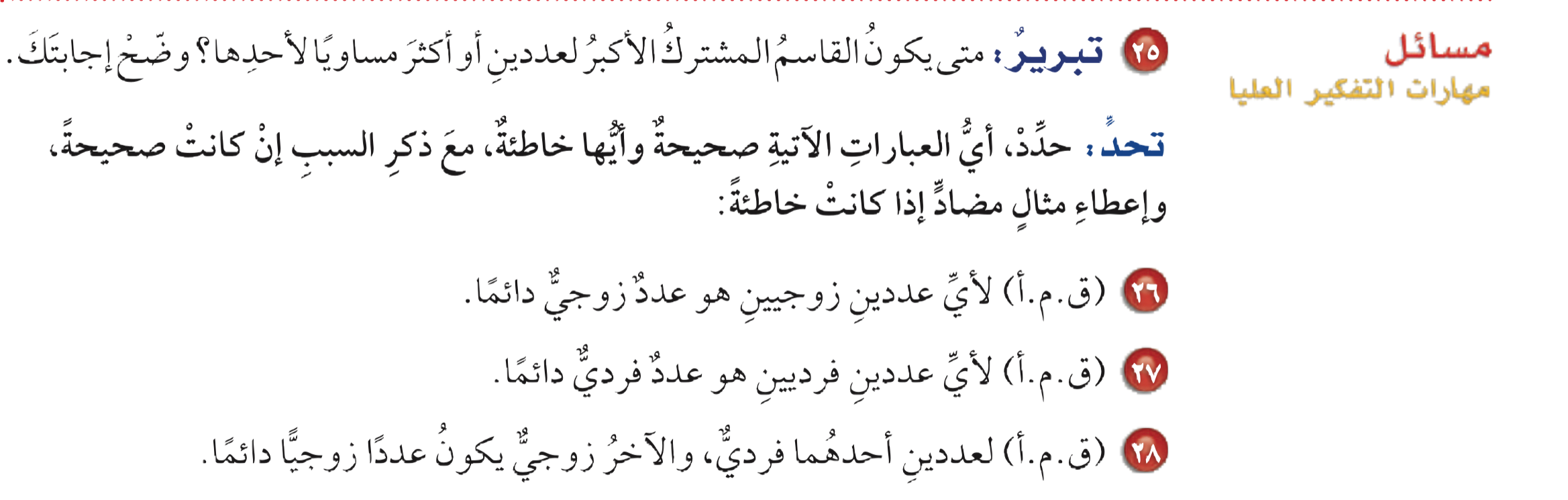 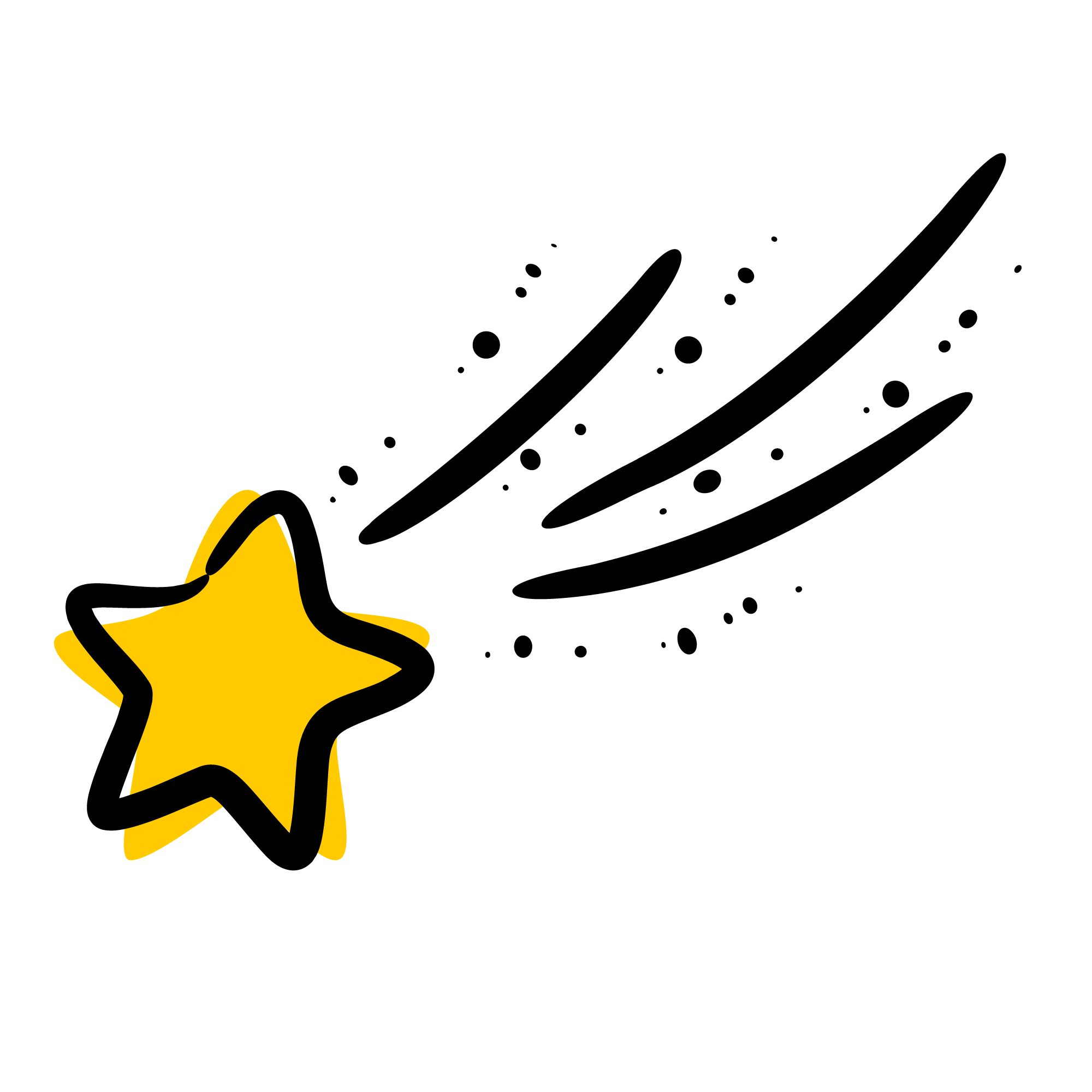 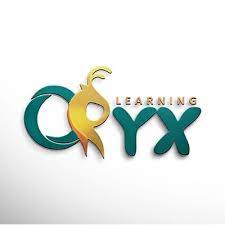 مهارات عليا
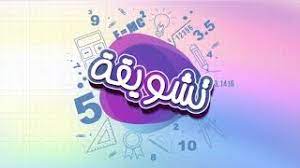 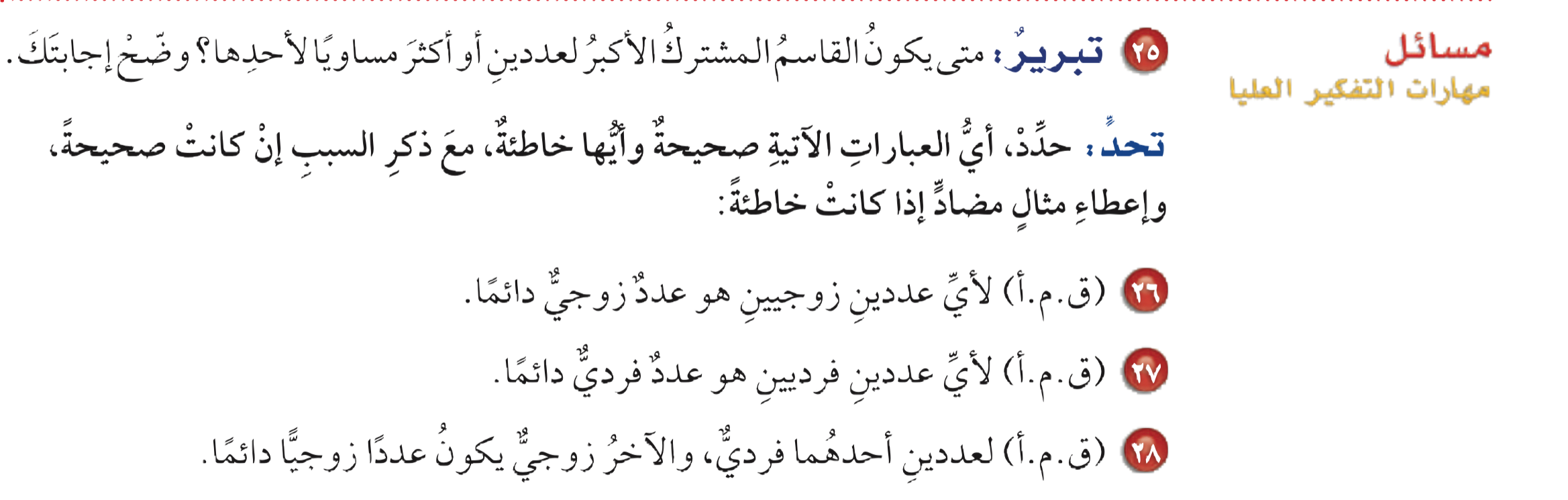 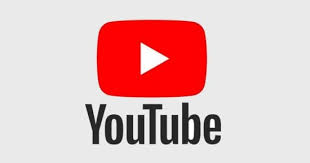 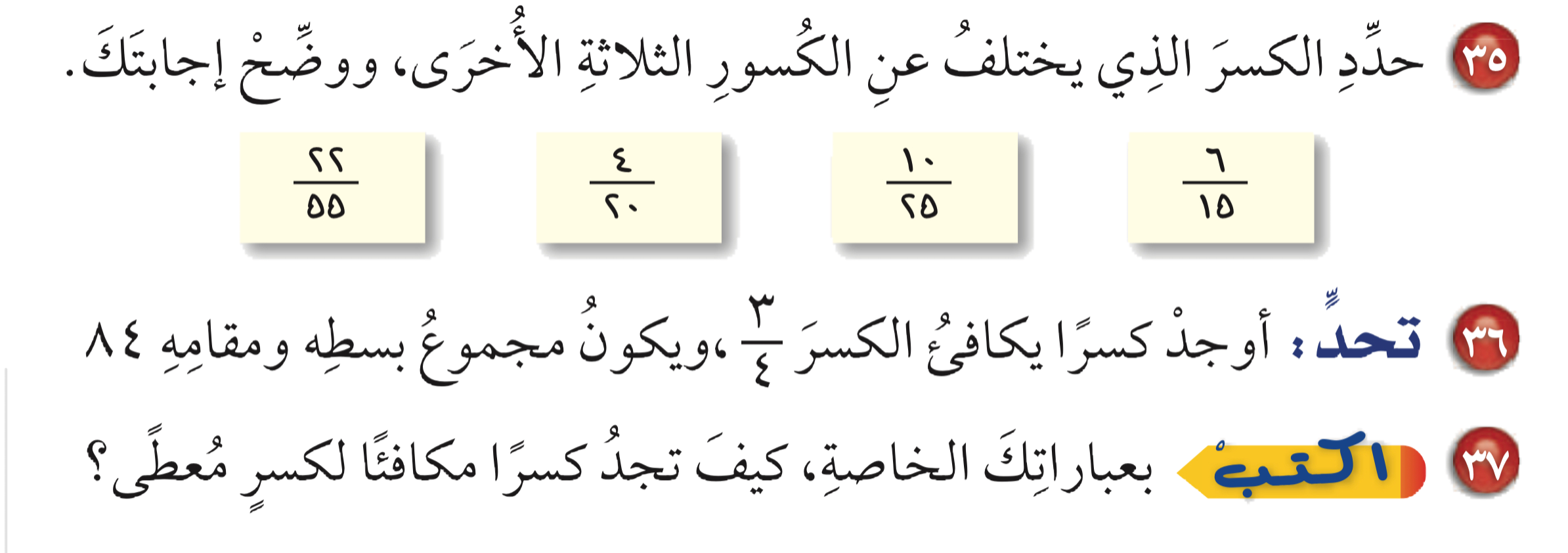 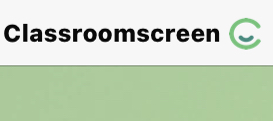 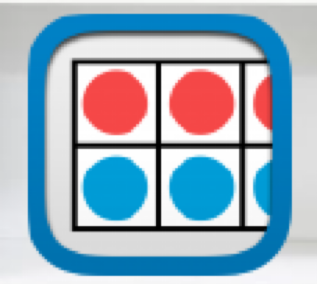 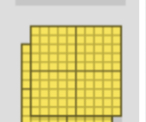 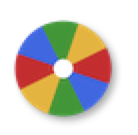 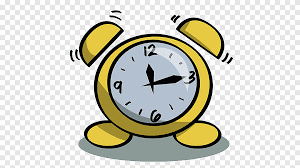 أدوات
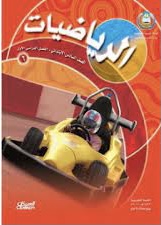 نشاط
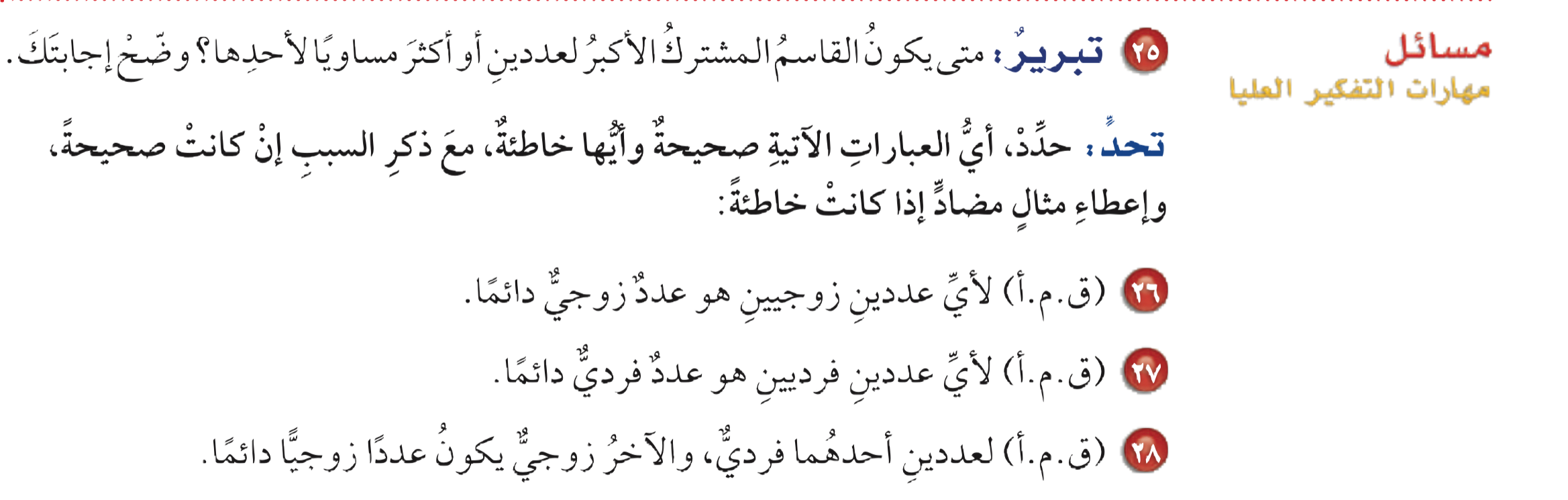 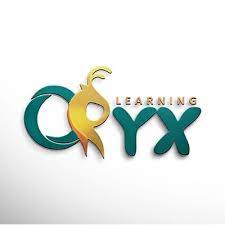 مهارات عليا
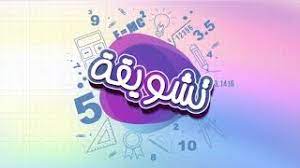 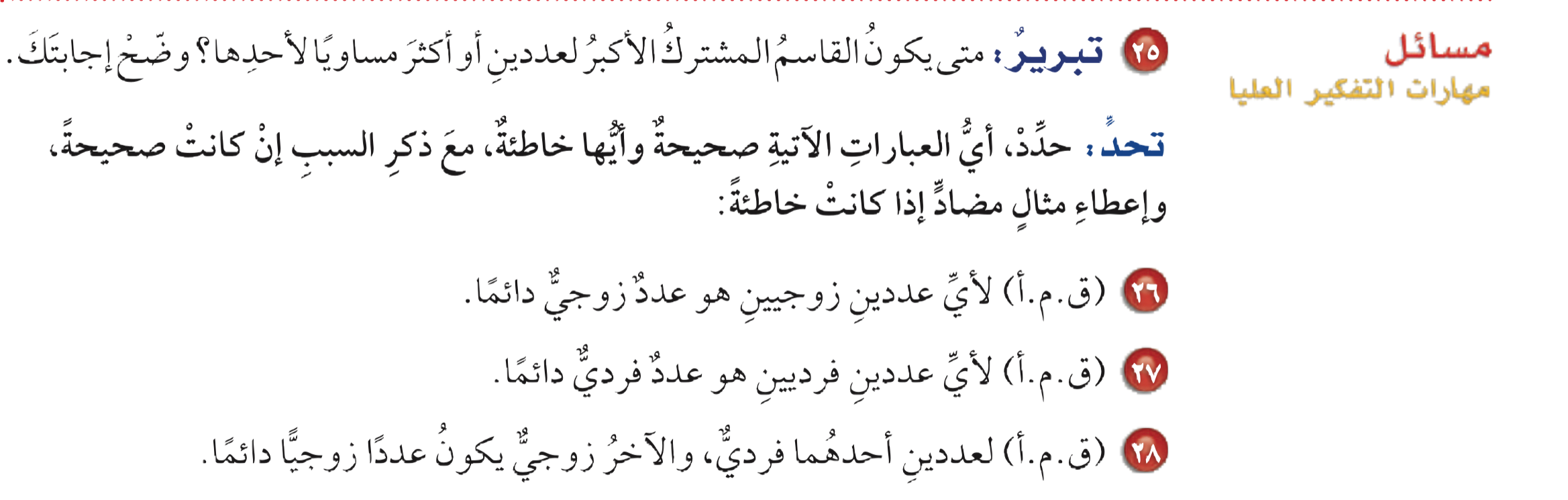 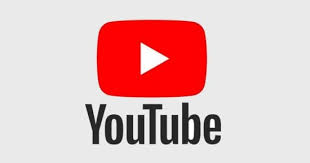 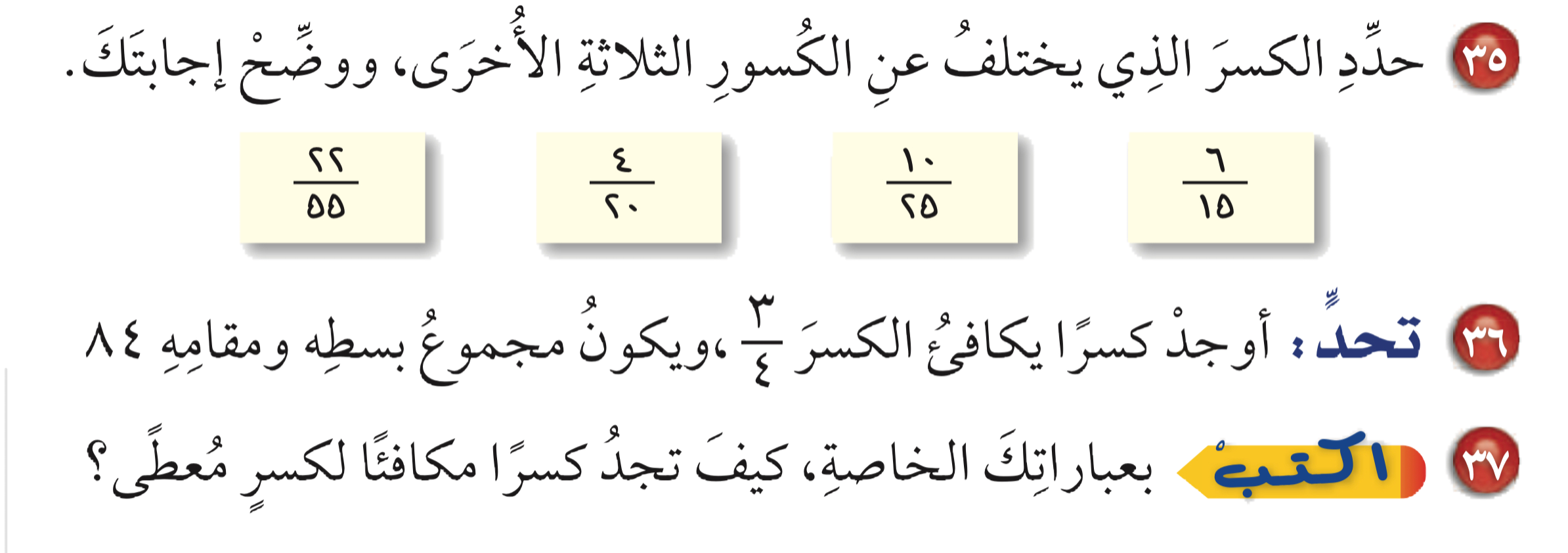 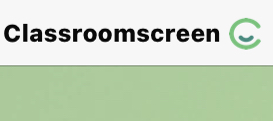 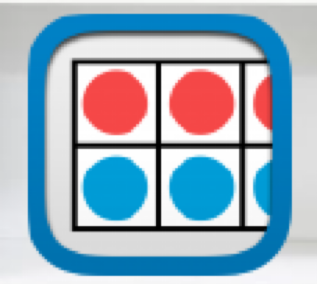 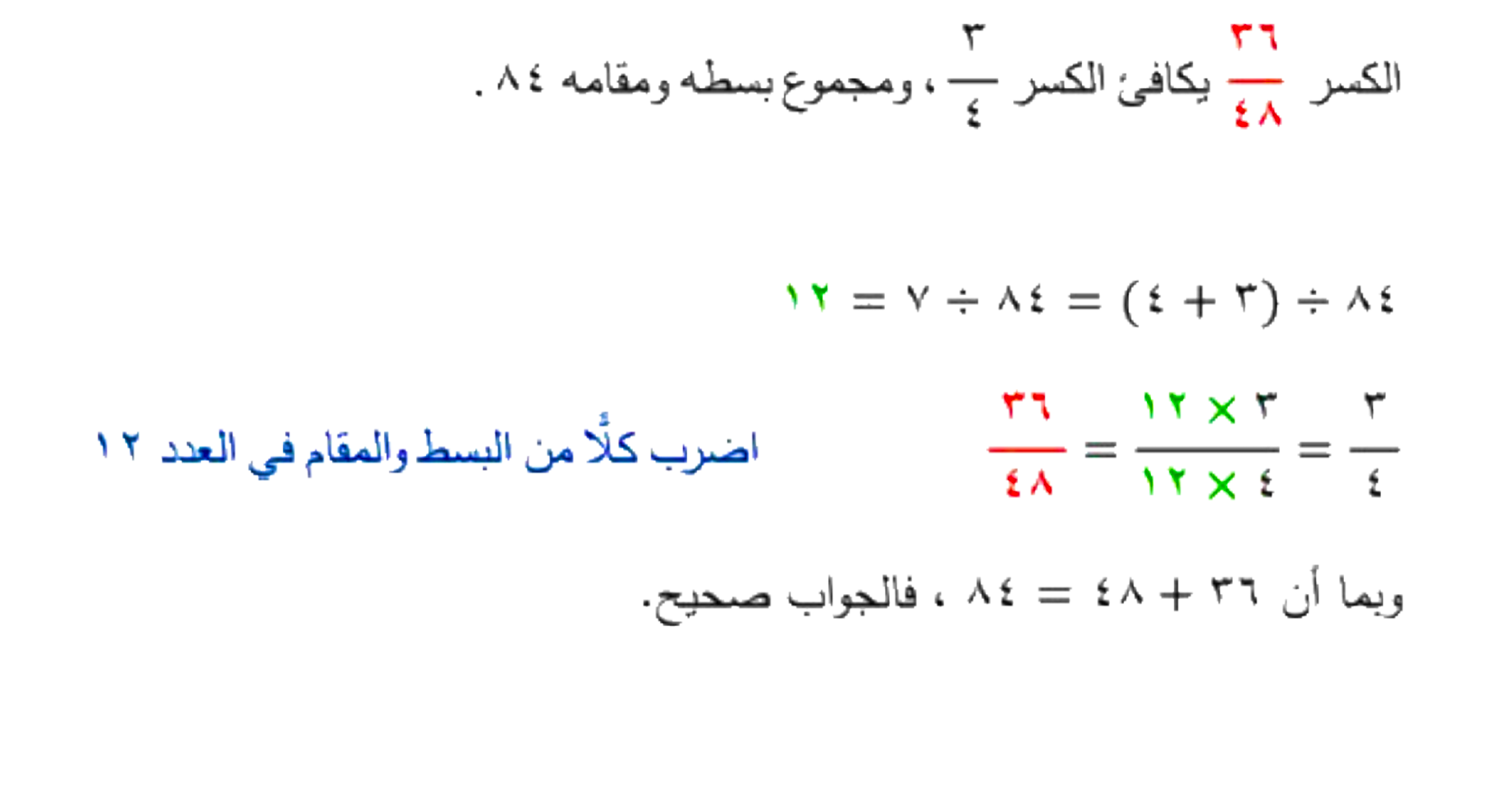 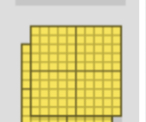 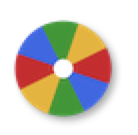 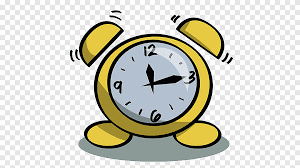 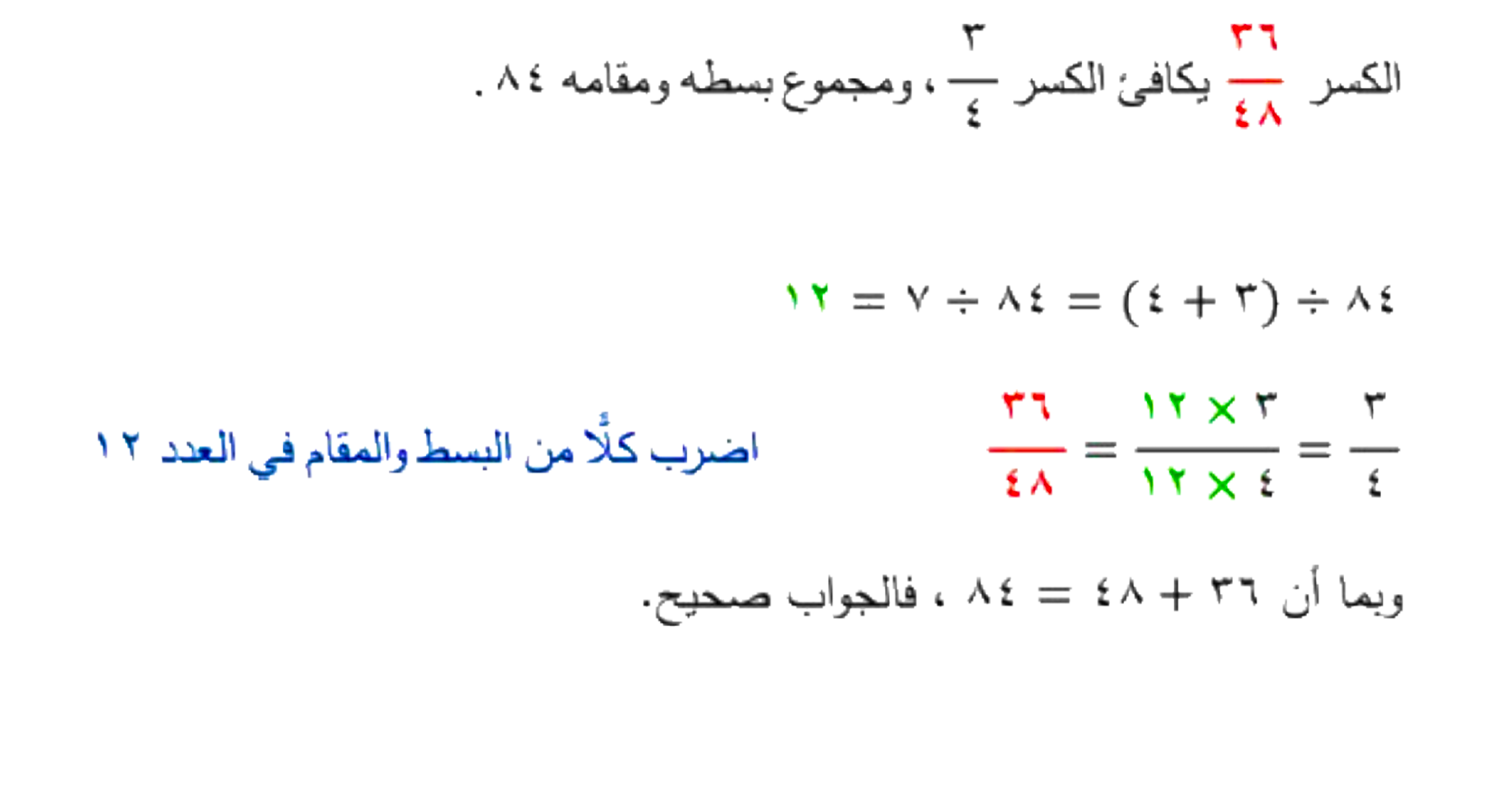 تأكد
أدوات
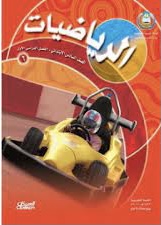 نشاط
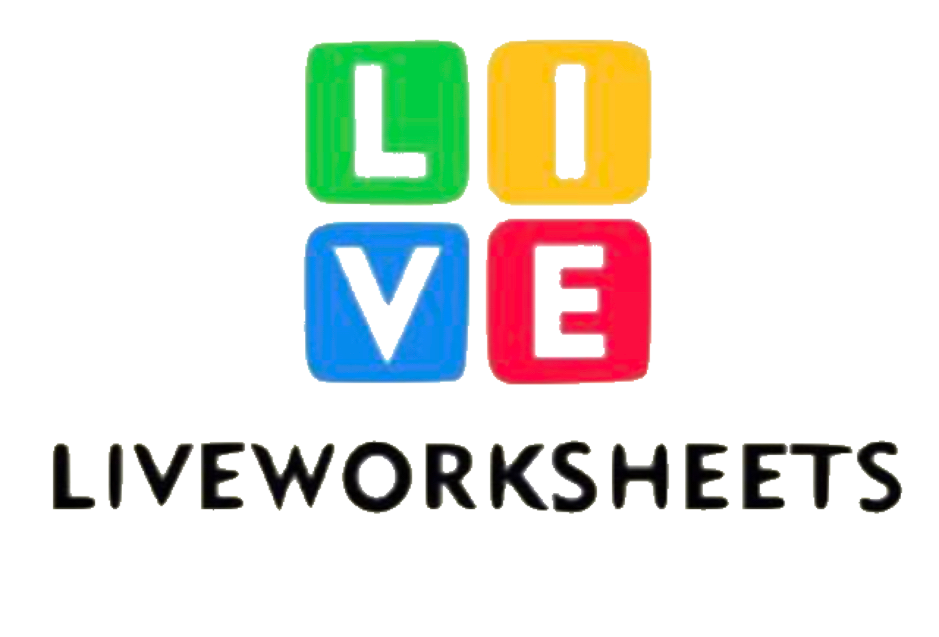 تقويم ختامي
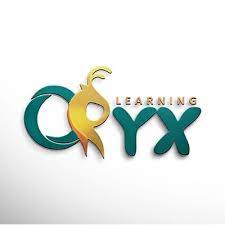 تقويم ختامي
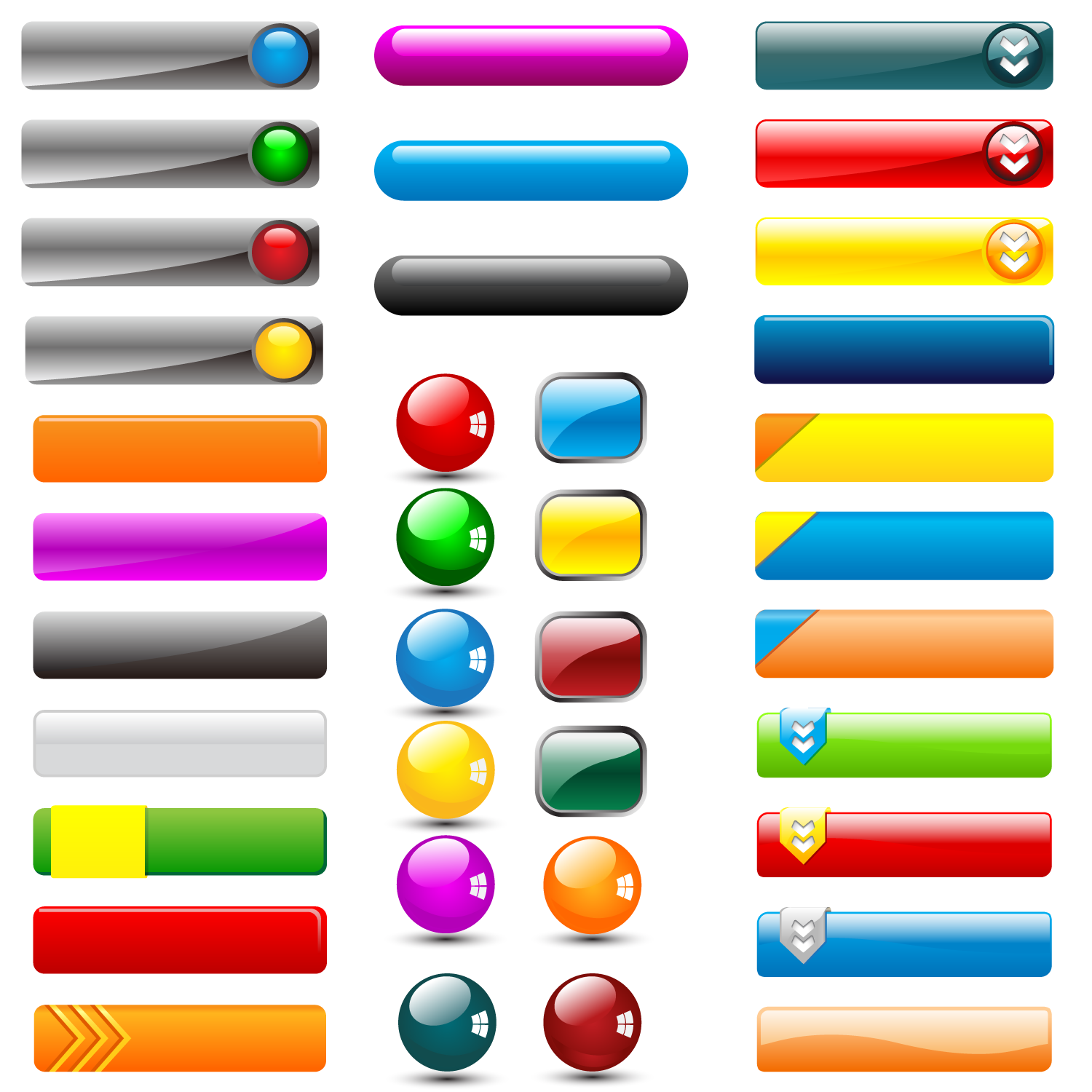 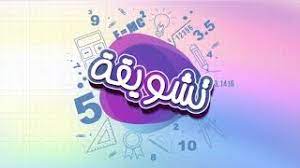 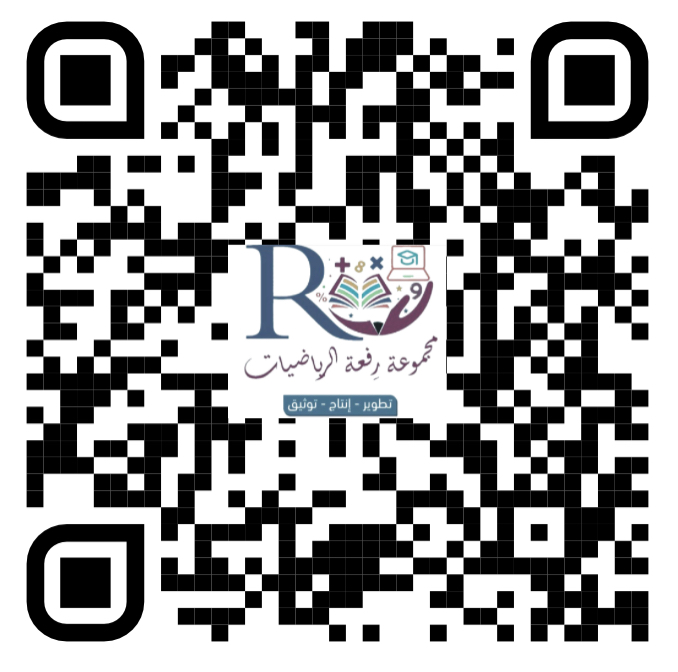 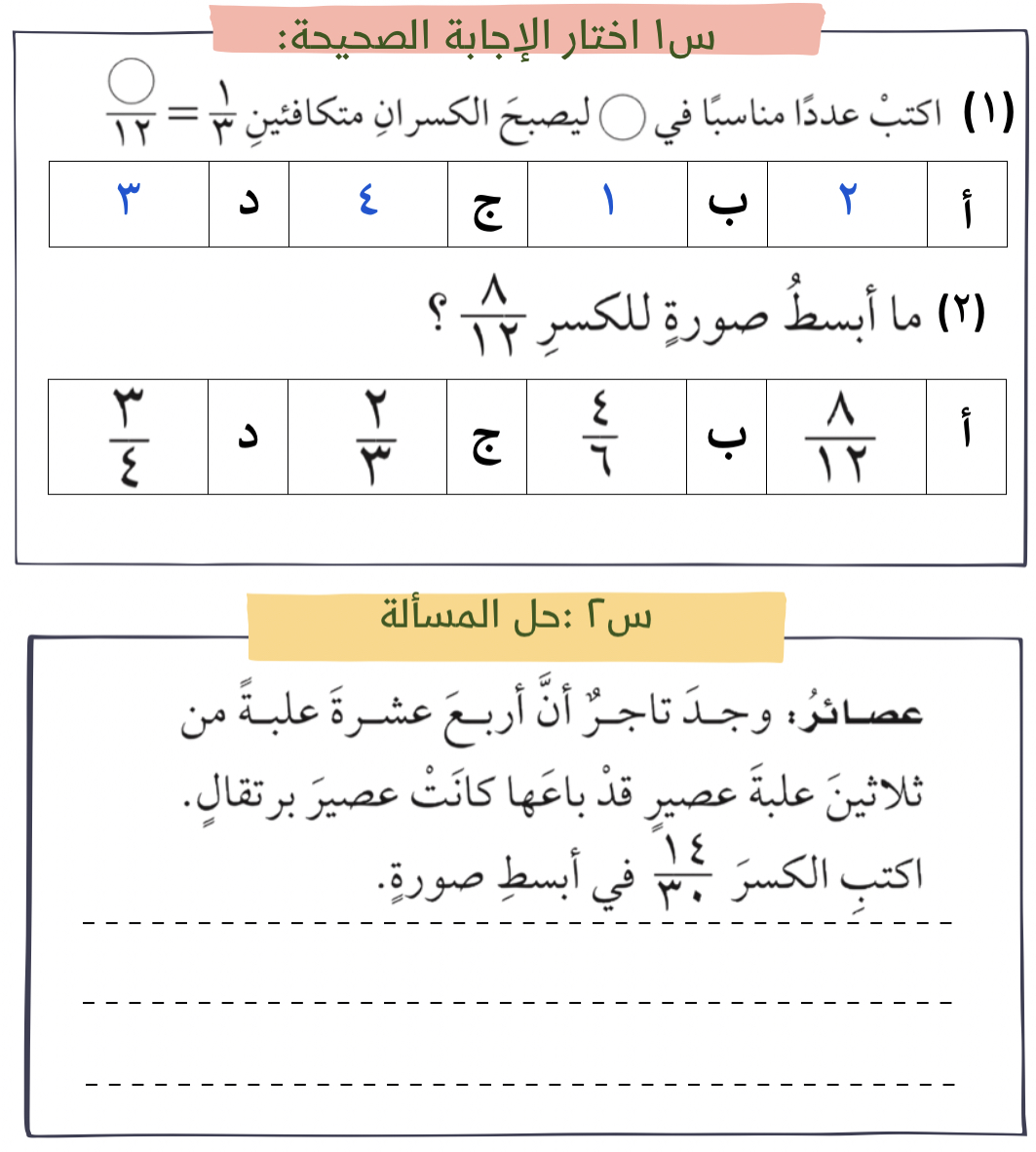 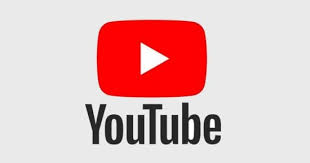 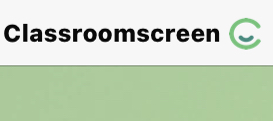 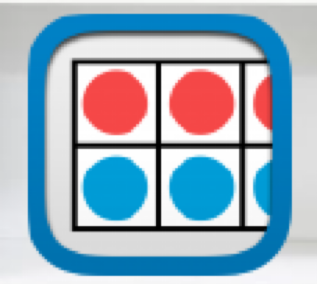 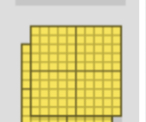 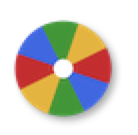 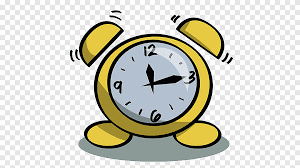 أدوات
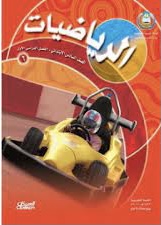 نشاط
الواجب
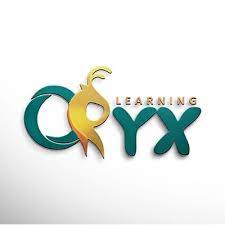 الواجب
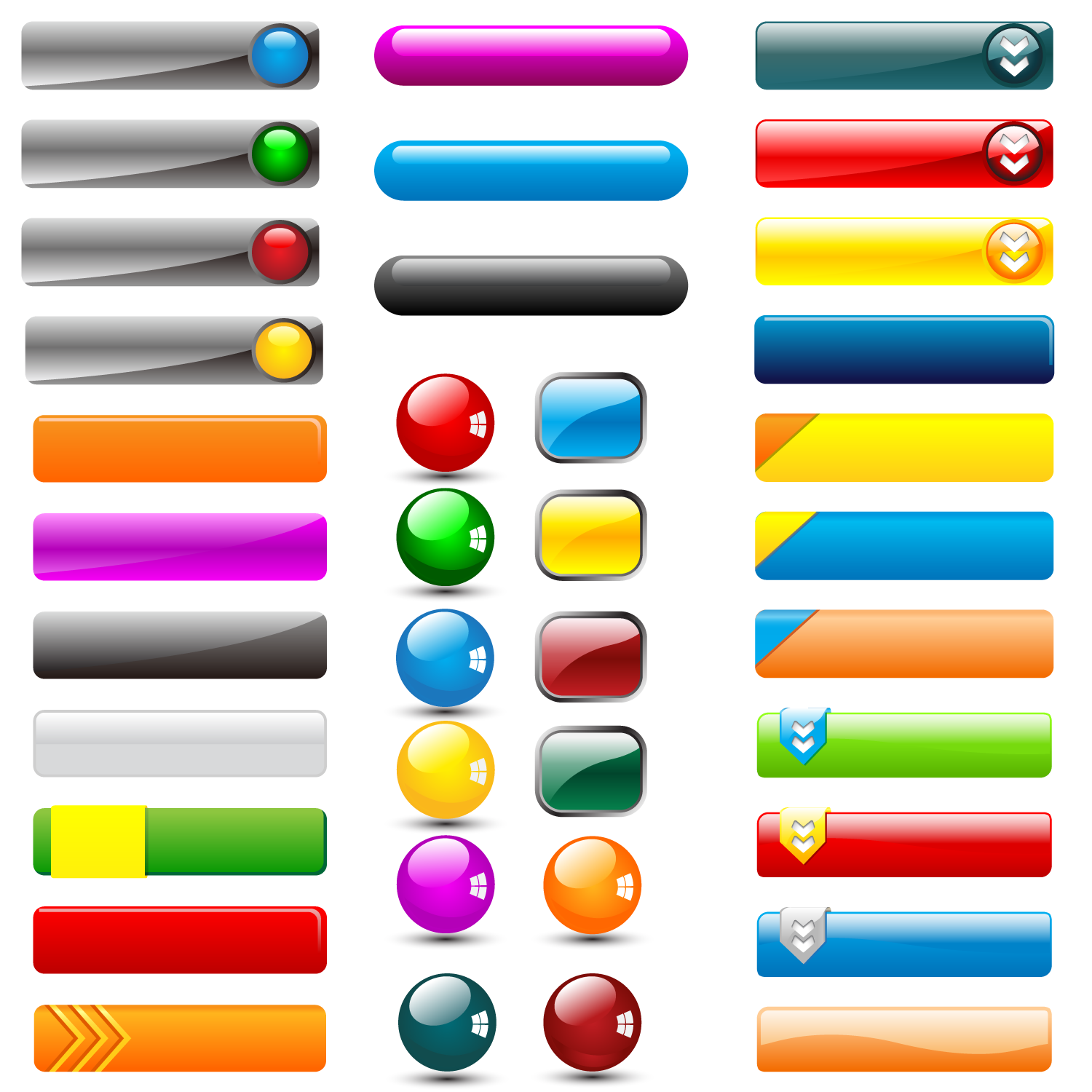 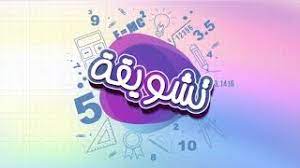 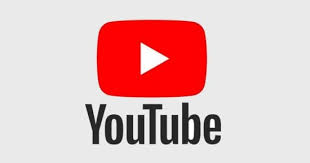 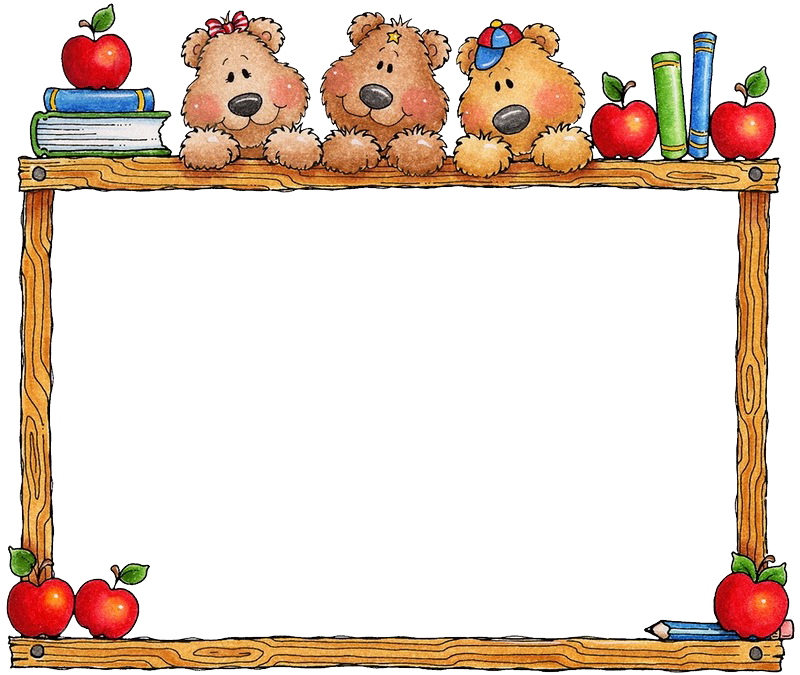 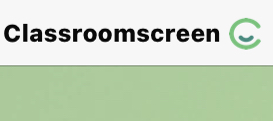 سؤال  ١٠  ، ١٩  ، ٢٧
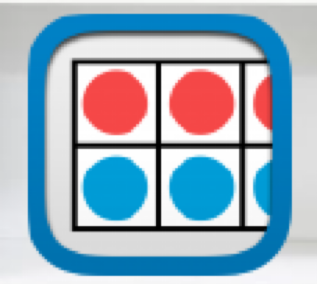 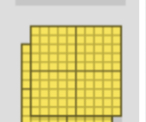 صفحة  ١٤٨
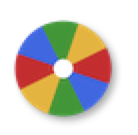 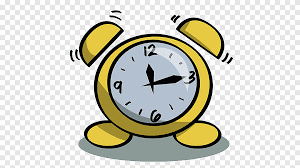 ختاماً
التعليم هو جواز السفر للمستقبل، الغد يعود للأشخاص الذي يستعدون له اليوم
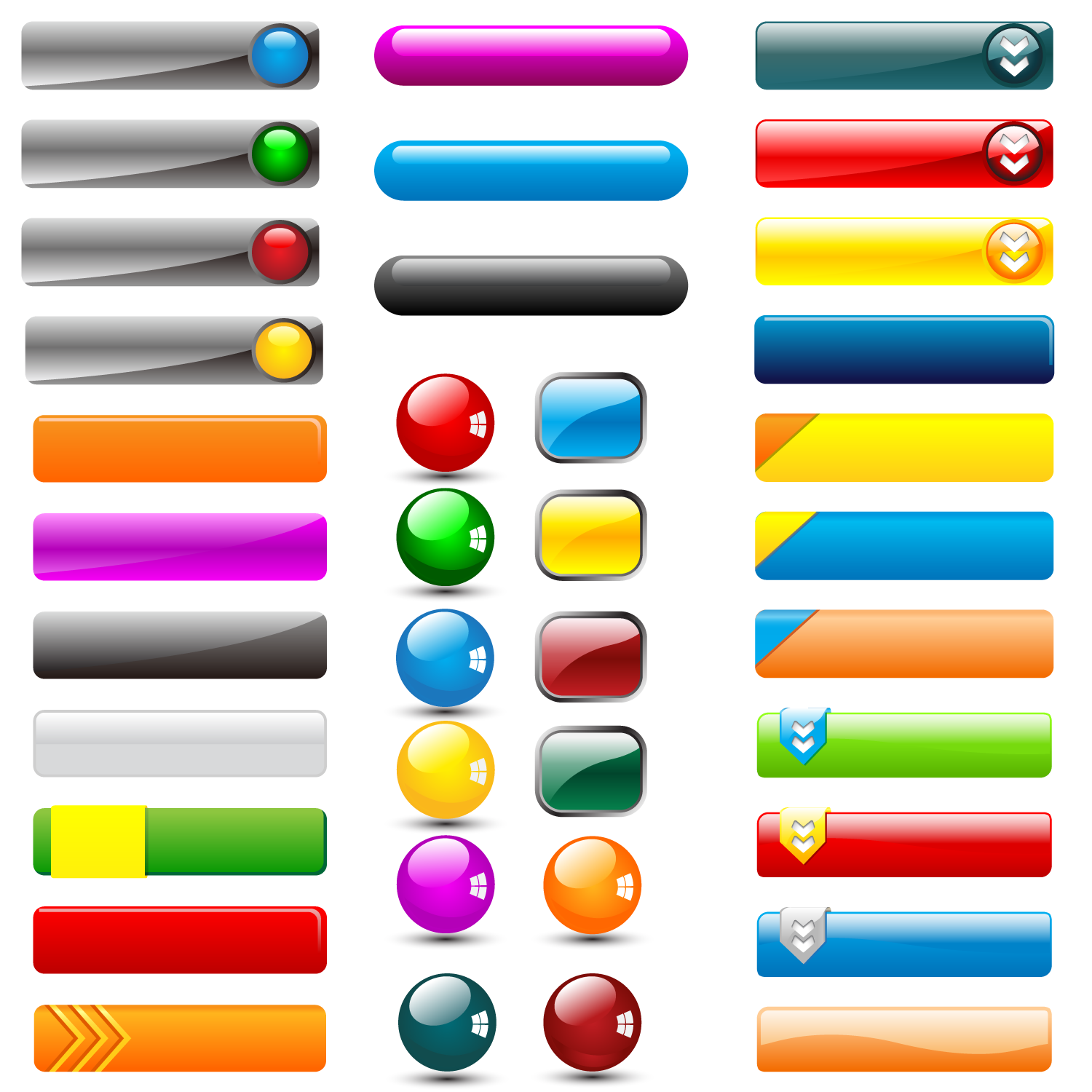 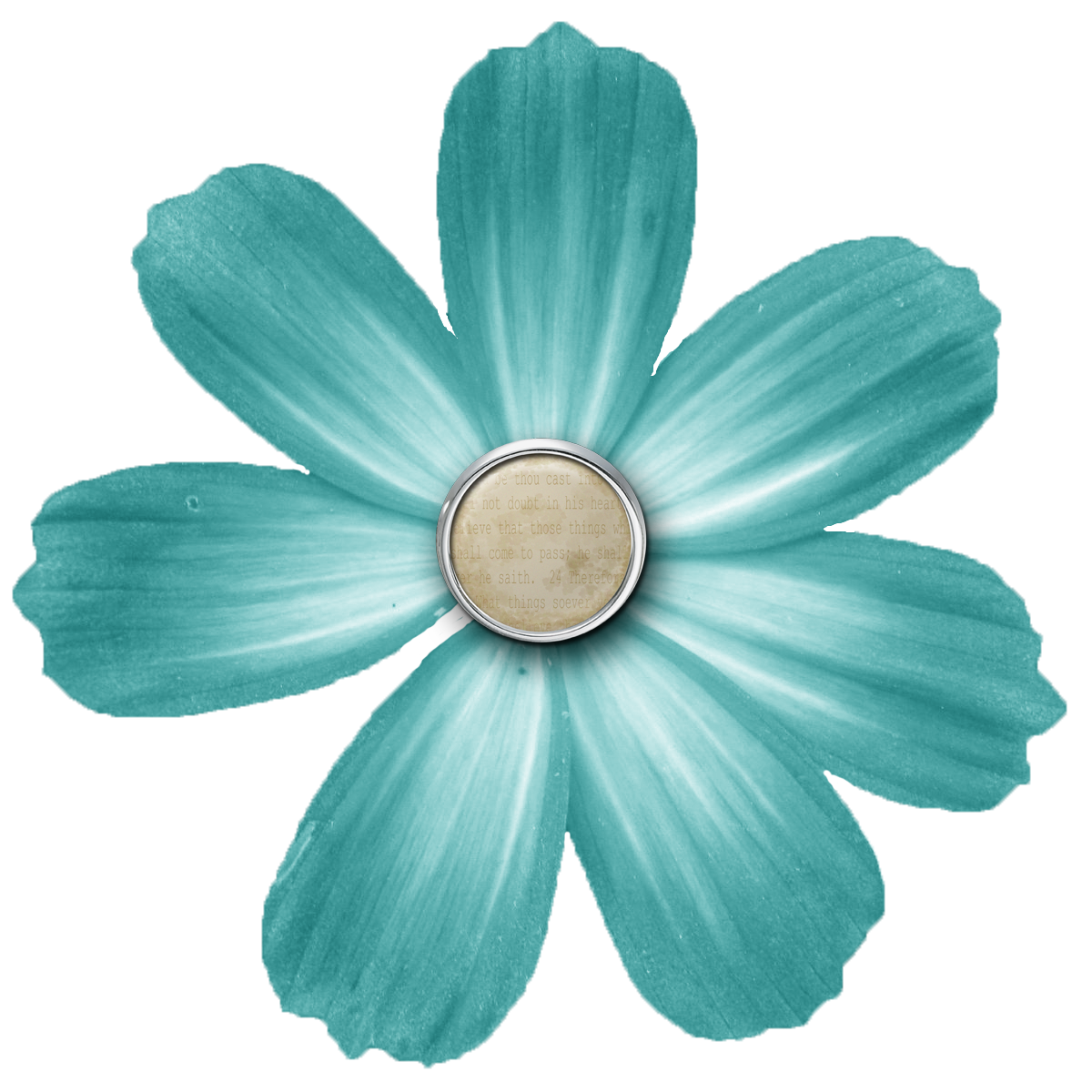